Future Computing ArchitecturesChallenges and Opportunities
Onur Mutlu
omutlu@gmail.com 
https://people.inf.ethz.ch/omutlu
30 January 2019
UT Austin ECE Colloquium
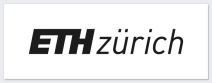 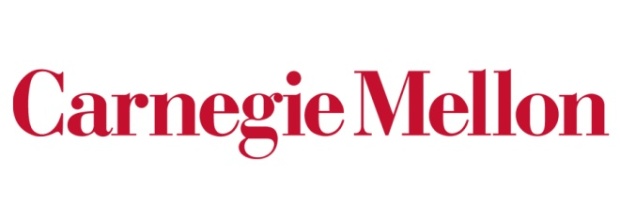 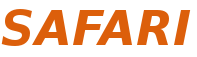 Why Do We Do Computing?
2
Answer
To Solve Problems
3
Answer Reworded
To Gain Insight
4
Hamming, “Numerical Methods for Scientists and Engineers,” 1962.
Answer Extended
To Enable 
a Better Life & Future
5
How Does a Computer Solve Problems?
6
Answer
Orchestrating Electrons
In today’s dominant technologies
7
How Do Problems 	Get Solved by Electrons?
8
The Transformation Hierarchy
Problem
Algorithm
Program/Language
System Software
Computer Architecture (expanded view)
SW/HW Interface
Computer Architecture (narrow view)
Micro-architecture
Logic
Devices
Electrons
9
Computer Architecture
is the science and art of designing computing platforms (hardware, interface, system SW, and programming model)

to achieve a set of design goals
E.g., highest performance on earth on workloads X, Y, Z
E.g., longest battery life at a form factor that fits in your pocket with cost < $$$ CHF
E.g., best average performance across all known workloads at the best performance/cost ratio
…

Designing a supercomputer is different from designing a smartphone  But, many fundamental principles are similar
10
Different Platforms, Different Goals
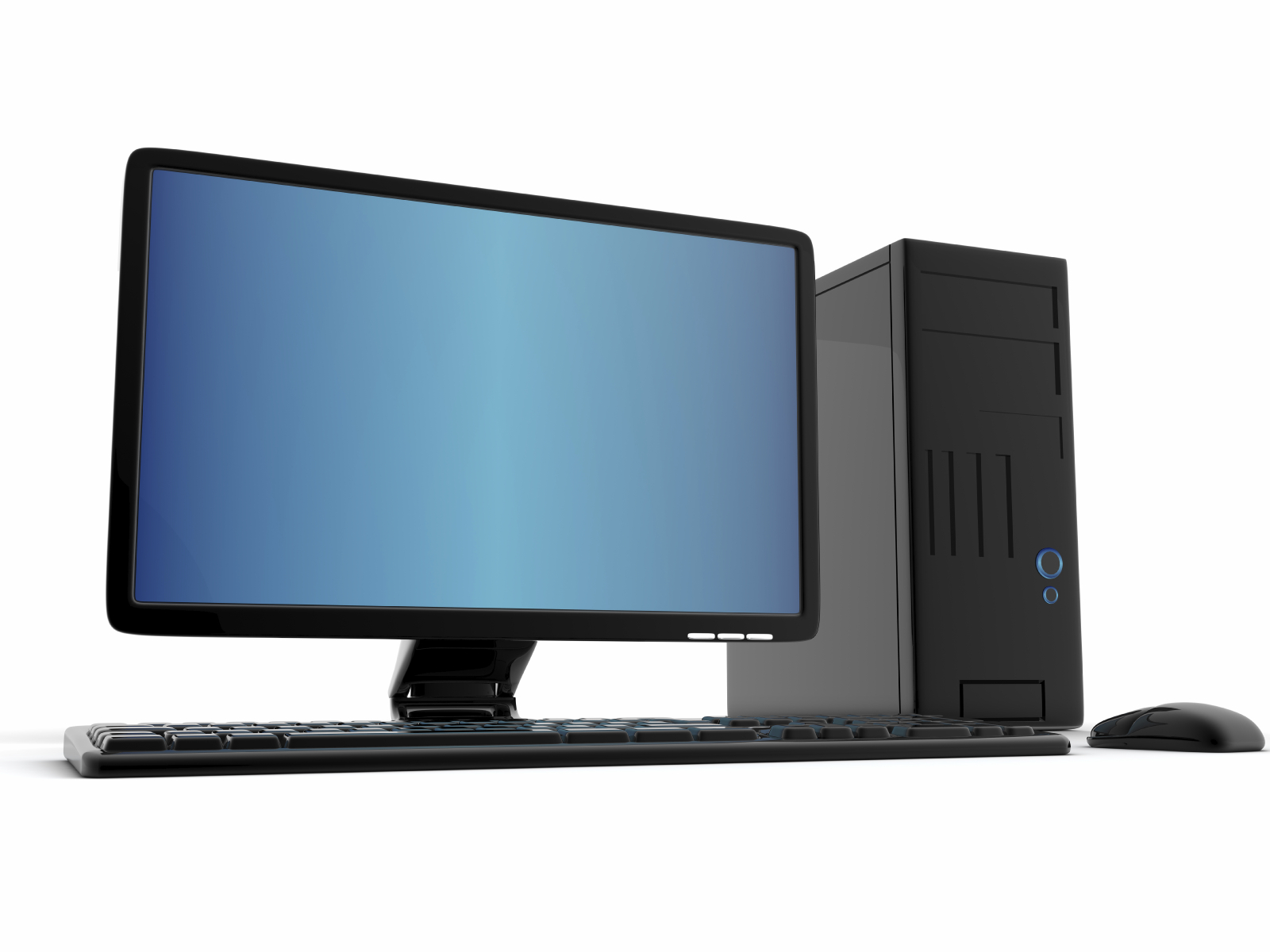 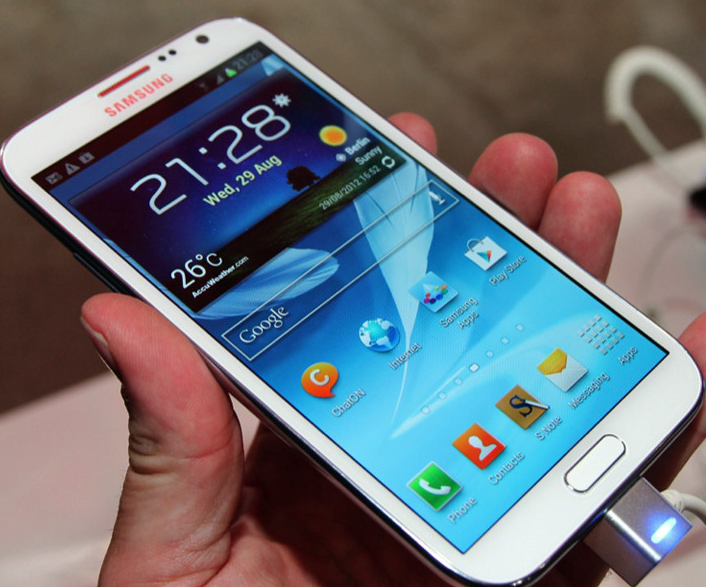 11
Source: http://www.sia-online.org (semiconductor industry association)
Different Platforms, Different Goals
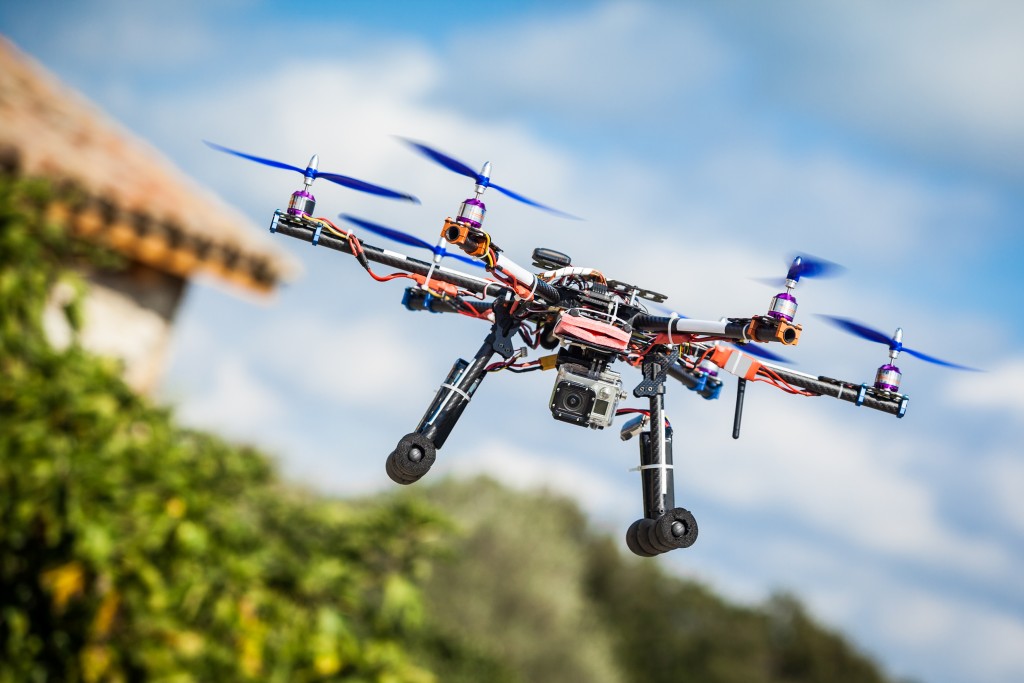 12
Source: https://iq.intel.com/5-awesome-uses-for-drone-technology/
Different Platforms, Different Goals
13
Source: https://taxistartup.com/wp-content/uploads/2015/03/UK-Self-Driving-Cars.jpg
Different Platforms, Different Goals
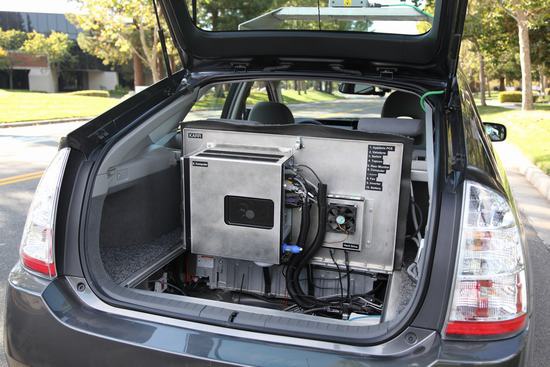 14
Source: http://sm.pcmag.com/pcmag_uk/photo/g/google-self-driving-car-the-guts/google-self-driving-car-the-guts_dwx8.jpg
Different Platforms, Different Goals
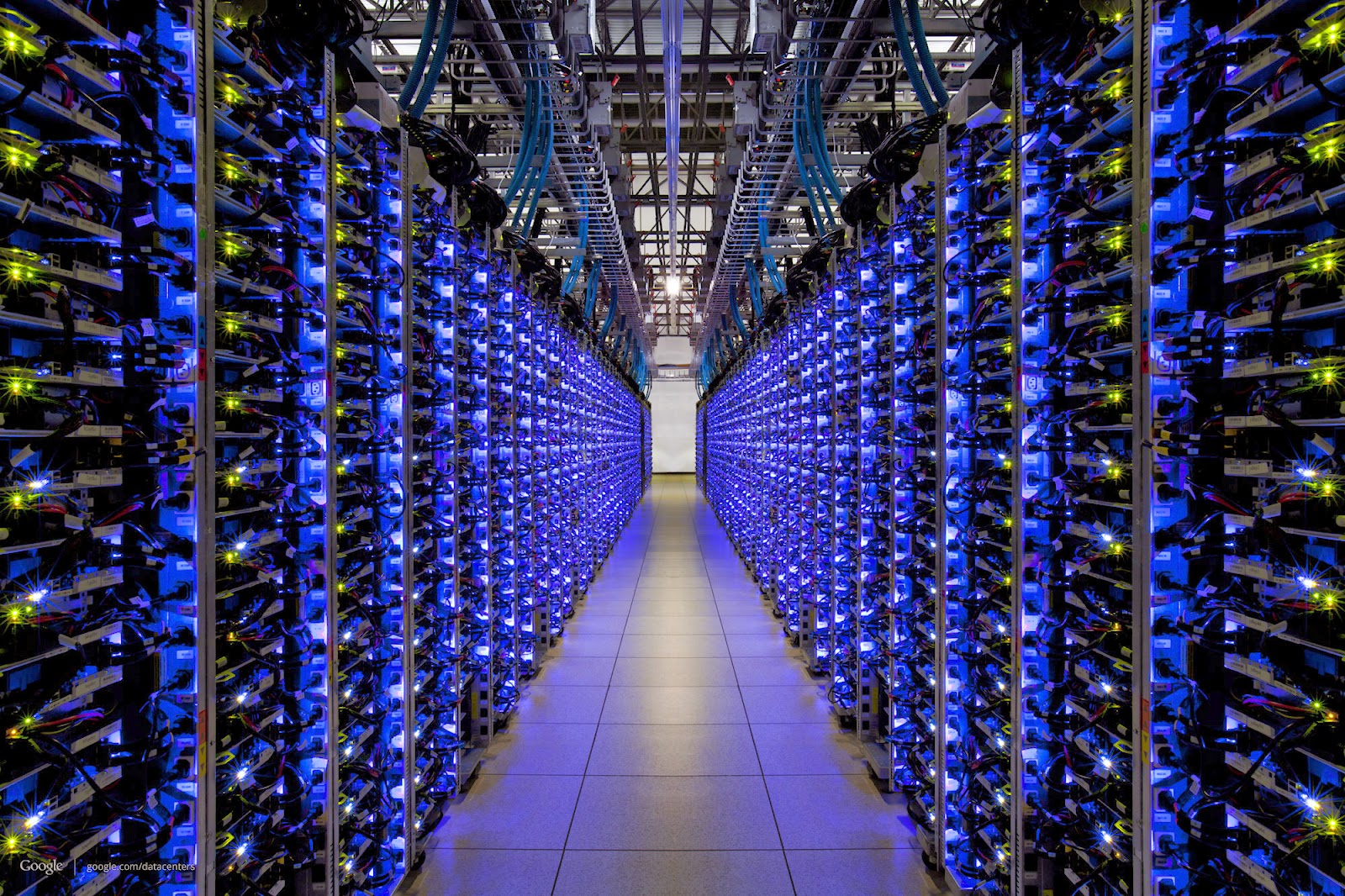 15
Source: http://datacentervoice.com/wp-content/uploads/2015/10/data-center.jpg
Different Platforms, Different Goals
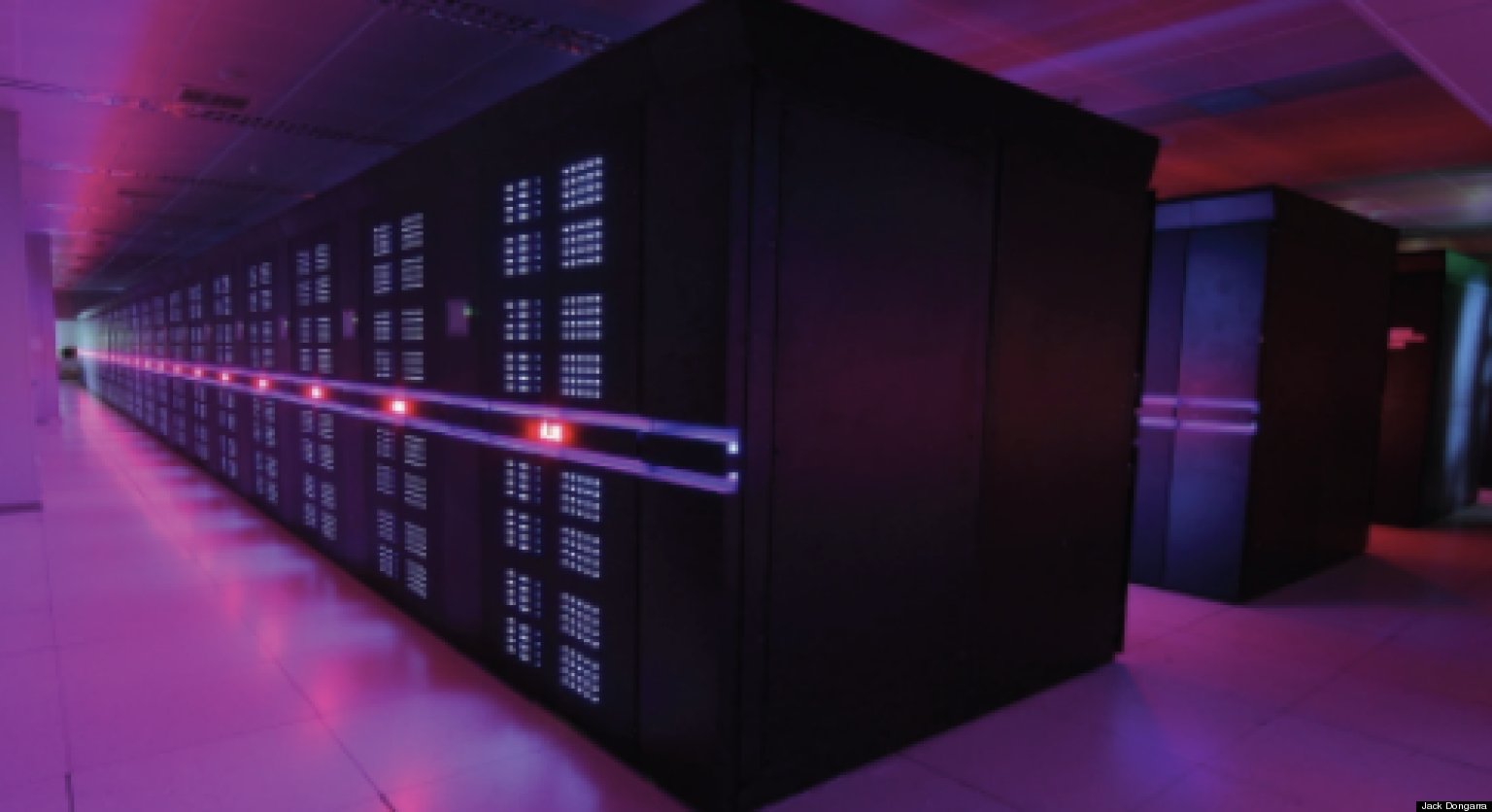 16
Source: https://fossbytes.com/wp-content/uploads/2015/06/Supercomputer-TIANHE2-china.jpg
Different Platforms, Different Goals
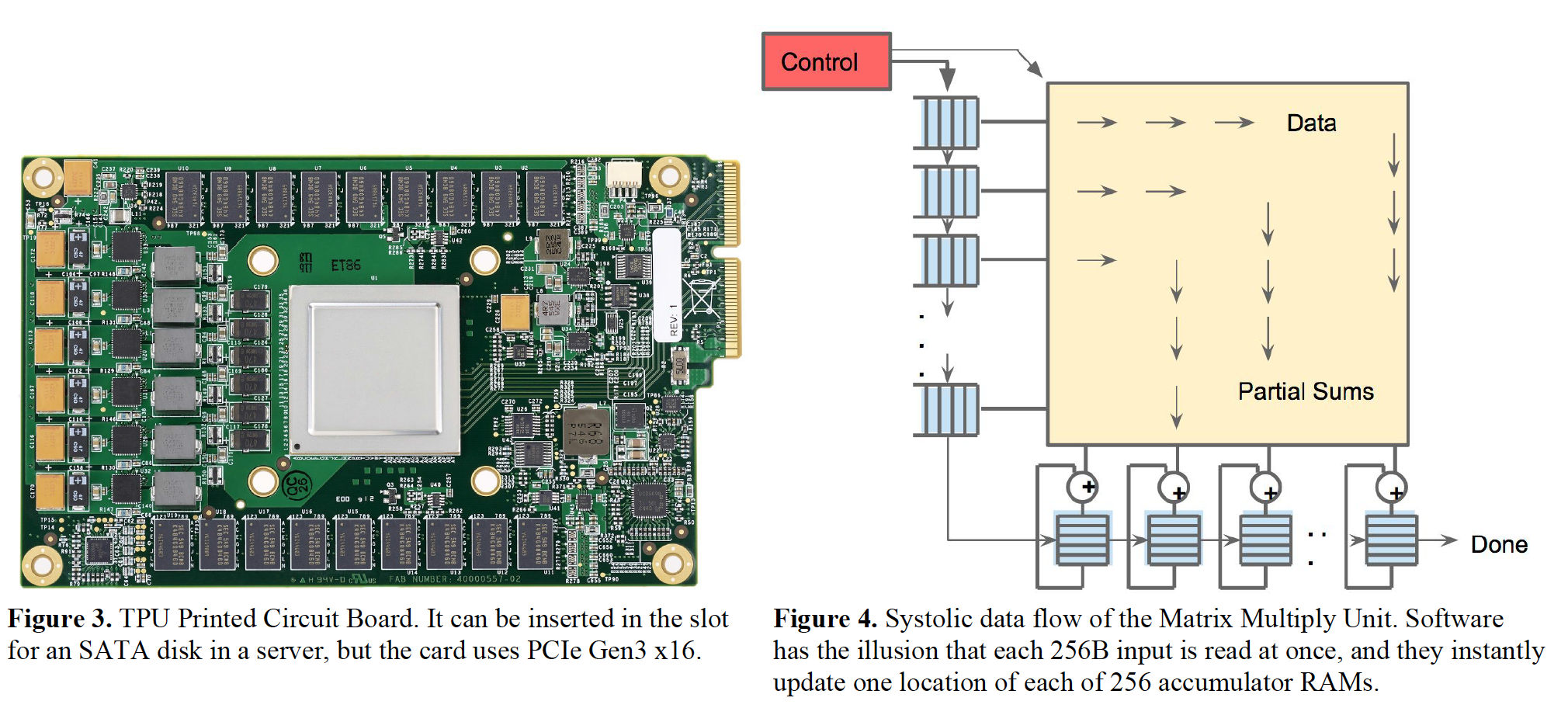 Jouppi et al., “In-Datacenter Performance Analysis of a Tensor Processing Unit”, ISCA 2017.
17
Axiom
To achieve the highest energy efficiency and performance:

we must take the expanded view
of computer architecture
Problem
Algorithm
Program/Language
Co-design across the hierarchy:
Algorithms to devices
System Software
SW/HW Interface
Micro-architecture
Specialize as much as possible
within the design goals
Logic
Devices
Electrons
18
What Kind of a Future 				Do We Want?
19
How Reliable/Secure/Safe is This Bridge?
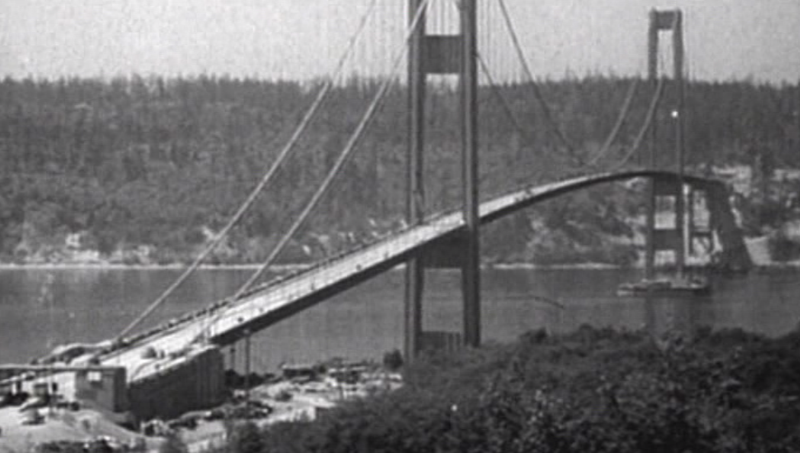 20
Source: http://www.technologystudent.com/struct1/tacom1.png
Collapse of the “Galloping Gertie”
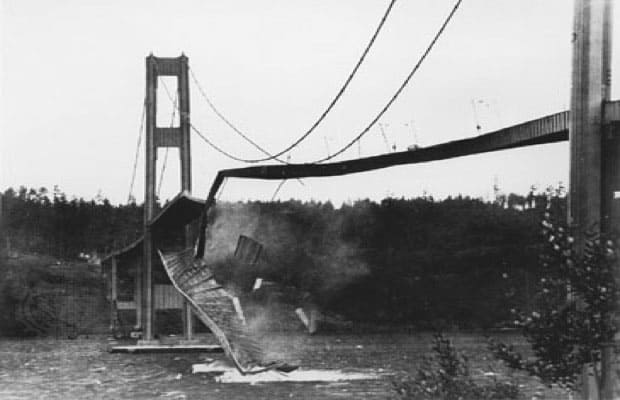 21
Source: AP
http://www.wsdot.wa.gov/tnbhistory/connections/connections3.htm
Another View
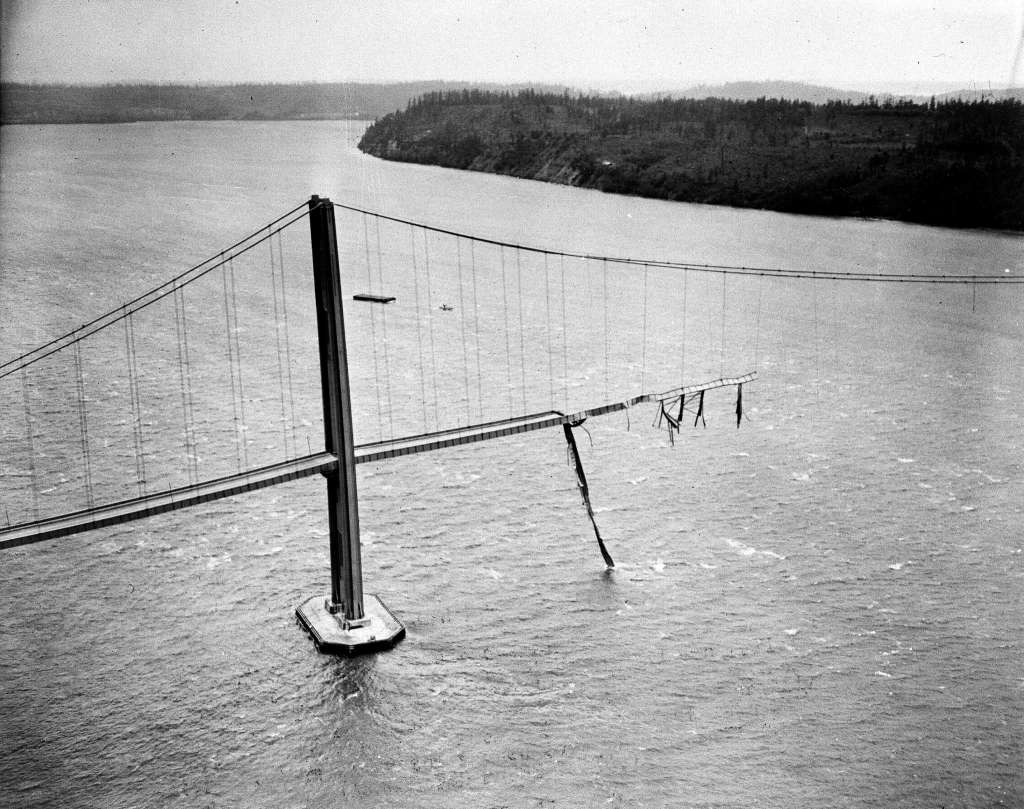 22
Source: AP
Source: http://www.seattlepi.com/science/article/A-Tacoma-Narrows-Galloping-Gertie-bridge-6617030.php
How Secure Are These People?
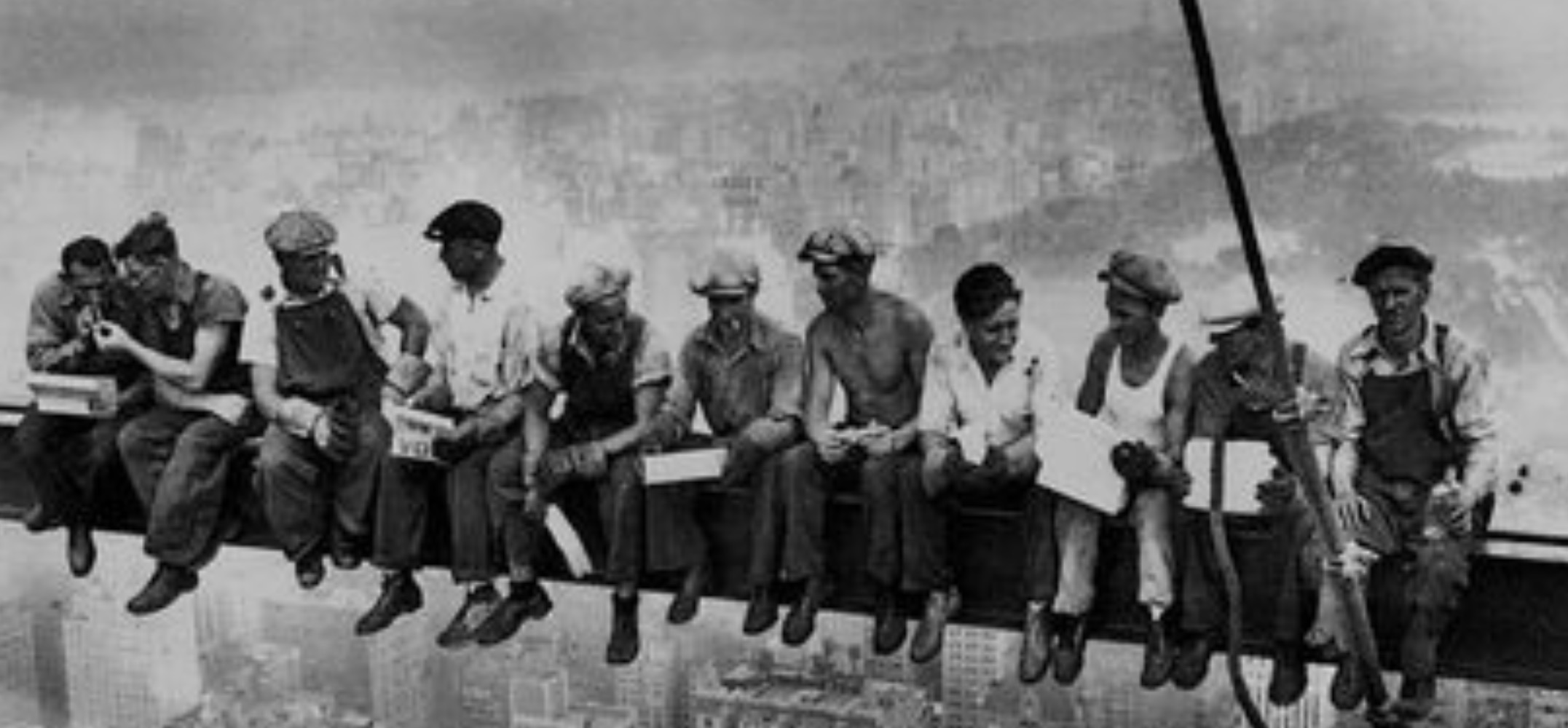 Security is about preventing unforeseen consequences
23
Source: https://s-media-cache-ak0.pinimg.com/originals/48/09/54/4809543a9c7700246a0cf8acdae27abf.jpg
Challenge and Opportunity for Future
Reliable, Secure, Safe
24
Do We Want This?
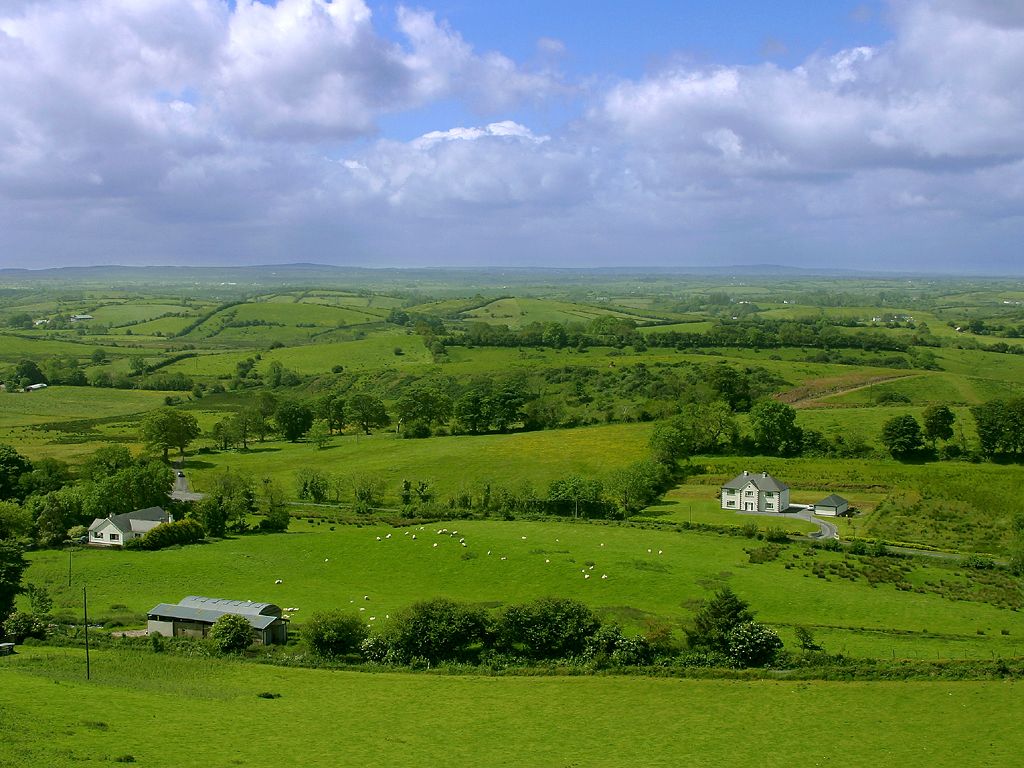 25
Source: V. Milutinovic
Or This?
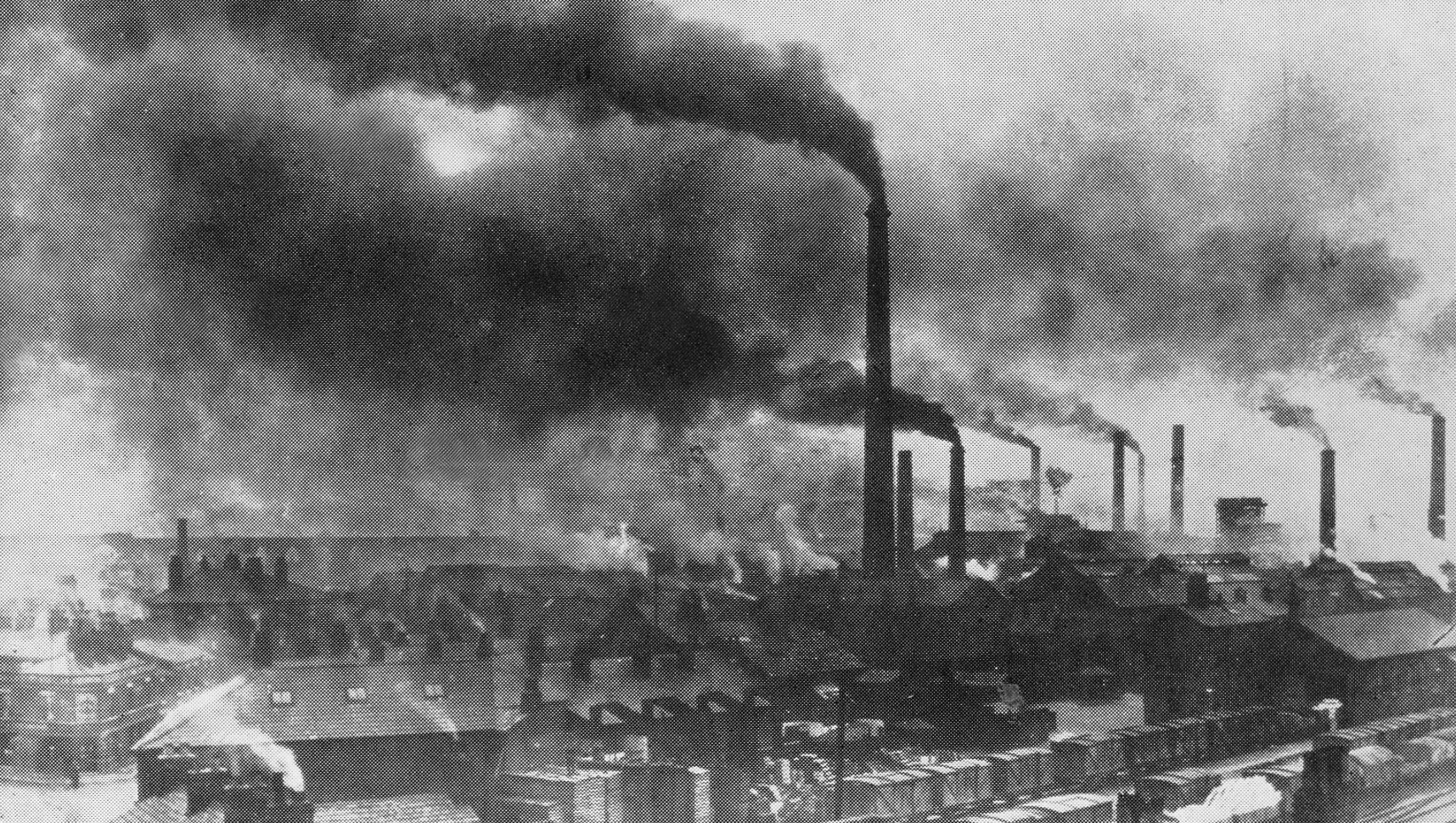 26
Source: V. Milutinovic
Challenge and Opportunity for Future
Sustainable
and
Energy Efficient
27
Many Difficult Problems: Climate
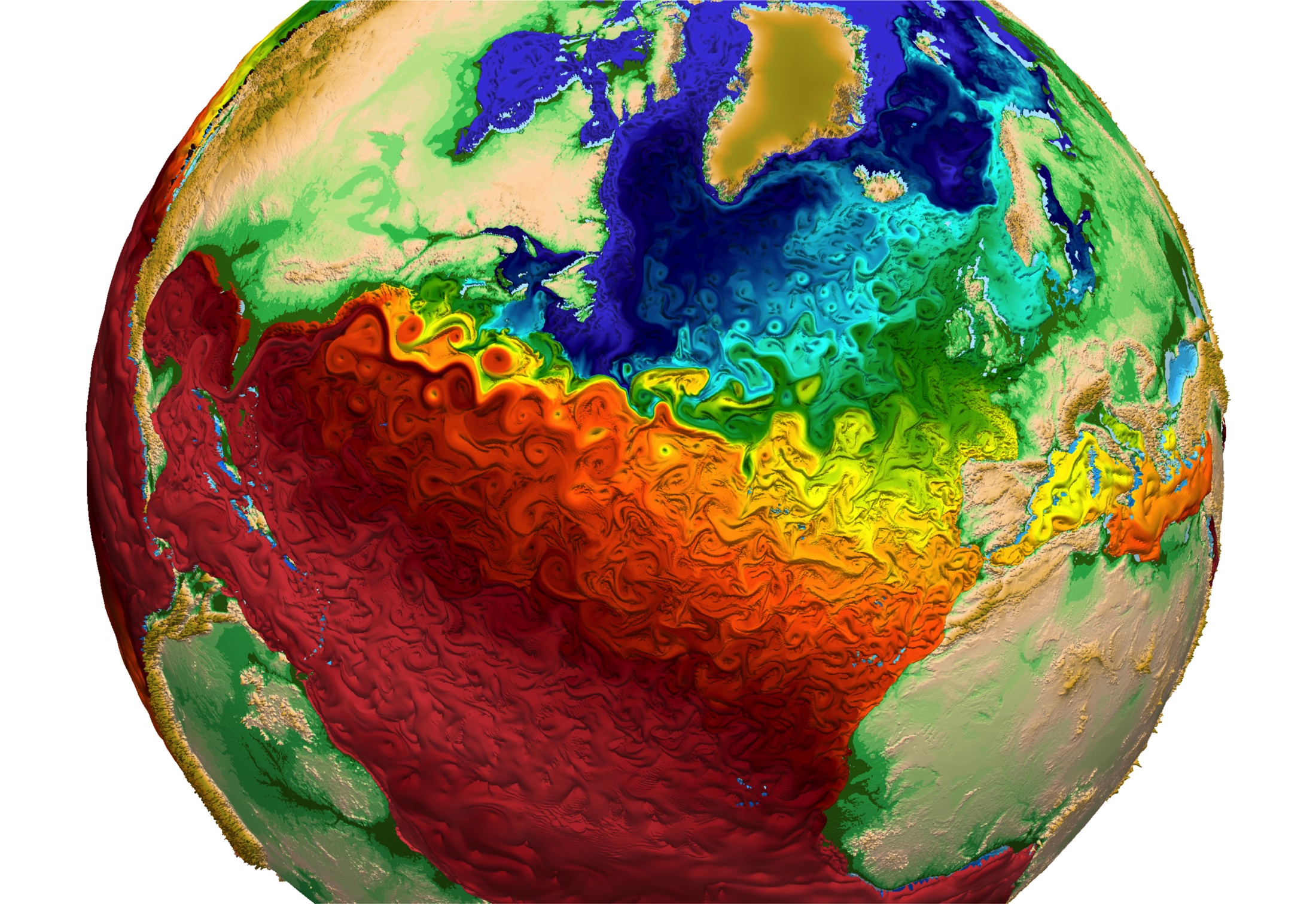 28
Source: https://farm9.staticflickr.com/8571/16376102935_8628150df8_o.jpg
Many Difficult Problems: Congestion
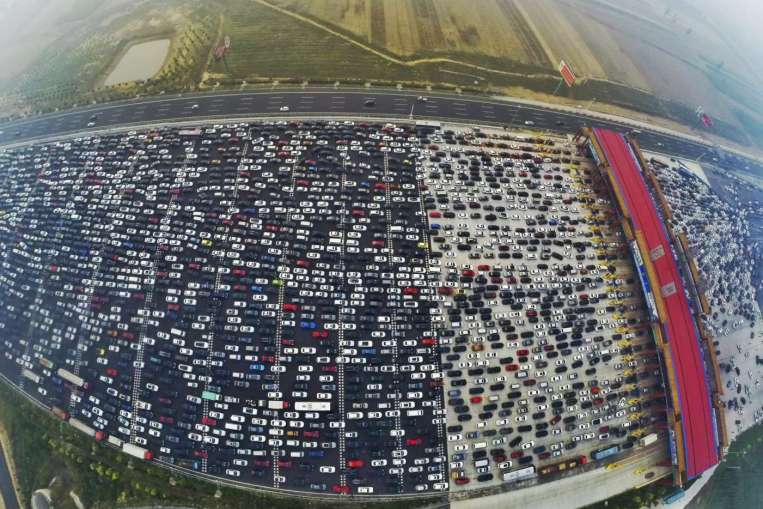 29
Source: https://blogs-images.forbes.com/jimgorzelany/files/2015/10/China-G4-backup-this-oct-reuters.jpg
Many Difficult Problems: Nature
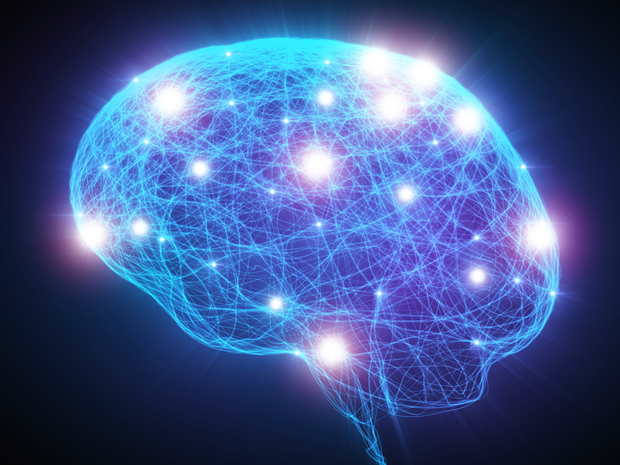 30
Source: http://spectrum.ieee.org/image/MjYzMzAyMg.jpeg
Challenge and Opportunity for Future
High Performance

(to solve 
the toughest & all problems)
31
Personalized Medicine
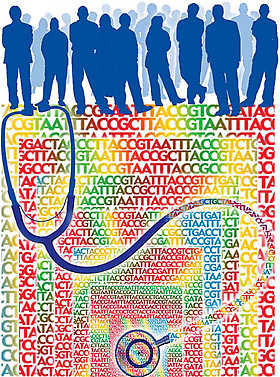 32
Source: Jane Ades, NHGRI
Comparative Genomics
33
Source: By Aaron E. Darling, István Miklós, Mark A. Ragan - Figure 1 from Darling AE, Miklós I, Ragan MA (2008). 
"Dynamics of Genome Rearrangement in Bacterial Populations". PLOS Genetics. DOI:10.1371/journal.pgen.1000128., CC BY 2.5, https://commons.wikimedia.org/w/index.php?curid=30550950
Challenge and Opportunity for Future
Personalized and Private

(in every aspect of life: 
health, medicine, 
spaces, devices, robotics, …)
34
This Lecture is About …
Questioning what limits us in designing the best computing architectures for the future


Providing directions for fundamentally better designs


Advocating principled approaches
35
Increasingly Demanding Applications
Dream

and, they will come
As applications push boundaries, computing platforms will become increasingly strained.
36
Key Realization
37
Realization
Modern Systems are Bottlenecked by 
Data Storage 
and Movement
38
Focus is on Data Storage Systems (Memory)
Main memory is a critical component of all computing systems: server, mobile, embedded, desktop, sensor

Main memory system must scale (in size, technology, efficiency, cost, and management algorithms) to maintain performance growth and technology scaling benefits
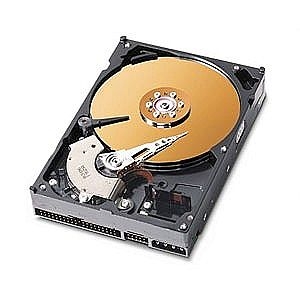 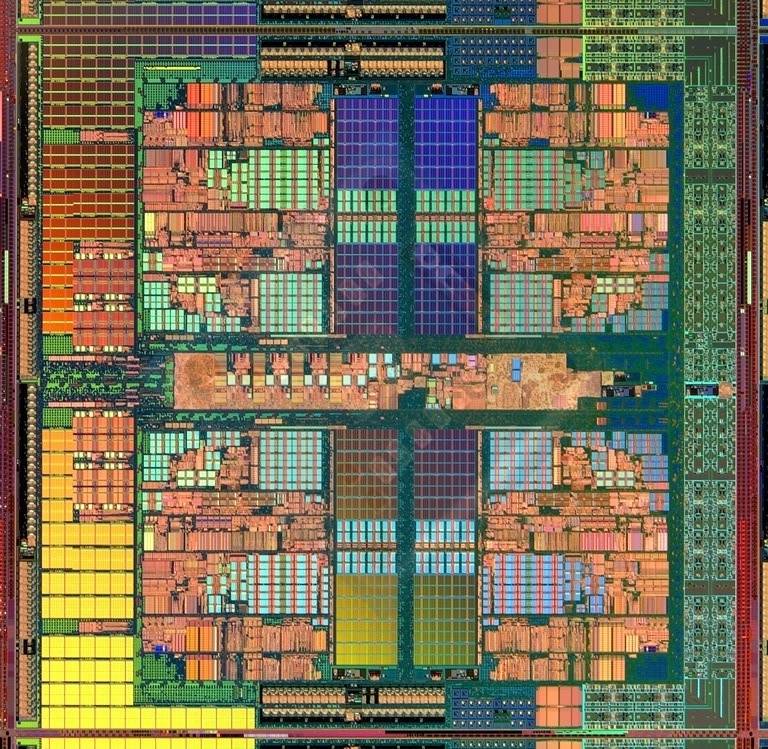 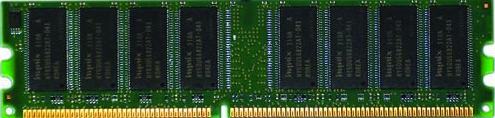 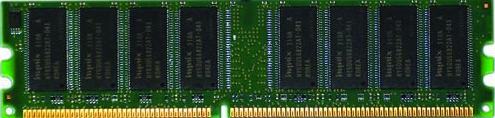 Processors
and caches
Main Memory
Storage (SSD/HDD)
39
Focus is on Data Storage Systems (Memory)
Main memory is a critical component of all computing systems: server, mobile, embedded, desktop, sensor

Main memory system must scale (in size, technology, efficiency, cost, and management algorithms) to maintain performance growth and technology scaling benefits
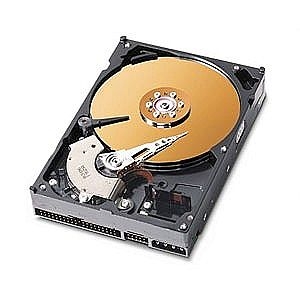 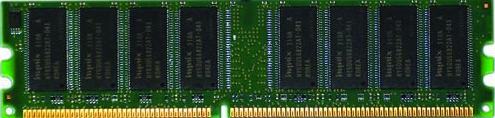 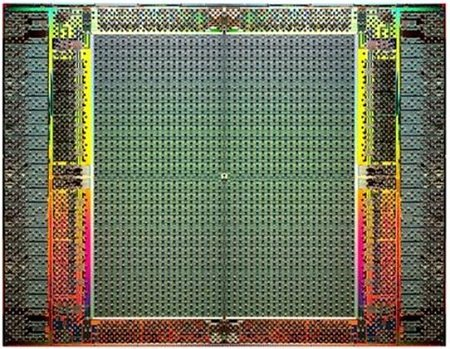 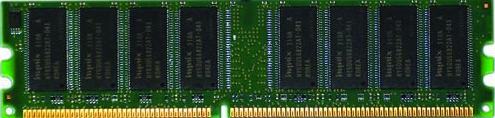 Main Memory
Storage (SSD/HDD)
FPGAs
40
Focus is on Data Storage Systems (Memory)
Main memory is a critical component of all computing systems: server, mobile, embedded, desktop, sensor

Main memory system must scale (in size, technology, efficiency, cost, and management algorithms) to maintain performance growth and technology scaling benefits
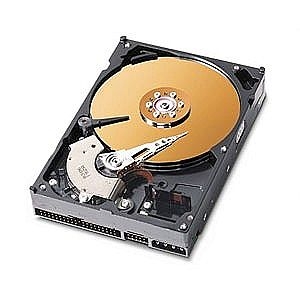 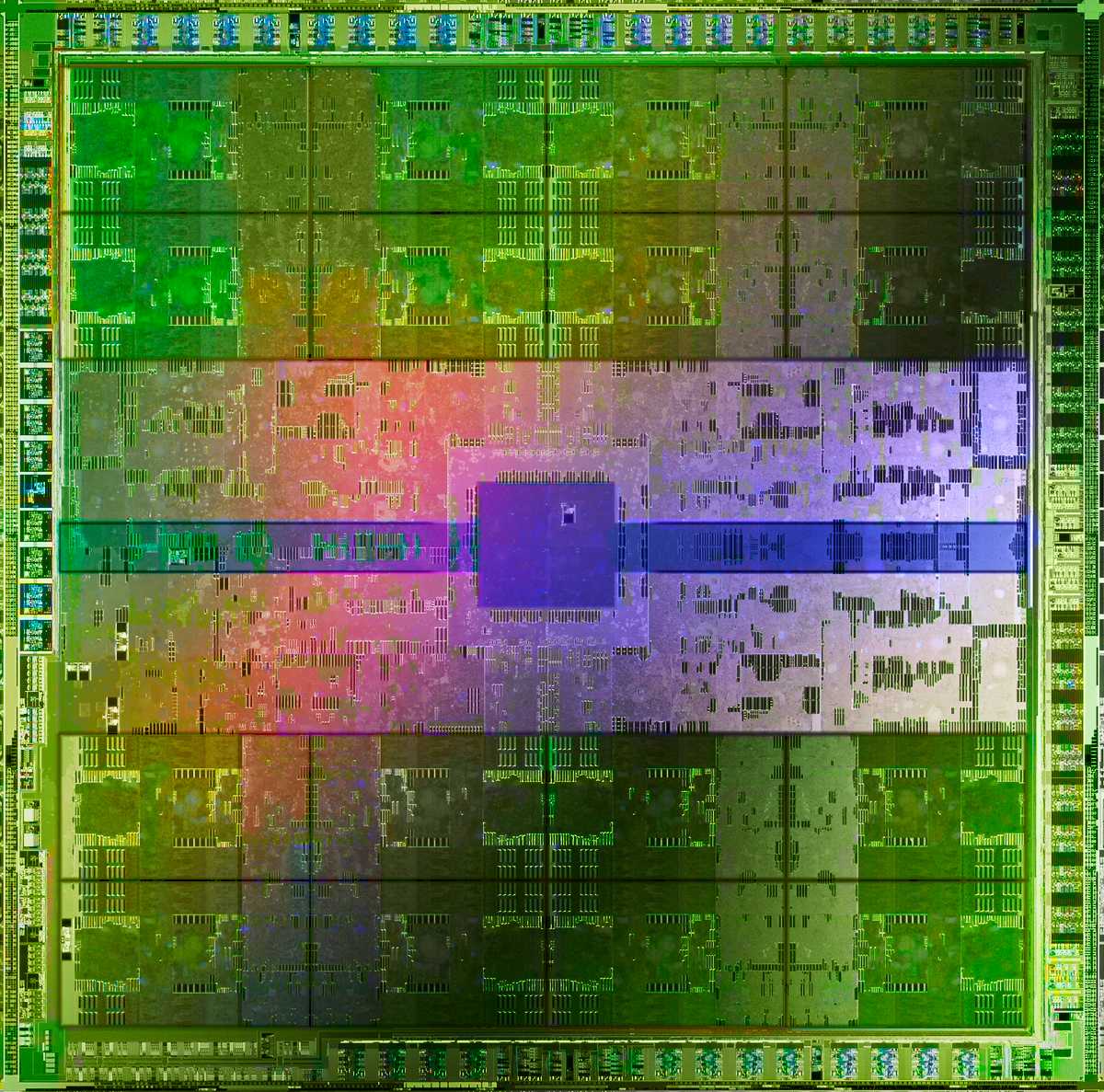 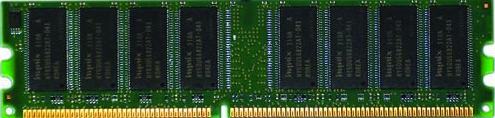 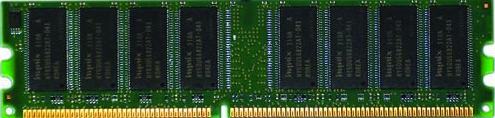 Main Memory
Storage (SSD/HDD)
GPUs
41
Memory Is Critical for Performance (I)
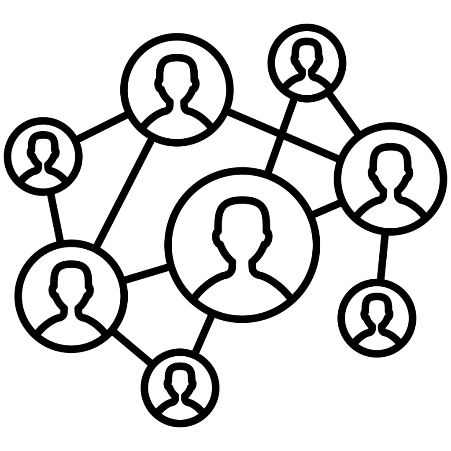 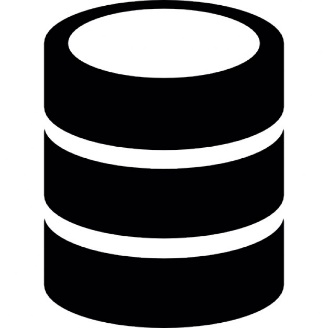 In-memory Databases 
[Mao+, EuroSys’12; Clapp+ (Intel), IISWC’15]
Graph/Tree Processing 
[Xu+, IISWC’12; Umuroglu+, FPL’15]
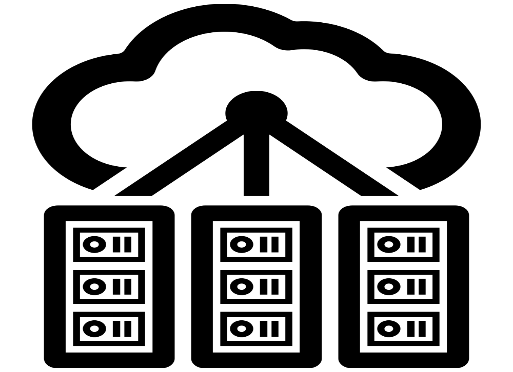 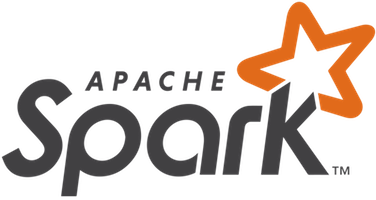 In-Memory Data Analytics 
[Clapp+ (Intel), IISWC’15;  
	Awan+, BDCloud’15]
Datacenter Workloads [Kanev+ (Google), ISCA’15]
Memory Is Critical for Performance (I)
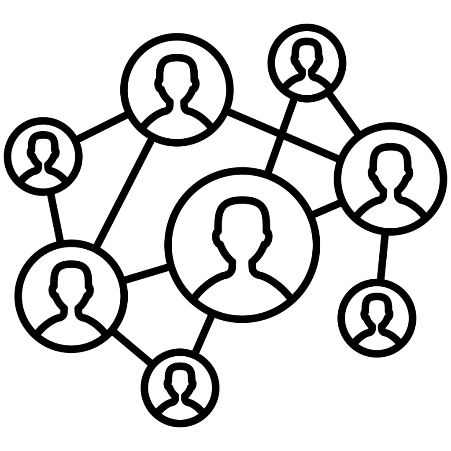 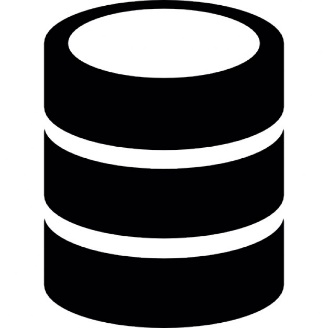 In-memory Databases 
[Mao+, EuroSys’12; Clapp+ (Intel), IISWC’15]
Graph/Tree Processing 
[Xu+, IISWC’12; Umuroglu+, FPL’15]
Memory → bottleneck
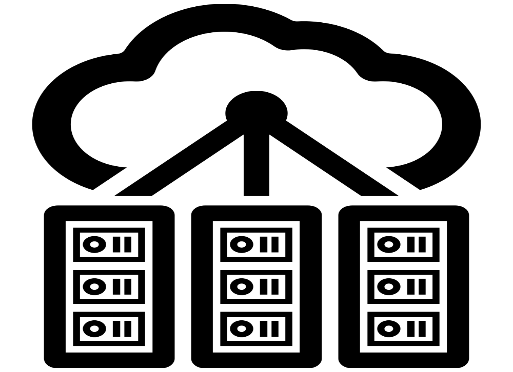 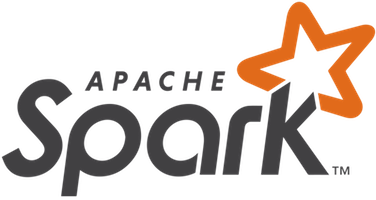 In-Memory Data Analytics 
[Clapp+ (Intel), IISWC’15;  
	Awan+, BDCloud’15]
Datacenter Workloads [Kanev+ (Google), ISCA’15]
Memory Is Critical for Performance (II)
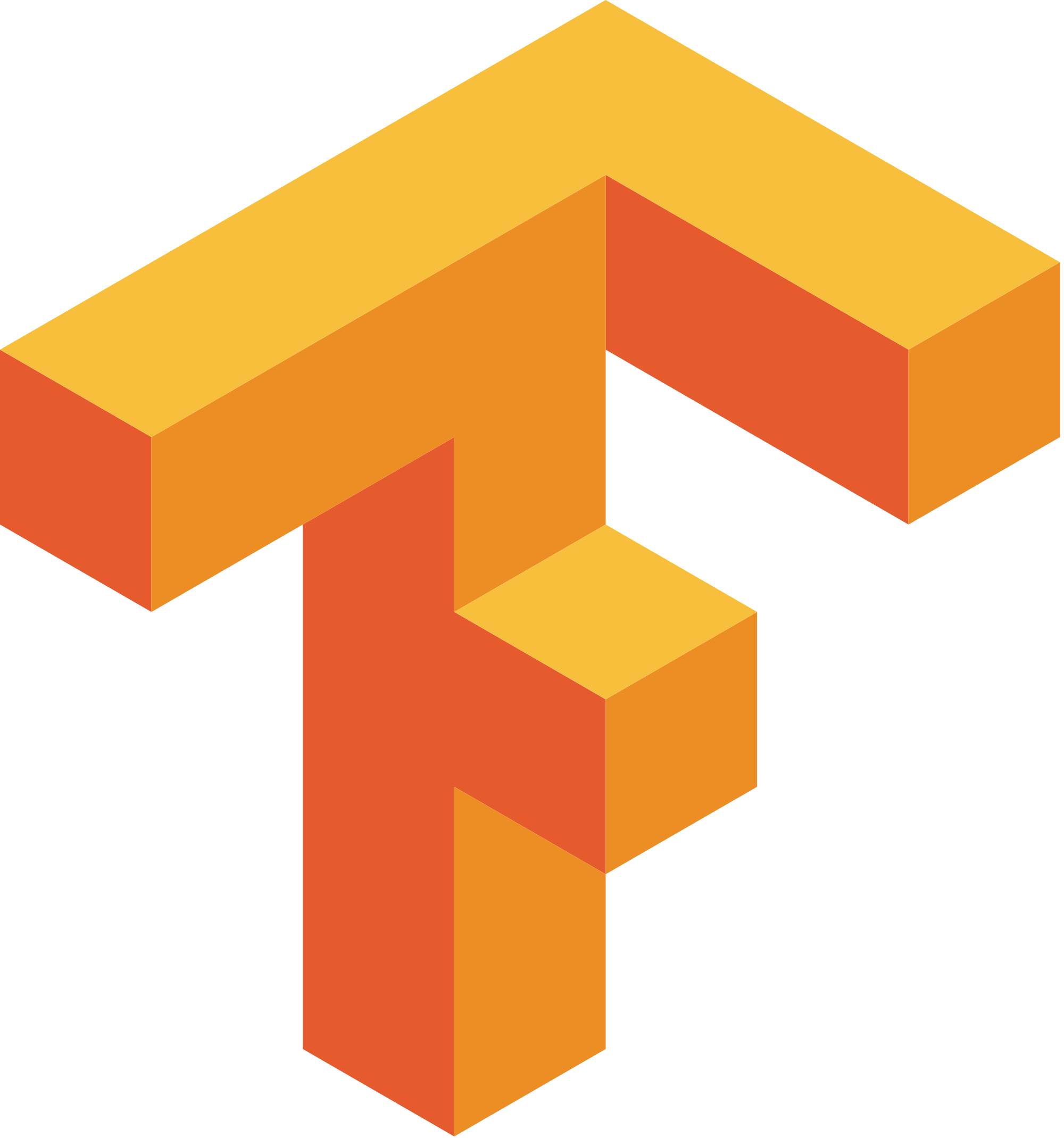 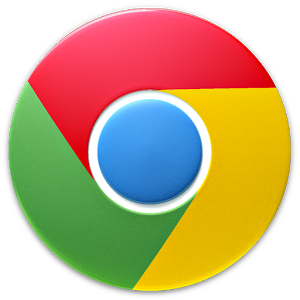 Chrome
TensorFlow Mobile
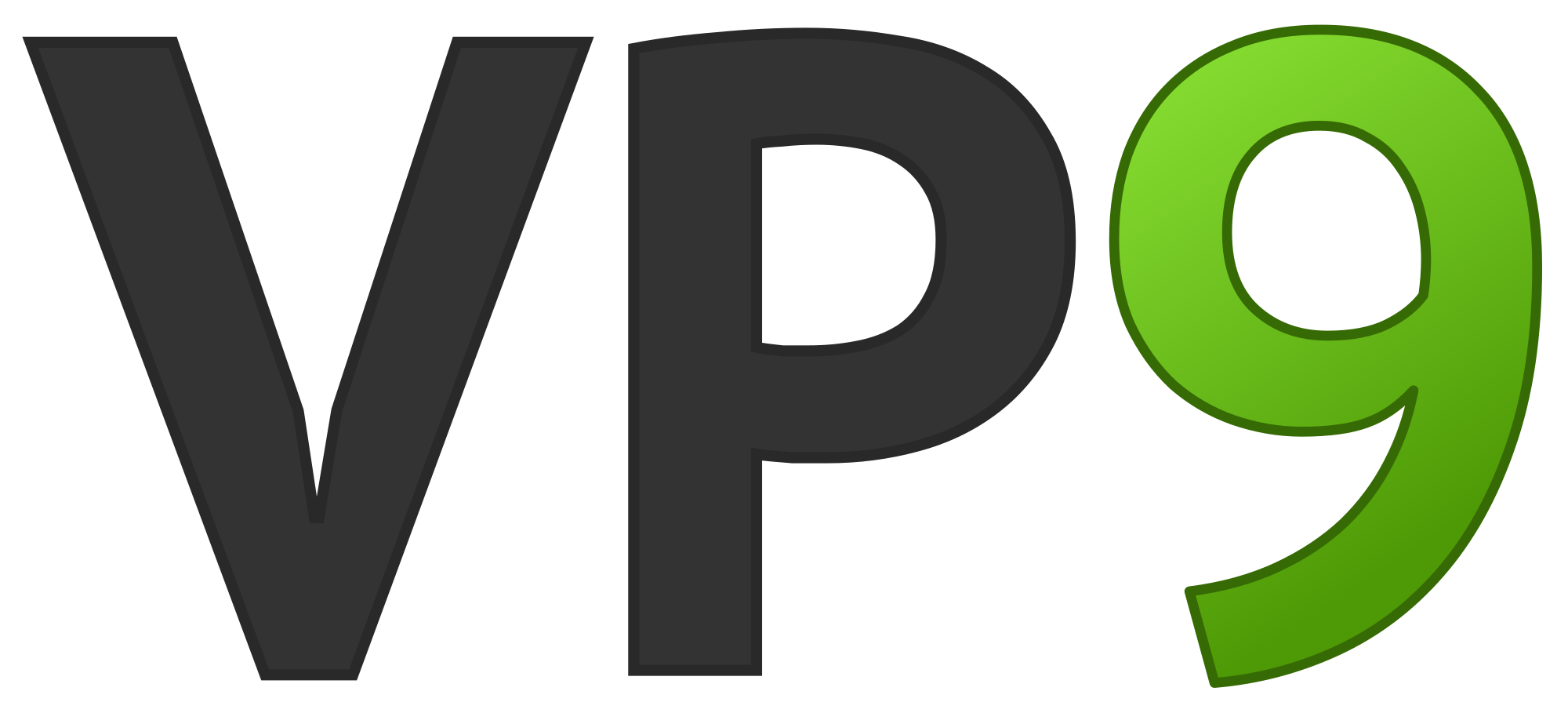 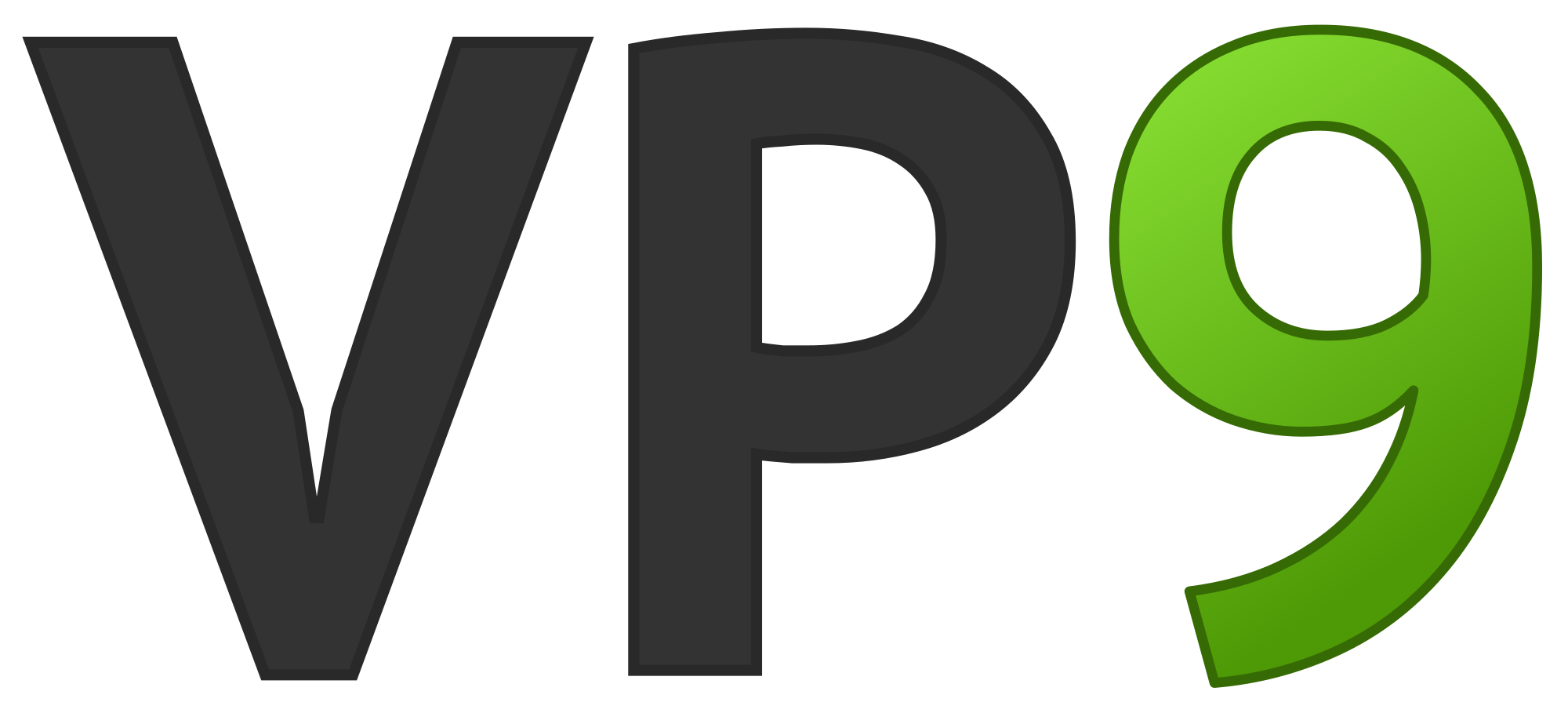 Google’s web browser
Google’s machine learning framework
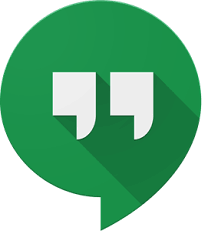 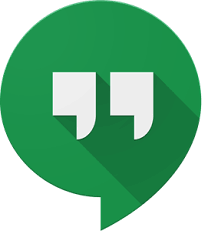 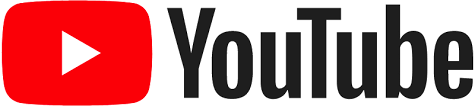 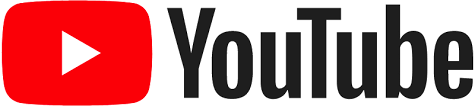 Video Playback
Video Capture
Google’s video codec
Google’s video codec
44
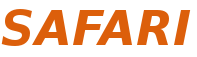 [Speaker Notes: In this work, we take a look at widely-used google consumer workloads, to figure out the major sources of energy consumption.

We look at Google Chrome web brower. We take a look at Tensorflow, Google’s machine learning framework, and we also take a look at two important video related workloads, video playback and video capture, both rely on Google’s vp9 codec technology.]
Memory Is Critical for Performance (II)
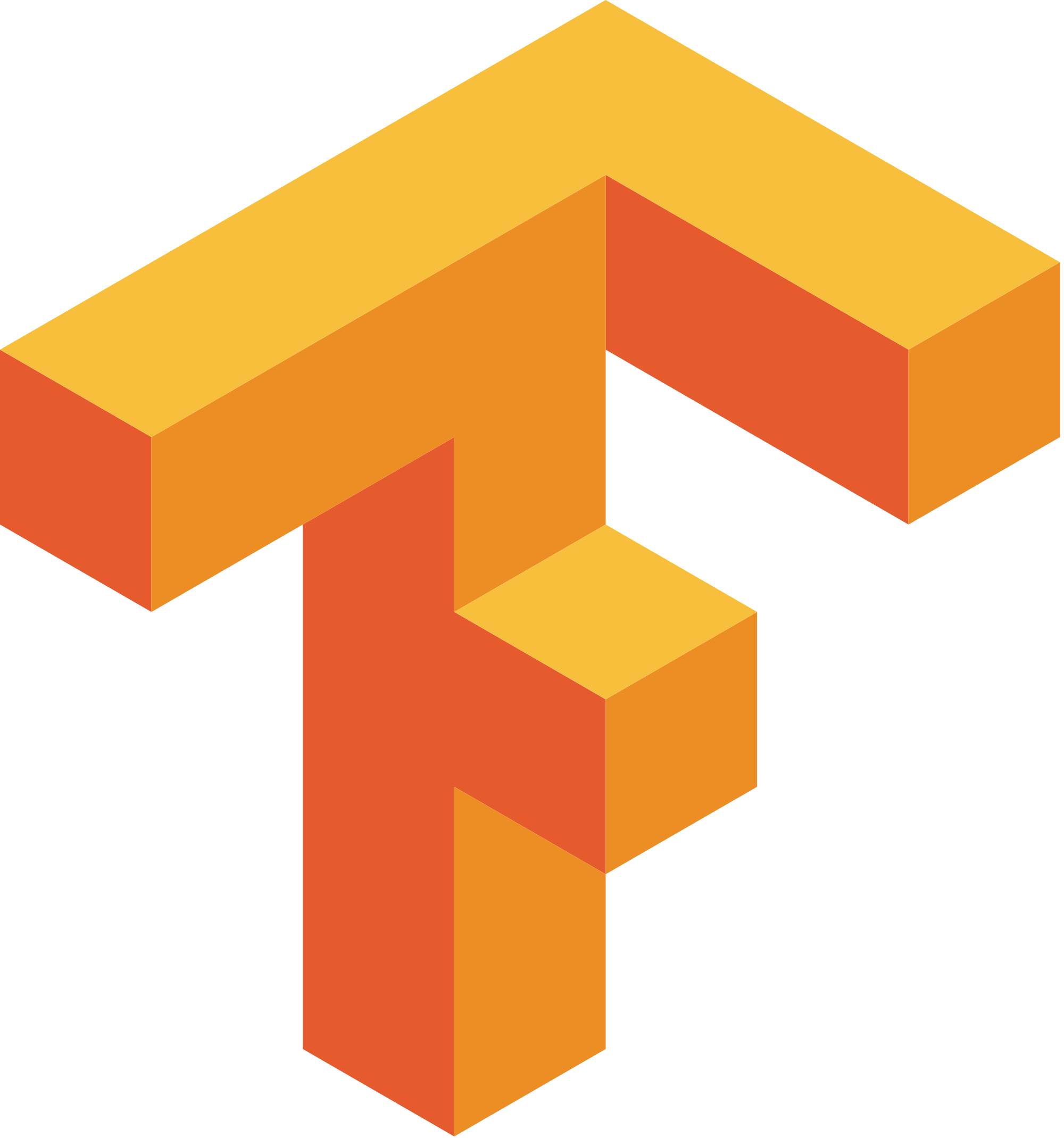 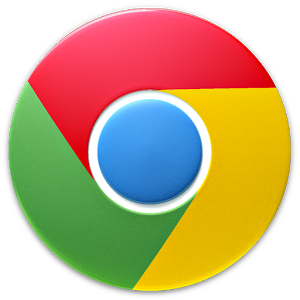 Chrome
TensorFlow Mobile
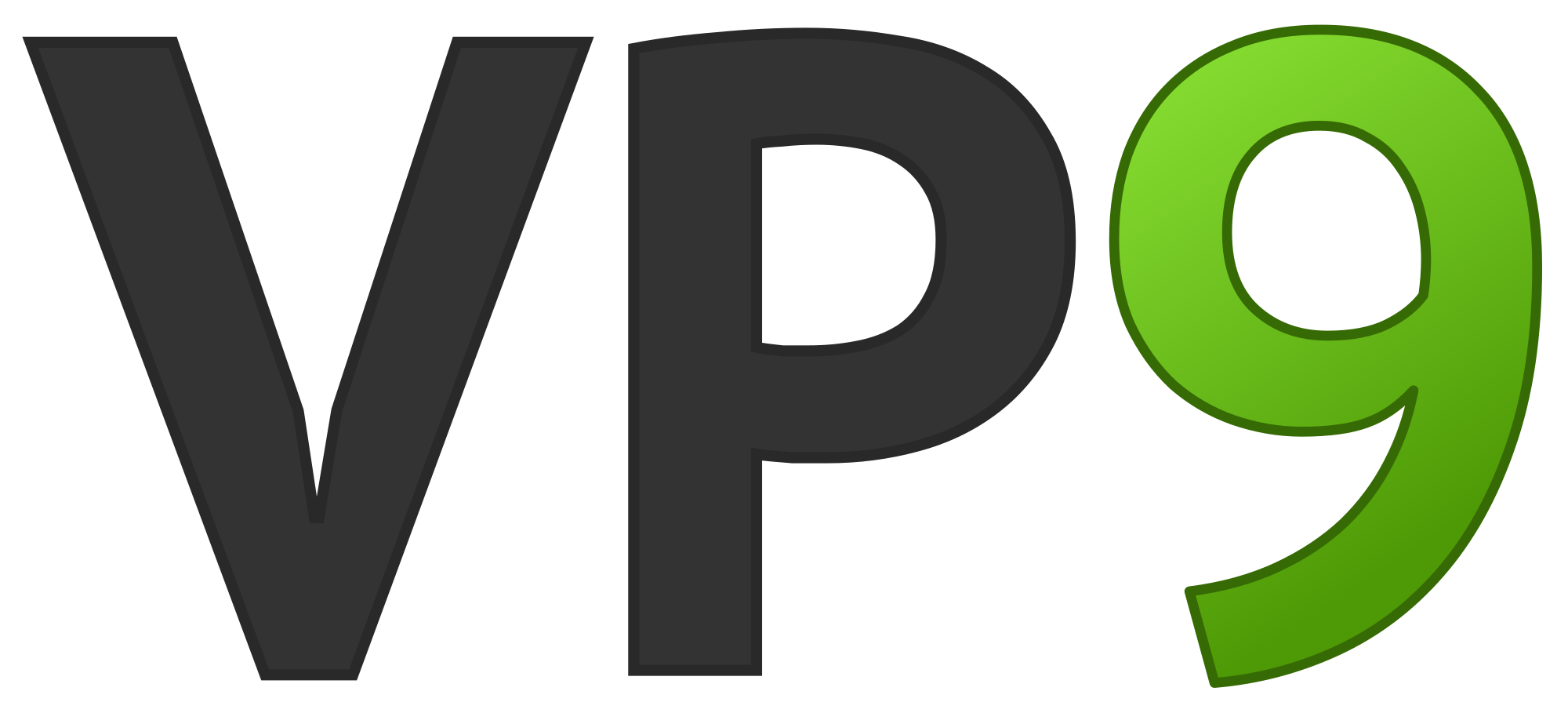 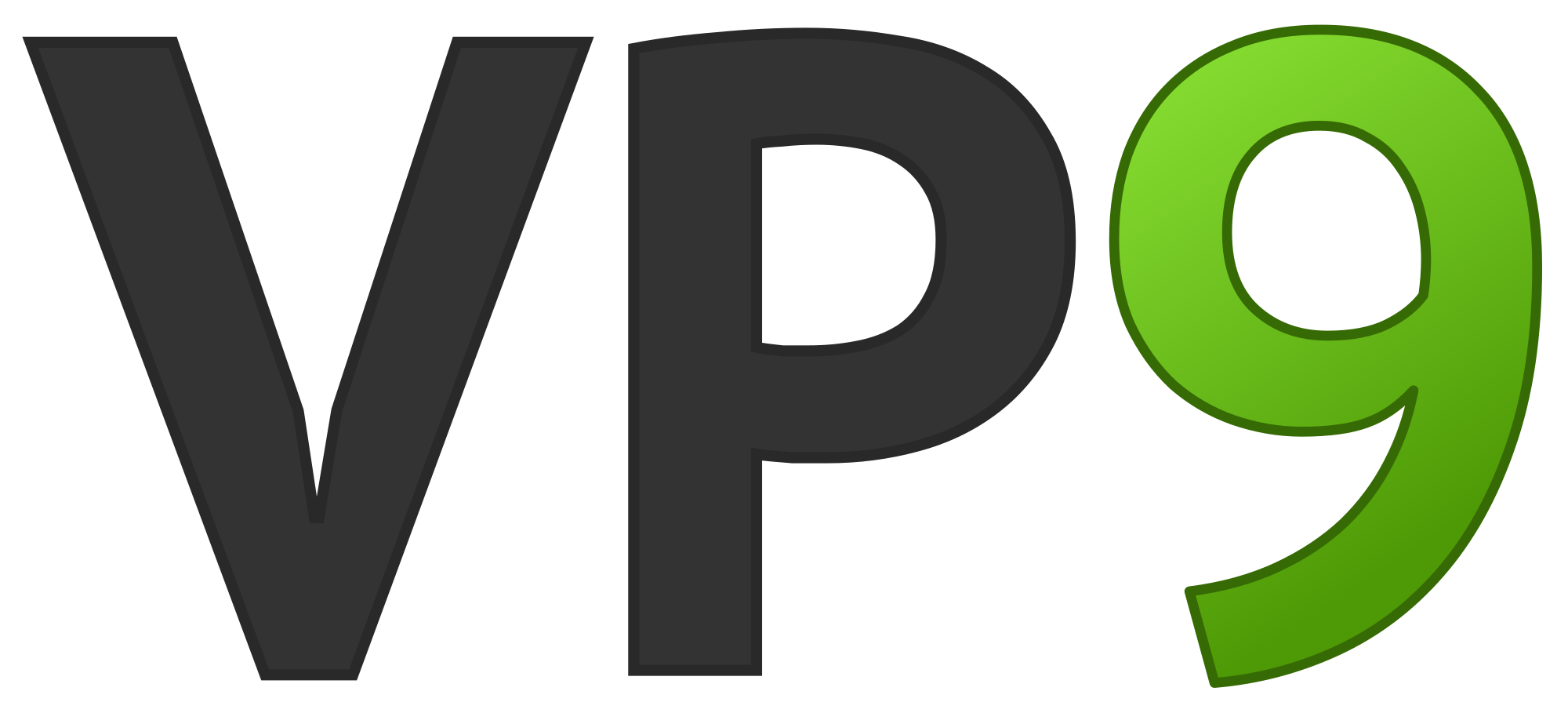 Google’s web browser
Google’s machine learning framework
Memory → bottleneck
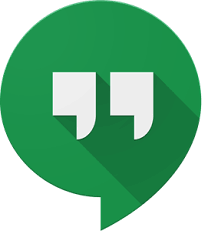 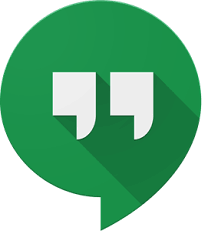 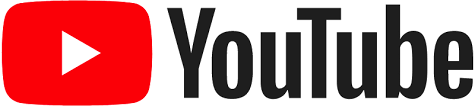 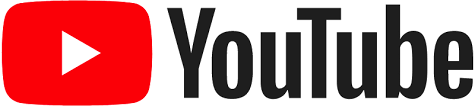 Video Playback
Video Capture
Google’s video codec
Google’s video codec
45
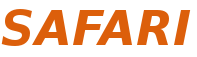 [Speaker Notes: In this work, we take a look at widely-used google consumer workloads, to figure out the major sources of energy consumption.

We look at Google Chrome web brower. We take a look at Tensorflow, Google’s machine learning framework, and we also take a look at two important video related workloads, video playback and video capture, both rely on Google’s vp9 codec technology.]
Memory is Critical for Energy
Amirali Boroumand, Saugata Ghose, Youngsok Kim, Rachata Ausavarungnirun, Eric Shiu, Rahul Thakur, Daehyun Kim, Aki Kuusela, Allan Knies, Parthasarathy Ranganathan, and Onur Mutlu,"Google Workloads for Consumer Devices: Mitigating Data Movement Bottlenecks" Proceedings of the 23rd International Conference on Architectural Support for Programming Languages and Operating Systems (ASPLOS), Williamsburg, VA, USA, March 2018.
62.7% of the total system energy 
is spent on data movement
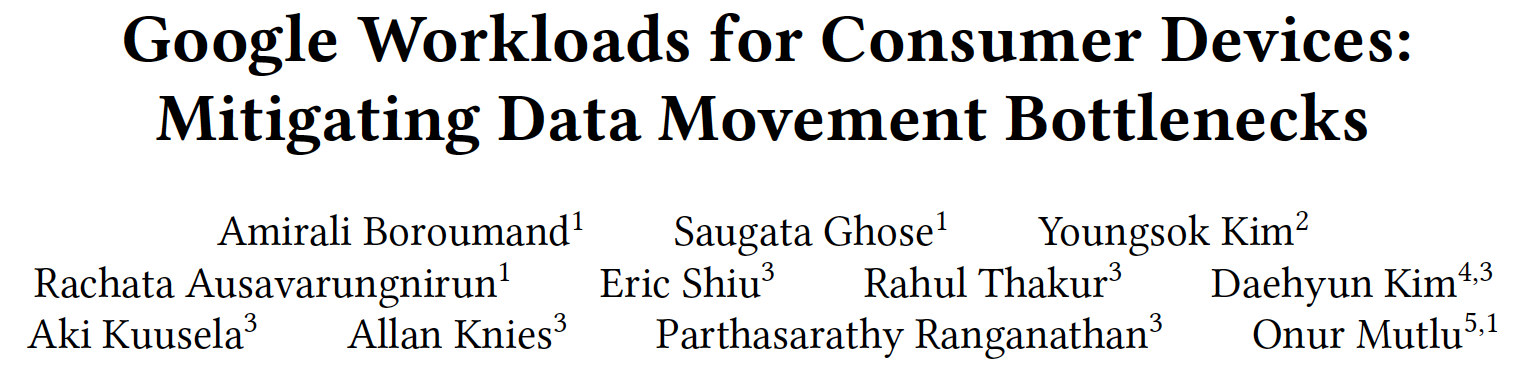 46
Memory is Critical for Reliability
Data from all of Facebook’s servers worldwide
Meza+, “Revisiting Memory Errors in Large-Scale Production Data Centers,” DSN’15.
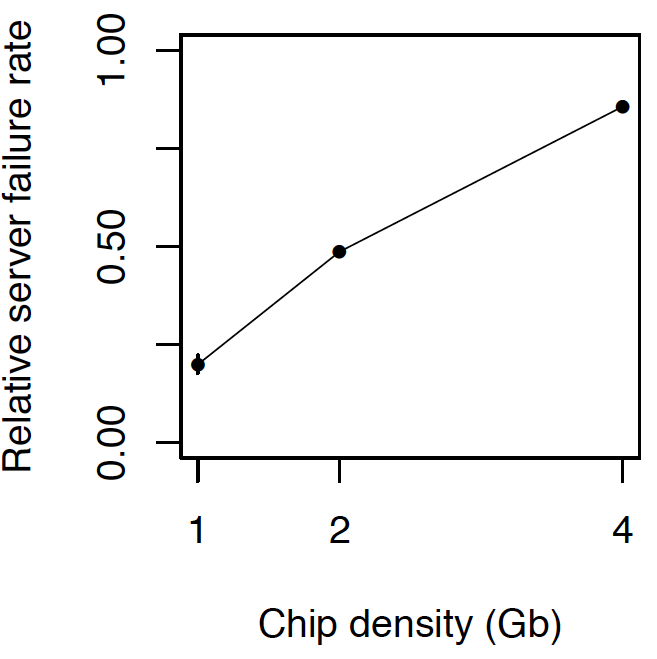 As memory
capacity increases, system reliability reduces
47
Realization Reworded
Modern Systems are Bottlenecked by 
Memory
48
Four Key Issues in Future Platforms
Fundamentally Secure/Reliable/Safe Architectures


Fundamentally Energy-Efficient Architectures
Memory-centric (Data-centric) Architectures


Fundamentally Low-Latency Architectures


Architectures for Genomics, Medicine, Health
49
Maslow’s (Human) Hierarchy of Needs
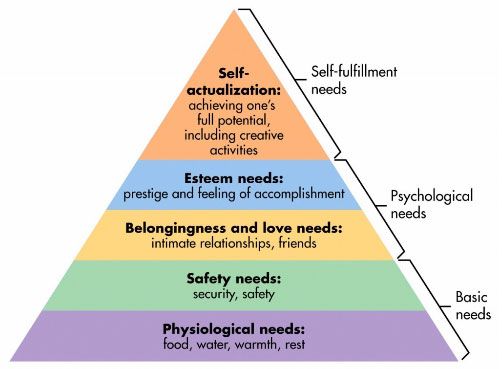 Maslow, “A Theory of Human Motivation,” 
Psychological Review, 1943.
Maslow, “A Theory of Human Motivation,” 
Psychological Review, 1943. 

Maslow, “Motivation and Personality,”
Book, 1954-1970.
We need to start with reliability and security…
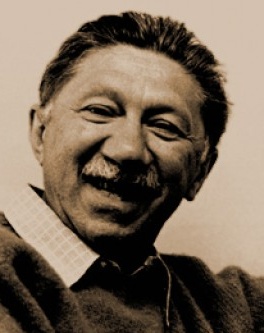 50
Source: https://www.simplypsychology.org/maslow.html
Source: By User:Factoryjoe - Mazlow's Hierarchy of Needs.svg, CC BY-SA 3.0, https://commons.wikimedia.org/w/index.php?curid=7964065
How Reliable/Secure/Safe is This Bridge?
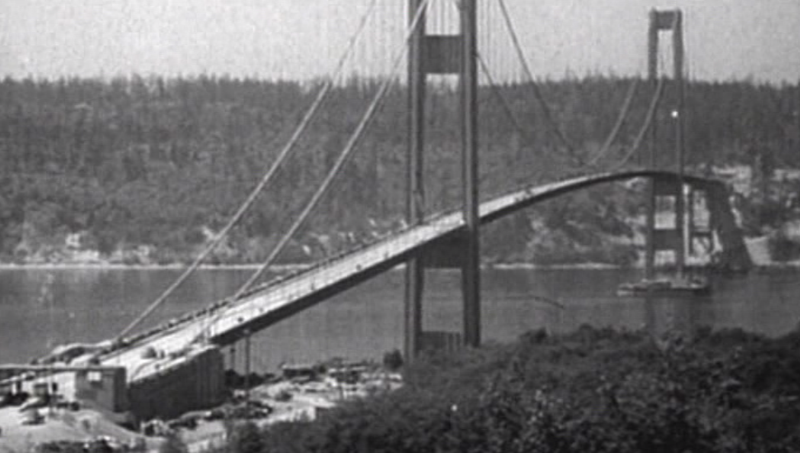 51
Source: http://www.technologystudent.com/struct1/tacom1.png
Collapse of the “Galloping Gertie”
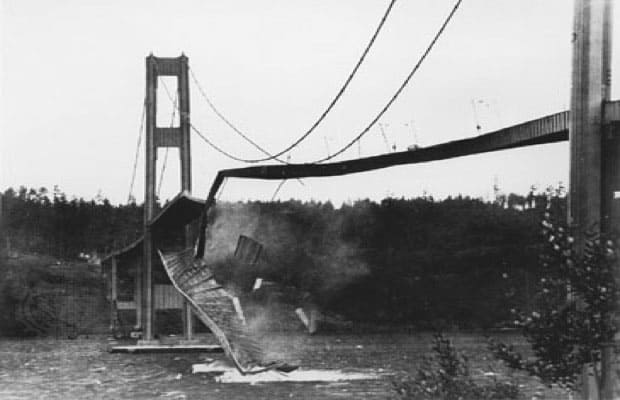 52
Source: AP
http://www.wsdot.wa.gov/tnbhistory/connections/connections3.htm
How Secure Are These People?
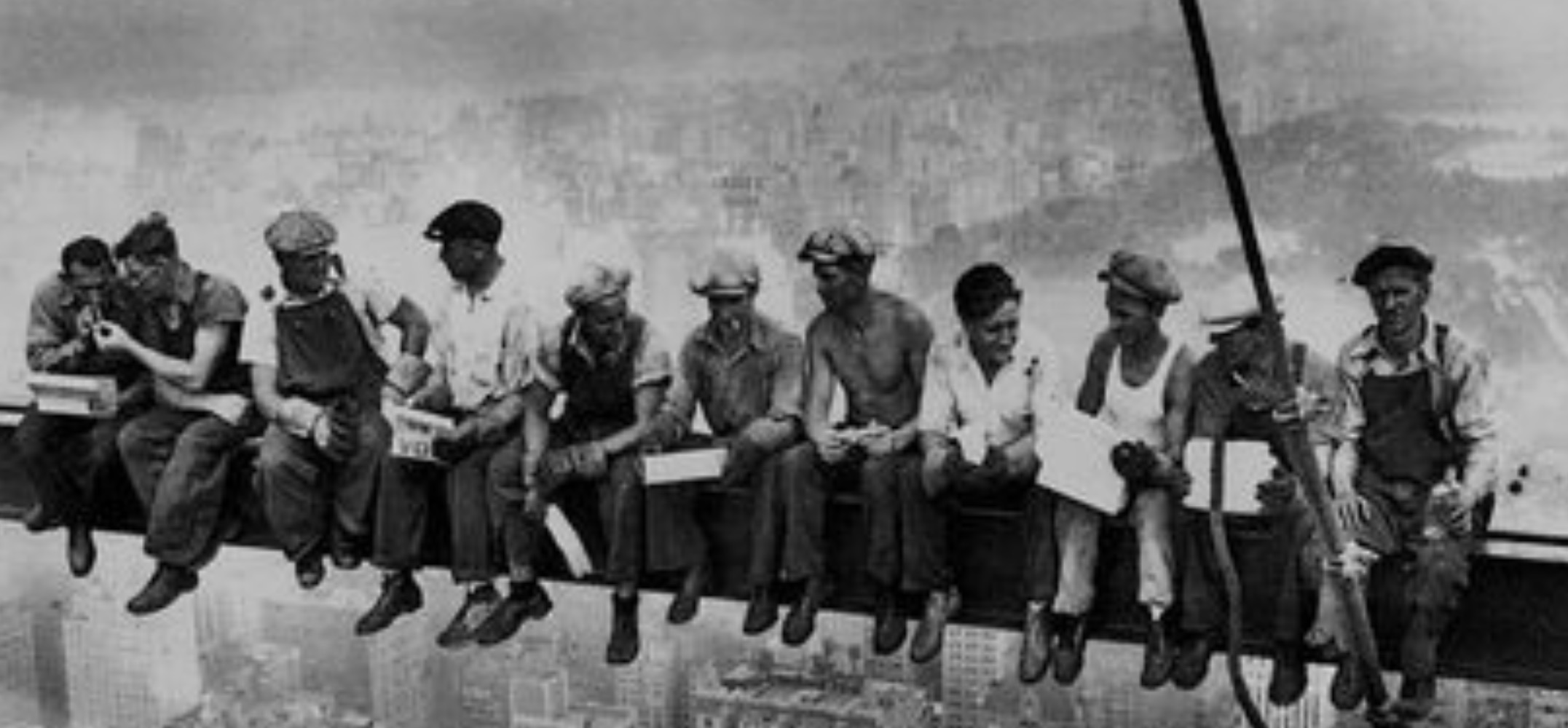 Security is about preventing unforeseen consequences
53
Source: https://s-media-cache-ak0.pinimg.com/originals/48/09/54/4809543a9c7700246a0cf8acdae27abf.jpg
The Problem
We do not seem to have 
design principles for 
(guaranteeing) 
reliability and security
54
As Memory Scales, It Becomes Unreliable
Data from all of Facebook’s servers worldwide
Meza+, “Revisiting Memory Errors in Large-Scale Production Data Centers,” DSN’15.
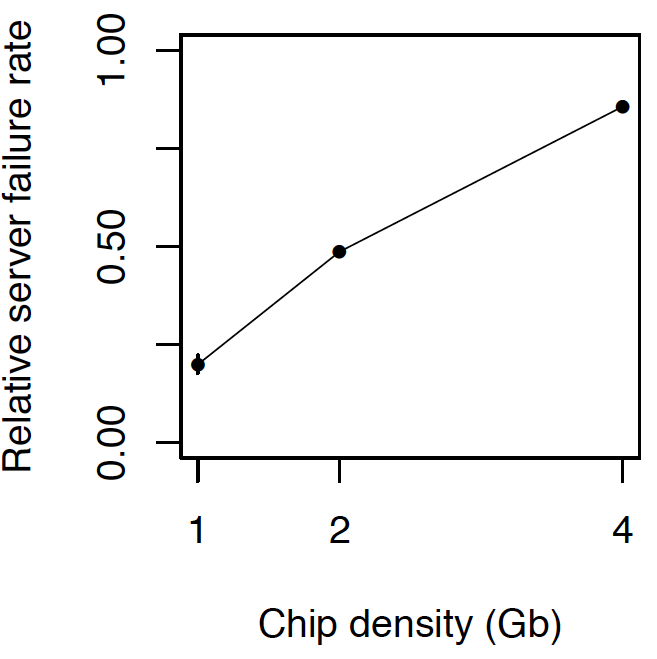 Intuition:quadraticincrease incapacity
55
The DRAM Scaling Problem
DRAM stores charge in a capacitor (charge-based memory)
Capacitor must be large enough for reliable sensing
Access transistor must be large enough for long data retention time









As DRAM cell becomes smaller, it becomes more vulnerable
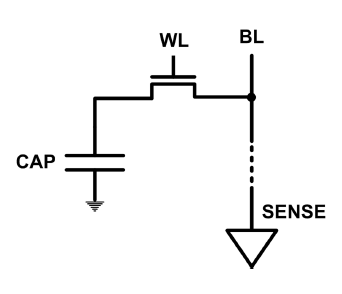 56
Infrastructures to Understand Such Issues
Temperature
Controller
Heater
FPGAs
FPGAs
PC
57
Kim+, “Flipping Bits in Memory Without Accessing Them: An Experimental Study of DRAM Disturbance Errors,” ISCA 2014.
A Curious Discovery [Kim et al., ISCA 2014]
One can 
predictably induce errors 
in most DRAM memory chips
58
DRAM RowHammer
A simple hardware failure mechanism 
can create a widespread 
system security vulnerability
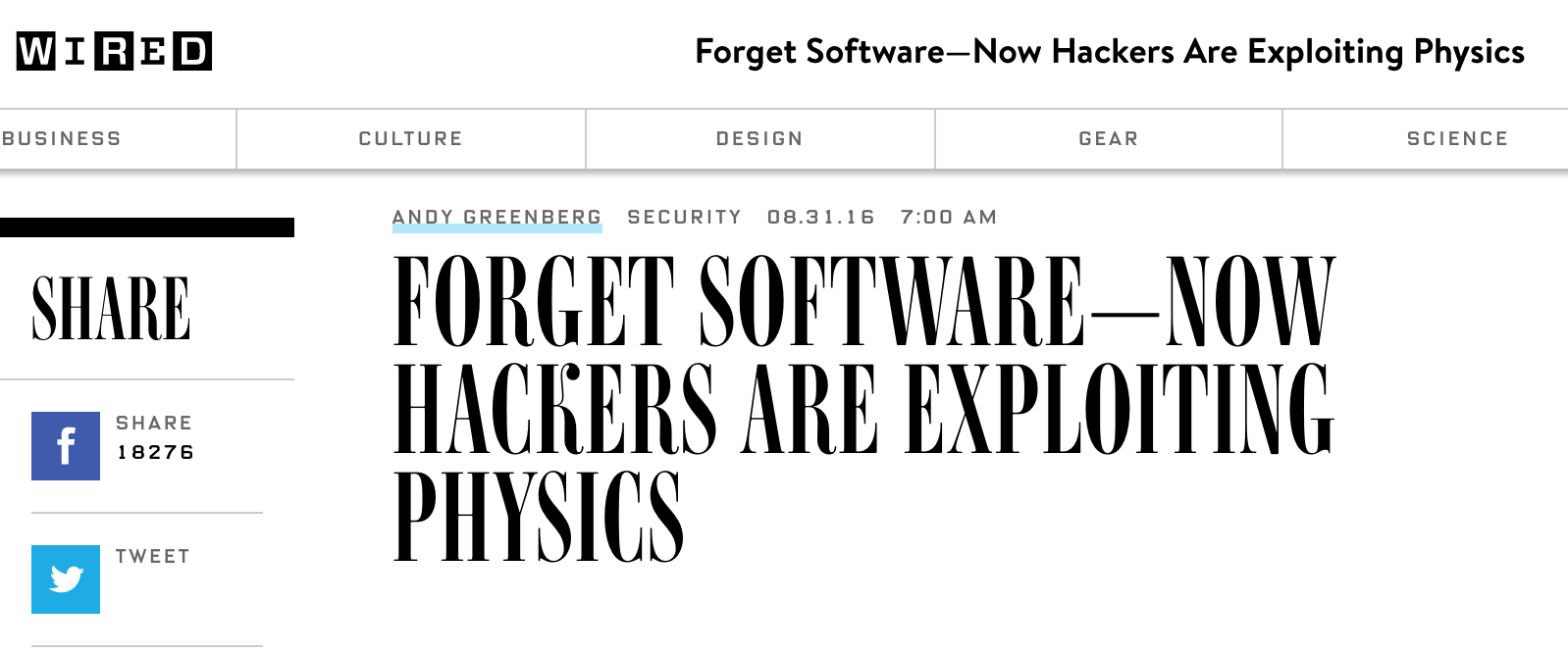 59
Modern DRAM is Prone to Disturbance Errors
Row of Cells
Wordline
Row
Victim Row
Row
Hammered Row
VLOW
VHIGH
Opened
Closed
Row
Victim Row
Row
Repeatedly reading a row enough times (before memory gets refreshed) induces disturbance errors in adjacent rows in most real DRAM chips you can buy today
Flipping Bits in Memory Without Accessing Them: An Experimental Study of DRAM Disturbance Errors, (Kim et al., ISCA 2014)
60
Most DRAM Modules Are Vulnerable
A company
C company
B company
88%
(28/32)
86%
(37/43)
83%
(45/54)
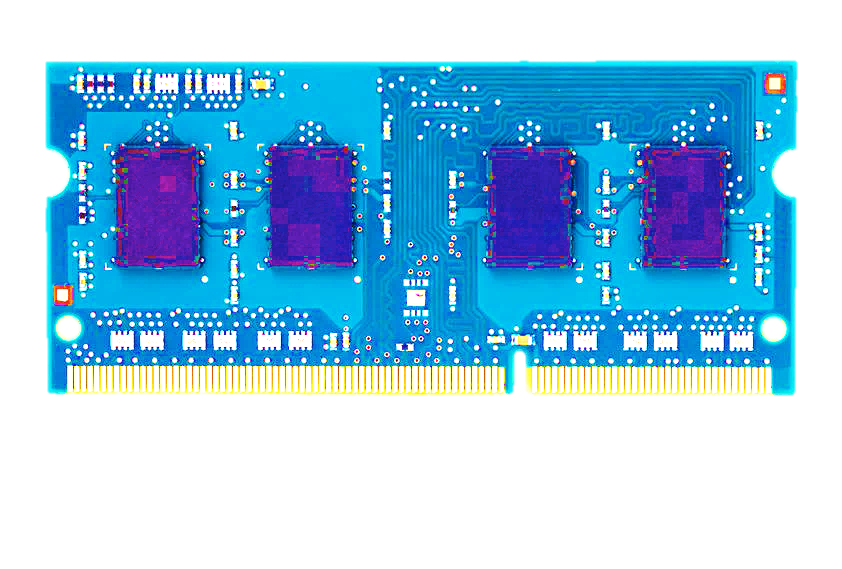 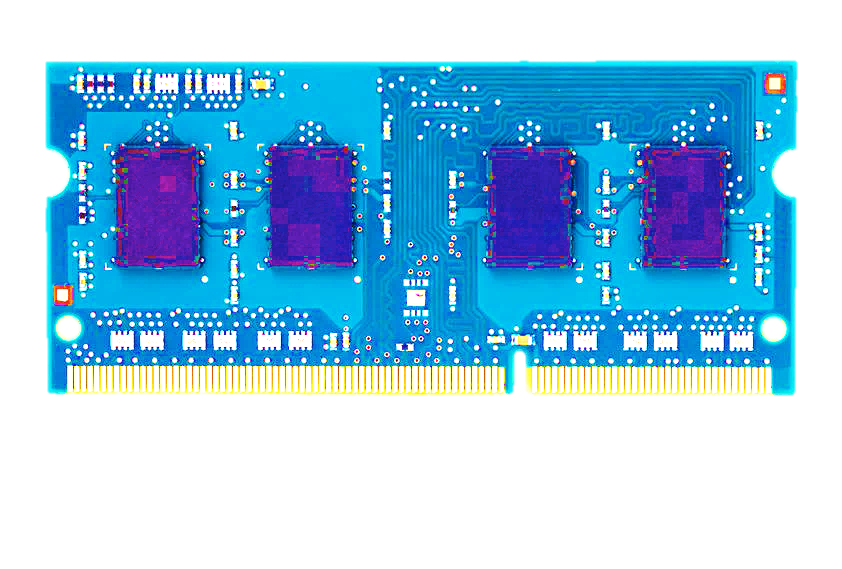 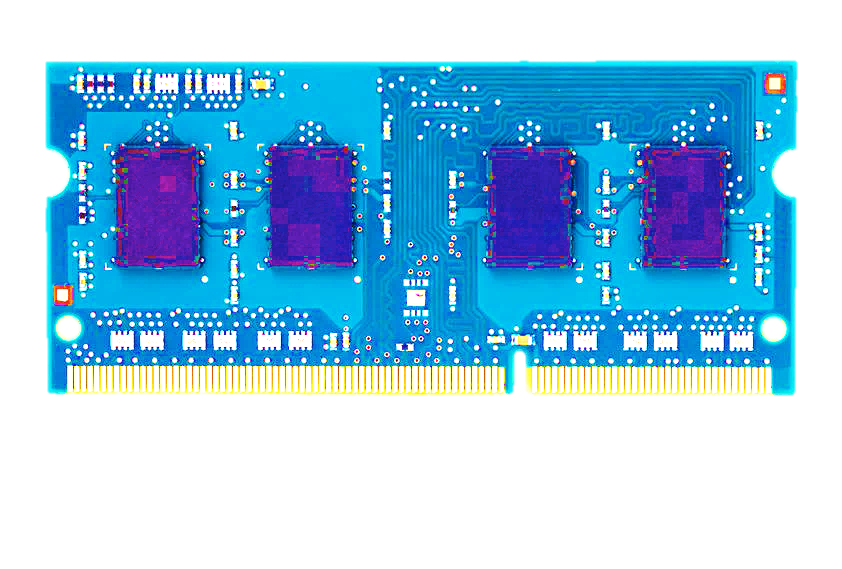 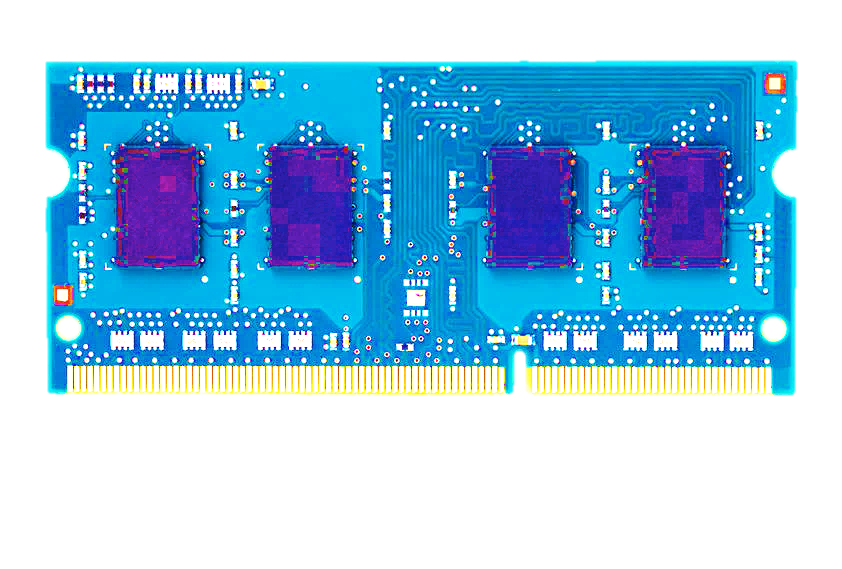 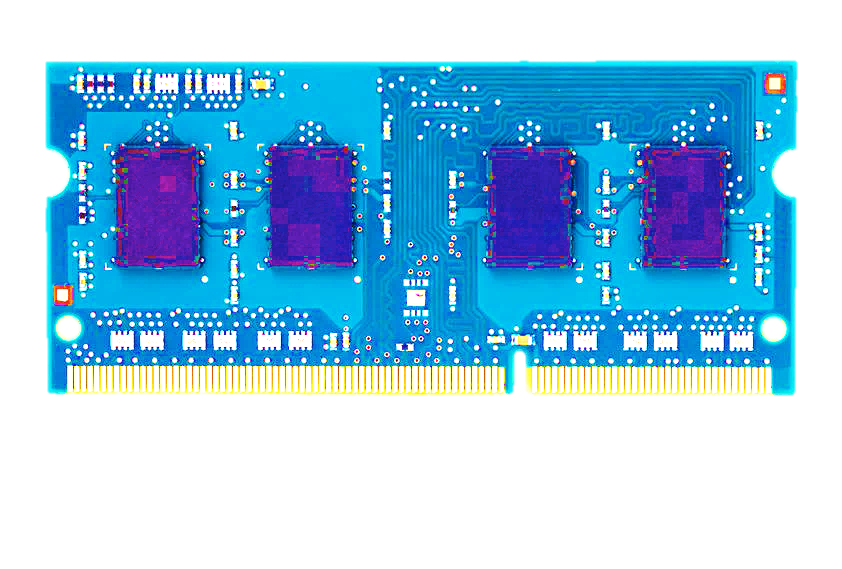 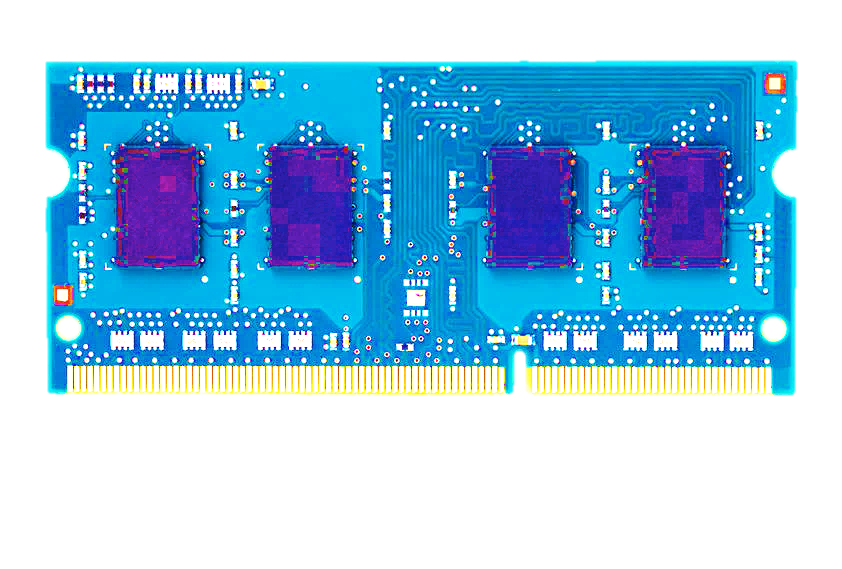 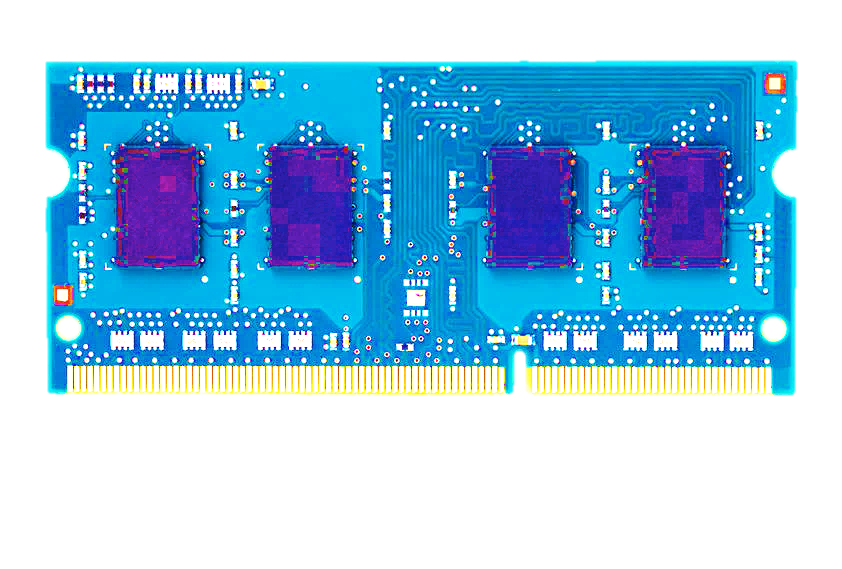 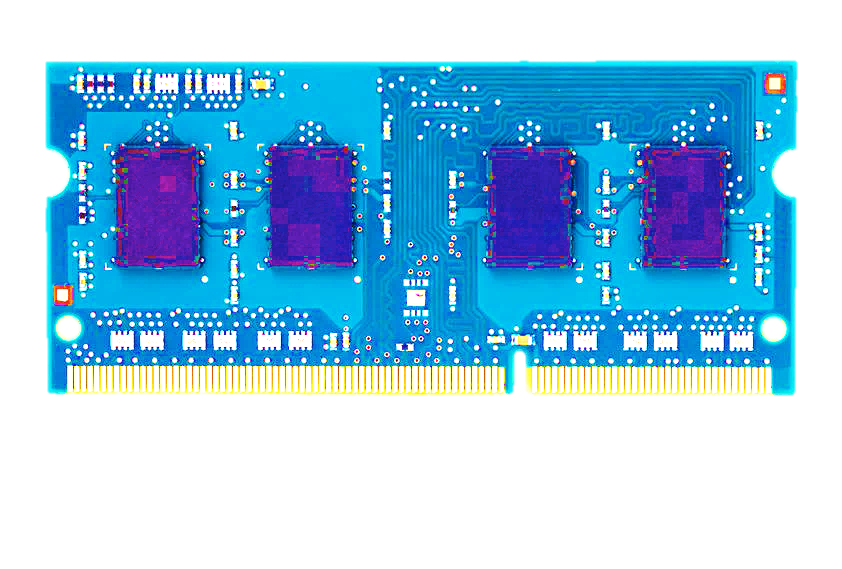 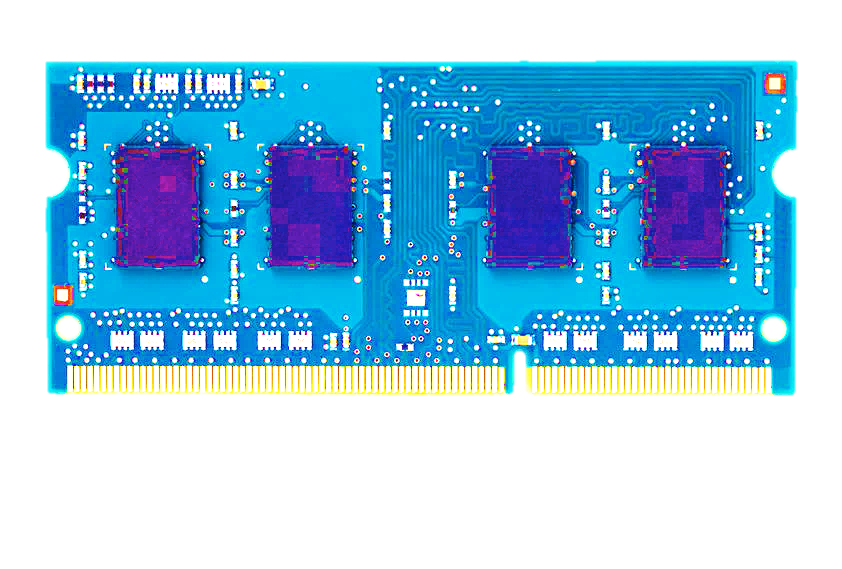 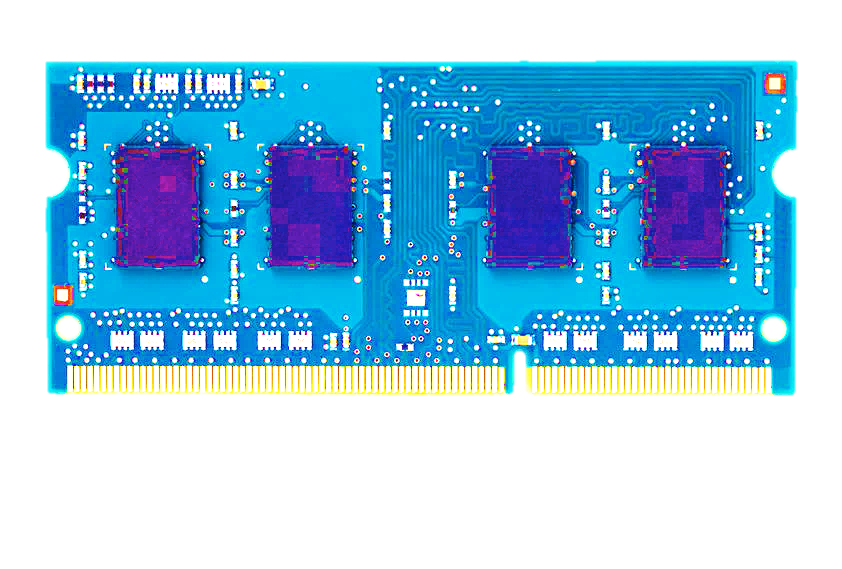 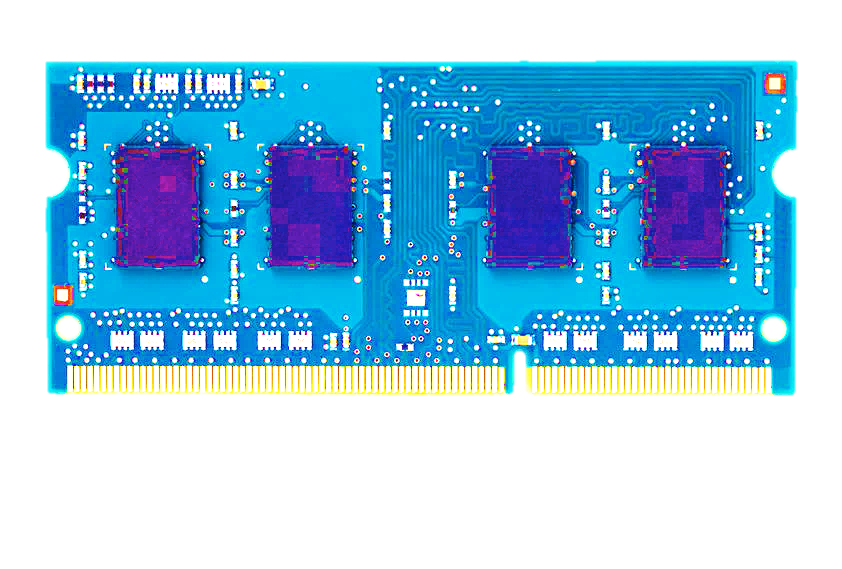 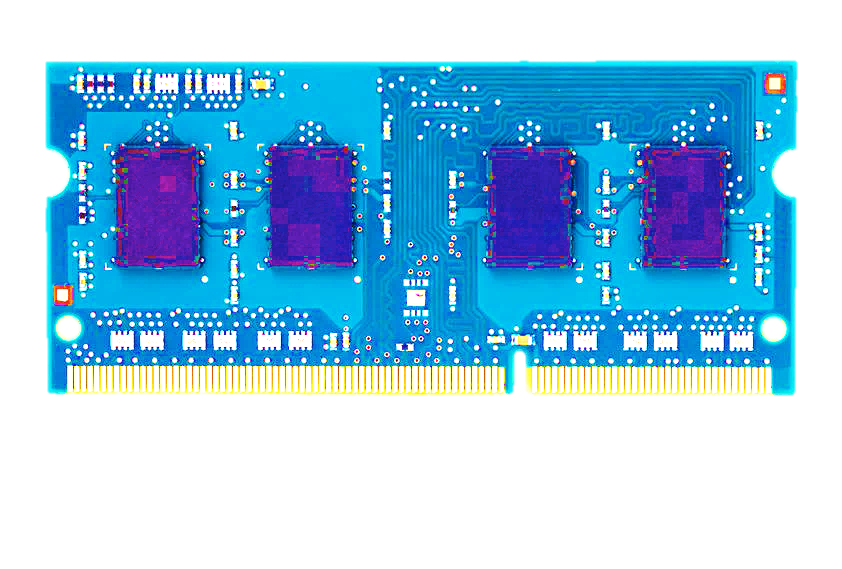 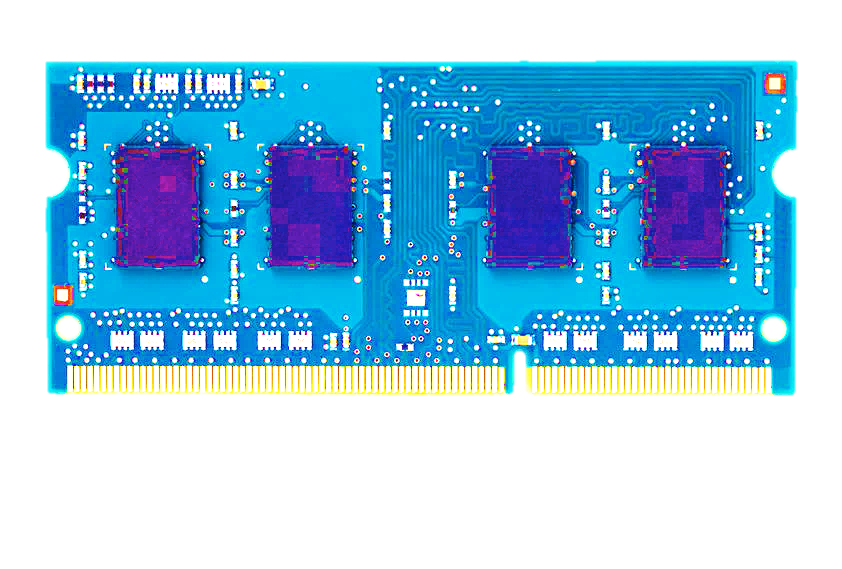 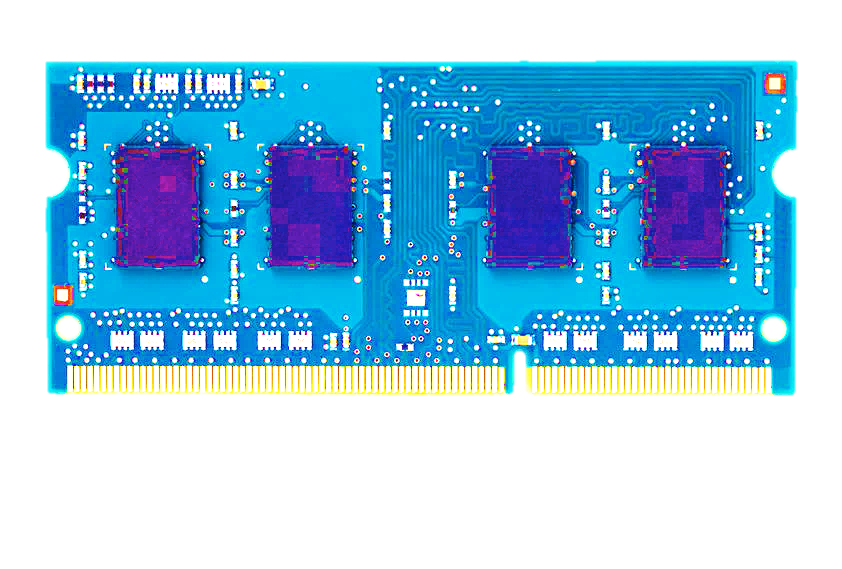 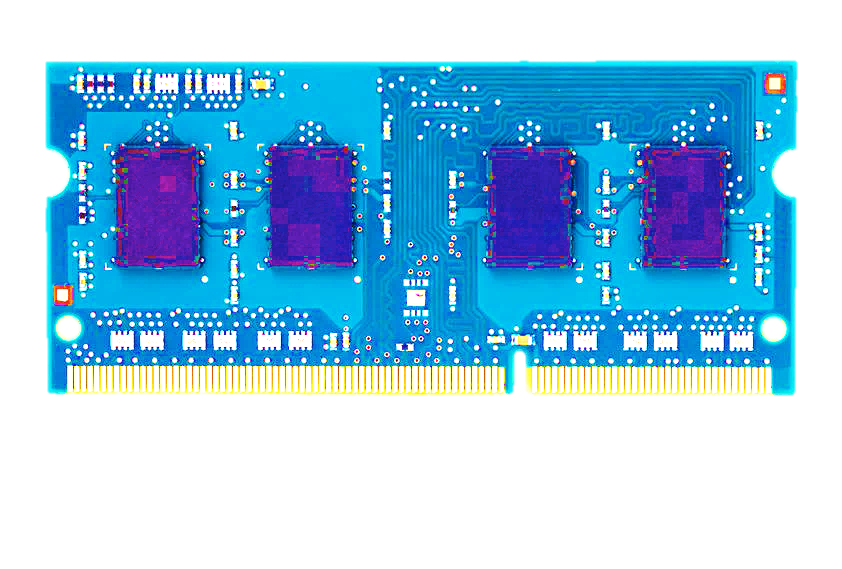 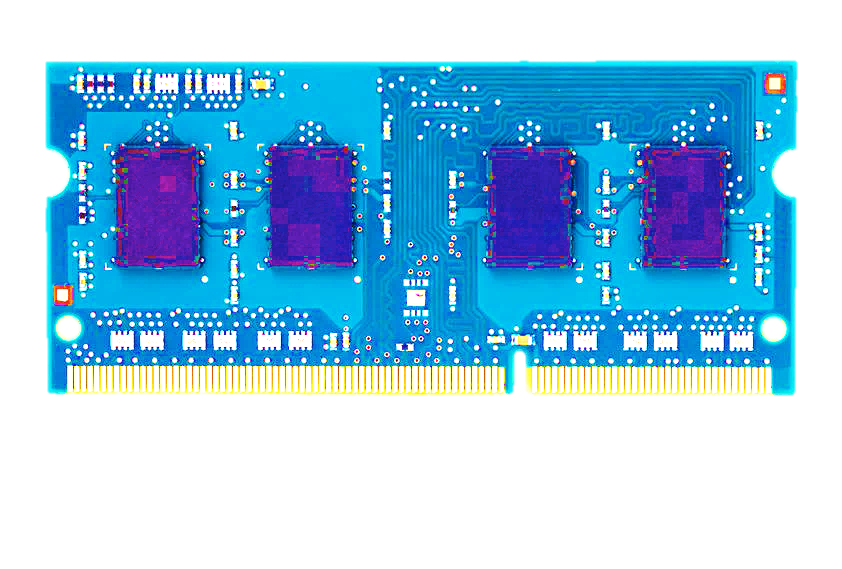 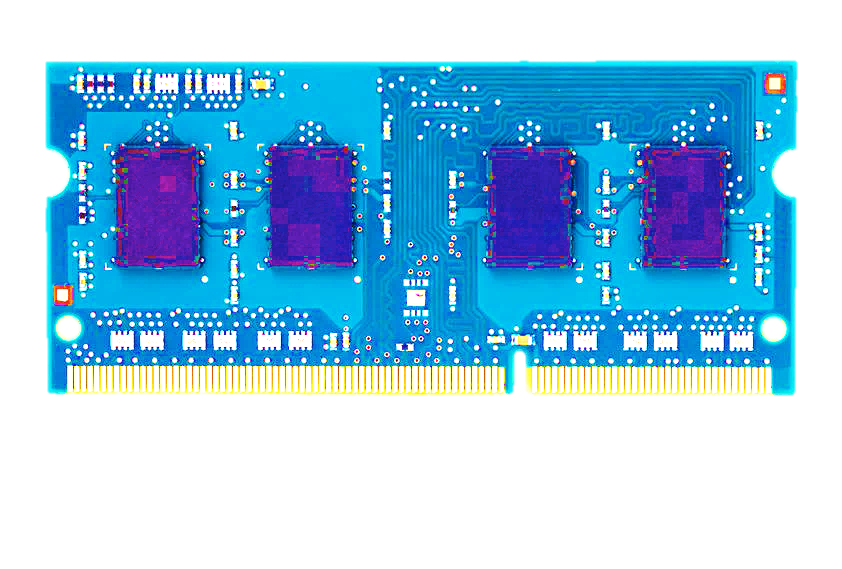 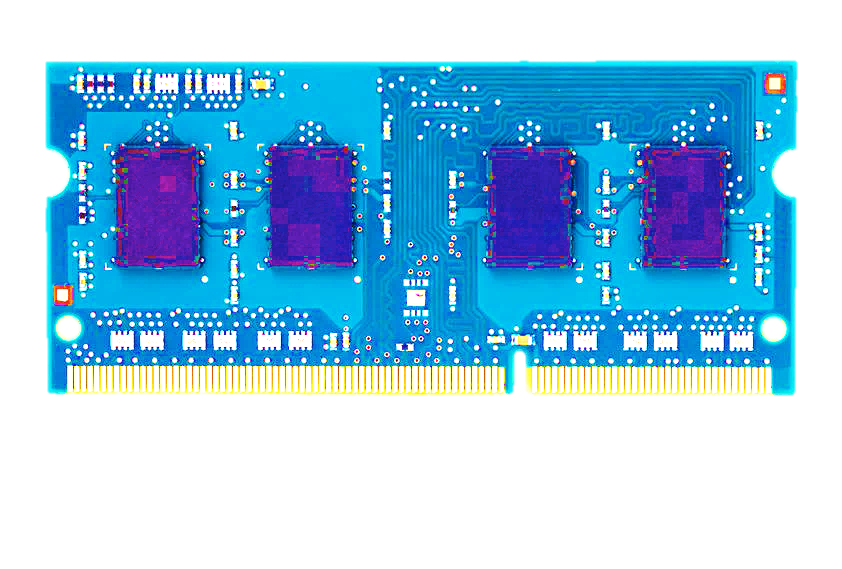 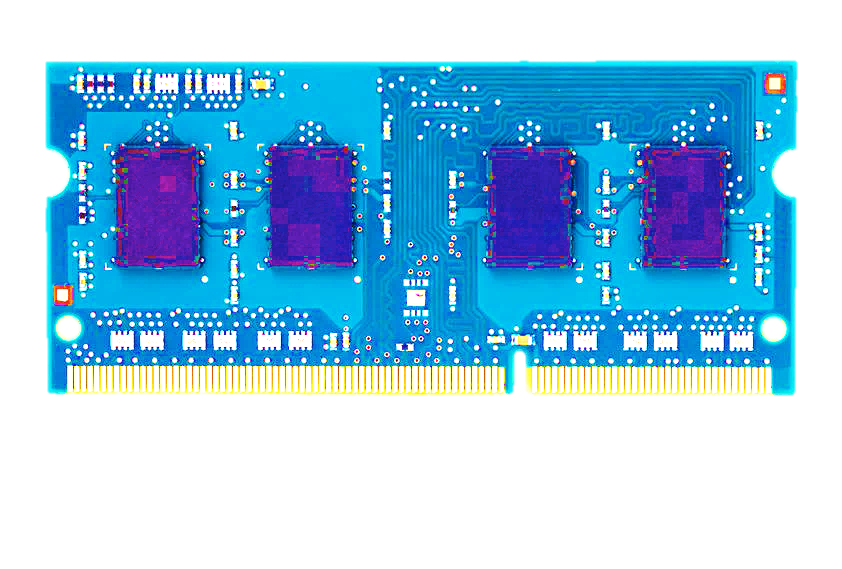 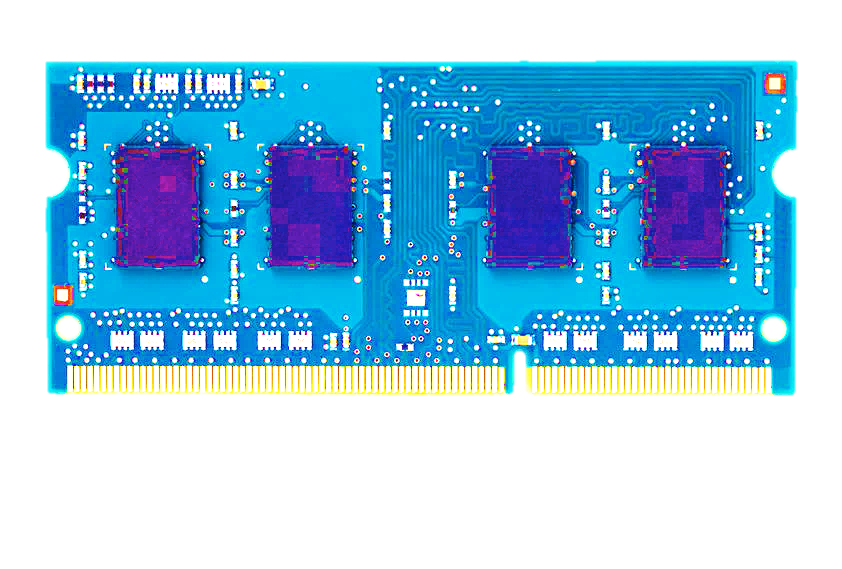 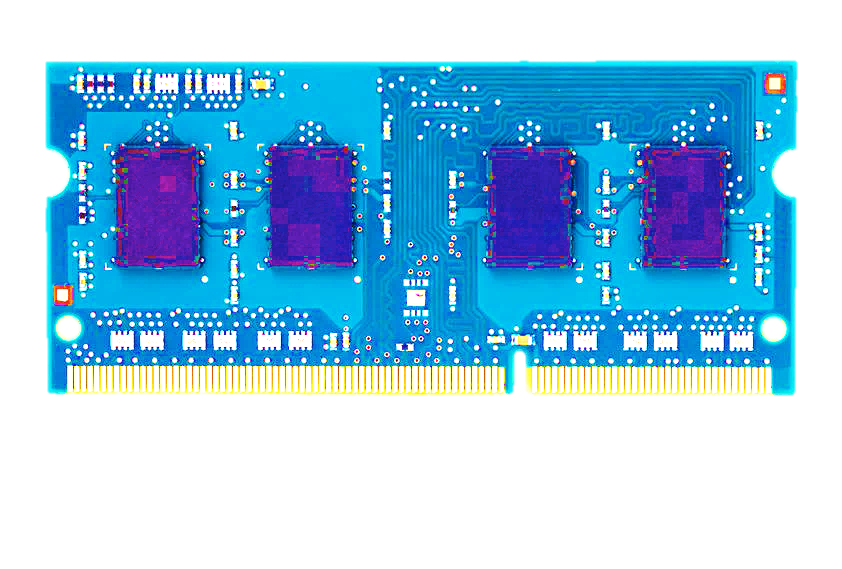 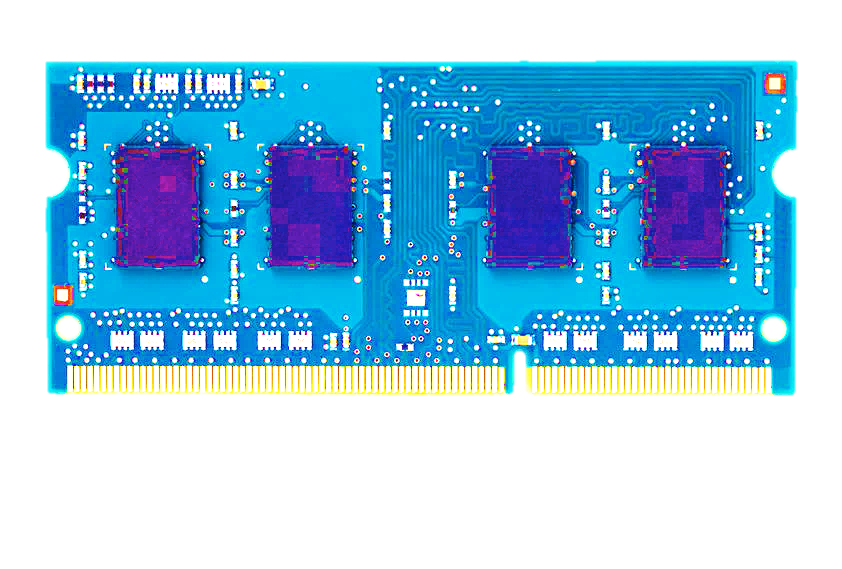 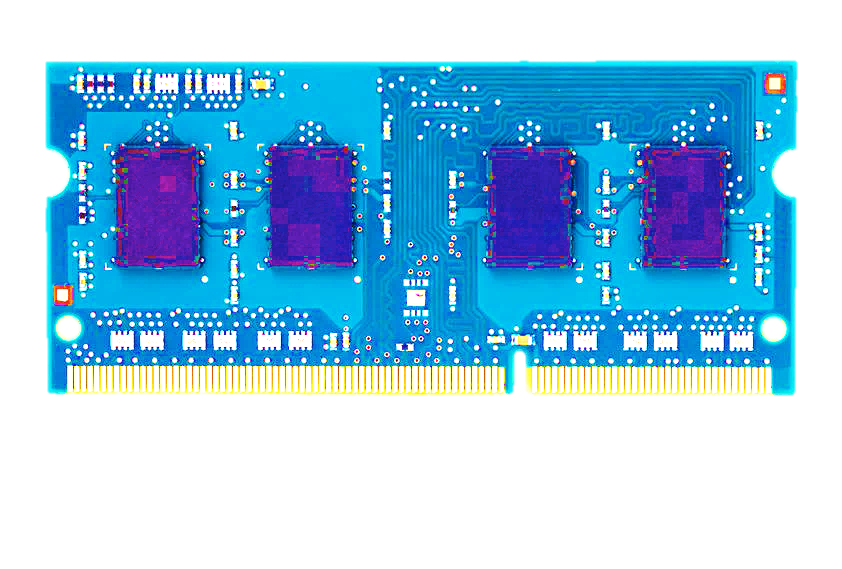 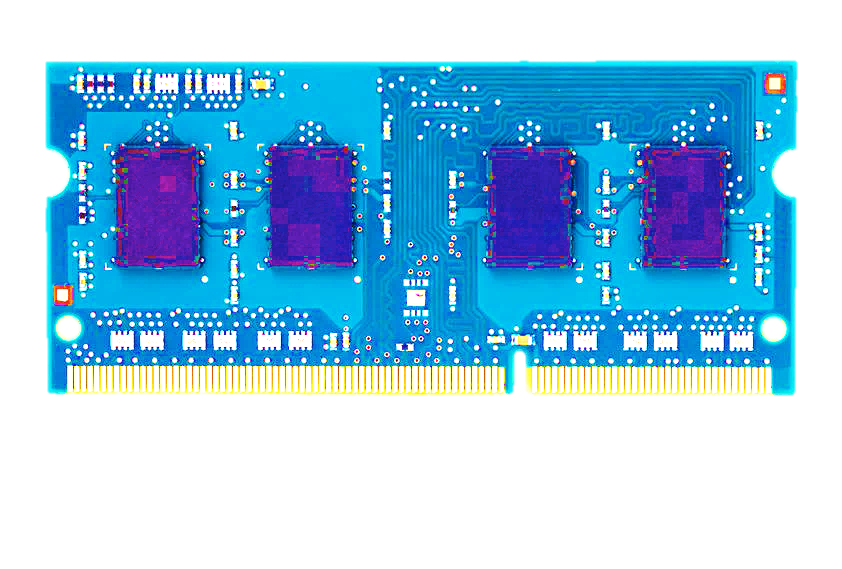 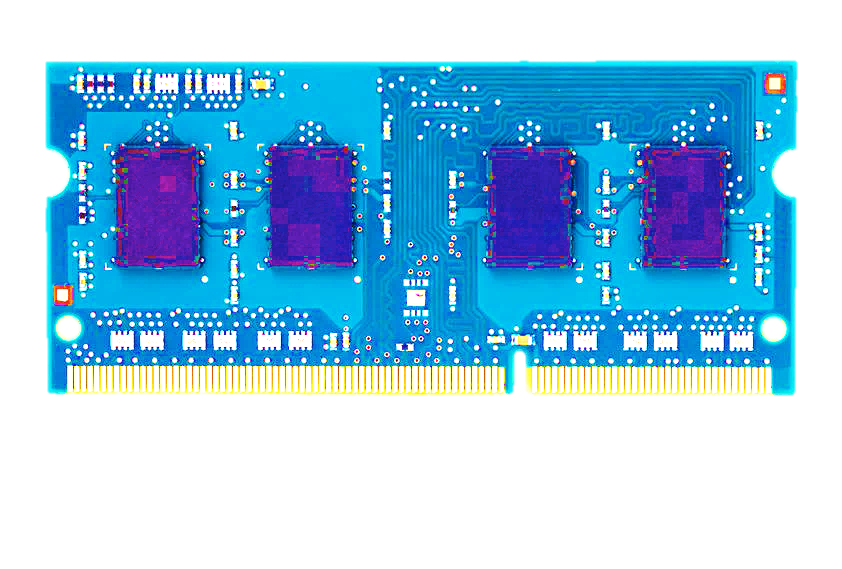 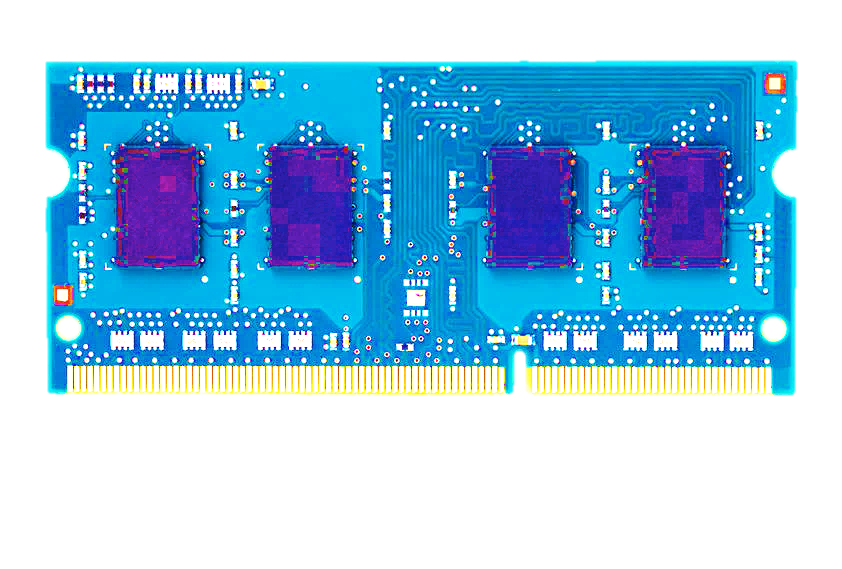 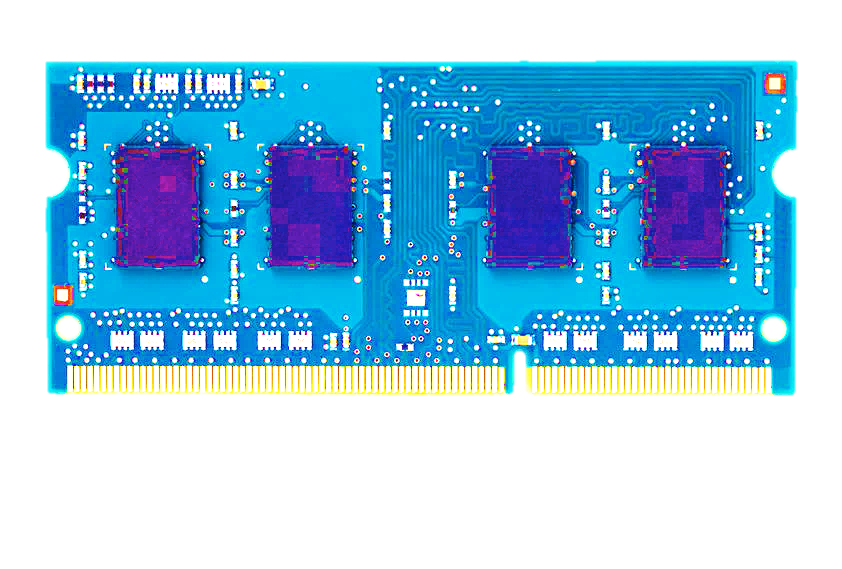 Up to
1.0×107 errors
Up to
2.7×106errors
Up to
3.3×105 errors
Flipping Bits in Memory Without Accessing Them: An Experimental Study of DRAM Disturbance Errors, (Kim et al., ISCA 2014)
61
Recent DRAM Is More Vulnerable
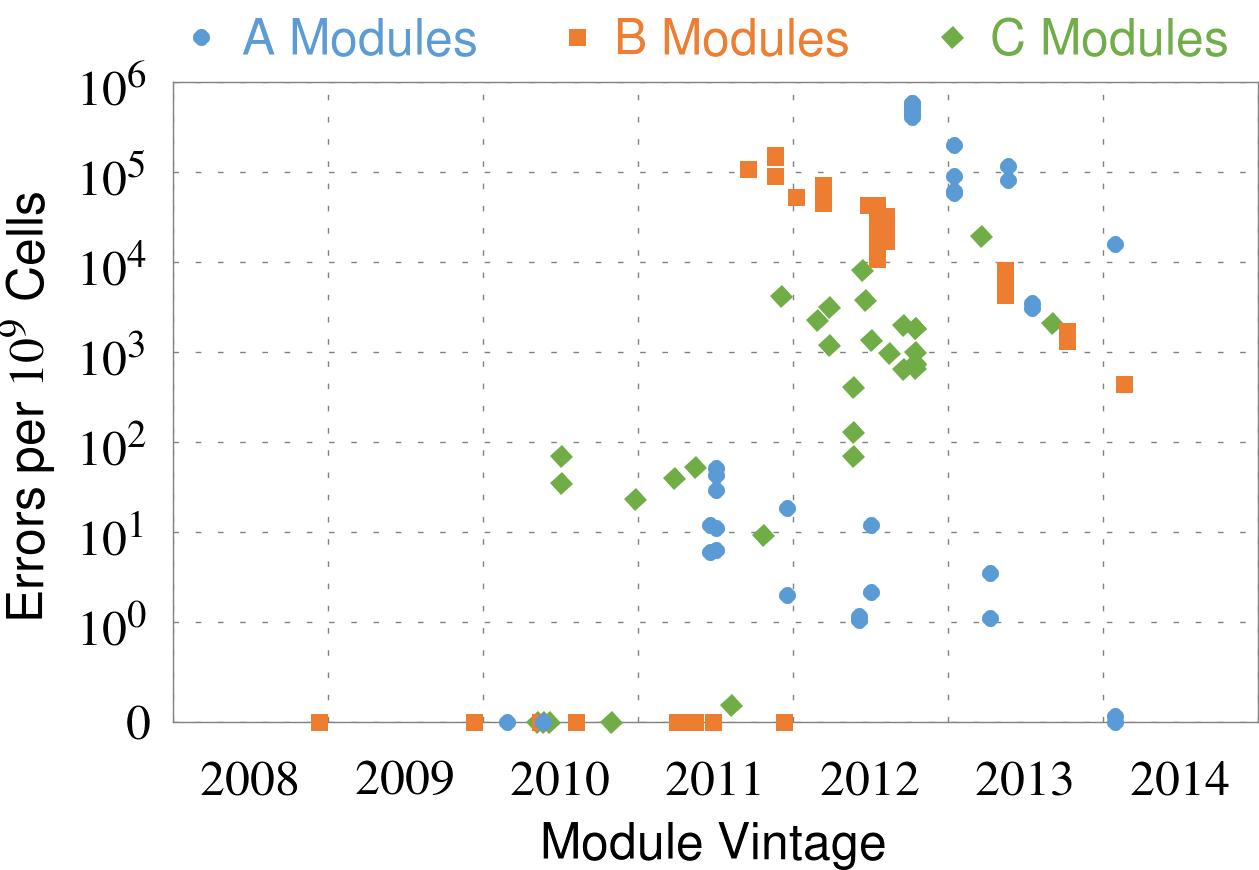 62
[Speaker Notes: In this figure, the x-axis is the module manufacture date. And the y-axis is the number of errors in a module, normalized to one billion cells. In 2008 and 2009, there are no errors. But, in 2010, we first start to see errors in C modules. After 2010, the errors start to proliferate. For A and B modules, we first start to see errors in 2011. In particular, all modules from 2012 and 2013 are vulnerable.]
Recent DRAM Is More Vulnerable
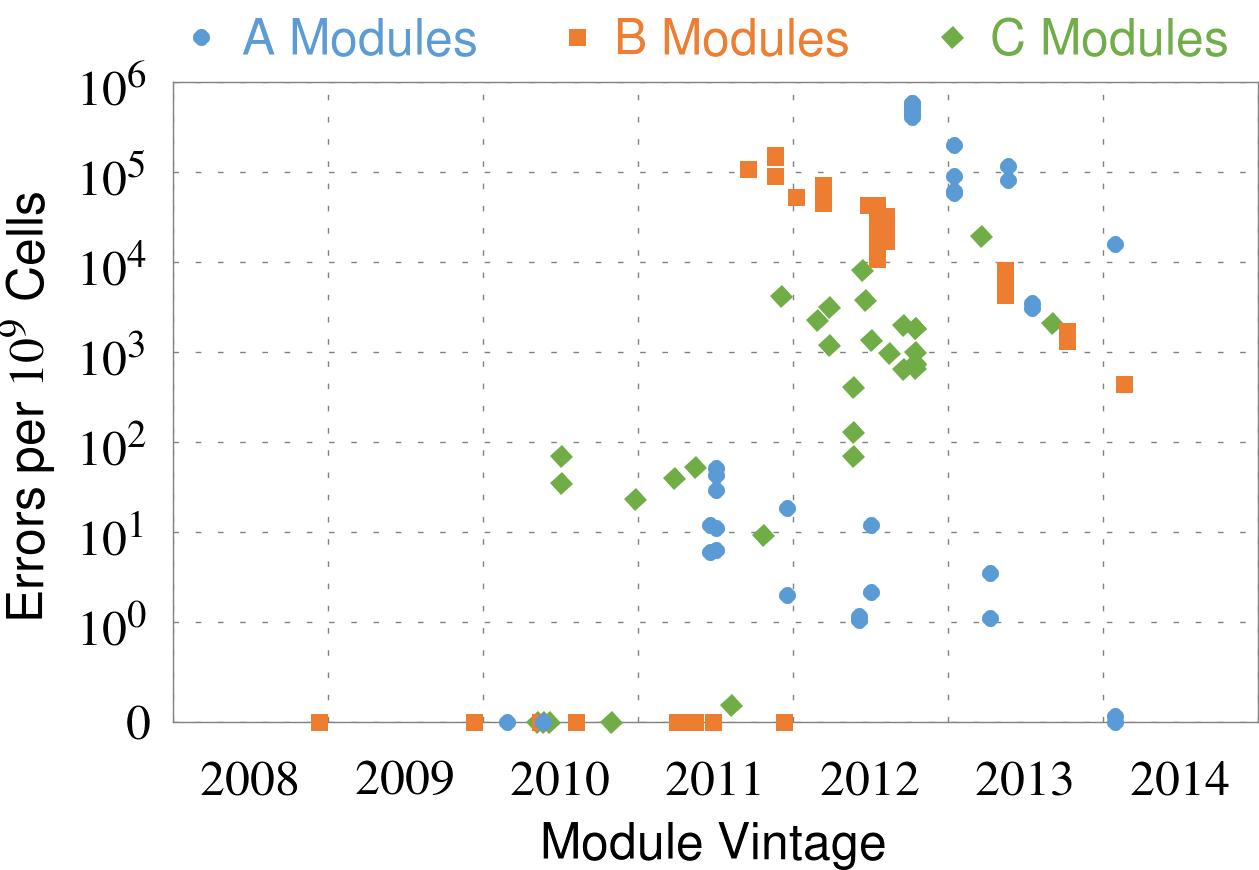 First
Appearance
63
[Speaker Notes: In this figure, the x-axis is the module manufacture date. And the y-axis is the number of errors in a module, normalized to one billion cells. In 2008 and 2009, there are no errors. But, in 2010, we first start to see errors in C modules. After 2010, the errors start to proliferate. For A and B modules, we first start to see errors in 2011. In particular, all modules from 2012 and 2013 are vulnerable.]
Recent DRAM Is More Vulnerable
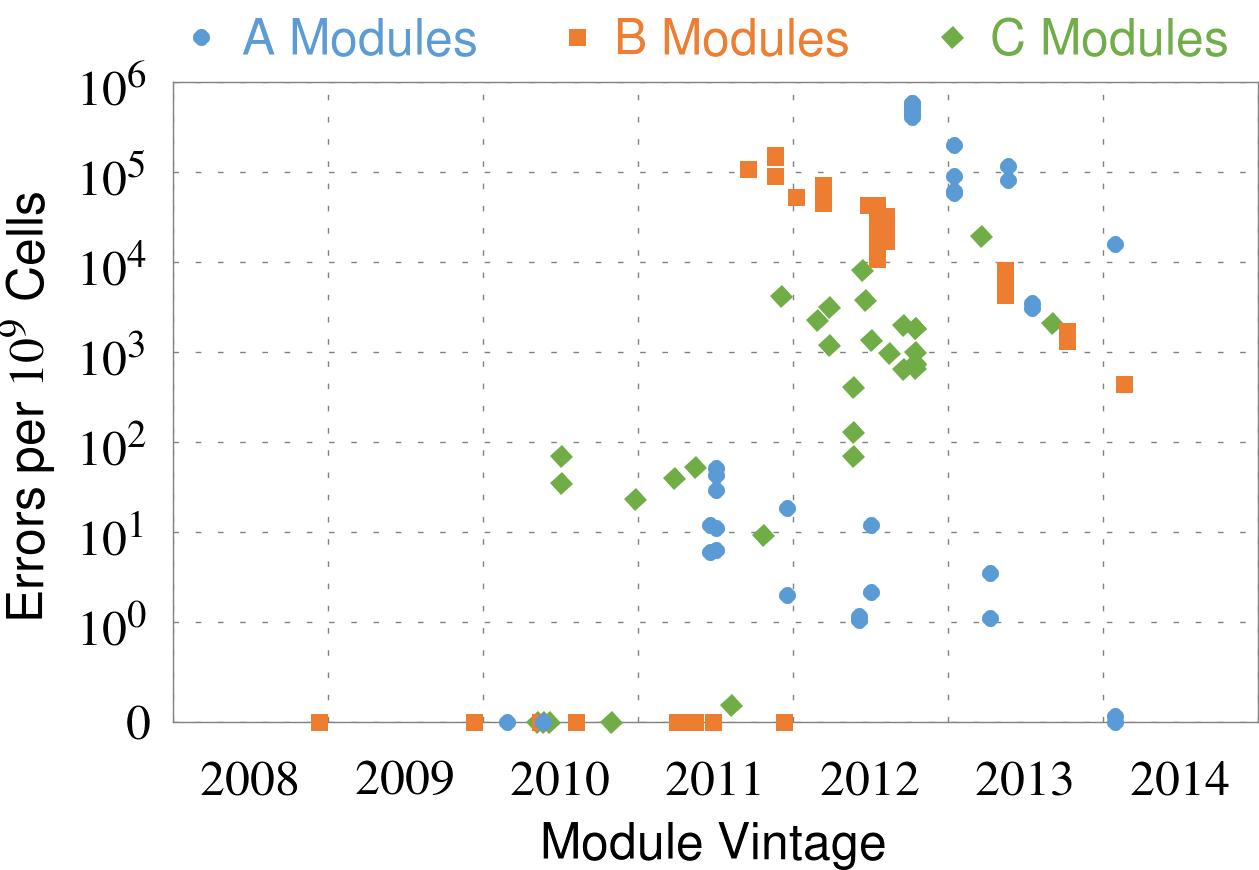 First
Appearance
All modules from 2012–2013 are vulnerable
64
[Speaker Notes: In this figure, the x-axis is the module manufacture date. And the y-axis is the number of errors in a module, normalized to one billion cells. In 2008 and 2009, there are no errors. But, in 2010, we first start to see errors in C modules. After 2010, the errors start to proliferate. For A and B modules, we first start to see errors in 2011. In particular, all modules from 2012 and 2013 are vulnerable.]
A Simple Program Can Induce Many Errors
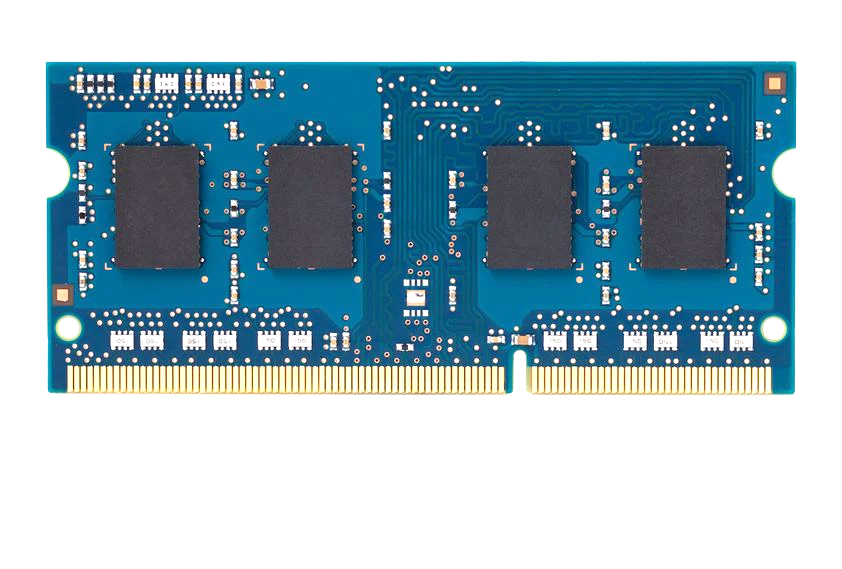 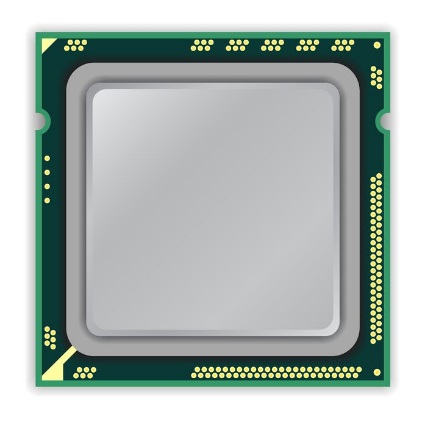 CPU
DRAM Module
loop:
  mov (X), %eax
  mov (Y), %ebx
  clflush (X)  
  clflush (Y)
  mfence
  jmp loop
X
Y
Download from: https://github.com/CMU-SAFARI/rowhammer
[Speaker Notes: We demonstrate the errors on multiple x86 systems. Shown to the bottom-left is a “disturbance kernel”. When executed, it forces two rows to be opened and closed one after the other – over and over again. Consequently, it induces many errors in the module.]
A Simple Program Can Induce Many Errors
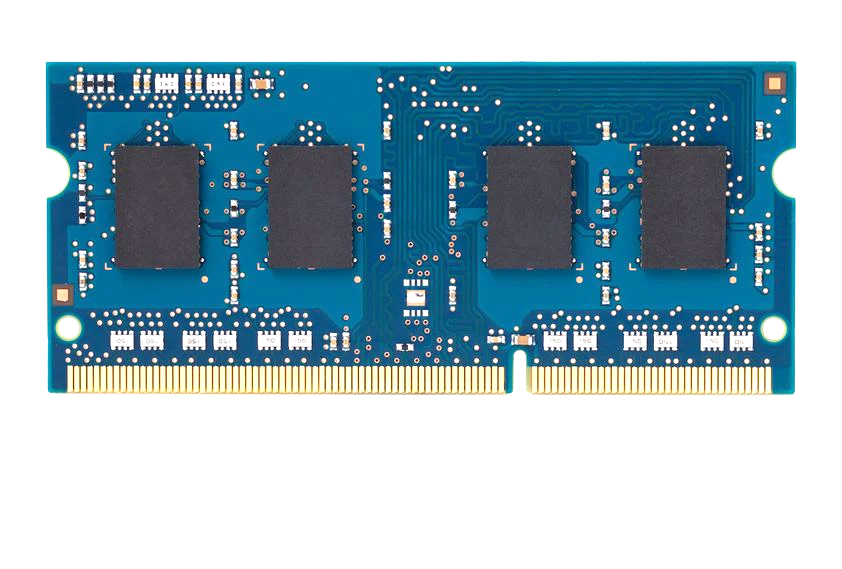 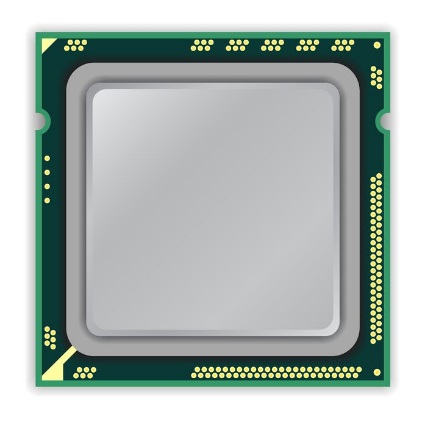 CPU
DRAM Module
loop:
  mov (X), %eax
  mov (Y), %ebx
  clflush (X)  
  clflush (Y)
  mfence
  jmp loop
X
Y
Download from: https://github.com/CMU-SAFARI/rowhammer
[Speaker Notes: We demonstrate the errors on multiple x86 systems. Shown to the bottom-left is a “disturbance kernel”. When executed, it forces two rows to be opened and closed one after the other – over and over again. Consequently, it induces many errors in the module.]
A Simple Program Can Induce Many Errors
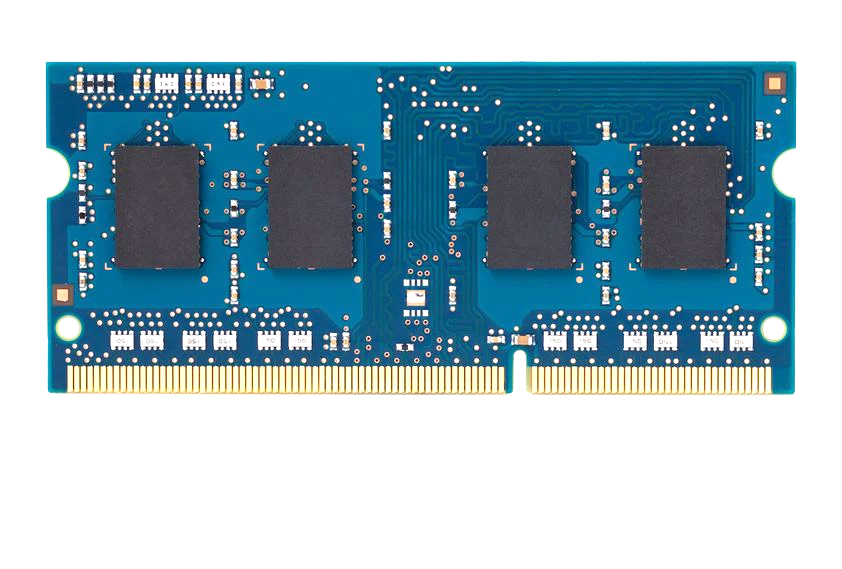 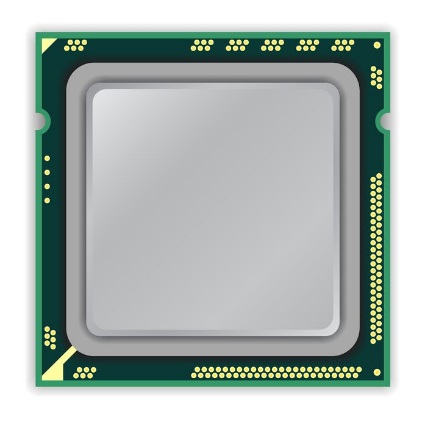 CPU
DRAM Module
loop:
  mov (X), %eax
  mov (Y), %ebx
  clflush (X)  
  clflush (Y)
  mfence
  jmp loop
X
Y
Download from: https://github.com/CMU-SAFARI/rowhammer
[Speaker Notes: We demonstrate the errors on multiple x86 systems. Shown to the bottom-left is a “disturbance kernel”. When executed, it forces two rows to be opened and closed one after the other – over and over again. Consequently, it induces many errors in the module.]
A Simple Program Can Induce Many Errors
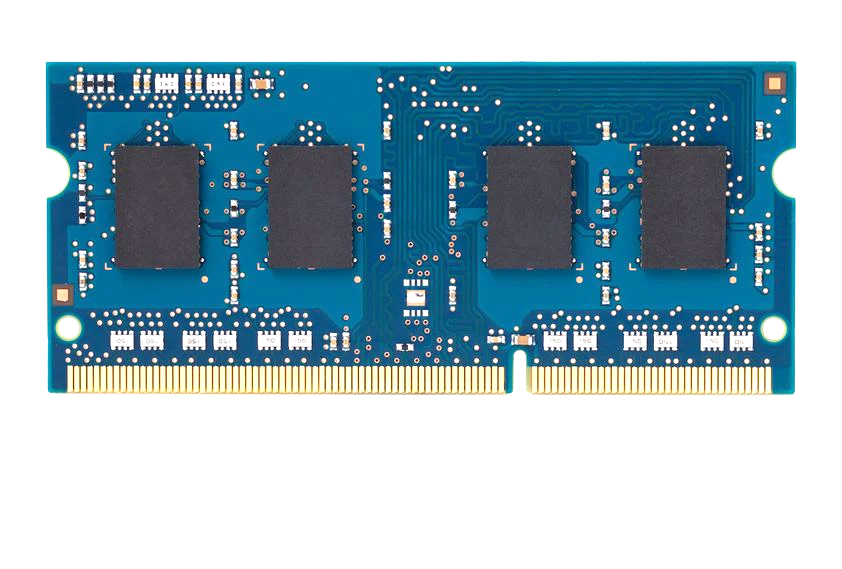 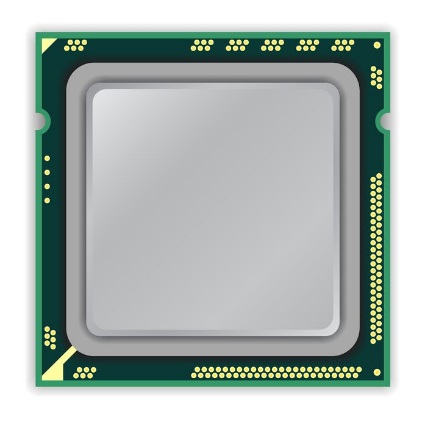 CPU
DRAM Module
loop:
  mov (X), %eax
  mov (Y), %ebx
  clflush (X)  
  clflush (Y)
  mfence
  jmp loop
X
Y
Download from: https://github.com/CMU-SAFARI/rowhammer
[Speaker Notes: We demonstrate the errors on multiple x86 systems. Shown to the bottom-left is a “disturbance kernel”. When executed, it forces two rows to be opened and closed one after the other – over and over again. Consequently, it induces many errors in the module.]
Observed Errors in Real Systems
A real reliability & security issue
Kim+, “Flipping Bits in Memory Without Accessing Them: An Experimental Study of DRAM Disturbance Errors,” ISCA 2014.
69
[Speaker Notes: When we executed the code on four different processors, all four of them yielded errors. Intel Haswell has the most errors, at 23 thousand, because it has the highest rate of accessing DRAM.

Later on, I’ll show that we can induce as many as ten million disturbance errors in a more controlled environment.

From this, we conclude that disturbance errors are a serious reliability issue.]
One Can Take Over an Otherwise-Secure System
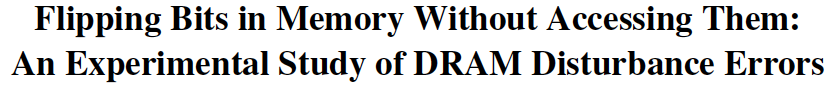 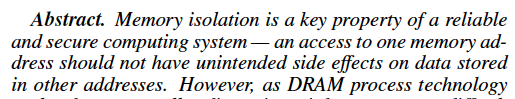 Flipping Bits in Memory Without Accessing Them: An Experimental Study of DRAM Disturbance Errors (Kim et al., ISCA 2014)
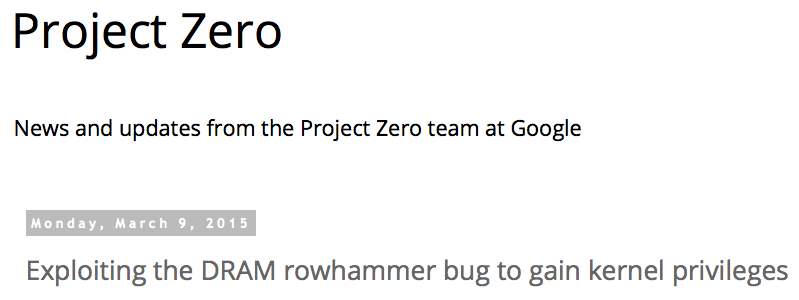 Exploiting the DRAM rowhammer bug to gain kernel privileges  (Seaborn+, 2015)
70
RowHammer Security Attack Example
“Rowhammer” is a problem with some recent DRAM devices in which repeatedly accessing a row of memory can cause bit flips in adjacent rows (Kim et al., ISCA 2014). 
Flipping Bits in Memory Without Accessing Them: An Experimental Study of DRAM Disturbance Errors (Kim et al., ISCA 2014)

We tested a selection of laptops and found that a subset of them exhibited the problem. 
We built two working privilege escalation exploits that use this effect. 
Exploiting the DRAM rowhammer bug to gain kernel privileges  (Seaborn+, 2015)

One exploit uses rowhammer-induced bit flips to gain kernel privileges on x86-64 Linux when run as an unprivileged userland process. 
When run on a machine vulnerable to the rowhammer problem, the process was able to induce bit flips in page table entries (PTEs). 
It was able to use this to gain write access to its own page table, and hence gain read-write access to all of physical memory.
71
Exploiting the DRAM rowhammer bug to gain kernel privileges  (Seaborn & Dullien, 2015)
Security Implications
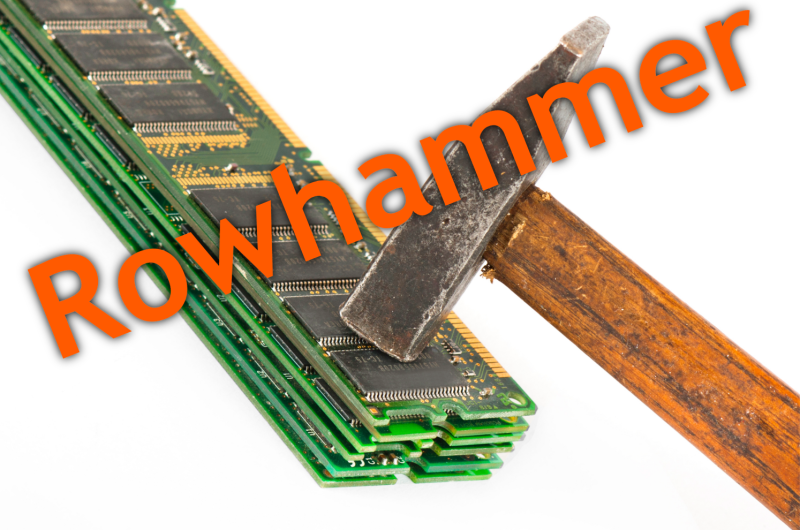 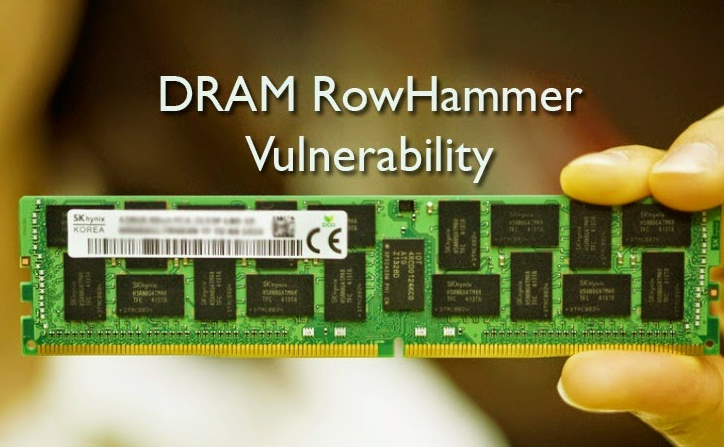 72
[Speaker Notes: Picture from the article:
http://thehackernews.com/2015/03/dram-rowhammer-vulnerability.html]
Security Implications
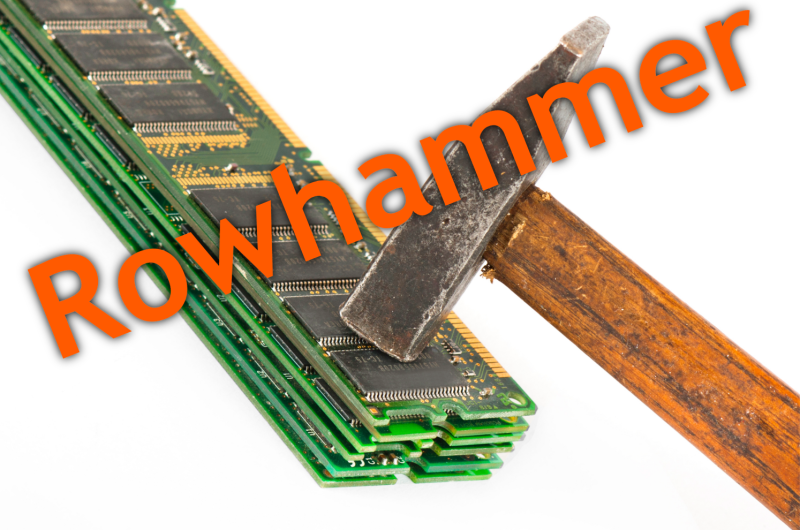 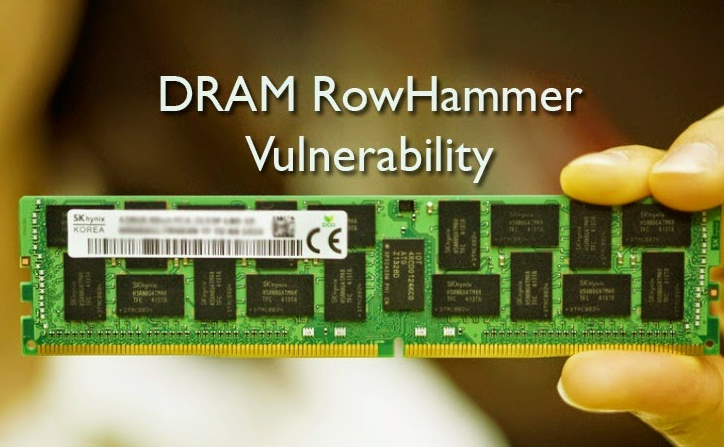 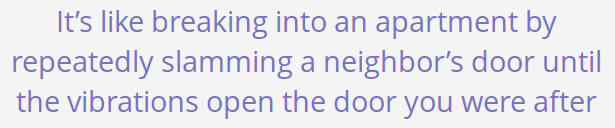 73
[Speaker Notes: Picture from the article:
http://thehackernews.com/2015/03/dram-rowhammer-vulnerability.html]
More Security Implications
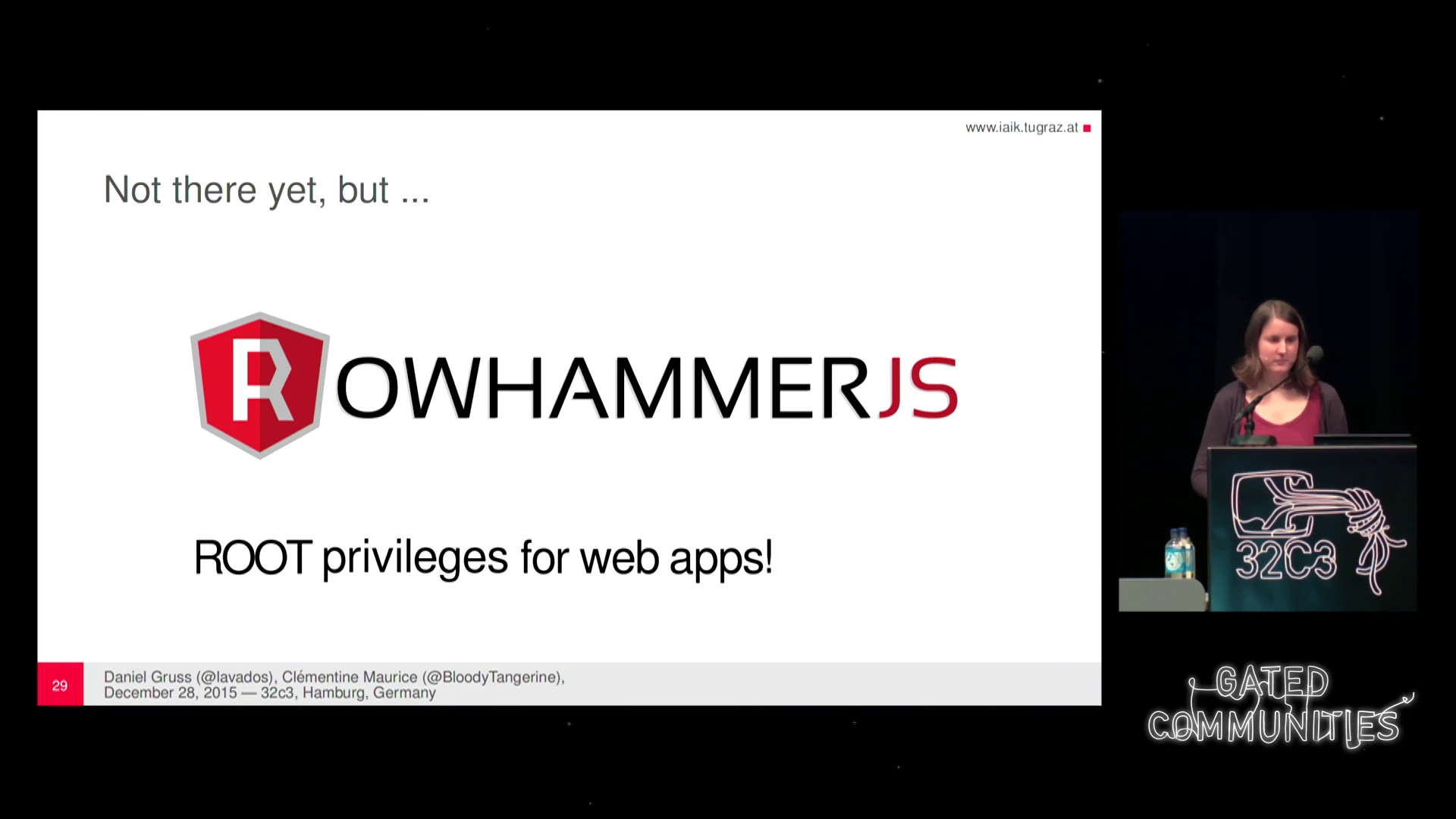 “We can gain unrestricted access to systems of website visitors.”
Rowhammer.js: A Remote Software-Induced Fault Attack in JavaScript (DIMVA’16)
74
Source: https://lab.dsst.io/32c3-slides/7197.html
More Security Implications
“Can gain control of a smart phone deterministically”
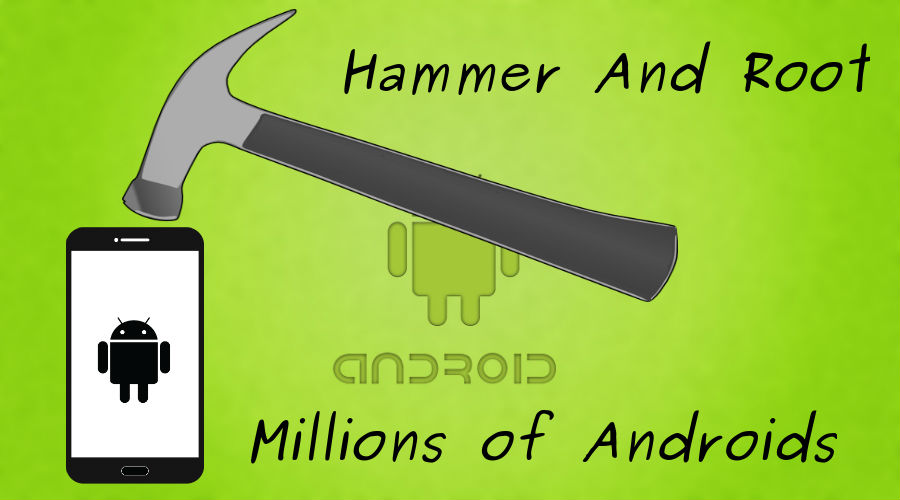 Drammer: Deterministic Rowhammer Attacks on Mobile Platforms, CCS’16
75
Source: https://fossbytes.com/drammer-rowhammer-attack-android-root-devices/
More Security Implications (III)
Using an integrated GPU in a mobile system to remotely escalate privilege via the WebGL interface
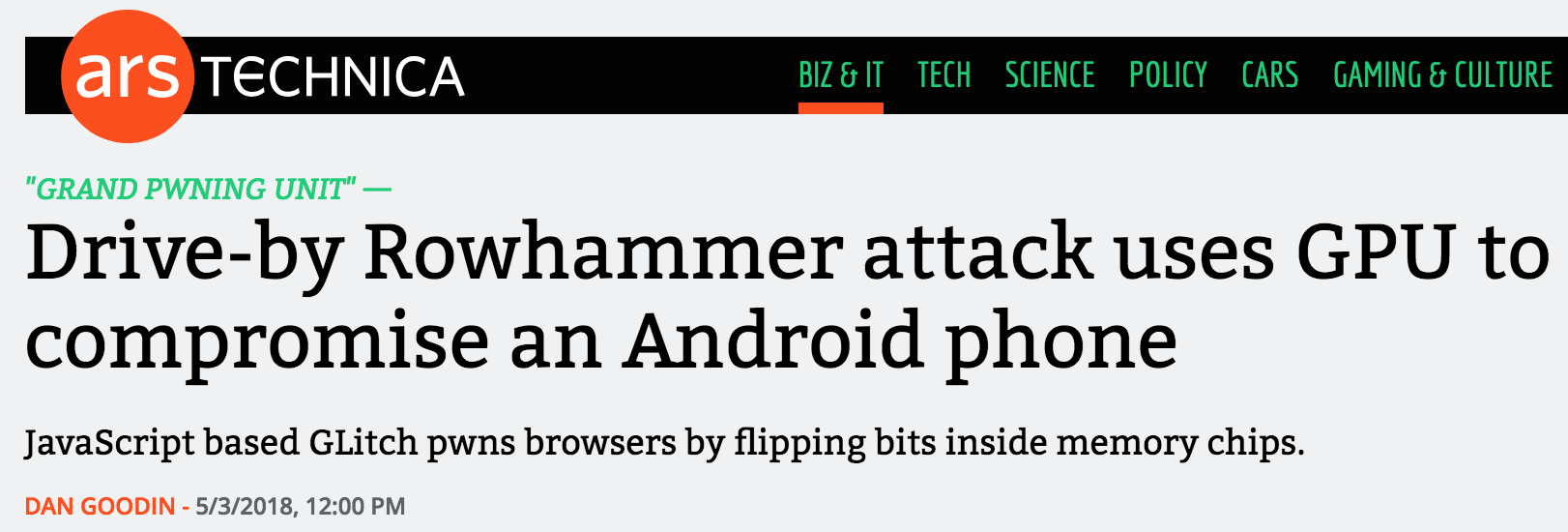 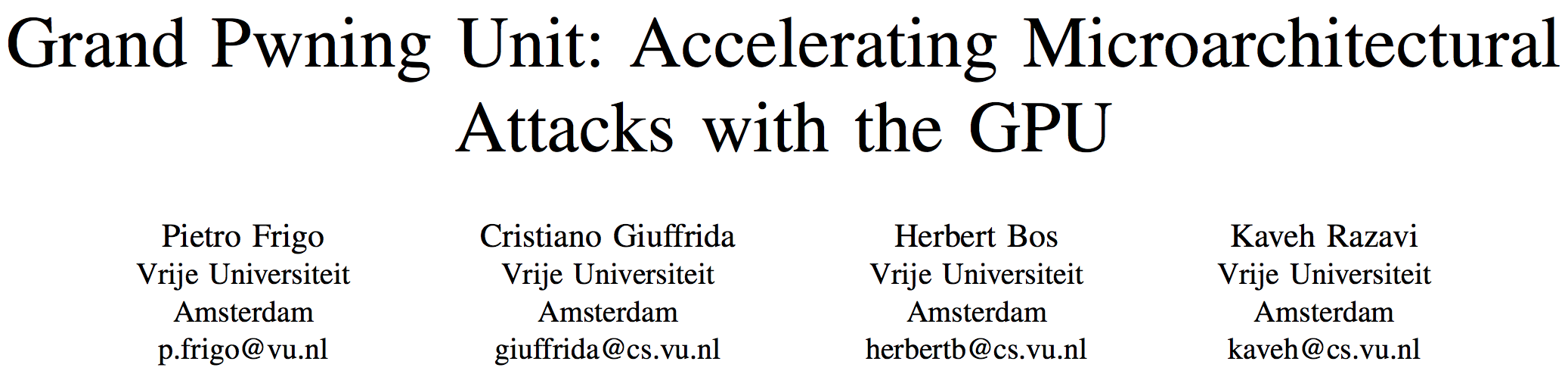 76
More Security Implications (IV)
Rowhammer over RDMA (I)
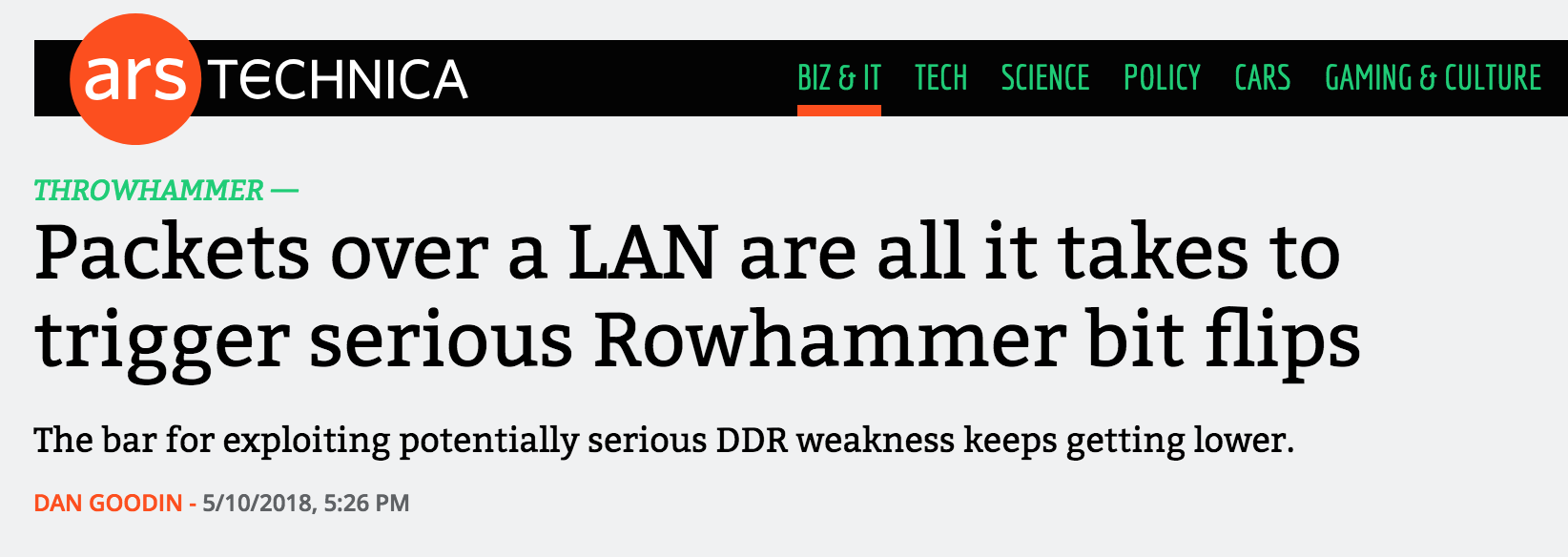 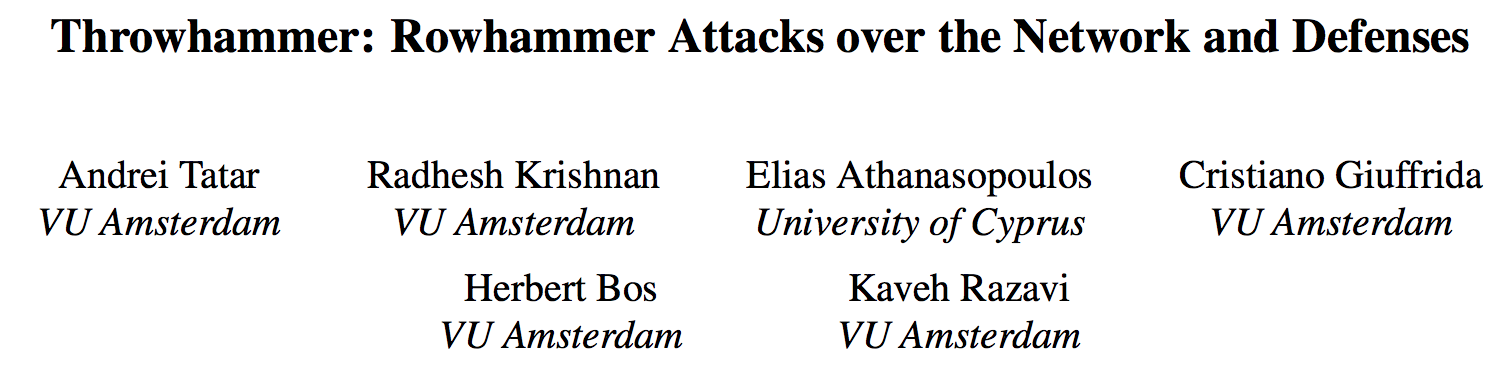 77
More Security Implications (V)
Rowhammer over RDMA (II)
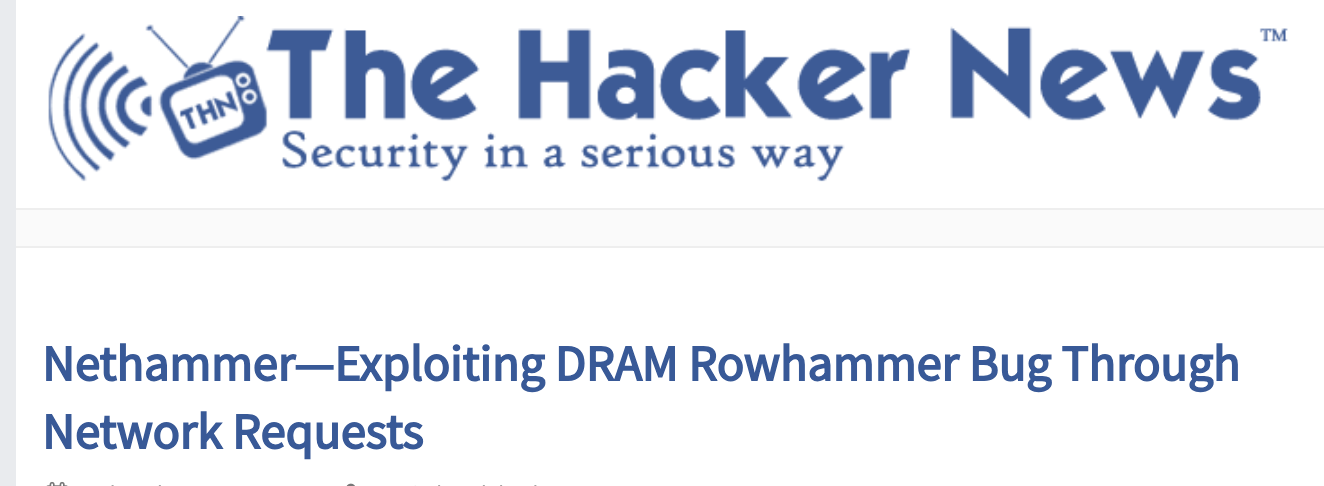 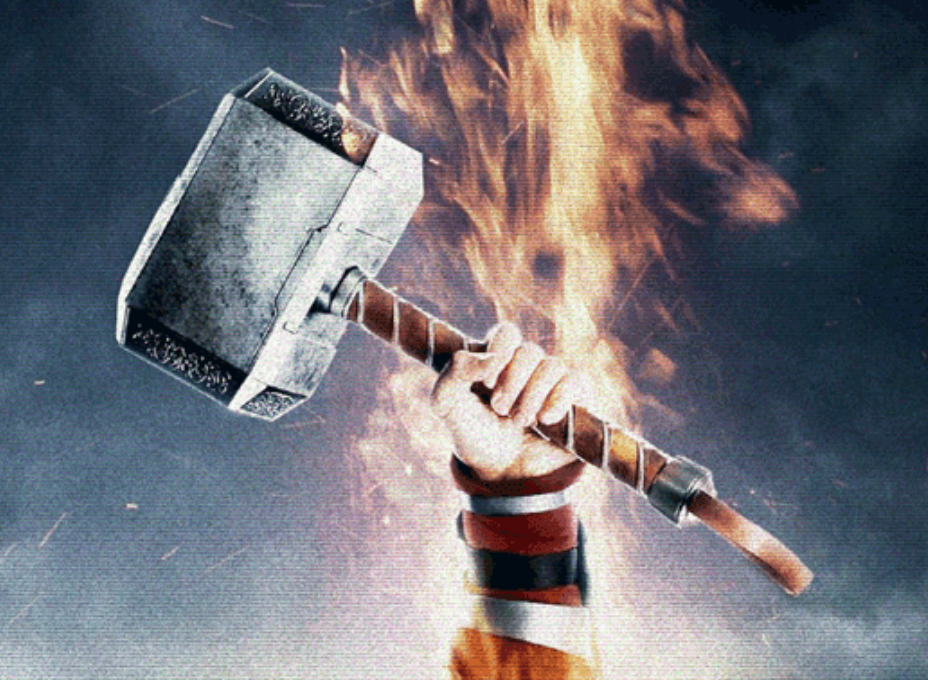 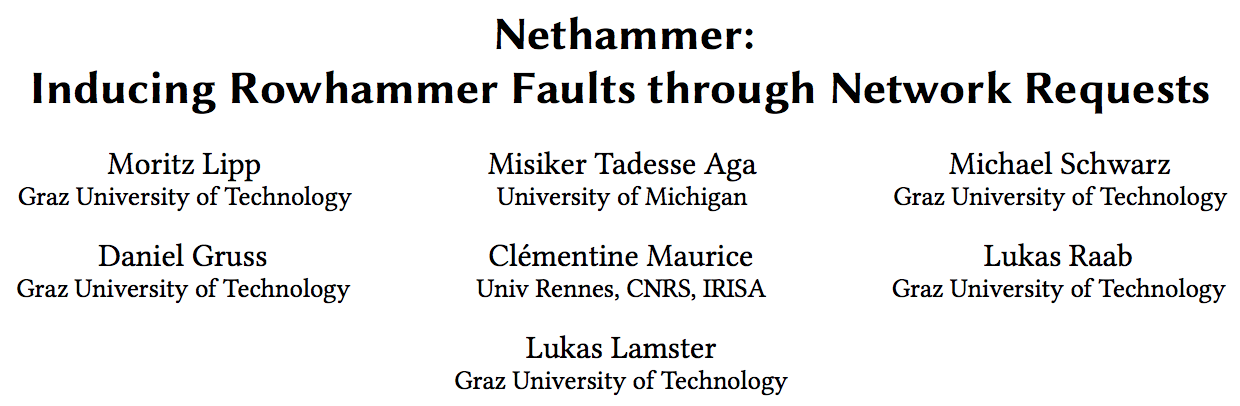 78
More Security Implications?
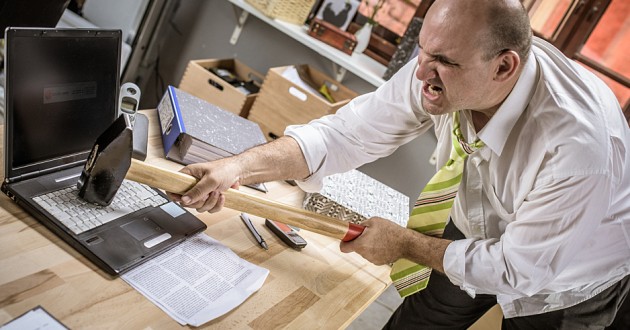 79
Apple’s Patch for RowHammer
https://support.apple.com/en-gb/HT204934
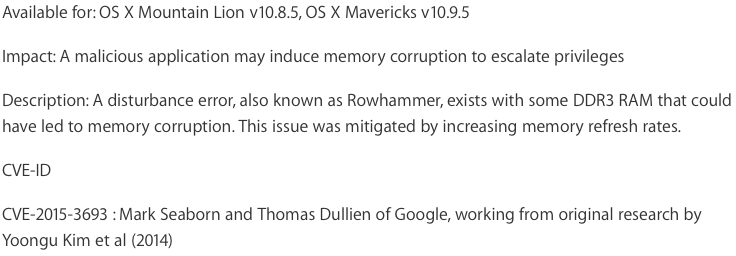 HP, Lenovo, and other vendors released similar patches
Solution Direction: Principled Designs
Design fundamentally secure
computing architectures 

Predict and prevent 
such safety issues
81
Our Solution to RowHammer
PARA: Probabilistic Adjacent Row Activation

Key Idea
After closing a row, we activate (i.e., refresh) one of its neighbors with a low probability: p = 0.005

Reliability Guarantee
When p=0.005, errors in one year: 9.4×10-14
By adjusting the value of p, we can vary the strength of protection against errors
82
[Speaker Notes: We provide a more efficient solution, called PARA, which stands for probabilistic adjacent row activation.

The key idea is thus: after closing a row, we activate (i.e., refresh) one of its neighbors with a low probability, for example, p equal to 0.005.

PARA provides a strong reliability guarantee even under the worst-case access patterns to DRAM. When we set p to 0.005, the expected number of errors in one year is 9.4 times 10 to the negative 14. This probability is much lower the failure rate of other hardware components, for example, the hard-disk drive.

And by adjusting the value of p, PARA can provide an arbitrarily strong-degree of protection against errors.]
Advantages of PARA
PARA refreshes rows infrequently
Low power
Low performance-overhead
Average slowdown: 0.20% (for 29 benchmarks)
Maximum slowdown: 0.75%
PARA is stateless
Low cost
Low complexity

PARA is an effective and low-overhead solution to prevent disturbance errors
83
[Speaker Notes: PARA has many advantages. Since it refreshes row infrequently, it has low power and low performance-overhead. Simulated across 29 benchmarks, we saw an average of only 0.2% slowdown and a maximum of only 0.75% slowdown.

In addition, due to its stateless nature, PARA has low cost and complexity.

Therefore, PARA is an effective and low-overhead solution to prevent disturbance errors.]
Requirements for PARA
If implemented in DRAM chip (done today)
Enough slack in timing parameters
Plenty of slack today: 
Lee et al., “Adaptive-Latency DRAM: Optimizing DRAM Timing for the Common Case,” HPCA 2015.
Chang et al., “Understanding Latency Variation in Modern DRAM Chips,” SIGMETRICS 2016.
Lee et al., “Design-Induced Latency Variation in Modern DRAM Chips,” SIGMETRICS 2017.
Chang et al., “Understanding Reduced-Voltage Operation in Modern DRAM Devices,” SIGMETRICS 2017.
Ghose et al., “What Your DRAM Power Models Are Not Telling You: Lessons from a Detailed Experimental Study,” SIGMETRICS 2018.

If implemented in memory controller
Better coordination between memory controller and DRAM
Memory controller should know which rows are physically adjacent
84
Probabilistic Activation in Real Life (I)
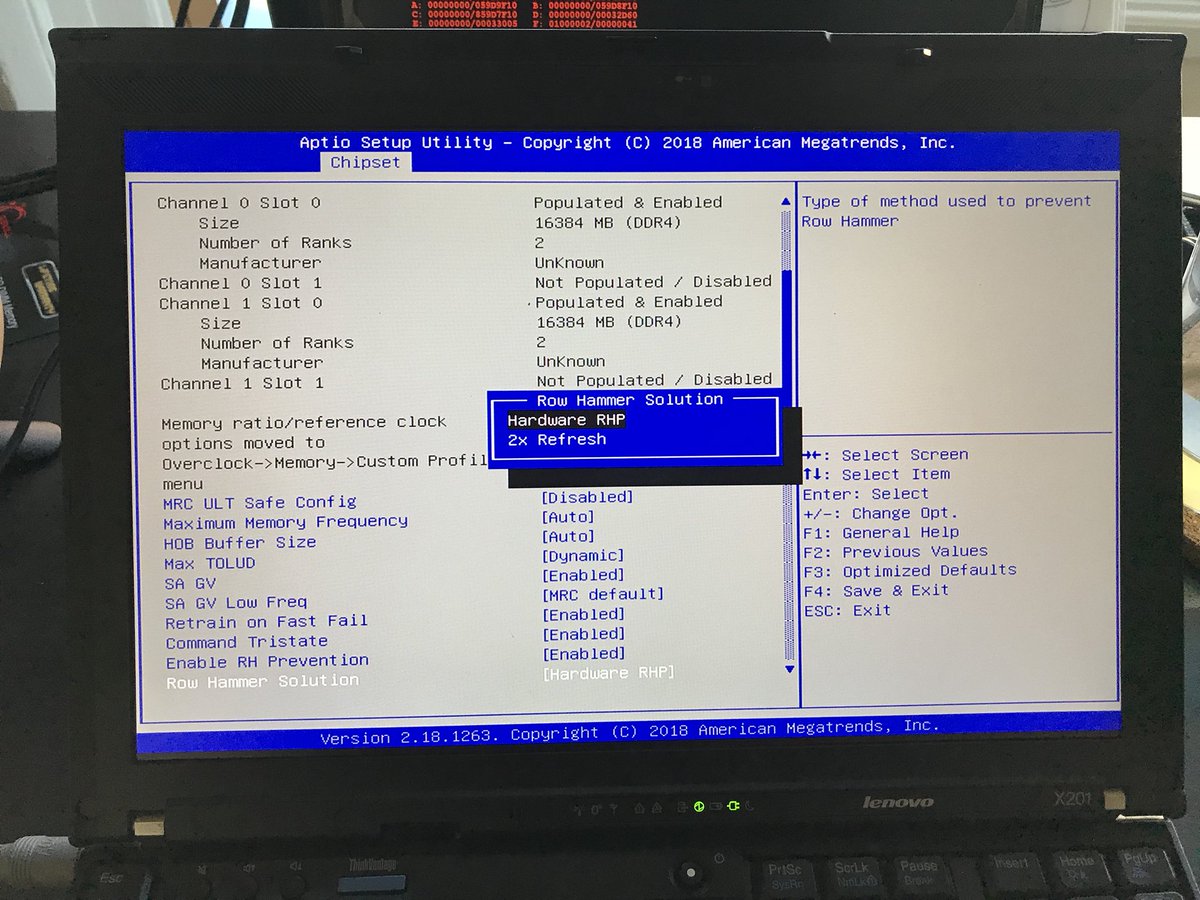 85
https://twitter.com/isislovecruft/status/1021939922754723841
Probabilistic Activation in Real Life (II)
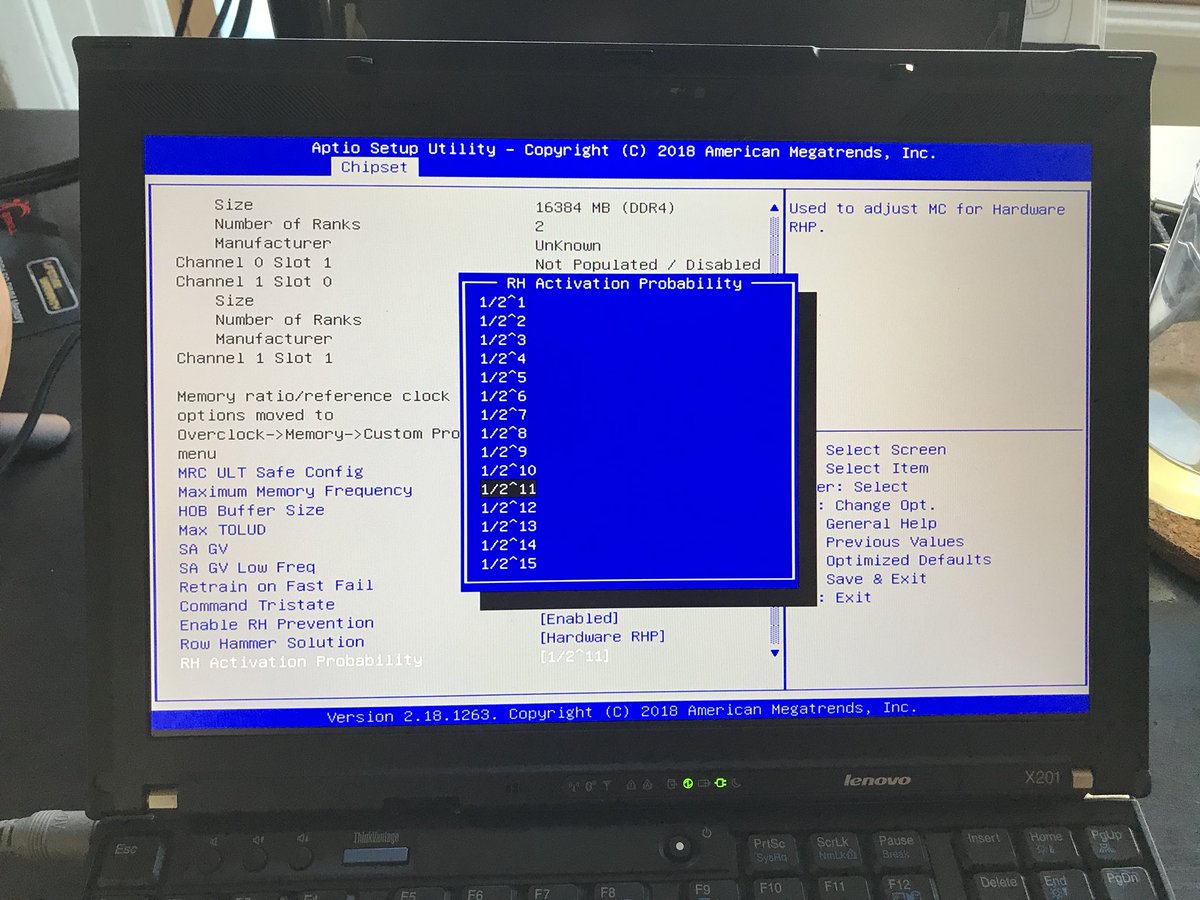 86
https://twitter.com/isislovecruft/status/1021939922754723841
More on RowHammer Analysis
Yoongu Kim, Ross Daly, Jeremie Kim, Chris Fallin, Ji Hye Lee, Donghyuk Lee, Chris Wilkerson, Konrad Lai, and Onur Mutlu,"Flipping Bits in Memory Without Accessing Them: An Experimental Study of DRAM Disturbance Errors"Proceedings of the 41st International Symposium on Computer Architecture (ISCA), Minneapolis, MN, June 2014. [Slides (pptx) (pdf)] [Lightning Session Slides (pptx) (pdf)] [Source Code and Data]
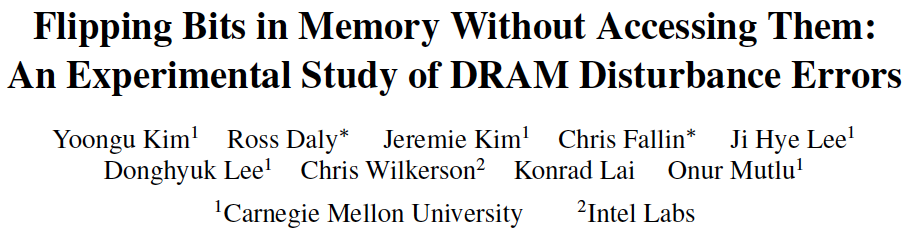 87
Future of Memory Reliability/Security
Onur Mutlu,"The RowHammer Problem and Other Issues We May Face as Memory Becomes Denser" Invited Paper in Proceedings of the Design, Automation, and Test in Europe Conference (DATE), Lausanne, Switzerland, March 2017. [Slides (pptx) (pdf)]
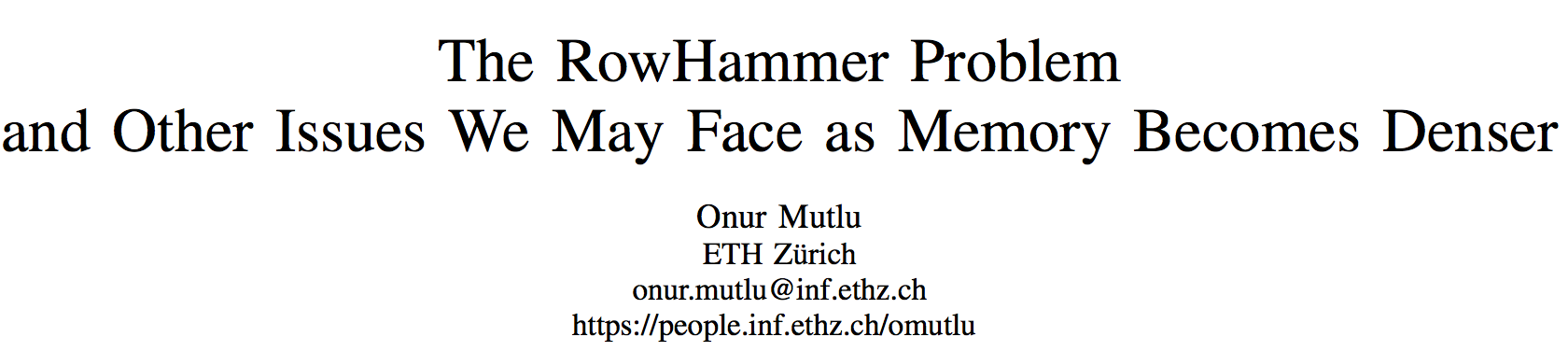 88
https://people.inf.ethz.ch/omutlu/pub/rowhammer-and-other-memory-issues_date17.pdf
Future of Main Memory
DRAM is becoming less reliable  more vulnerable

Due to difficulties in DRAM scaling, other problems may also appear (or they may be going unnoticed)

Some errors may already be slipping into the field
Read disturb errors (Rowhammer)
Retention errors
Read errors, write errors
…

These errors can also pose security vulnerabilities
89
All Memory Technologies are Vulnerable
DRAM

Flash memory

Emerging Technologies
Phase Change Memory
STT-MRAM
RRAM, memristors
…
90
How Do We Keep Memory Secure?
Understand: Methodologies for failure modeling and discovery
Modeling and prediction based on real (device) data 


Architect: Principled co-architecting of system and memory
Good partitioning of duties across the stack


Design & Test: Principled design, automation, testing
High coverage and good interaction with system reliability methods
91
Understand and Model with Experiments (DRAM)
Temperature
Controller
Heater
FPGAs
FPGAs
PC
92
Kim+, “Flipping Bits in Memory Without Accessing Them: An Experimental Study of DRAM Disturbance Errors,” ISCA 2014.
USB Daughter Board
USB Jack
HAPS-52 Mother Board
Virtex-II Pro
(USB controller)
NAND Daughter Board
Understand and Model with Experiments (Flash)
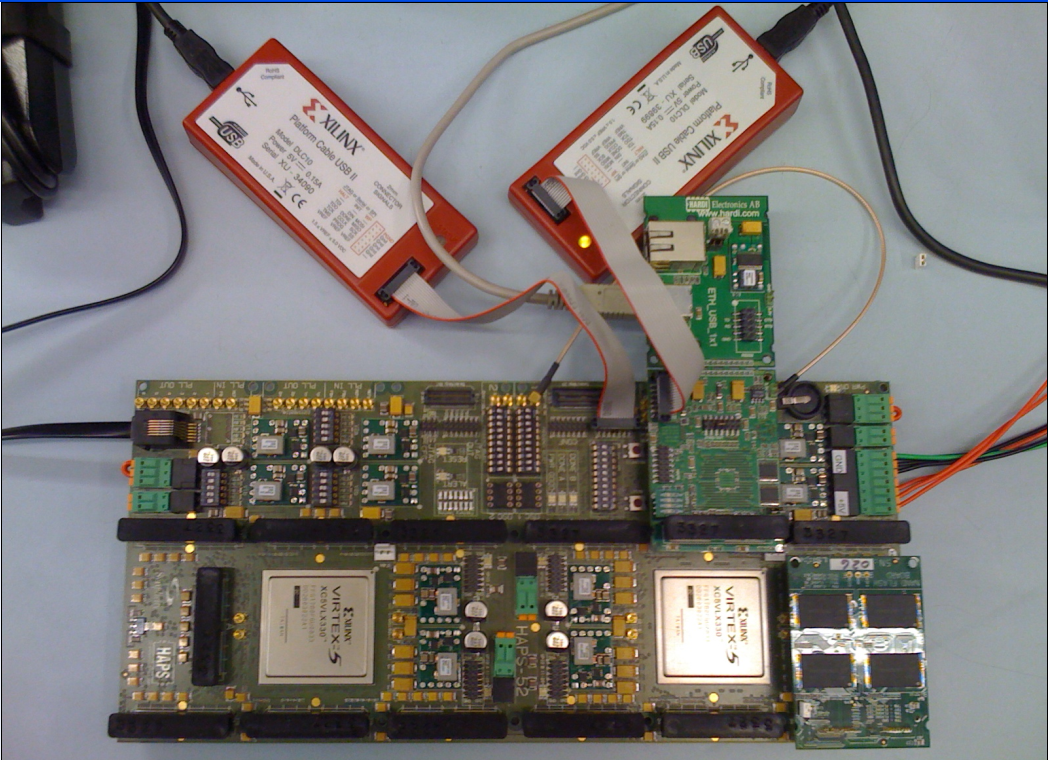 1x-nm
NAND Flash
Virtex-V FPGA
(NAND Controller)
[DATE 2012, ICCD 2012, DATE 2013, ITJ 2013, ICCD 2013, SIGMETRICS 2014, HPCA 2015, DSN 2015, MSST 2015, JSAC 2016, HPCA 2017, DFRWS 2017, 
PIEEE 2017, HPCA 2018, SIGMETRICS 2018]
Cai+, “Error Characterization, Mitigation, and Recovery in Flash Memory Based Solid State Drives,” Proc. IEEE 2017.
Understanding Flash Memory Reliability
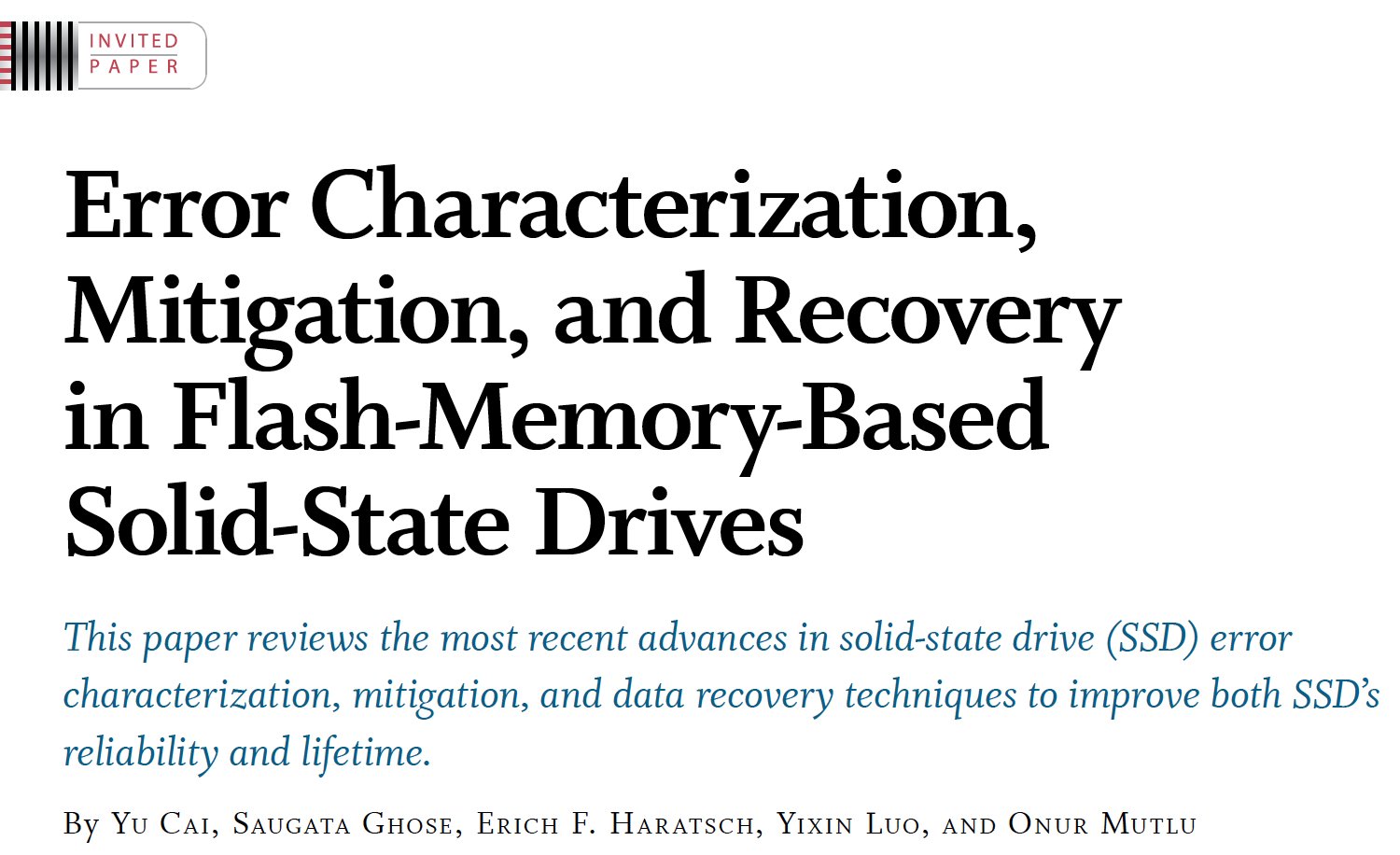 Proceedings of the IEEE, Sept. 2017
94
https://arxiv.org/pdf/1706.08642
There are Two Other Solution Directions
New Technologies: Replace or (more likely) augment DRAM with a different technology
Non-volatile memories

Embracing Un-reliability: 
    Design memories with different reliability
    and store data intelligently across them
    [Luo+ DSN 2014]

…
Problem
Algorithm
Program/Language
System Software
SW/HW Interface
Micro-architecture
Logic
Devices
Electrons
Fundamental solutions to security require co-design across the hierarchy
95
Challenge and Opportunity for Future
Fundamentally
Secure, Reliable, Safe
Computing Architectures
96
One Important Takeaway
Main Memory Needs 
Intelligent Controllers
97
Four Key Issues in Future Platforms
Fundamentally Secure/Reliable/Safe Architectures


Fundamentally Energy-Efficient Architectures
Memory-centric (Data-centric) Architectures


Fundamentally Low-Latency Architectures


Architectures for Genomics, Medicine, Health
98
Maslow’s (Human) Hierarchy of Needs, Revisited
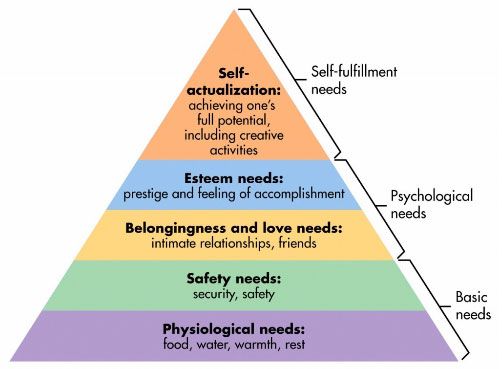 Maslow, “A Theory of Human Motivation,” 
Psychological Review, 1943.
Maslow, “A Theory of Human Motivation,” 
Psychological Review, 1943. 

Maslow, “Motivation and Personality,”
Book, 1954-1970.
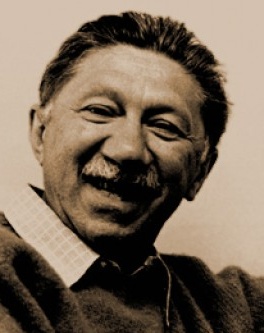 Everlasting energy
99
Source: https://www.simplypsychology.org/maslow.html
Do We Want This?
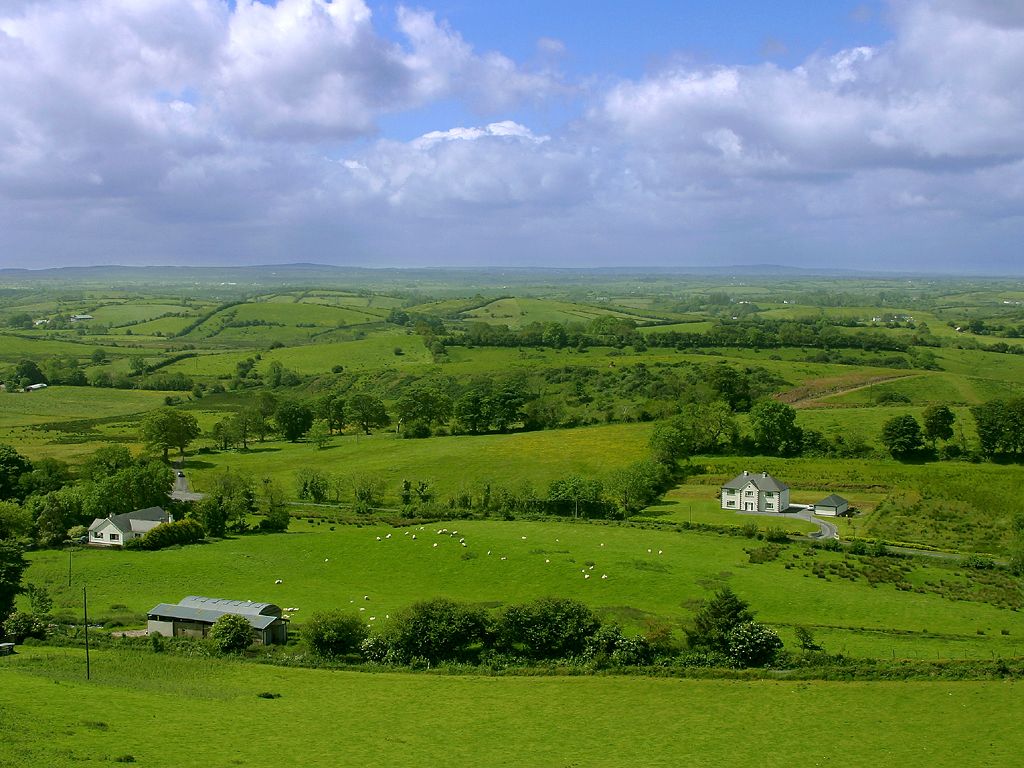 100
Source: V. Milutinovic
Or This?
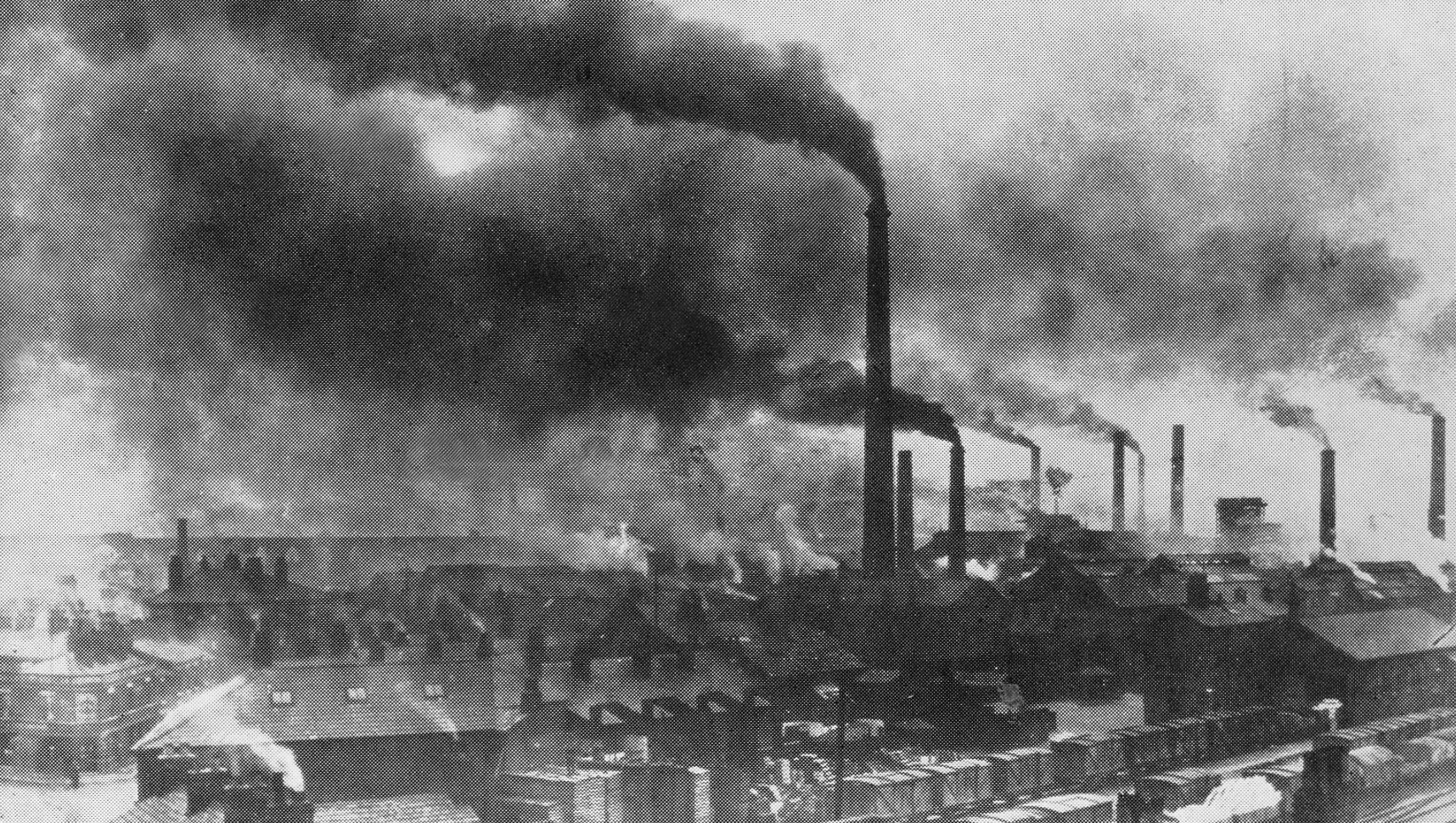 101
Source: V. Milutinovic
Challenge and Opportunity for Future
High Performance,
Energy Efficient,
Sustainable
102
The Problem
Data access is the major performance and energy bottleneck


Our current
design principles 
cause great energy waste
(and great performance loss)
103
The Problem
Processing of data 
is performed 
far away from the data
104
A Computing System
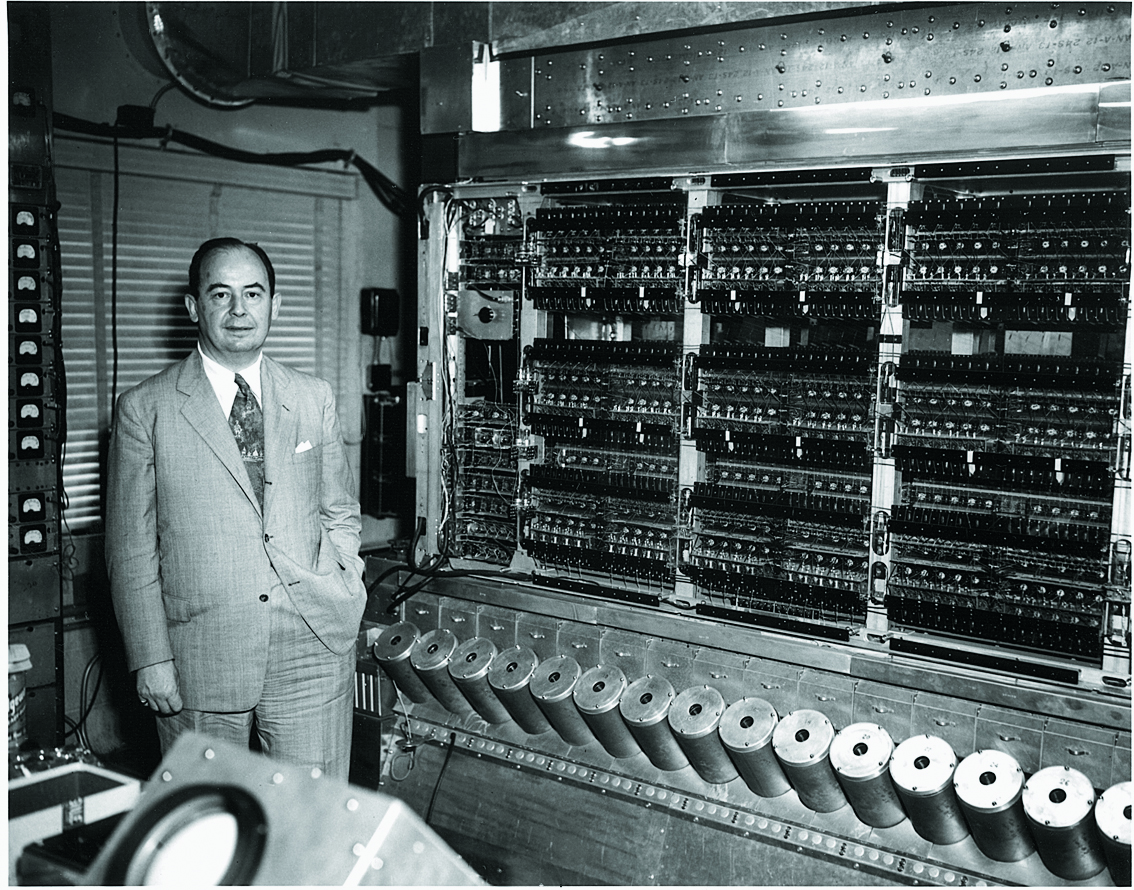 Three key components
Computation 
Communication
Storage/memory
Burks, Goldstein, von Neumann, “Preliminary discussion of the
logical design of an electronic computing instrument,” 1946.
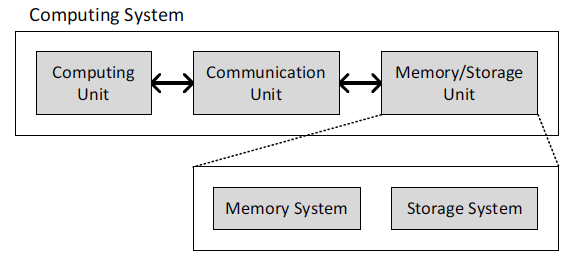 105
Image source: https://lbsitbytes2010.wordpress.com/2013/03/29/john-von-neumann-roll-no-15/
A Computing System
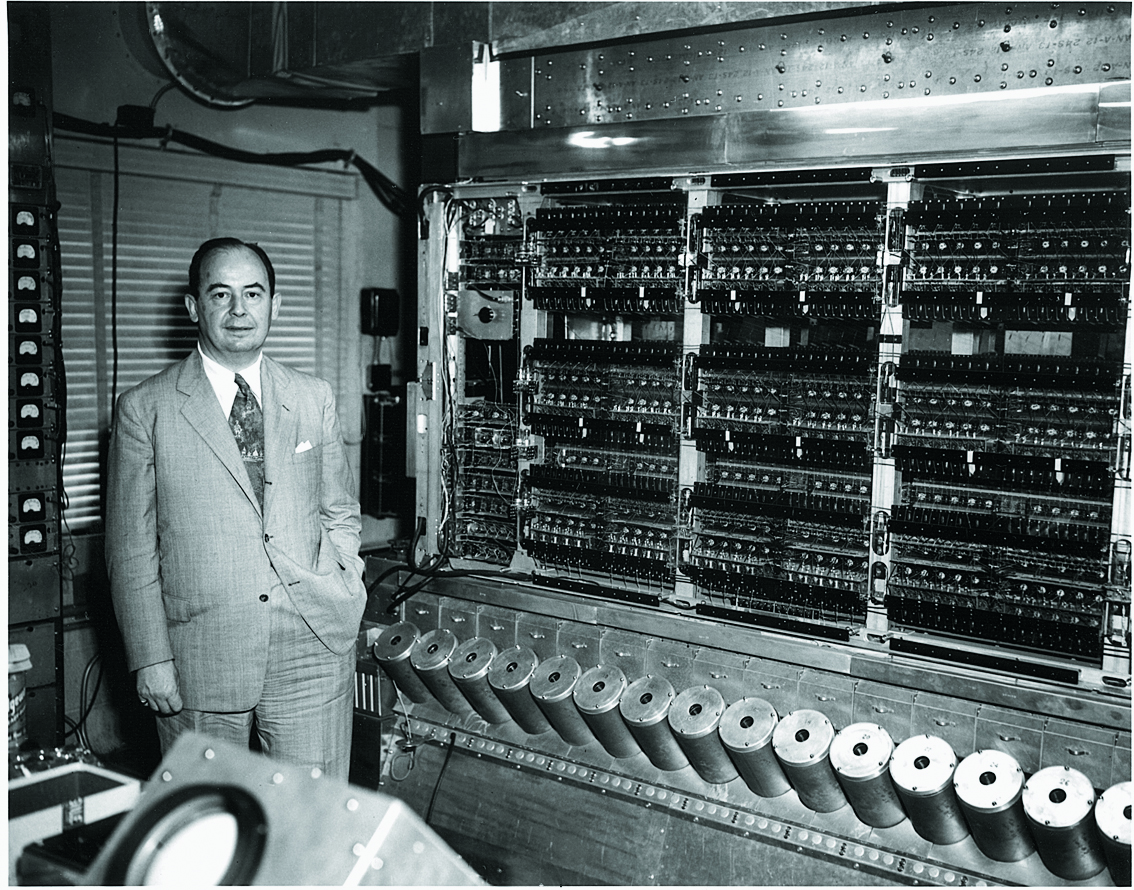 Three key components
Computation 
Communication
Storage/memory
Burks, Goldstein, von Neumann, “Preliminary discussion of the
logical design of an electronic computing instrument,” 1946.
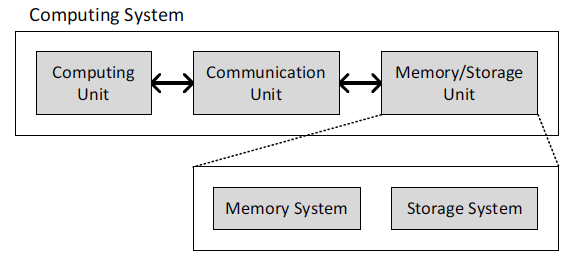 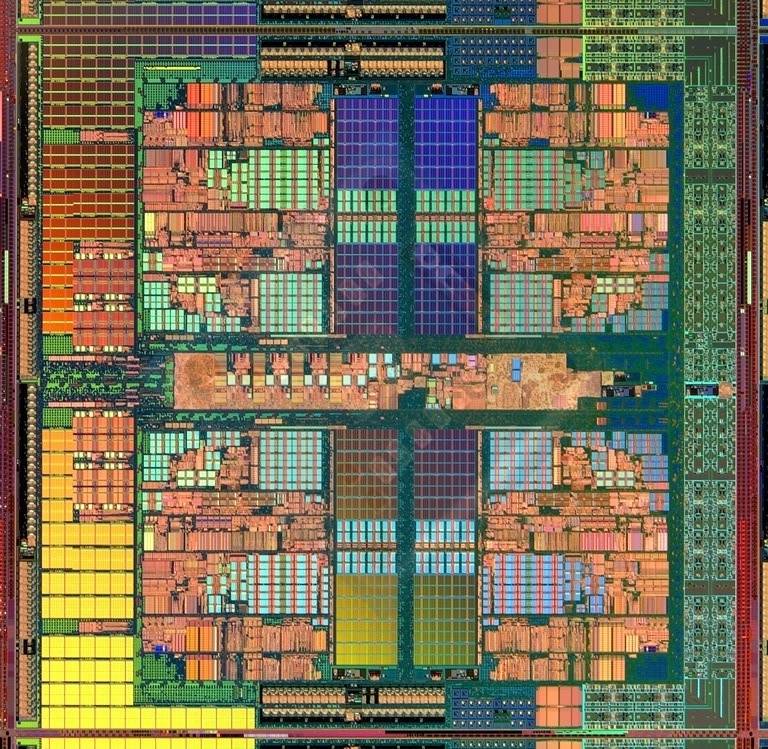 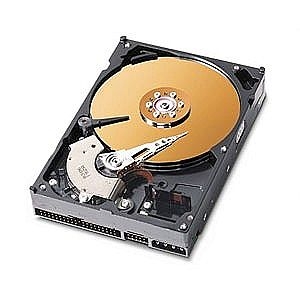 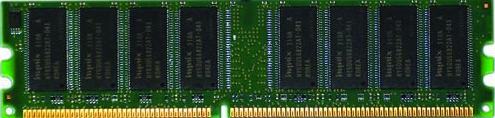 106
Image source: https://lbsitbytes2010.wordpress.com/2013/03/29/john-von-neumann-roll-no-15/
Today’s Computing Systems
Are overwhelmingly processor centric
All data processed in the processor  at great system cost
Processor is heavily optimized and is considered the master
Data storage units are dumb and are largely unoptimized (except for some that are on the processor die)
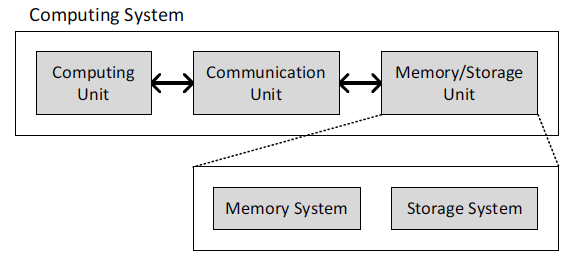 107
Yet …
“It’s the Memory, Stupid!” (Richard Sites, MPR, 1996)
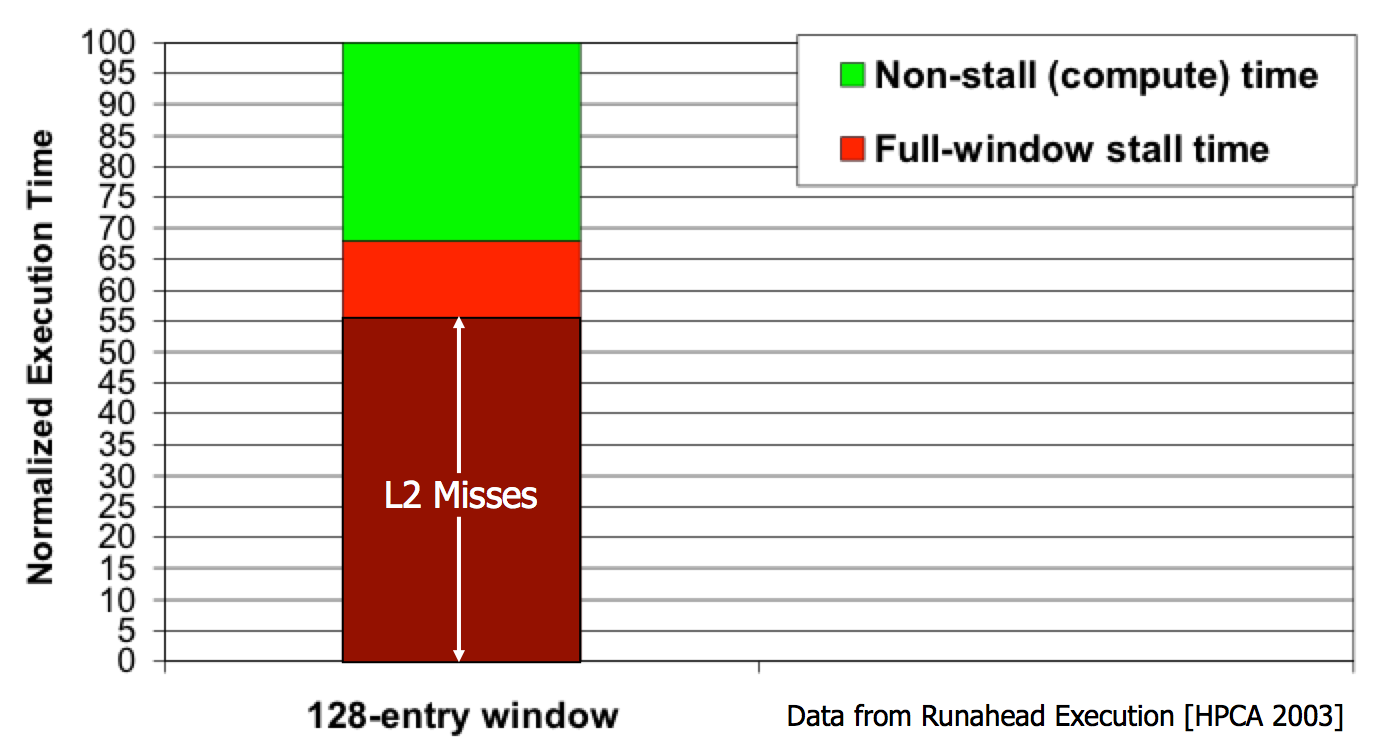 Mutlu+, “Runahead Execution: An Alternative to Very Large Instruction Windows for Out-of-Order Processors,” HPCA 2003.
The Performance Perspective
Onur Mutlu, Jared Stark, Chris Wilkerson, and Yale N. Patt, "Runahead Execution: An Alternative to Very Large Instruction Windows for Out-of-order Processors"Proceedings of the 9th International Symposium on High-Performance Computer Architecture (HPCA), pages 129-140, Anaheim, CA, February 2003. Slides (pdf)
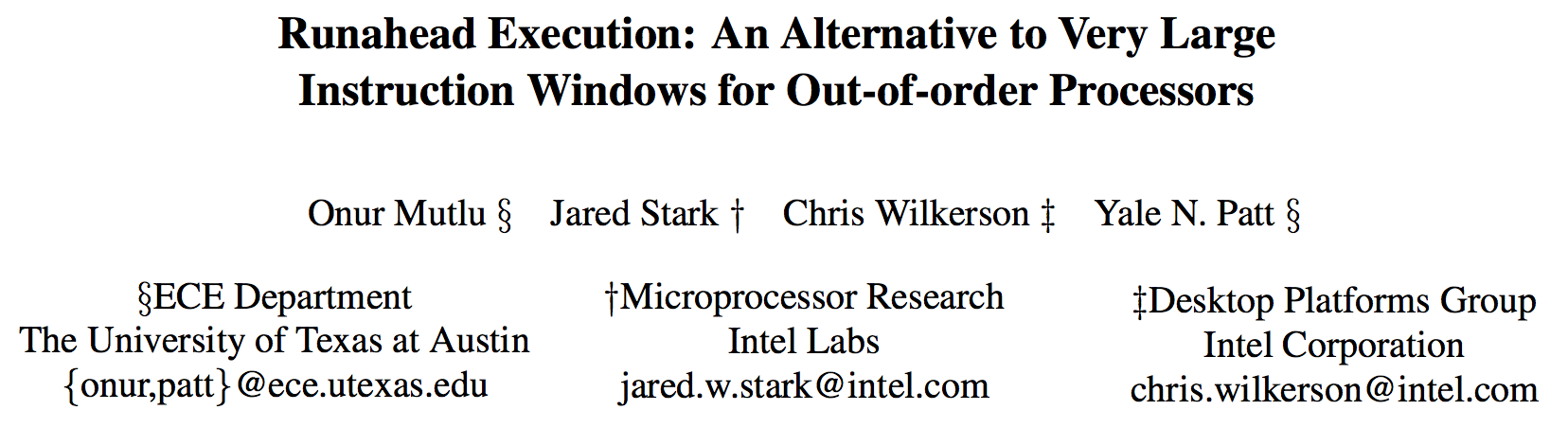 109
The Performance Perspective (2015)
All of Google’s Data Center Workloads (2015):
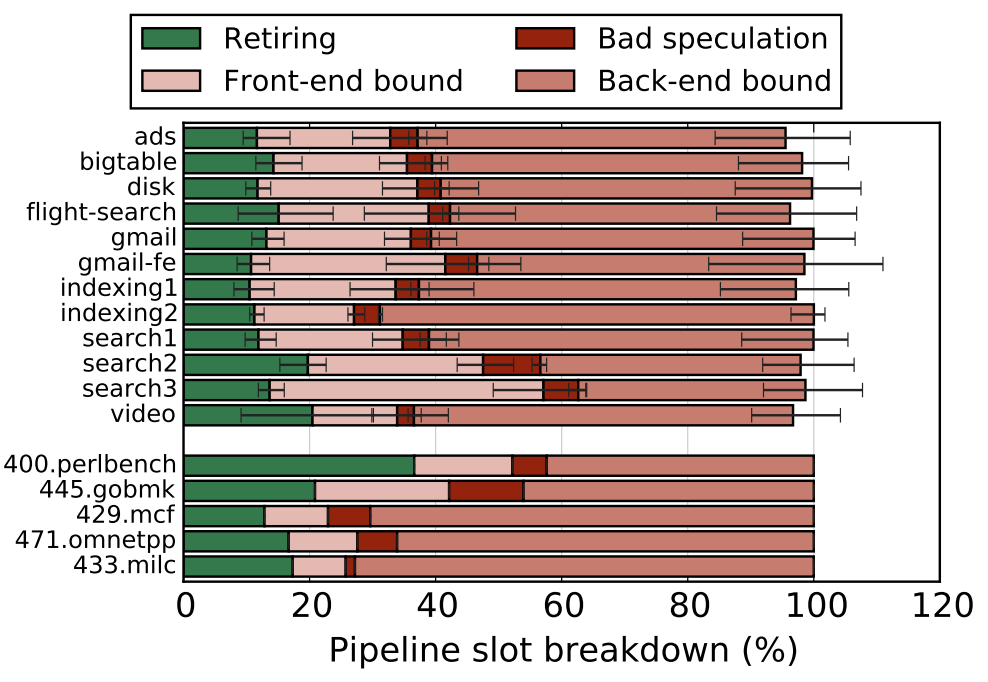 110
Kanev+, “Profiling a Warehouse-Scale Computer,” ISCA 2015.
Perils of Processor-Centric Design
Grossly-imbalanced systems
Processing done only in one place
Everything else just stores and moves data: data moves a lot
 Energy inefficient 
 Low performance
 Complex

Overly complex and bloated processor (and accelerators)
To tolerate data access from memory
Complex hierarchies and mechanisms 
 Energy inefficient 
 Low performance
 Complex
111
Perils of Processor-Centric Design
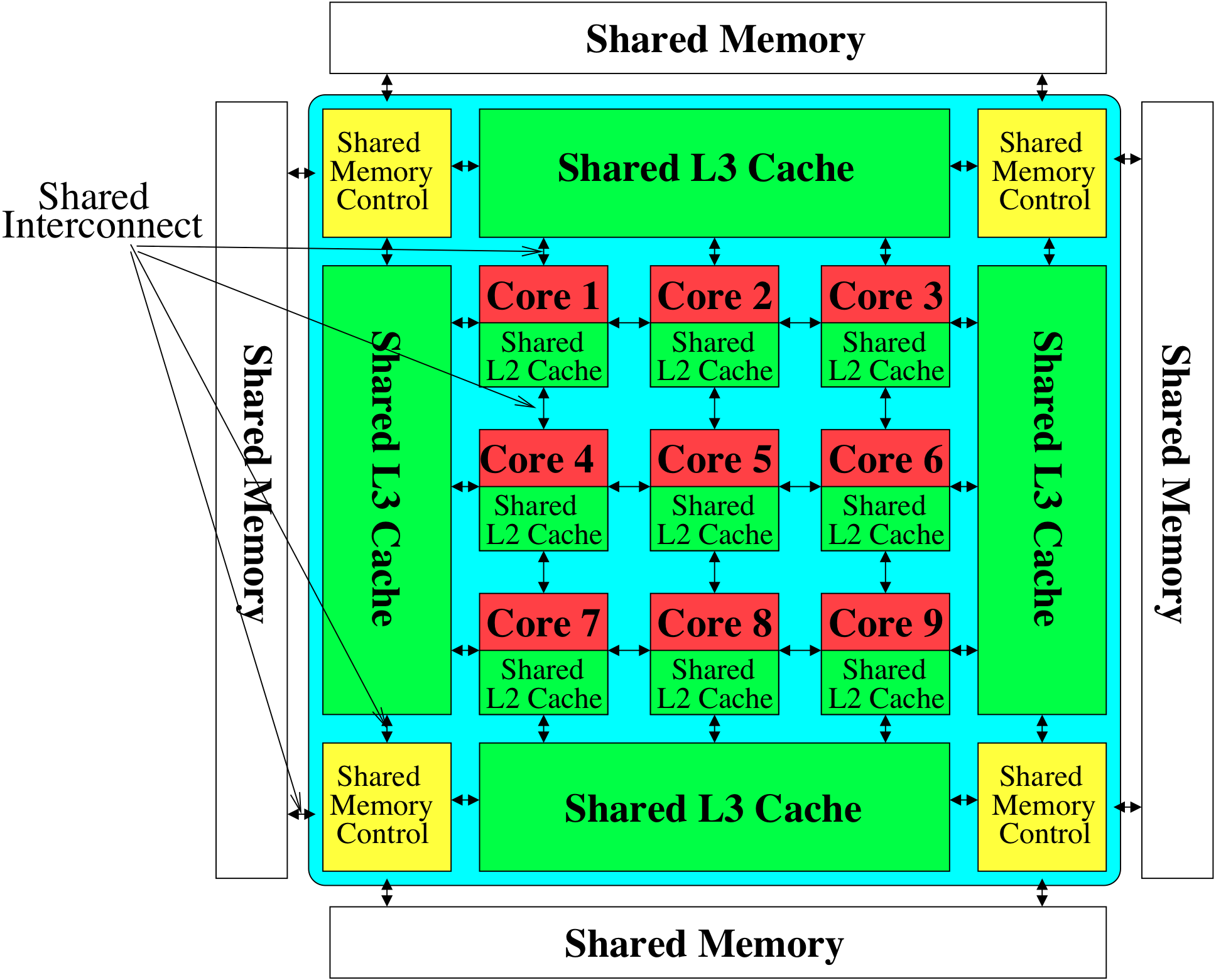 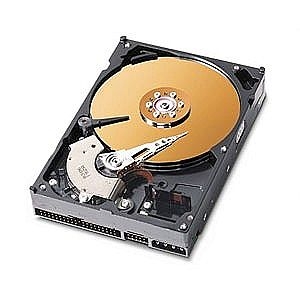 Most of the system is dedicated to storing and moving data
112
Three Key Systems Trends
1. Data access is a major bottleneck
Applications are increasingly data hungry


2. Energy consumption is a key limiter


3. Data movement energy dominates compute
Especially true for off-chip to on-chip movement
113
Data Movement vs. Computation Energy
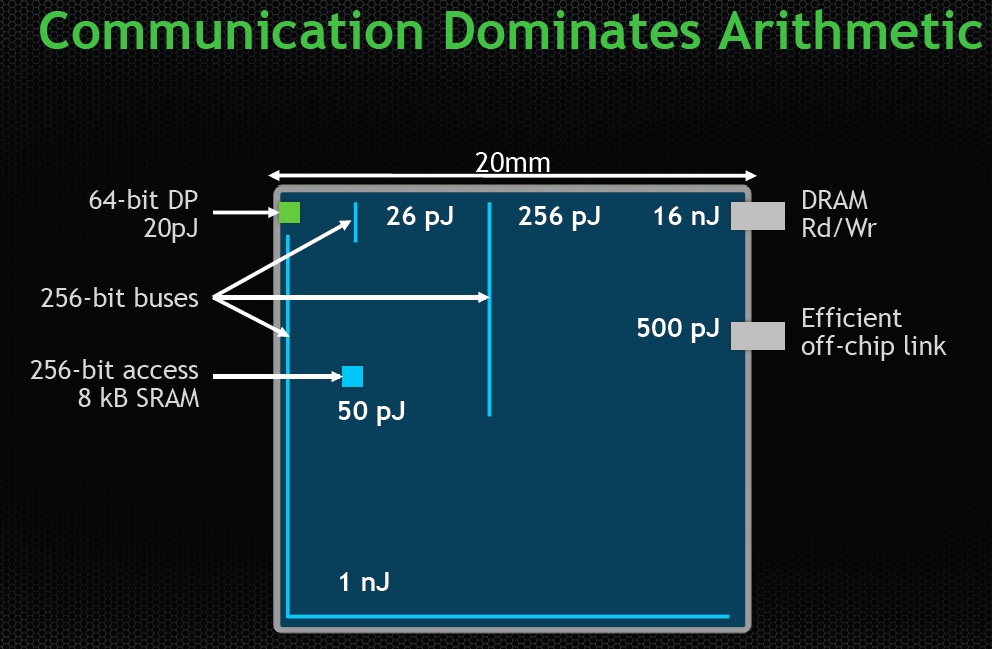 Dally, HiPEAC 2015
114
Data Movement vs. Computation Energy
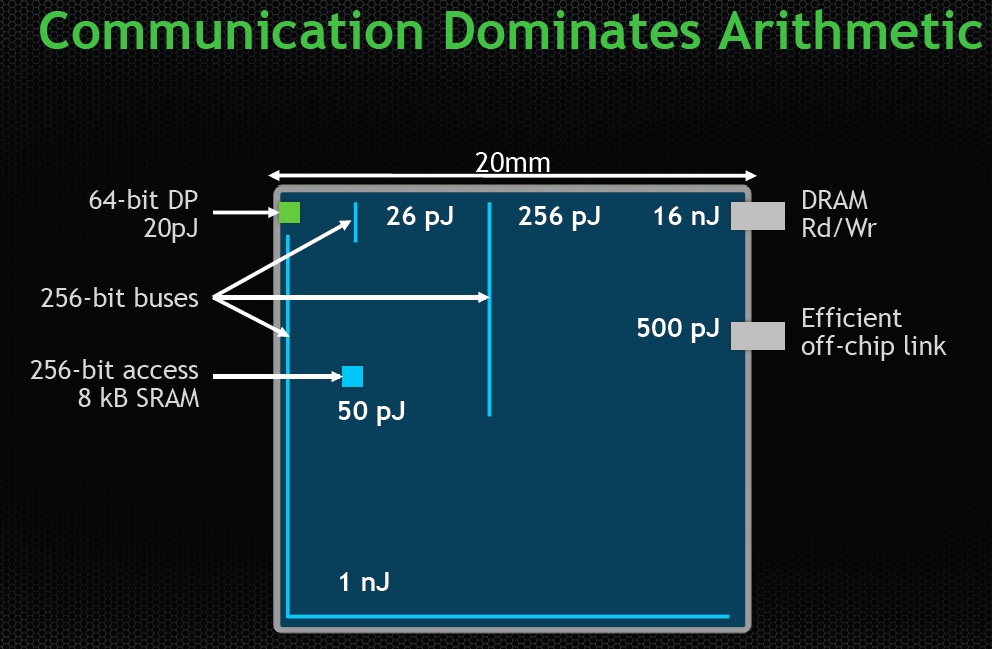 Dally, HiPEAC 2015
A memory access consumes ~1000X 
the energy of a complex addition
115
Data Movement vs. Computation Energy
Data movement is a major system energy bottleneck
Comprises 41% of mobile system energy during web browsing [2]
Costs ~115 times as much energy as an ADD operation [1, 2]
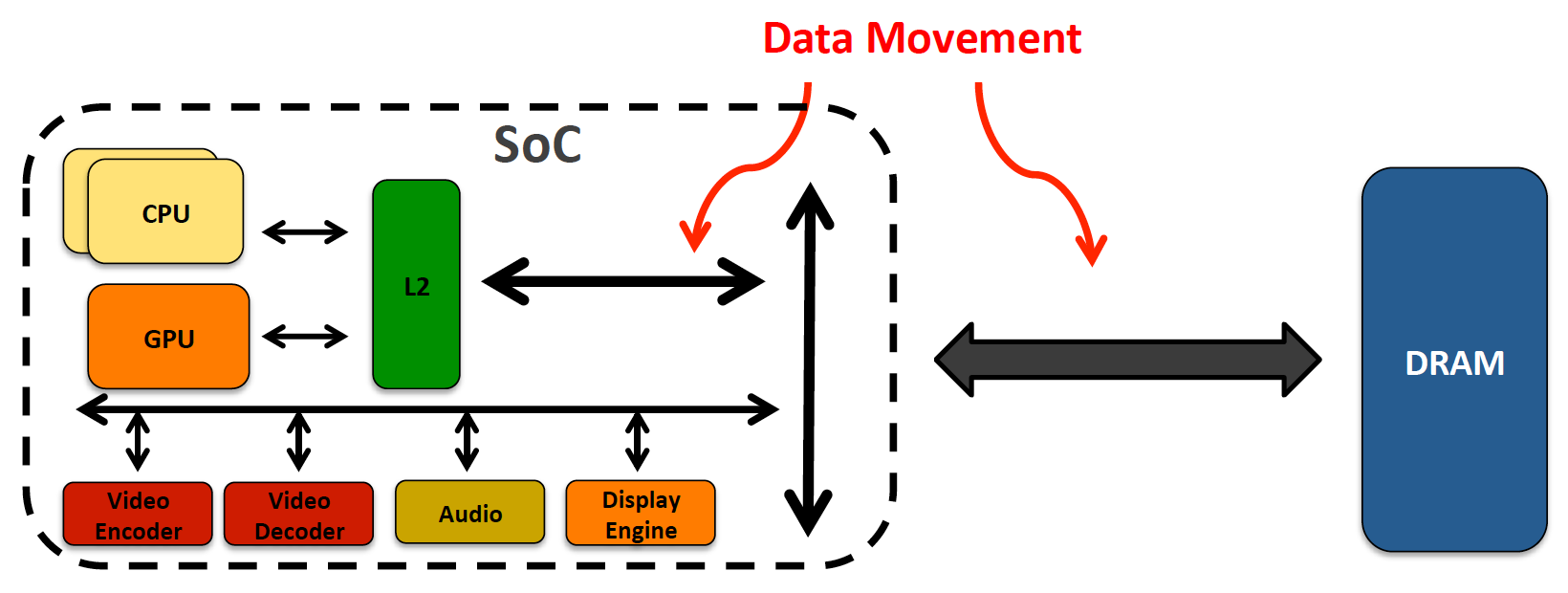 [1]: Reducing data Movement Energy via Online Data Clustering and Encoding (MICRO’16)
[2]: Quantifying the energy cost of data movement for emerging smart phone workloads on mobile platforms (IISWC’14)
116
Energy Waste in Mobile Devices
Amirali Boroumand, Saugata Ghose, Youngsok Kim, Rachata Ausavarungnirun, Eric Shiu, Rahul Thakur, Daehyun Kim, Aki Kuusela, Allan Knies, Parthasarathy Ranganathan, and Onur Mutlu,"Google Workloads for Consumer Devices: Mitigating Data Movement Bottlenecks" Proceedings of the 23rd International Conference on Architectural Support for Programming Languages and Operating Systems (ASPLOS), Williamsburg, VA, USA, March 2018.
62.7% of the total system energy 
is spent on data movement
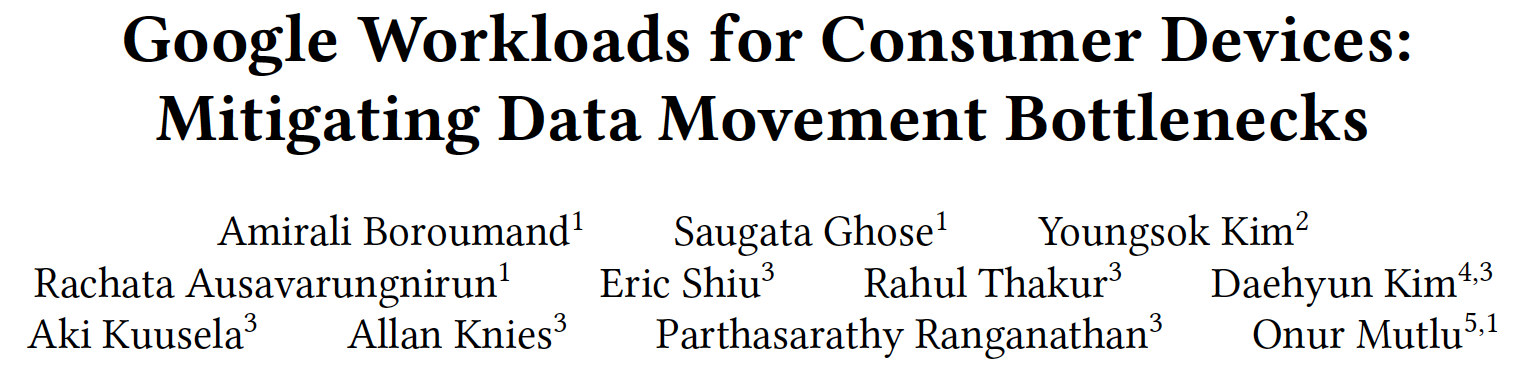 117
We Do Not Want to Move Data!
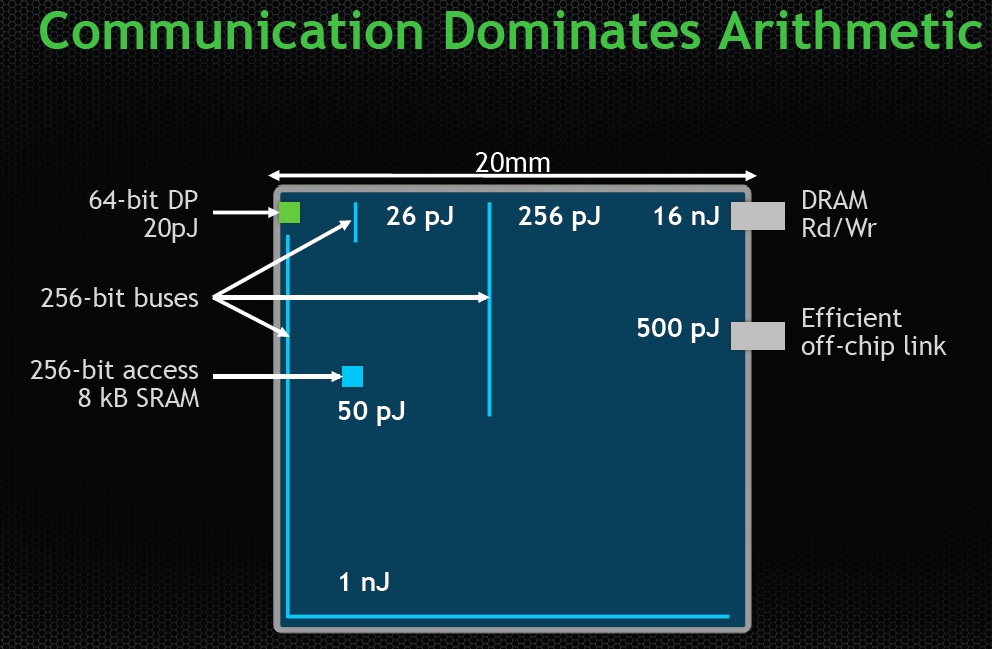 Dally, HiPEAC 2015
A memory access consumes ~1000X 
the energy of a complex addition
118
We Need A Paradigm Shift To …
Enable computation with minimal data movement


Compute where it makes sense (where data resides)


Make computing architectures more data-centric
119
Query
Goal: Processing Inside Memory
Many questions … How do we design the:
compute-capable memory & controllers?
processor chip and in-memory units?
software and hardware interfaces?
system software and languages?
algorithms?
Memory
Database

Graphs

Media
Processor
Core
Cache
Interconnect
Problem
Results
Algorithm
Program/Language
System Software
SW/HW Interface
Micro-architecture
Logic
Devices
Electrons
Starting Simple: Data Copy and Initialization
memmove & memcpy: 5% cycles in Google’s datacenter [Kanev+ ISCA’15]
000000000000000
Forking
Zero initialization
(e.g., security)
Checkpointing
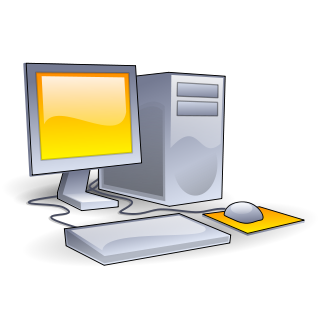 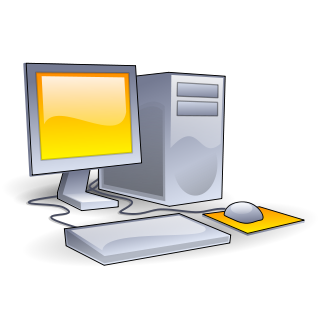 Many more
VM Cloning
Deduplication
Page Migration
121
Today’s Systems: Bulk Data Copy
1) High latency
Memory
3) Cache pollution
L3
CPU
L2
L1
MC
2) High bandwidth utilization
4) Unwanted data movement
1046ns, 3.6uJ    (for 4KB page copy via DMA)
122
Future Systems: In-Memory Copy
3) No cache pollution
1) Low latency
Memory
L3
CPU
L2
L1
MC
2) Low bandwidth utilization
4) No unwanted data movement
1046ns, 3.6uJ
   90ns, 0.04uJ
123
RowClone: In-DRAM Row Copy
Idea: Two consecutive ACTivates
4 Kbytes
Negligible HW cost
Step 1: Activate row A
Step 2: Activate row B
DRAM subarray
Transfer row
Transfer
row
Row Buffer (4 Kbytes)
8 bits
Data Bus
[Speaker Notes: copy]
RowClone: Latency and Energy Savings
11.6x
74x
Seshadri et al., “RowClone: Fast and Efficient In-DRAM Copy and Initialization of Bulk Data,” MICRO 2013.
125
(Truly) In-Memory Computation
We can support in-DRAM AND, OR, NOT
At low cost
Using analog computation capability of DRAM
Idea: activating multiple rows performs computation
30-60X performance and energy improvement
Seshadri+, “Ambit: In-Memory Accelerator for Bulk Bitwise Operations Using Commodity DRAM Technology,” MICRO 2017.


New memory technologies enable even more opportunities
Memristors, resistive RAM, phase change mem, STT-MRAM, …
Can operate on data with minimal movement
126
In-DRAM Acceleration of Database Queries
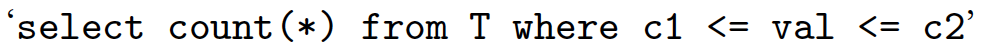 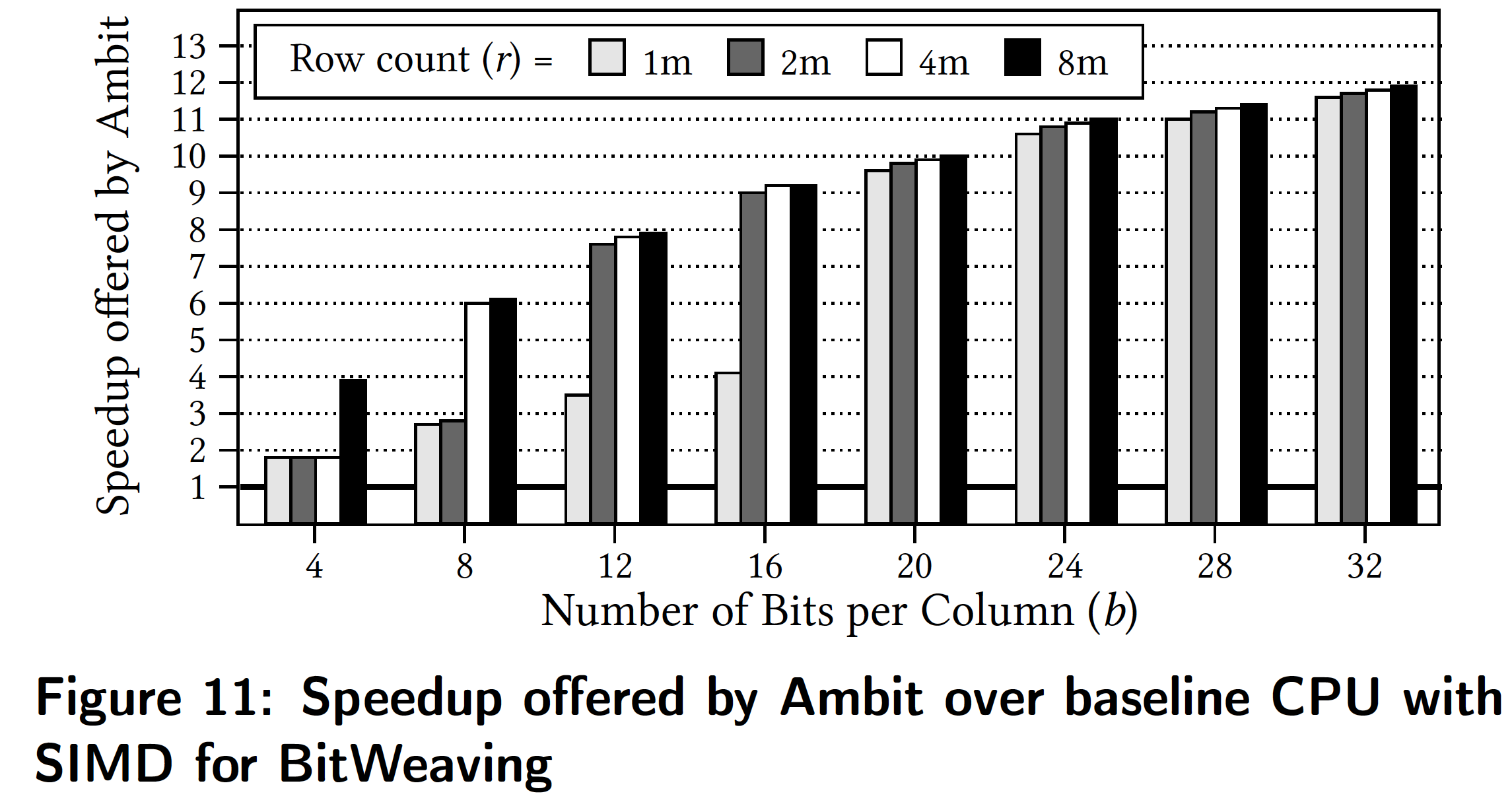 >4-12X Performance Improvement
Seshadri+, “Ambit: In-Memory Accelerator for Bulk Bitwise Operations using Commodity DRAM Technology,” MICRO 2017.
127
Another Example: In-Memory Graph Processing
Large graphs are everywhere (circa 2015)






Scalable large-scale graph processing is challenging
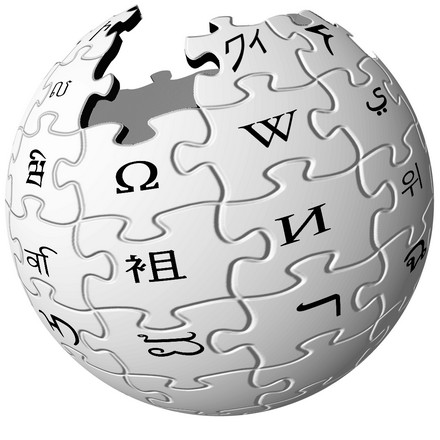 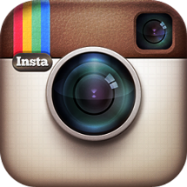 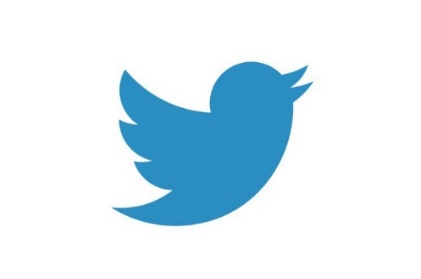 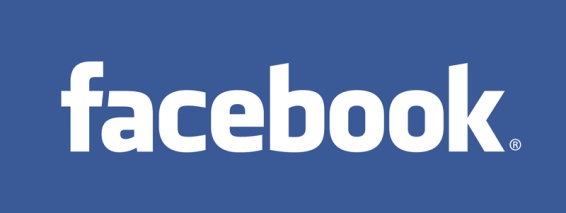 36 Million 
Wikipedia Pages
1.4 Billion
Facebook Users
300 Million
Twitter Users
30 Billion
Instagram Photos
128
Key Bottlenecks in Graph Processing
for (v: graph.vertices) {
    for (w: v.successors) {
        w.next_rank += weight * v.rank;
    }
}
1. Frequent random memory accesses
w.rank
w.next_rank
w.edges
v
&w
…
weight * v.rank
w
2. Little amount of computation
129
Tesseract System for Graph Processing
Interconnected set of 3D-stacked memory+logic chips with simple cores
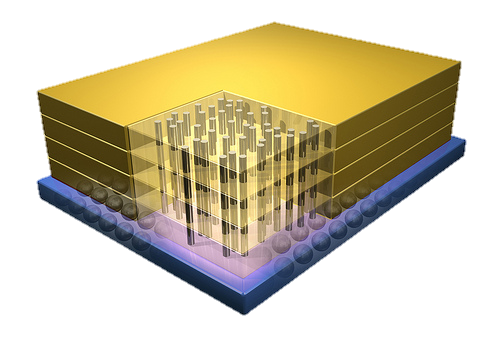 Memory
Host Processor
Logic
In-Order Core
DRAM Controller
Memory-Mapped
Accelerator Interface
(Noncacheable, Physically Addressed)
PF Buffer
LP
…
MTP
…
Message Queue
NI
Crossbar Network
…
…
130
Tesseract System for Graph Processing
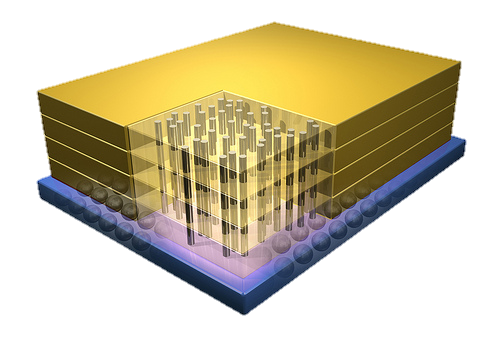 Memory
Host Processor
Logic
In-Order Core
DRAM Controller
Memory-Mapped
Accelerator Interface
(Noncacheable, Physically Addressed)
PF Buffer
LP
…
MTP
Communications viaRemote Function Calls
…
Message Queue
NI
Crossbar Network
…
…
131
Tesseract System for Graph Processing
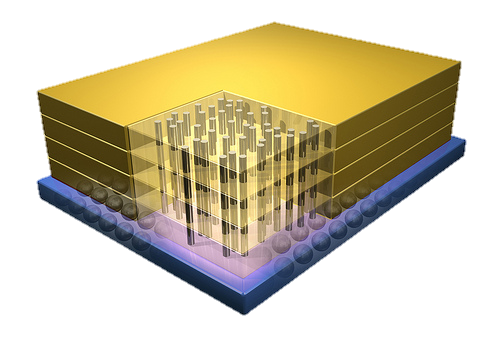 Memory
Host Processor
Logic
In-Order Core
DRAM Controller
Memory-Mapped
Accelerator Interface
(Noncacheable, Physically Addressed)
Prefetching
PF Buffer
LP
…
MTP
…
Message Queue
NI
Crossbar Network
…
…
132
Evaluated Systems
DDR3-OoO
HMC-OoO
HMC-MC
Tesseract
32 Tesseract Cores
8 OoO
4GHz
8 OoO
4GHz
8 OoO
4GHz
8 OoO
4GHz
128In-Order
2GHz
128In-Order
2GHz
128In-Order
2GHz
8 OoO
4GHz
8 OoO
4GHz
128In-Order
2GHz
8 OoO
4GHz
8 OoO
4GHz
102.4GB/s
640GB/s
640GB/s
8TB/s
133
Ahn+, “A Scalable Processing-in-Memory Accelerator for Parallel Graph Processing” ISCA 2015.
Tesseract Graph Processing Performance
>13X Performance Improvement
On five graph processing algorithms
134
Ahn+, “A Scalable Processing-in-Memory Accelerator for Parallel Graph Processing” ISCA 2015.
Tesseract Graph Processing Performance
135
Tesseract Graph Processing Energy
> 8X Energy Reduction
136
Ahn+, “A Scalable Processing-in-Memory Accelerator for Parallel Graph Processing” ISCA 2015.
Google Workloads for Consumer Devices:Mitigating Data Movement Bottlenecks
Amirali Boroumand
Saugata Ghose,  Youngsok Kim, Rachata Ausavarungnirun,
 Eric Shiu, Rahul Thakur, Daehyun Kim, Aki Kuusela, Allan Knies, Parthasarathy Ranganathan, Onur Mutlu
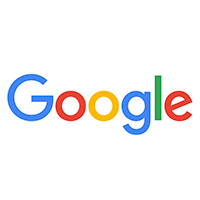 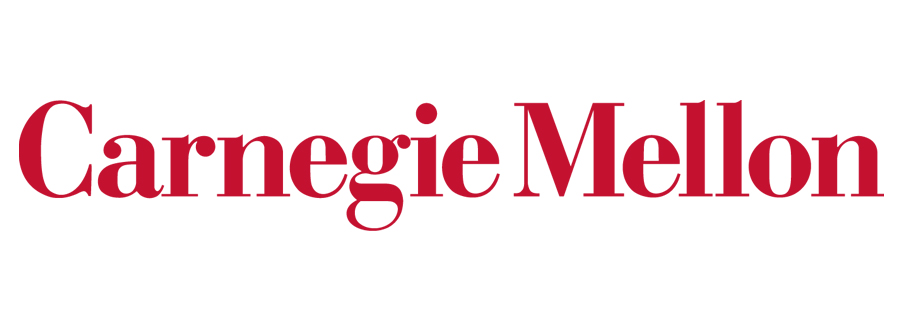 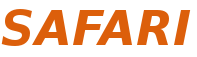 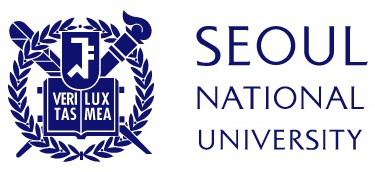 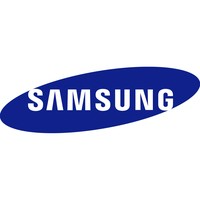 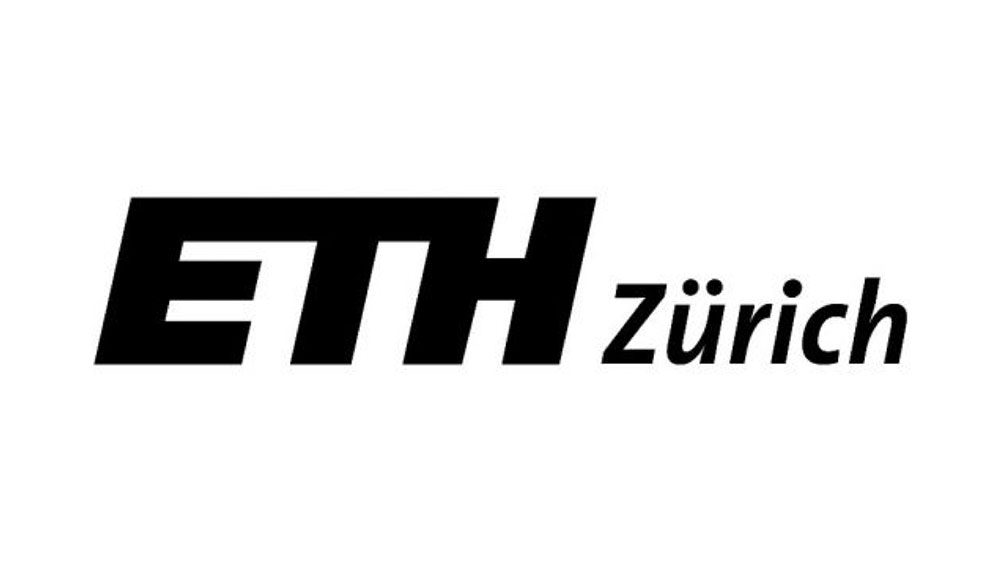 Consumer Devices
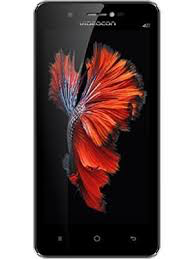 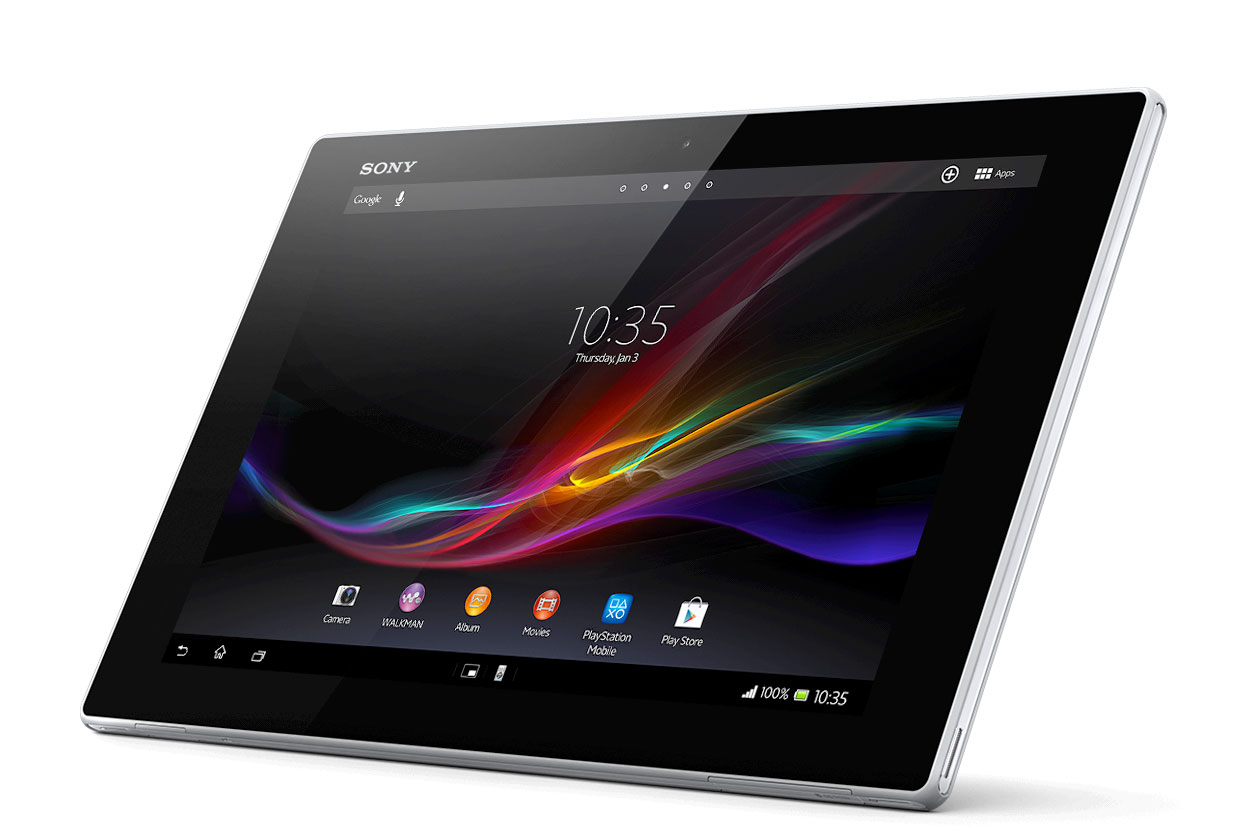 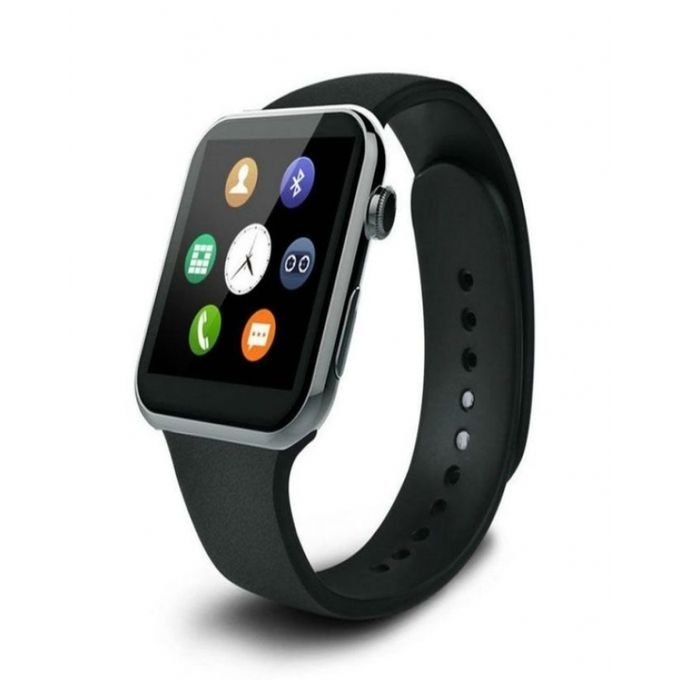 Consumer devices are everywhere!
Energy consumption is a first-class concern in consumer devices
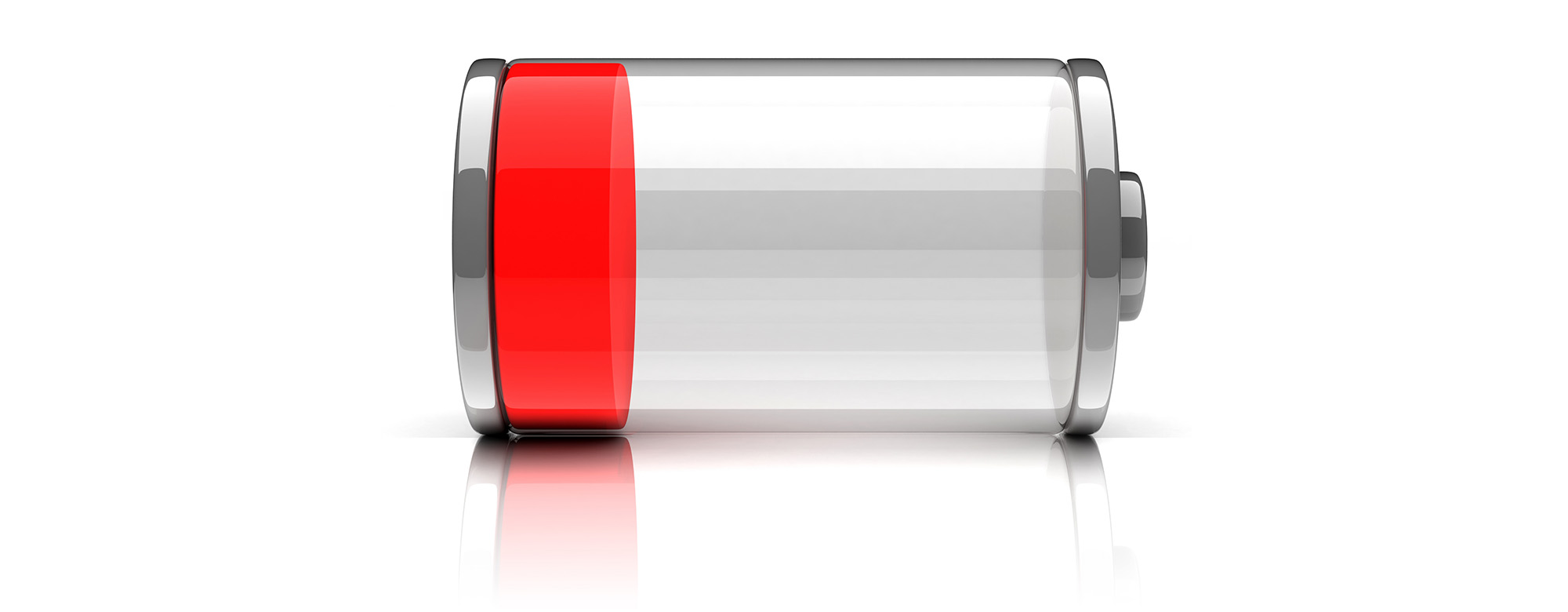 138
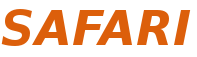 [Speaker Notes: Consumer devices like tablets smartphone and wearable are now everywhere and used by billions of people.
One of the major challenge in these devices is battery limitation which makes the energy consumption a critical concern …]
Popular Google Consumer Workloads
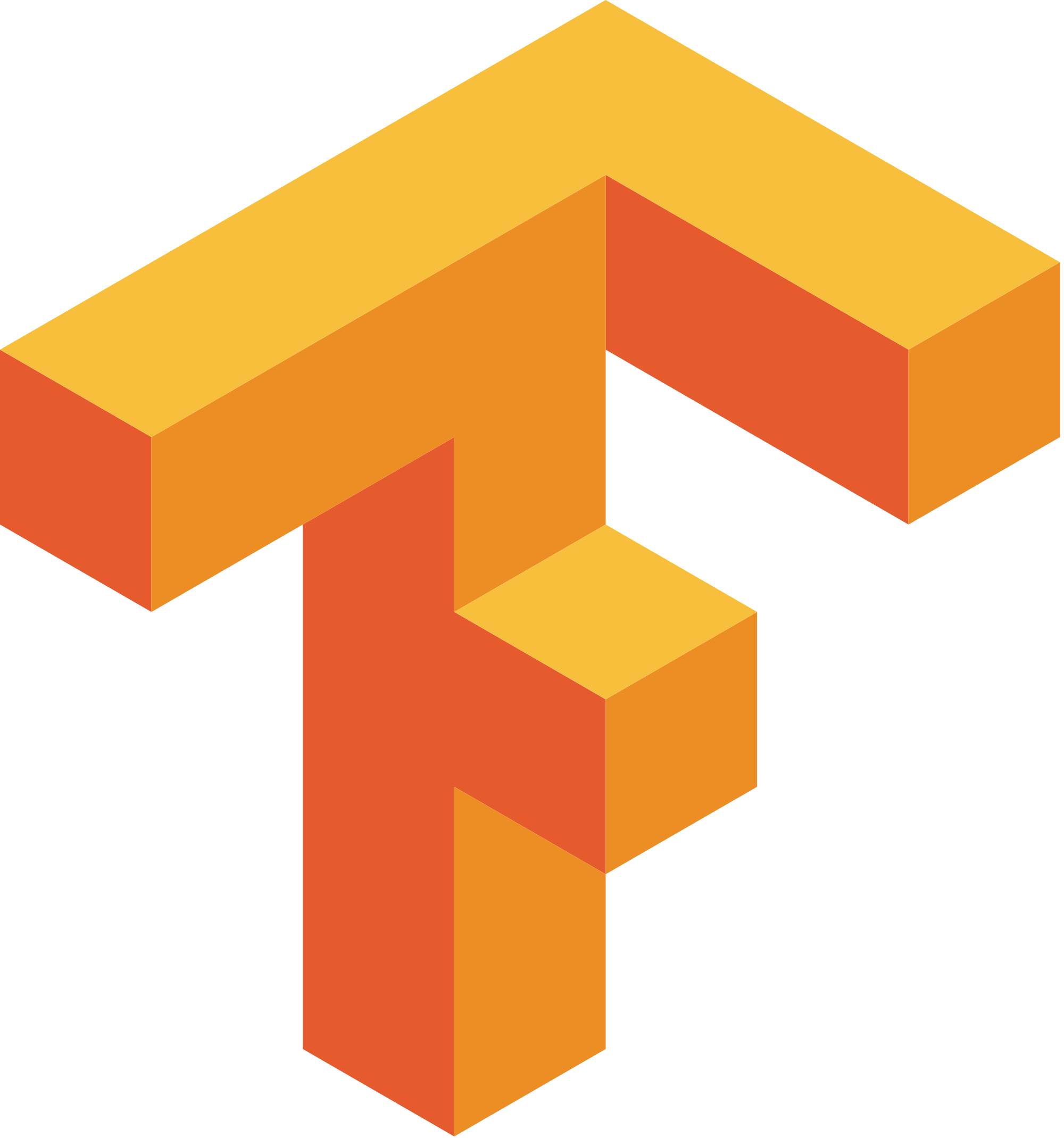 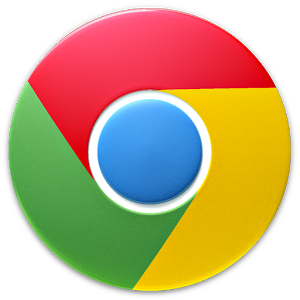 Chrome
TensorFlow Mobile
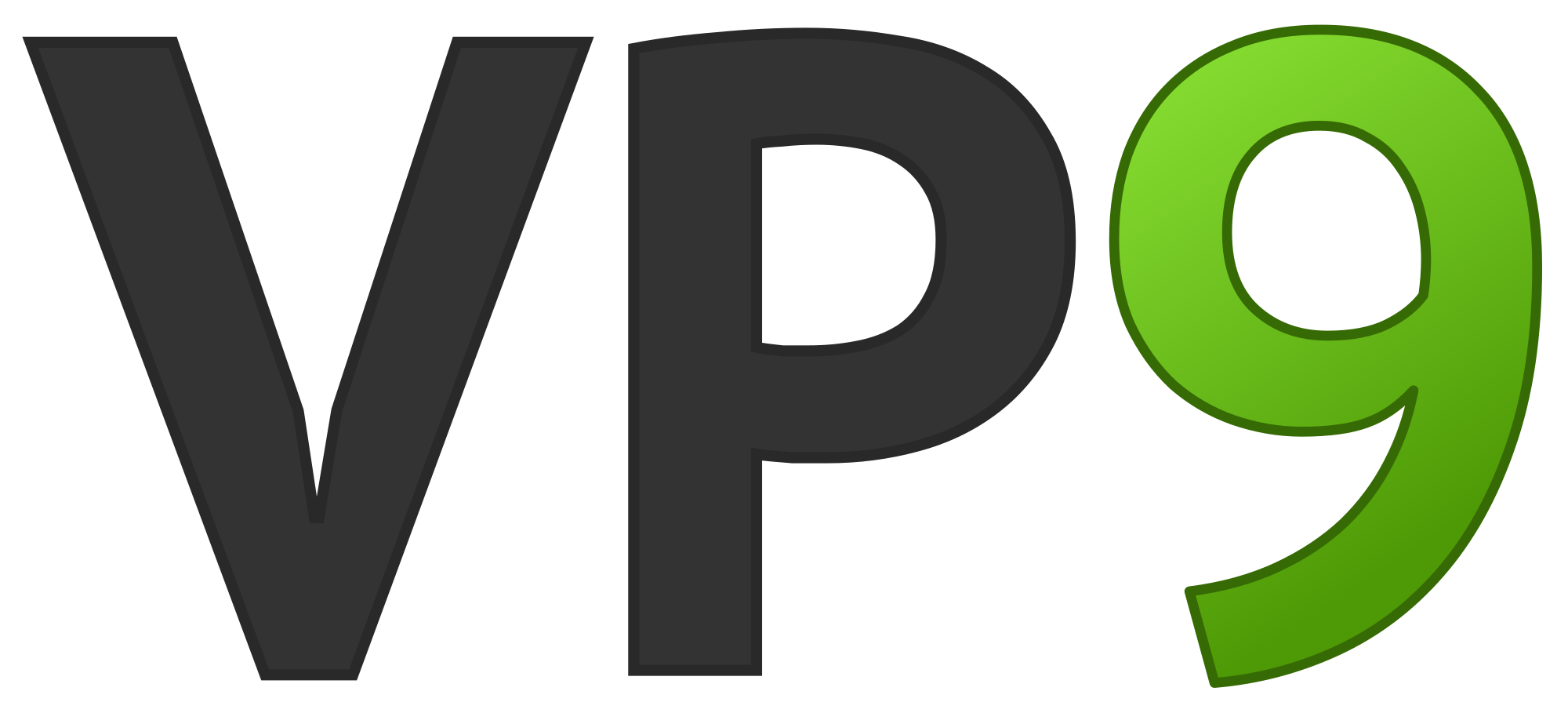 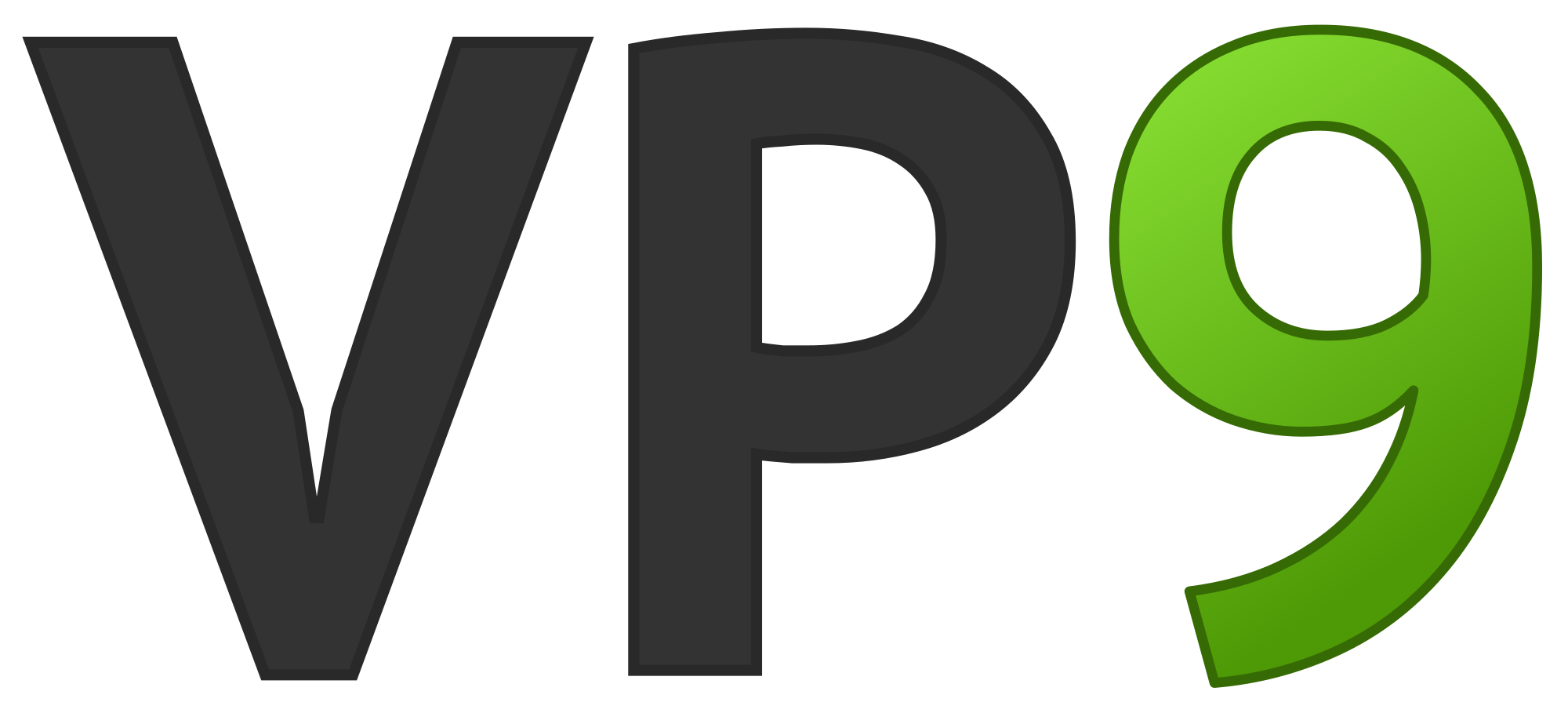 Google’s web browser
Google’s machine learning framework
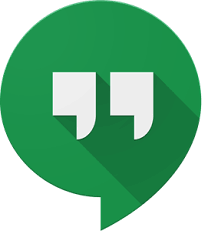 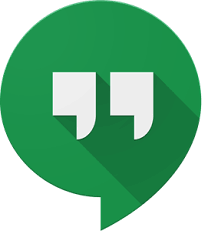 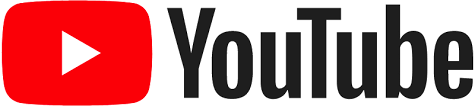 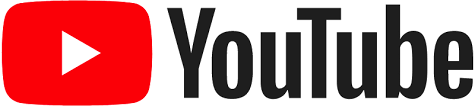 Video Playback
Video Capture
Google’s video codec
Google’s video codec
139
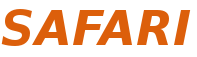 [Speaker Notes: In this work, we take a look at widely-used google consumer workloads, to figure out the major sources of energy consumption.

We look at Google Chrome web brower. We take a look at Tensorflow, Google’s machine learning framework, and we also take a look at two important video related workloads, video playback and video capture, both rely on Google’s vp9 codec technology.]
Energy Cost of Data Movement
1st key observation:  62.7% of the total system energy is spent on data movement
CPU
CPU
SoC
CPU
DRAM
Data Movement
L2
L1
CPU
Compute Unit
Processing-In-Memory (PIM)
Potential solution: move computation close to data
Challenge: limited area and energy budget
140
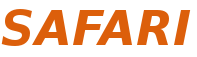 [Speaker Notes: Throughout our analysis, we make a key observation that out of all sources of energy consumption, data movement is a major contributor to the total system energy. We find that across all of the workloads, on average around 62.7% of total system energy is spent on data movement.

One way to reduce data movement cost is to move computation close to data, or …
One potential solution to address this cost it do move computation close to data, or in other words, do procesing in memory. However, the challenge is that these devices.


One potential solution to mitigate data movement cost and reduce total system energy is to execute data-movement heavy portions of application close to data, or in other words, do processing in memory. However, consumer devices are extermely limited in terms of area and power budget. So the question is can we move part of the data movement heavy portion given the limited area and energy budget. Our]
Using PIM to Reduce Data Movement
2nd key observation: a significant fraction of the data movement often comes from simple functions
We can design lightweight logic to implement these simple functions in memory
PIM Accelerator
Small embedded low-power core
Small fixed-function accelerators
PIM Accelerator
PIM Accelerator
PIM Core
Offloading to PIM logic reduces energy and improves performance, on average, by 55.4% and 54.2%
5
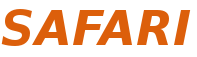 [Speaker Notes: To figure out if we can use processing in memory, we dig deeper into our analysis and we make another key observation that majority of data movement often comes form simple functions and pritmitives. We find that these simple function can be implemented in memory as either a small embedded core, or group of small fixed function accelerators. Our result shows that offloading these function to PIM logic can significantly reduce data movement for each function and reduce energy on average around 55%  and improve perforamcne around 54%. 

 our PIM core can reduce significant portion of data movement, reduce enregy by 49.1% for each function and improve performance up to 2.2X. While using group of fixed function accelerator reduce energy by 55.4% and improve performance by up to 2.5X. 

Or use Saugata’s approach : Reduces total system energy by an average of 55.4%
Reduces execution time by an average of 54.2%


Our result show that both of them can significantly reduce the data movement for each function.


Feedback: talk about result more
Don’t talk about specific detail like MemCopy, MemSet stuff like that
Main take away: data movement come from simple functions that are simple enough to implement in PIM

We find that these functions and primitves can be implemented as PIM logic using either (1) a small low-power general-purpose embedded core or (2) a group of small fixed-function accelerators (PIM accelerators). Our Analysis shows that both are cost-feasible to use in consumer devices. We find that they eliminate a significant fraction of dat amovement, and reduce energy consumption for each of these operation on average by 49 and 55%.]
Challenge and Opportunity for Future
Fundamentally
Energy-Efficient
(Data-Centric)
Computing Architectures
142
Four Key Issues in Future Platforms
Fundamentally Secure/Reliable/Safe Architectures


Fundamentally Energy-Efficient Architectures
Memory-centric (Data-centric) Architectures


Fundamentally Low-Latency Architectures


Architectures for Genomics, Medicine, Health
143
Low Latency Communication is Critical
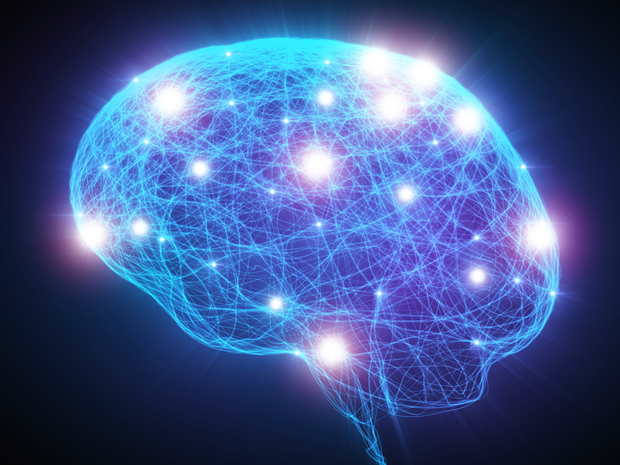 144
Source: http://spectrum.ieee.org/image/MjYzMzAyMg.jpeg
Maslow’s Hierarchy of Needs, A Third Time
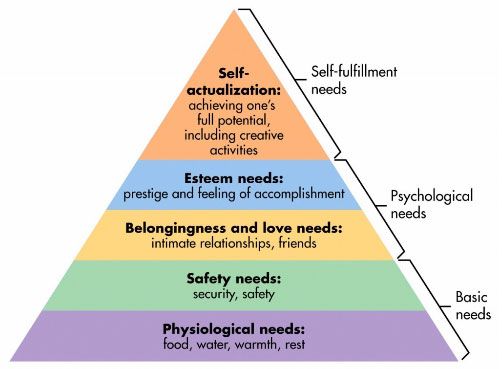 Maslow, “A Theory of Human Motivation,” 
Psychological Review, 1943. 

Maslow, “Motivation and Personality,”
Book, 1954-1970.
Speed
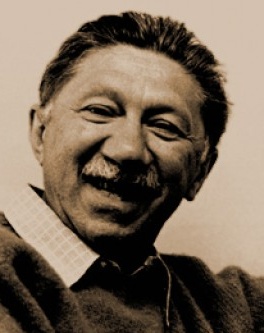 Speed
Speed
Speed
Speed
145
Source: https://www.simplypsychology.org/maslow.html
Challenge and Opportunity for Future
Fundamentally
Low-Latency
Computing Architectures
146
Main Memory Latency Lags Behind
128x
20x
1.3x
Memory latency remains almost constant
The Memory Latency Problem
High memory latency is a significant limiter of system performance and energy-efficiency

It is becoming increasingly so with higher memory contention in multi-core and heterogeneous architectures
Exacerbating the bandwidth need
Exacerbating the QoS problem

It increases processor design complexity due to the mechanisms incorporated to tolerate memory latency
148
Retrospective: Conventional Latency Tolerance Techniques
Caching [initially by Wilkes, 1965]
Widely used, simple, effective, but inefficient, passive
Not all applications/phases exhibit temporal or spatial locality

Prefetching [initially in IBM 360/91, 1967]
Works well for regular memory access patterns
Prefetching irregular access patterns is difficult, inaccurate, and hardware-intensive

Multithreading [initially in CDC 6600, 1964]
Works well if there are multiple threads
Improving single thread performance using multithreading hardware is an ongoing research effort

Out-of-order execution [initially by Tomasulo, 1967]
Tolerates cache misses that cannot be prefetched
Requires extensive hardware resources for tolerating long latencies
None of These 
Fundamentally Reduce 
Memory Latency
149
Truly Reducing Memory Latency
150
Why the Long Memory Latency?
Reason 1: Design of DRAM Micro-architecture
Goal: Maximize capacity/area, not minimize latency

Reason 2: “One size fits all” approach to latency specification
Same latency parameters for all temperatures
Same latency parameters for all DRAM chips
Same latency parameters for all parts of a DRAM chip
Same latency parameters for all supply voltage levels
Same latency parameters for all application data 
…
151
Tackling the Fixed Latency Mindset
Reliable operation latency is actually very heterogeneous
Across temperatures, chips, parts of a chip, voltage levels, …

Idea: Dynamically find out and use the lowest latency one can reliably access a memory location with
Adaptive-Latency DRAM [HPCA 2015]
Flexible-Latency DRAM [SIGMETRICS 2016]
Design-Induced Variation-Aware DRAM [SIGMETRICS 2017]
Voltron [SIGMETRICS 2017]
DRAM Latency PUF [HPCA 2018]
DRAM Latency True Random Number Generator [HPCA 2019]
...

We would like to find sources of latency heterogeneity and exploit them to minimize latency
152
Latency Variation in Memory Chips
Heterogeneous manufacturing & operating conditions → 	latency variation in timing parameters
Low
High
DRAM B
DRAM A
DRAM C
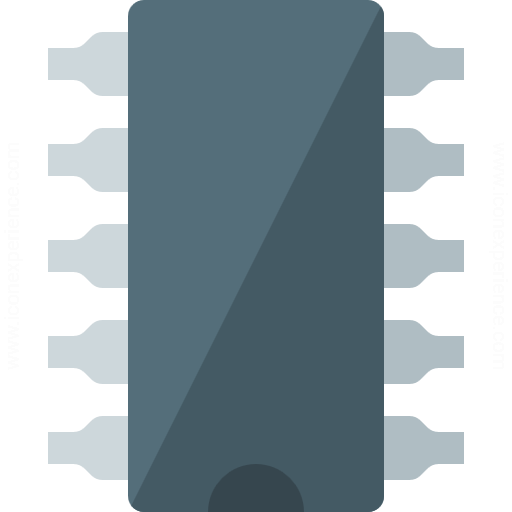 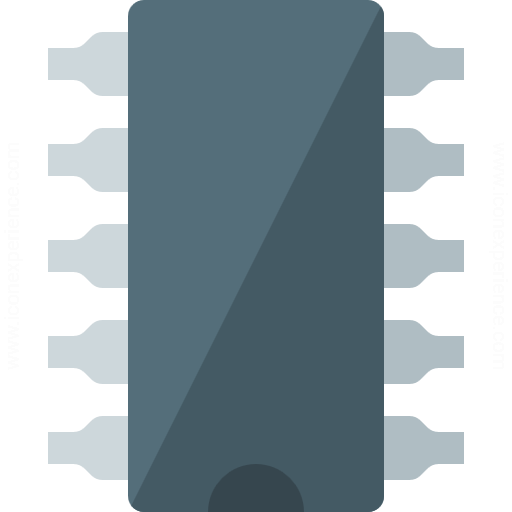 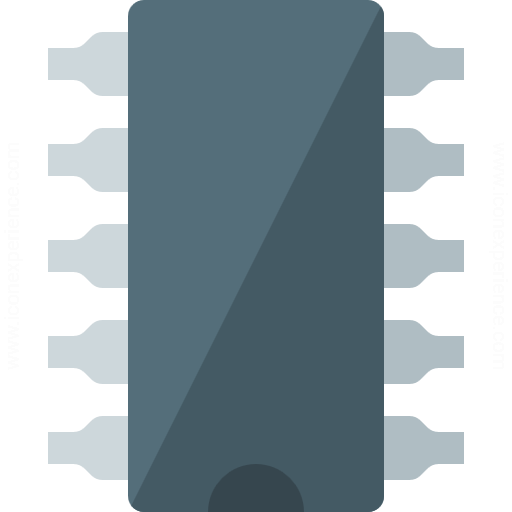 Slow cells
DRAM Latency
153
Why is Latency High?
DRAM latency: Delay as specified in DRAM standards
Doesn’t reflect true DRAM device latency
Imperfect manufacturing process → latency variation
High standard latency chosen to increase yield
Low
High
Standard
Latency
DRAM A
DRAM B
DRAM C
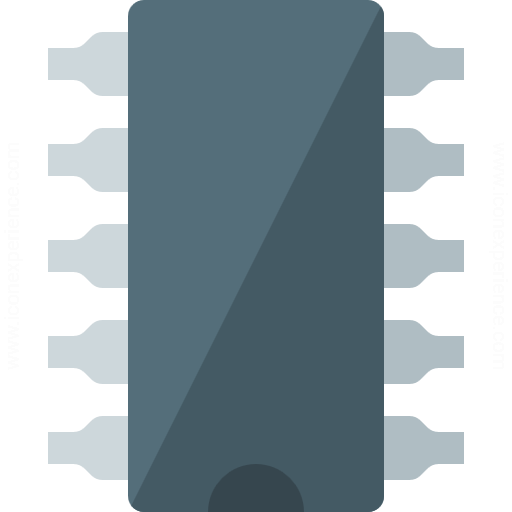 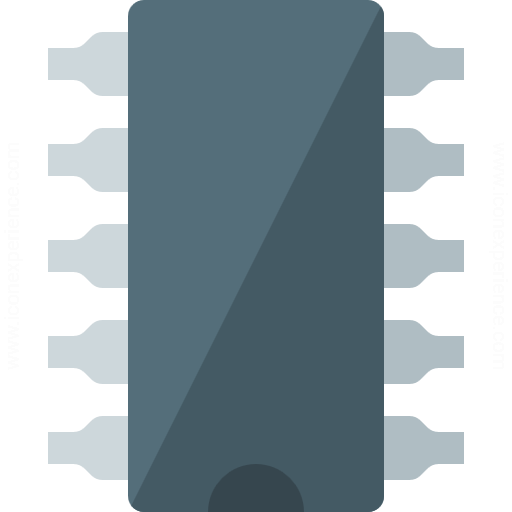 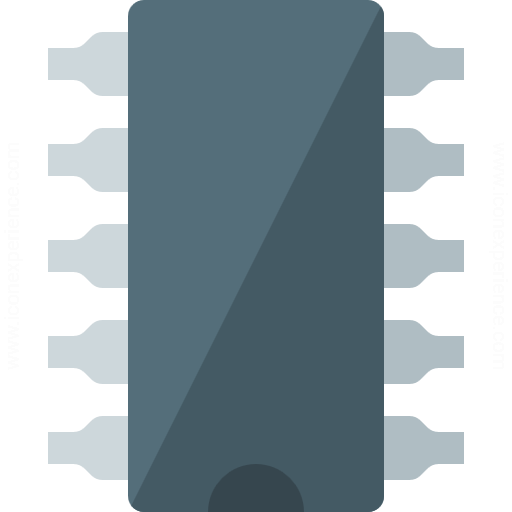 ManufacturingVariation
DRAM Latency
154
[Speaker Notes: To understand the latency problem, we need to go into what defines latency.

DRAM latency is the total amnt of time that the underlying hw operations need <> to retrieve data.
The DRAM standards define a single fixed time for how long these ops should take in every DRAM chip.
However, this defined delay doesn’t actually reflect the latency of the individual DRAMs.

<Timeline illustration>
Because the manufacturing process is imperfect, it introduces variation in the production chips, resulting in latency variation across different chips. 
This simple illustartion shows the difference b/w the average latency across 3 different dram chips, to convey the point of latency variation.
It’s important to note that not only does latency variation exists <across> chips, but also <inside> each dram chip itself. 

<Blue standard>
Since we don’t want to throw away the chips with high variation, we tolerate them. 
The simple way is to <slow> down the acceptable latency so that the majority of chips can all work reliably under this high standard latency. 
as we can see, the high standard latency is a result of a trade-off made for higher DRAM production yield. 

---
<> Operative word]
What Causes the Long Memory Latency?
Conservative timing margins! 

DRAM timing parameters are set to cover the worst case

Worst-case temperatures 
85 degrees vs. common-case
to enable a wide range of operating conditions
Worst-case devices 
DRAM cell with smallest charge across any acceptable device
to tolerate process variation at acceptable yield

This leads to large timing margins for the common case
155
Understanding and ExploitingVariation in DRAM Latency
DRAM Characterization Infrastructure
Temperature
Controller
Heater
FPGAs
FPGAs
PC
157
Kim+, “Flipping Bits in Memory Without Accessing Them: An Experimental Study of DRAM Disturbance Errors,” ISCA 2014.
Adaptive-Latency DRAM
Key idea
Optimize DRAM timing parameters online

Two components
DRAM manufacturer provides multiple sets of reliable DRAM timing parameters at different temperatures for each DIMM
System monitors DRAM temperature & uses appropriate DRAM timing parameters
reliable DRAM timing parameters
DRAM temperature
Lee+, “Adaptive-Latency DRAM: Optimizing DRAM Timing for the Common-Case,” HPCA 2015.
Latency Reduction Summary of 115 DIMMs
Latency reduction for read & write (55°C)
Read Latency: 32.7%
Write Latency: 55.1%
Latency reduction for each timing parameter (55°C) 
Sensing: 17.3%
Restore: 37.3% (read), 54.8% (write)
Precharge: 35.2%
Lee+, “Adaptive-Latency DRAM: Optimizing DRAM Timing for the Common-Case,” HPCA 2015.
AL-DRAM: Real System Evaluation
System
CPU: AMD 4386 ( 8 Cores, 3.1GHz, 8MB LLC)
DRAM: 4GByte DDR3-1600 (800Mhz Clock)
OS: Linux
Storage: 128GByte SSD
Workload
35 applications from SPEC, STREAM, Parsec, Memcached, Apache, GUPS
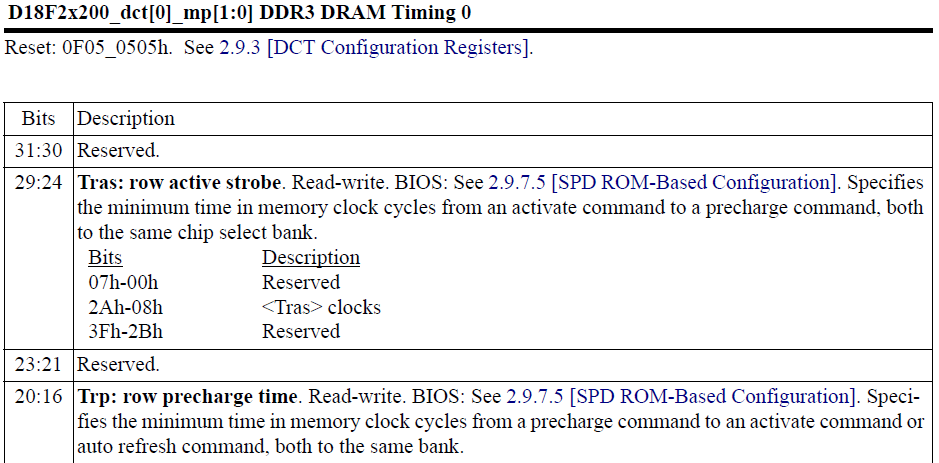 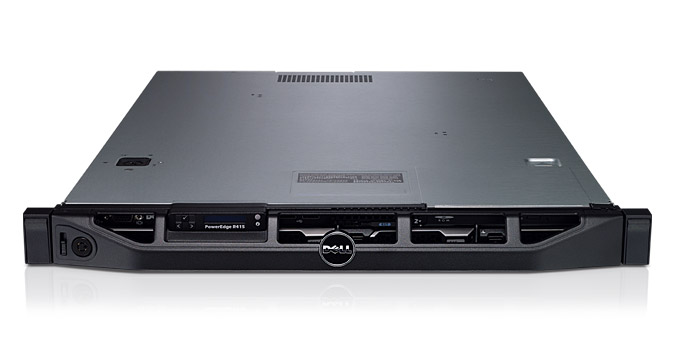 AL-DRAM: Single-Core Evaluation
Average
Improvement
6.7%
Performance Improvement
5.0%
1.4%
all-35-workload
AL-DRAM improves single-core performance 
on a real system
AL-DRAM: Multi-Core Evaluation
Average    
Improvement
14.0%
10.4%
Performance Improvement
2.9%
all-35-workload
AL-DRAM provides higher performance on
multi-programmed & multi-threaded workloads
Reducing Latency Also Reduces Energy
AL-DRAM reduces DRAM power consumption by 5.8%

Major reason: reduction in row activation time
163
Challenge and Opportunity for Future
Fundamentally
Low-Latency
Computing Architectures
164
D-RaNGe: Using Commodity DRAM Devices to Generate True Random Numbers with Low Latency and High Throughput
Jeremie S. Kim    Minesh Patel  
Hasan Hassan   Lois Orosa   Onur Mutlu
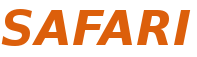 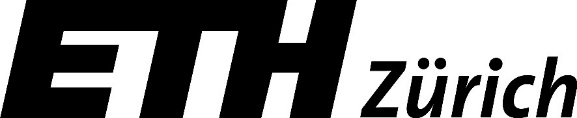 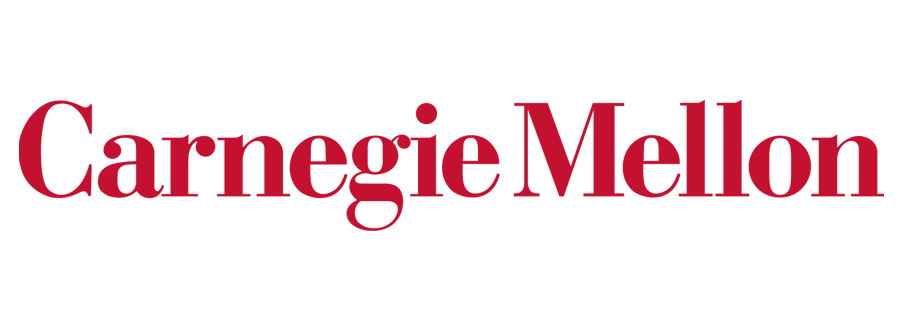 DRAM Latency Characterization of 282 LPDDR4 DRAM Devices
Latency failures come from accessing DRAM with reduced timing parameters.

Key Observations:
A cell’s latency failure probability is determined by random process variation

Some cells fail randomly
[Speaker Notes: In this work, we show results from a detailed experimental characterization of 282 state-of-the-art LPDDR4 DRAM devices. [CLICK] We characterize DRAM latency by observing the effects of accessing DRAM with DRAM timing parameters reduced below manufacturer-recommended values.
[CLICK] We make two key observations. [CLICK] first, a cell’s probability to fail, when accessed with reduced timing parameters, is directly correlated with random variations that arise from process manufacturing. [CLICK] secondly, We note that some cells fail randomly when accessed with a reduced tRCD.]
D-RaNGe Key Idea
High % chance to fail with reduced tRCD
Low % chance to fail with reduced tRCD
Fails randomly 
with reduced tRCD
Row Decoder
SA
SA
SA
SA
SA
SA
SA
[Speaker Notes: Here is a cartoon showing the manufacturing variation across a region of DRAM. When accessed with a reduced timing parameter, [CLICK] some cells have a high percentage chance of failing, while others [CLICK] have a low percentage chance of failing. [CLICK} Some cells fail randomly when accessed with a reduced tRCD.]
D-RaNGe Key Idea
We refer to cells that fail randomly
when accessed with a reduced tRCD
as RNG cells
High % chance to fail with reduced tRCD
Low % chance to fail with reduced tRCD
Fails randomly 
with reduced tRCD
Row Decoder
SA
SA
SA
SA
SA
SA
SA
[Speaker Notes: We refer to cells that fail randomly when accessed with a reduced tRCD as RNG cells]
Our D-RaNGe Evaluation
We generate random values by repeatedly accessing RNG cells and aggregating the data read 

The random data satisfies the NIST statistical test suite for randomness 

The D-RaNGE generates random numbers 
Throughput: 717.4 Mb/s 
Latency: 64 bits in <1us
Power: 4.4 nJ/bit
DRAM Latency True Random Number Generator
Jeremie S. Kim, Minesh Patel, Hasan Hassan, Lois Orosa, and Onur Mutlu,"D-RaNGe: Using Commodity DRAM Devices to Generate True Random Numbers with Low Latency and High Throughput" Proceedings of the 25th International Symposium on High-Performance Computer Architecture (HPCA), Washington, DC, USA, February 2019.
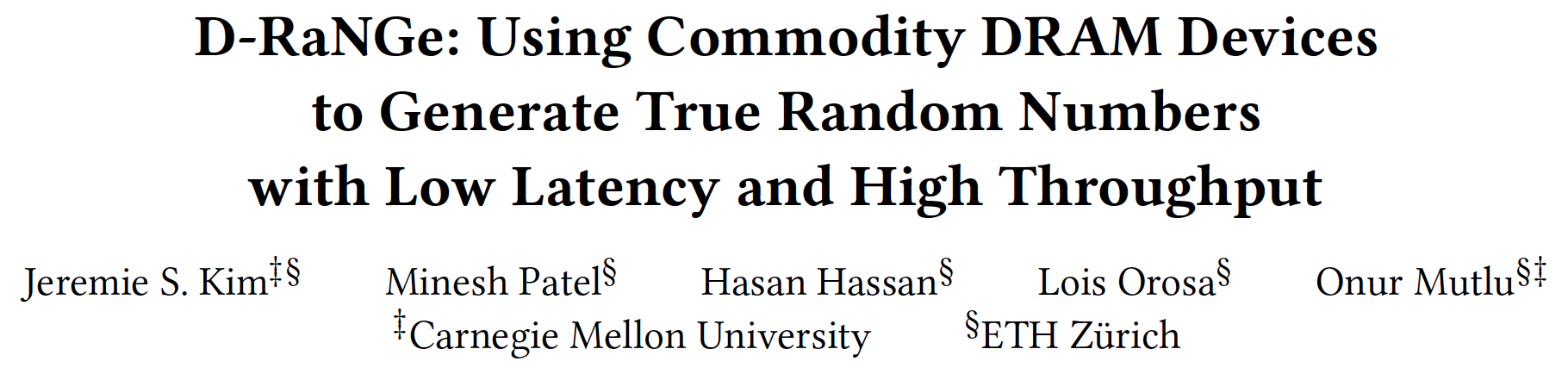 170
Four Key Issues in Future Platforms
Fundamentally Secure/Reliable/Safe Architectures


Fundamentally Energy-Efficient Architectures
Memory-centric (Data-centric) Architectures


Fundamentally Low-Latency Architectures


Architectures for Genomics, Medicine, Health
171
Our Dream
An embedded device that can perform comprehensive genome analysis in real time (within a minute)
Which of these DNAs does this DNA segment match with?
What is the likely genetic disposition of this patient to this drug?
. . .
172
What Is a Genome Made Of?
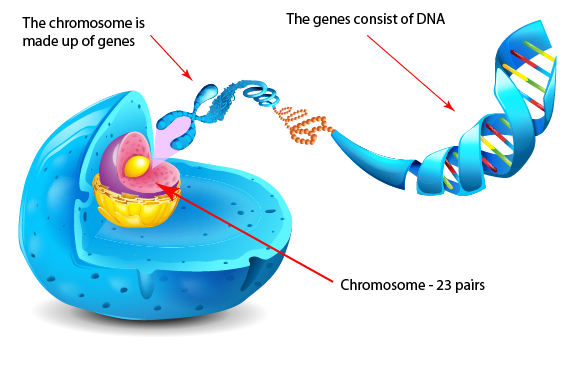 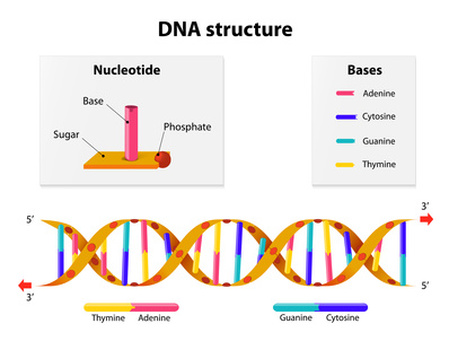 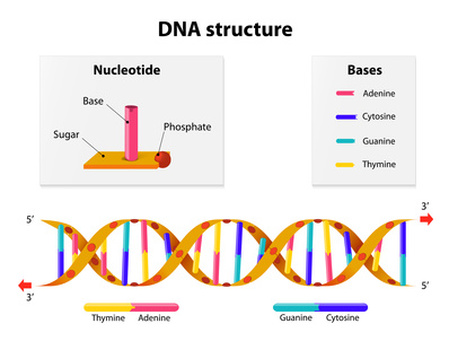 Cell
Nucleus
173
The discovery of DNA’s double-helical structure (Watson+, 1953)
[Speaker Notes: Unlocking the life’s code requires diving into the nucleus of our body cells, where the double-stranded genome resides. Genome is literally the 'code of life' - it is the set of instructions for making everything from you to zebras, strawberries, and even yeast.
since the discovery of dna’s double-helical structure (watson et al. 1953)]
DNA Under Electron Microscope
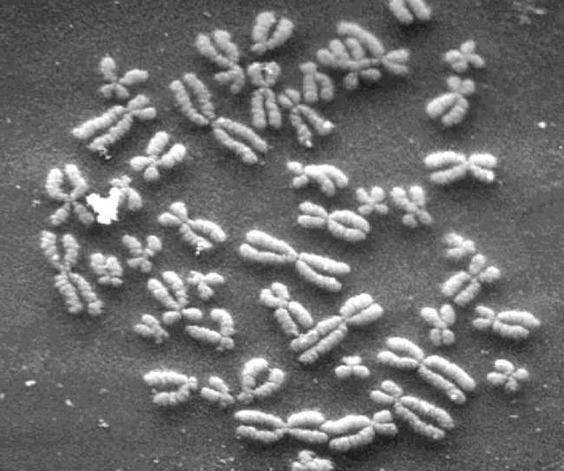 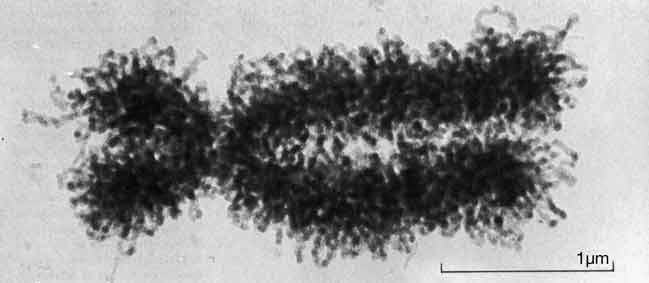 human chromosome #12
from HeLa’s cell
174
[Speaker Notes: Henrietta Lacks,]
DNA Sequencing
Goal: 
Find the complete sequence of A, C, G, T’s in DNA.

Challenge: 
There is no machine that takes long DNA as an input, and gives the complete sequence as output
All sequencing machines chop DNA into pieces and identify relatively small pieces (but not how they fit together)
175
Untangling Yarn Balls & DNA Sequencing
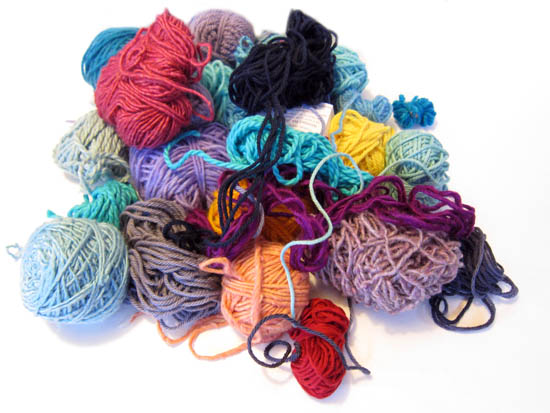 176
[Speaker Notes: untangling yarn ball]
Genome Sequencers
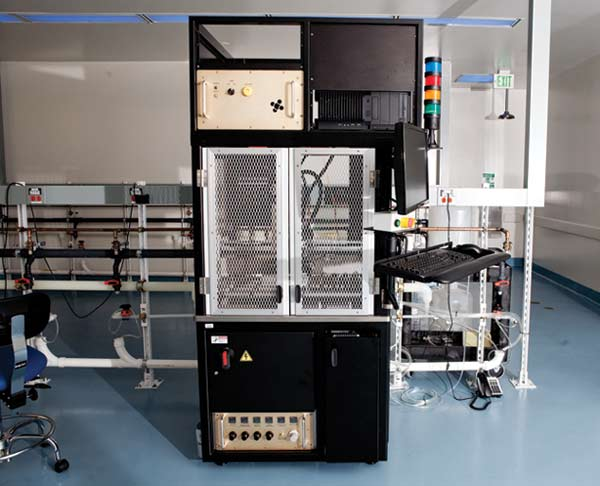 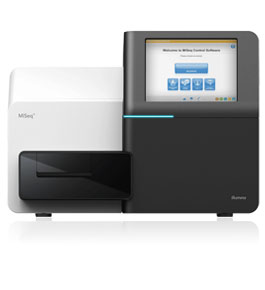 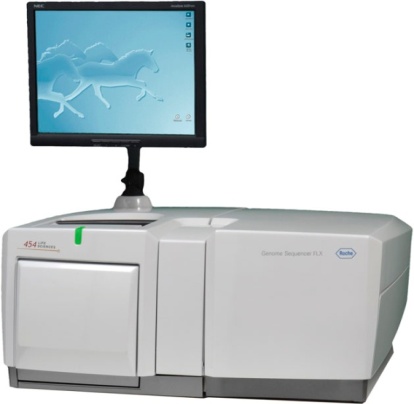 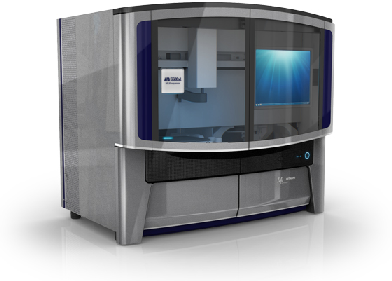 Complete
Genomics
Illumina MiSeq
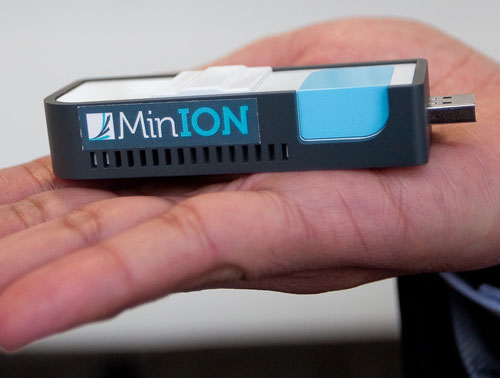 AB SOLiD
Roche/454
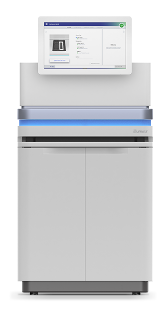 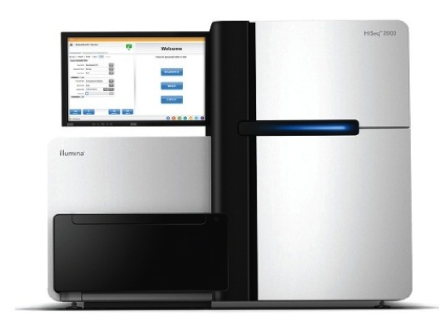 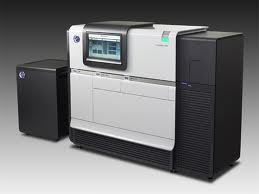 Oxford Nanopore MinION
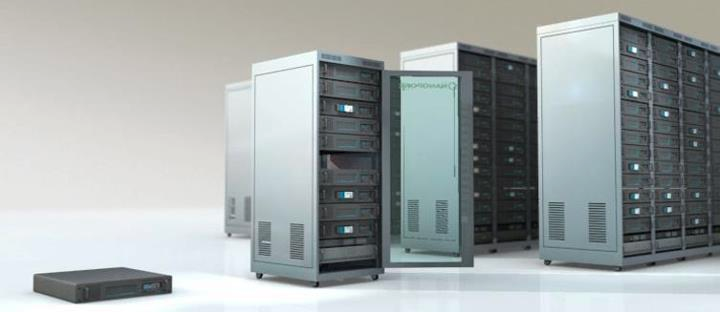 Illumina 
NovaSeq
6000
Illumina HiSeq2000
Pacific Biosciences RS
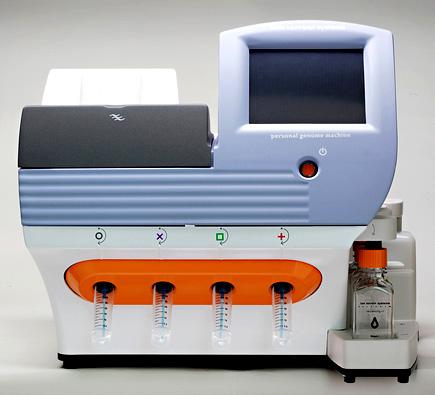 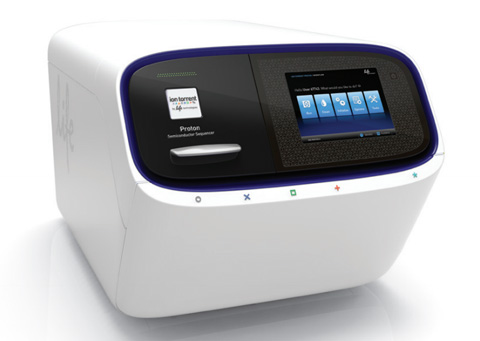 Oxford Nanopore GridION
… and more! All produce data with different properties.
Ion Torrent PGM
Ion Torrent Proton
Genome Analysis
Read Mapping
Sequencing
2
1
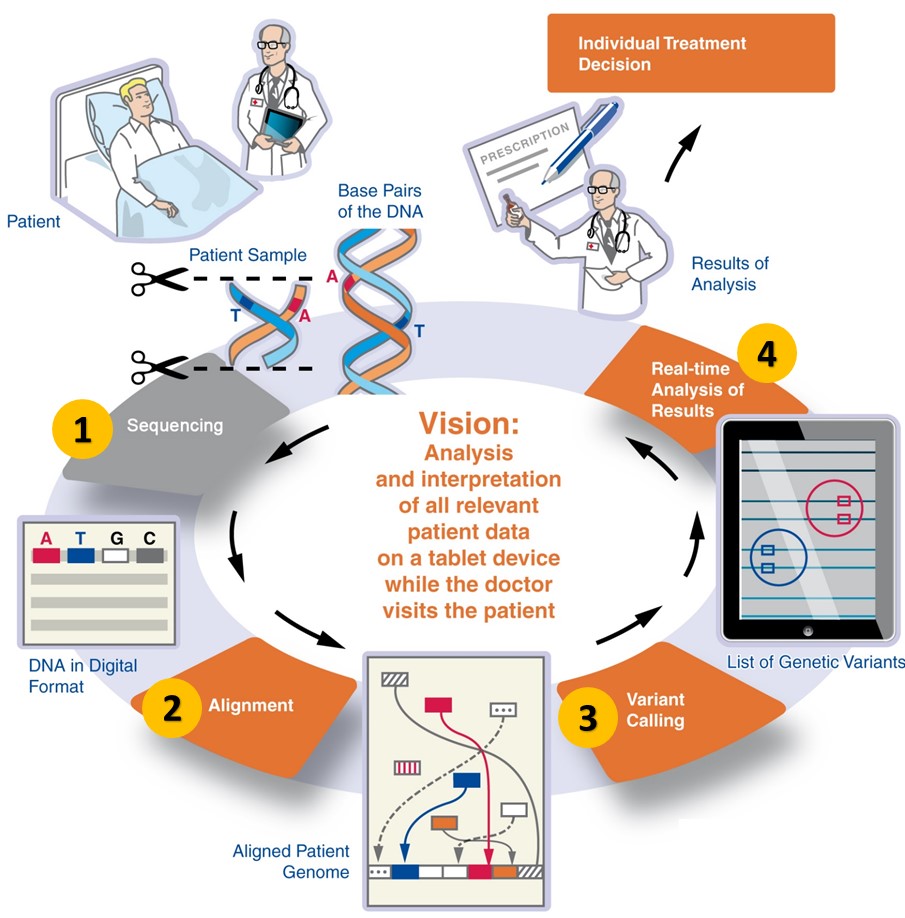 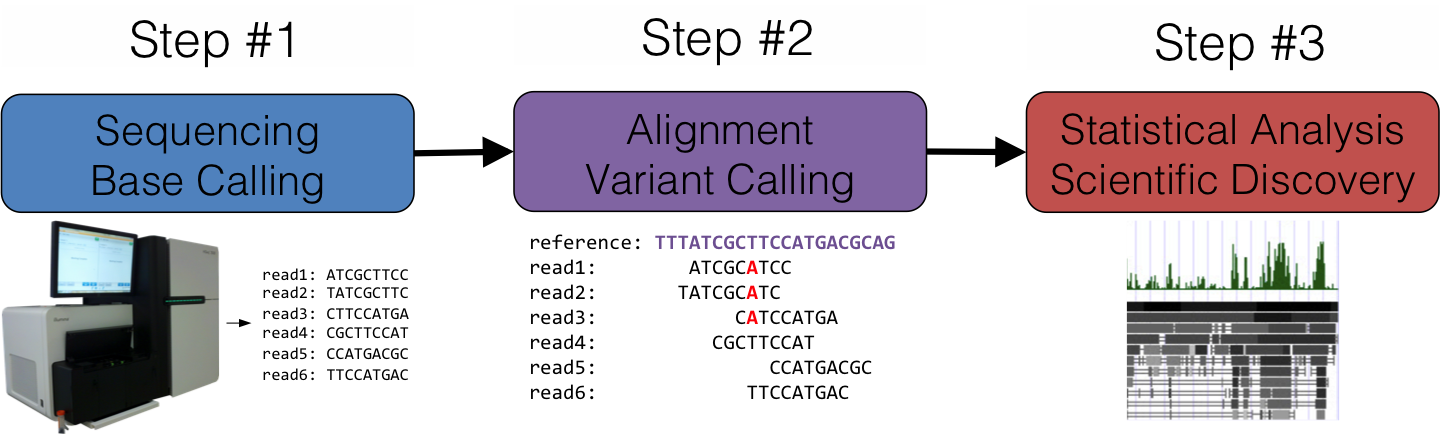 Variant Calling
Scientific Discovery
4
3
[Speaker Notes: Genome analysis starts with sequencing random short DNA fragments of copies of the original molecule. 
Unfortunately, these reads lack information about their order and which part of genome they are originated from. 
Hence the second step is to map these reads to a long reference genome.]
Genome Sequence Alignment: Example
179
Source: By Aaron E. Darling, István Miklós, Mark A. Ragan - Figure 1 from Darling AE, Miklós I, Ragan MA (2008). 
"Dynamics of Genome Rearrangement in Bacterial Populations". PLOS Genetics. DOI:10.1371/journal.pgen.1000128., CC BY 2.5, https://commons.wikimedia.org/w/index.php?curid=30550950
Read Mapping
Sequencing
2
1
Bottlenecked in Mapping!!
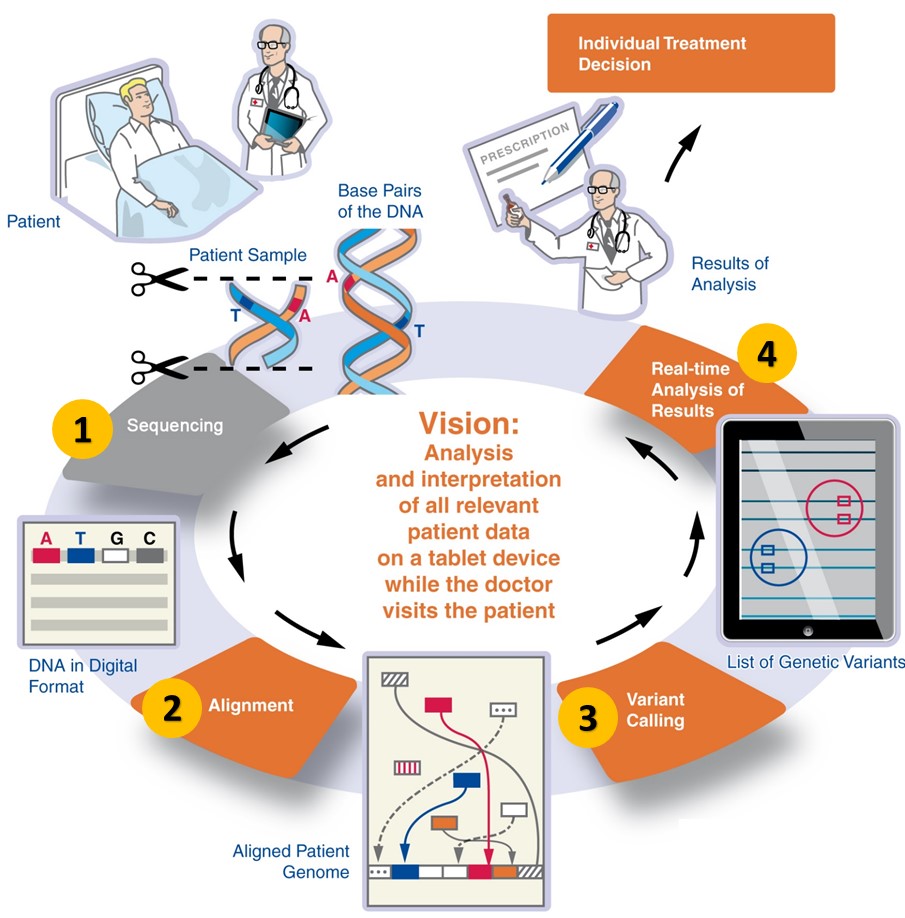 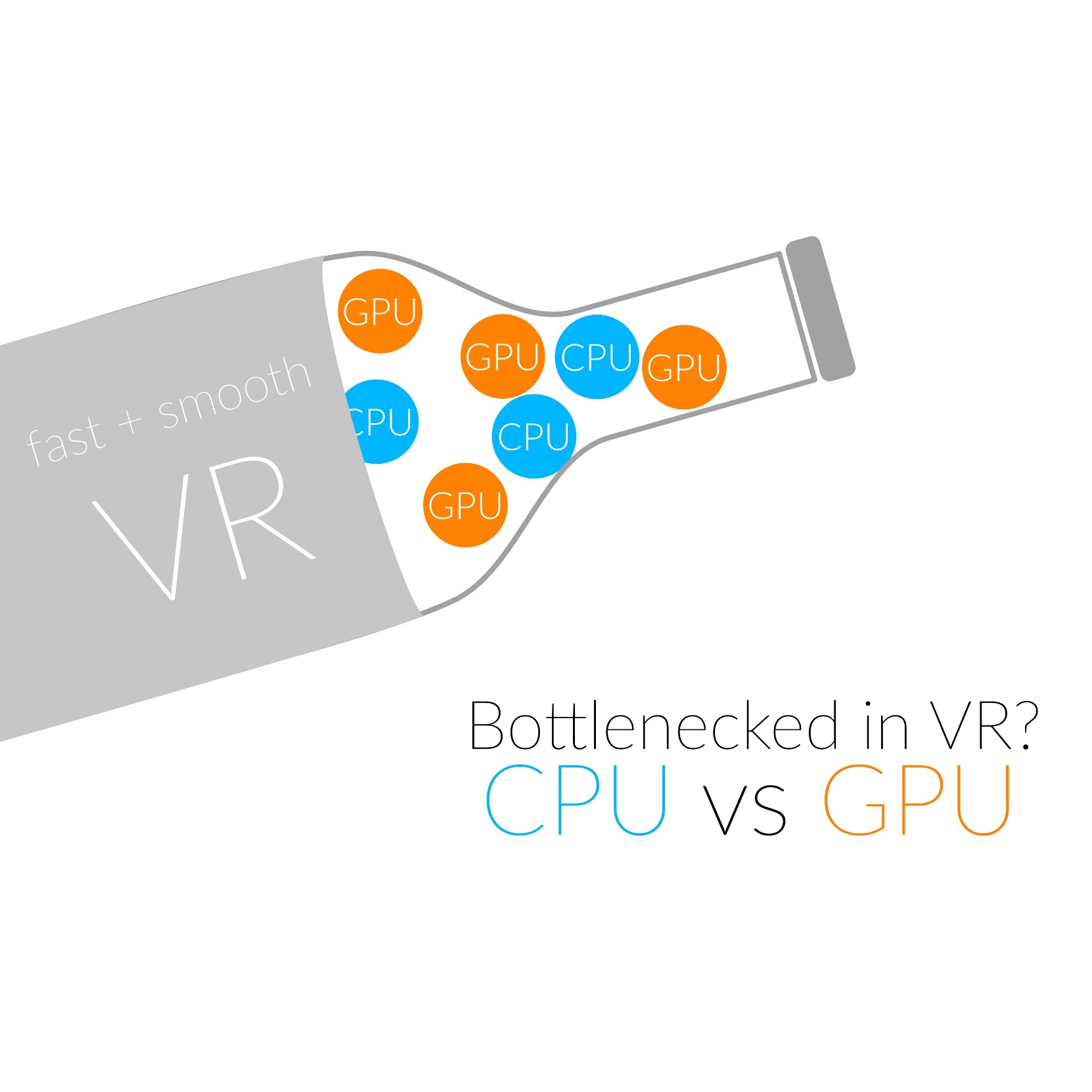 on average
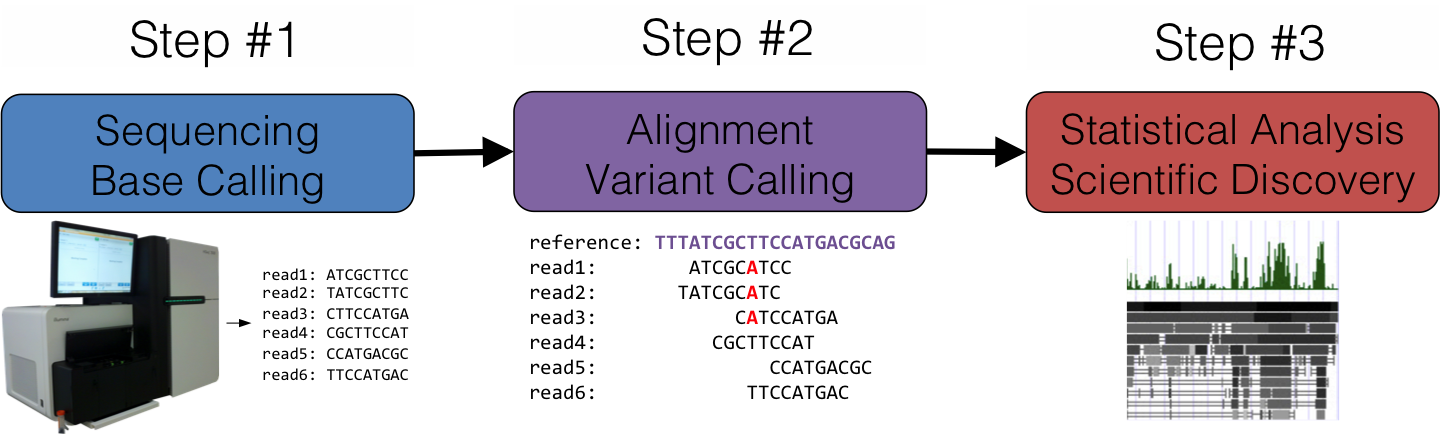 Illumina HiSeq4000
GAGTCAGAATTTGAC
2 M
bases/min
GAGTCAGAATTTGAC
300 M
bases/min
GAGTCAGAATTTGAC
GAGTCAGAATTTGAC
GAGTCAGAATTTGAC
GAGTCAGAATTTGAC
GAGTCAGAATTTGAC
GAGTCAGAATTTGAC
GAGTCAGAATTTGAC
GAGTCAGAATTTGAC
GAGTCAGAATTTGAC
GAGTCAGAATTTGAC
GAGTCAGAATTTGAC
GAGTCAGAATTTGAC
GAGTCAGAATTTGAC
(0.6%)
Variant Calling
Scientific Discovery
4
3
[Speaker Notes: Typical sequencer machine generates a flood of reads, for example, Illumina HiSeq4000 generates 300 million bases/minute. 
However, existing computer alignment algorithms can only process 0.6% of these reads in the same amount of time. 
This gap is widening as more advanced sequencers are made available in the market.]
Hash Table Based Read Mappers
+ Guaranteed to find all mappings  sensitive
+ Can tolerate up to e errors
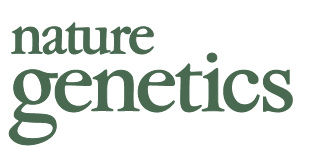 http://mrfast.sourceforge.net/
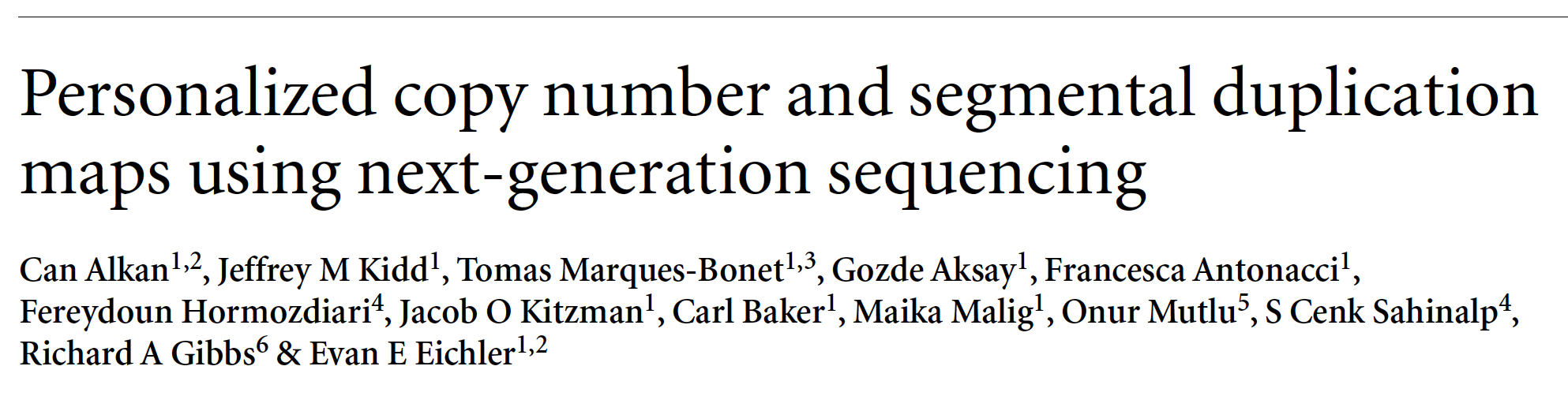 Alkan+, "Personalized copy number and segmental duplication 
maps using next-generation sequencing”, Nature Genetics 2009.
181
[Speaker Notes: It turned out the Hash Table based mappers solve the first 2 challenges pretty well. They guarantee to find all mappings with no more than e errors present.]
Read Mapping Execution Time Breakdown
[Speaker Notes: An overwhelming majority of the read mapper’s execution time is spent in read alignment.]
Idea
Filter fast before you align


Minimize costly 
“approximate string comparisons”
183
Our First Filter: Pure Software Approach
Download the source code and try for yourself
Download link to FastHASH
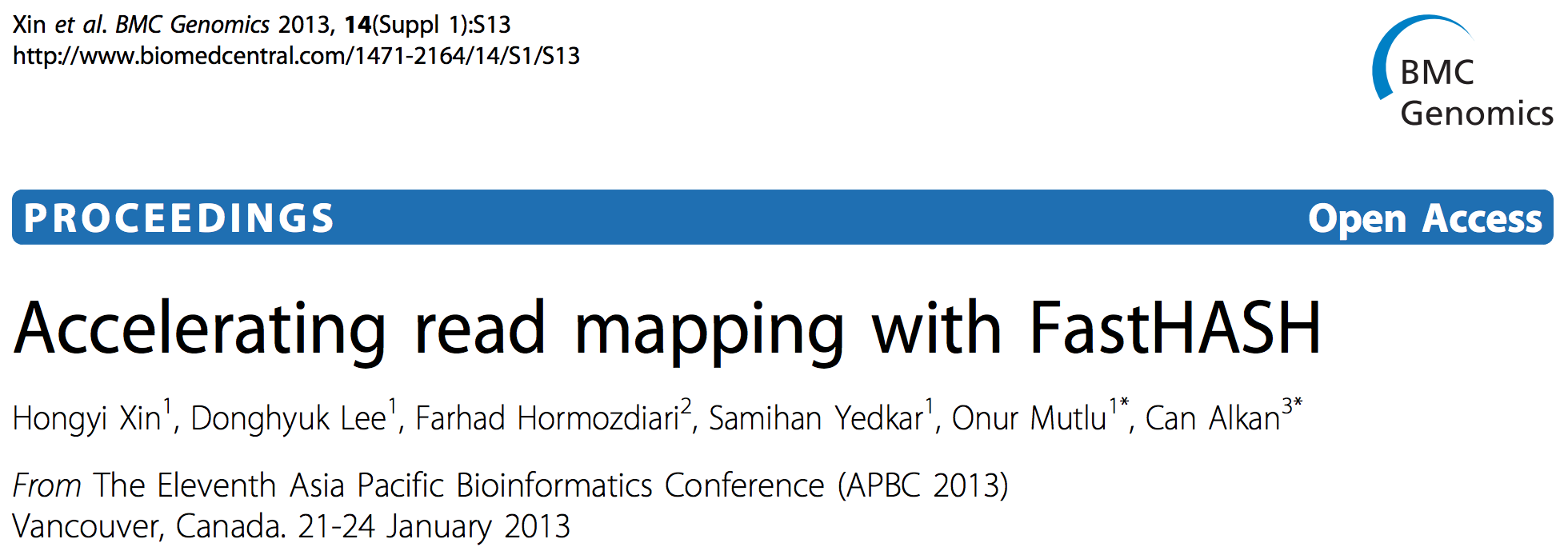 184
Shifted Hamming Distance: SIMD Acceleration
https://github.com/CMU-SAFARI/Shifted-Hamming-Distance
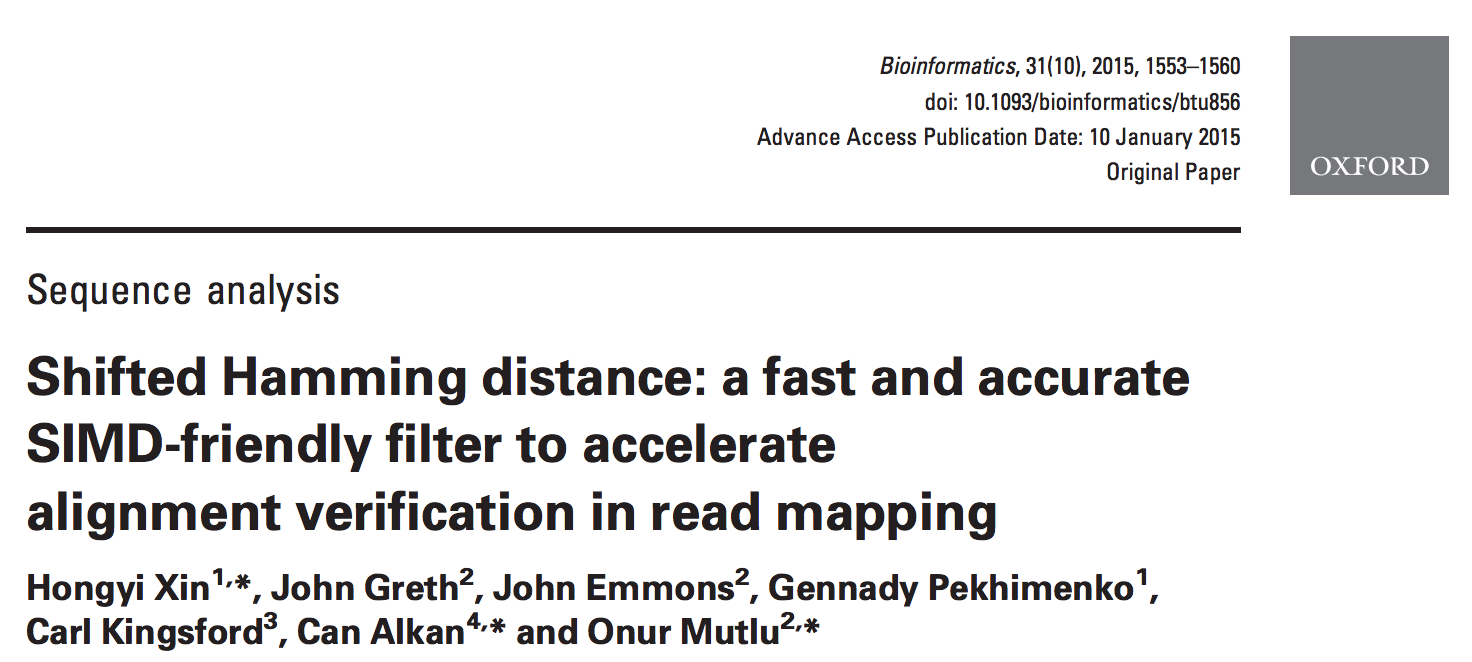 Xin+, "Shifted Hamming Distance: A Fast and Accurate SIMD-friendly Filter 
to Accelerate Alignment Verification in Read Mapping”, Bioinformatics 2015.
185
GateKeeper: FPGA-Based Alignment Filtering
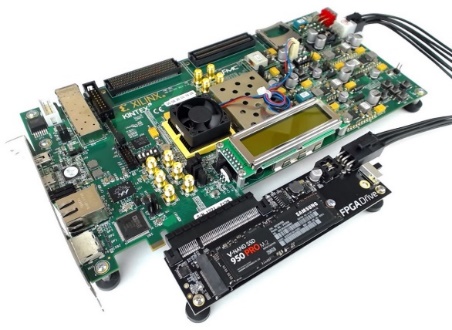 Alignment Filter
FPGA-based Alignment Filter.
1
st
186
[Speaker Notes: To bridge the widening gap between the sequencer & the mapper, we propose the concept of pre-alignment filtering. We added a new examination step before the accurate alignment step. The main objective of this step is to detect the incorrect mappings accurately and rapidly. Only the mappings that pass our filter are examined by the alignment step. We also explore exploiting todays’ hardware accelerators to further boost the filtering speed of such filters.]
GateKeeper: FPGA-Based Alignment Filtering
Mohammed Alser, Hasan Hassan, Hongyi Xin, Oguz Ergin, Onur Mutlu, and Can Alkan"GateKeeper: A New Hardware Architecture for Accelerating Pre-Alignment in DNA Short Read Mapping"Bioinformatics, [published online, May 31], 2017. [Source Code] [Online link at Bioinformatics Journal]
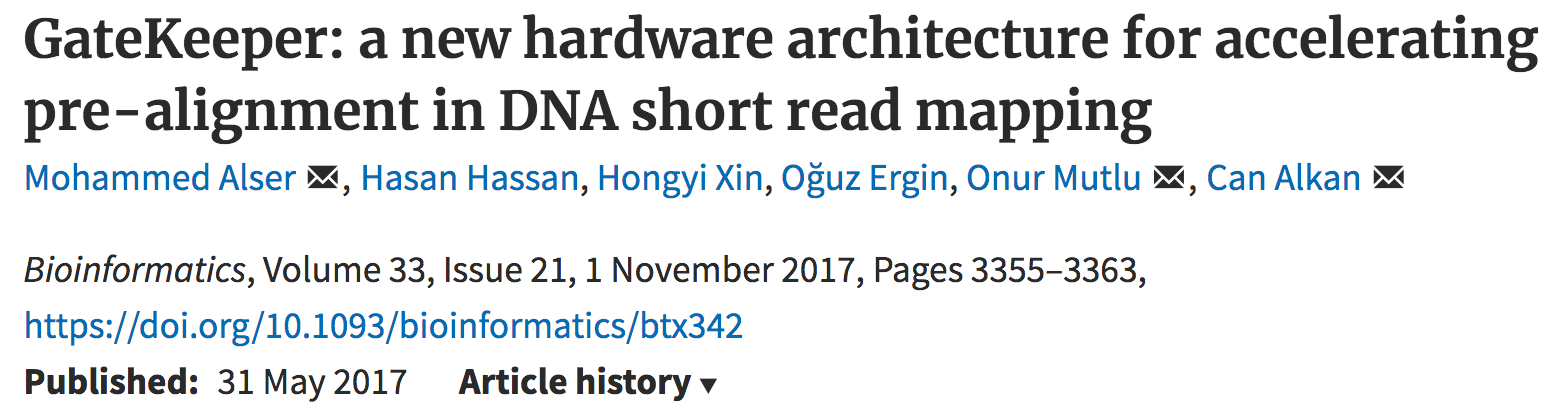 187
DNA Read Mapping & Filtering
Problem: Heavily bottlenecked by Data Movement

GateKeeper FPGA performance limited by DRAM bandwidth [Alser+, Bioinformatics 2017]

Ditto for SHD on SIMD [Xin+, Bioinformatics 2015]

Solution: Processing-in-memory can alleviate the bottleneck

However, we need to design mapping & filtering algorithms to fit processing-in-memory
188
In-Memory DNA Sequence Analysis
Jeremie S. Kim, Damla Senol Cali, Hongyi Xin, Donghyuk Lee, Saugata Ghose, Mohammed Alser, Hasan Hassan, Oguz Ergin, Can Alkan, and Onur Mutlu,"GRIM-Filter: Fast Seed Location Filtering in DNA Read Mapping Using Processing-in-Memory Technologies"BMC Genomics, 2018. Proceedings of the 16th Asia Pacific Bioinformatics Conference (APBC), Yokohama, Japan, January 2018. arxiv.org Version (pdf)
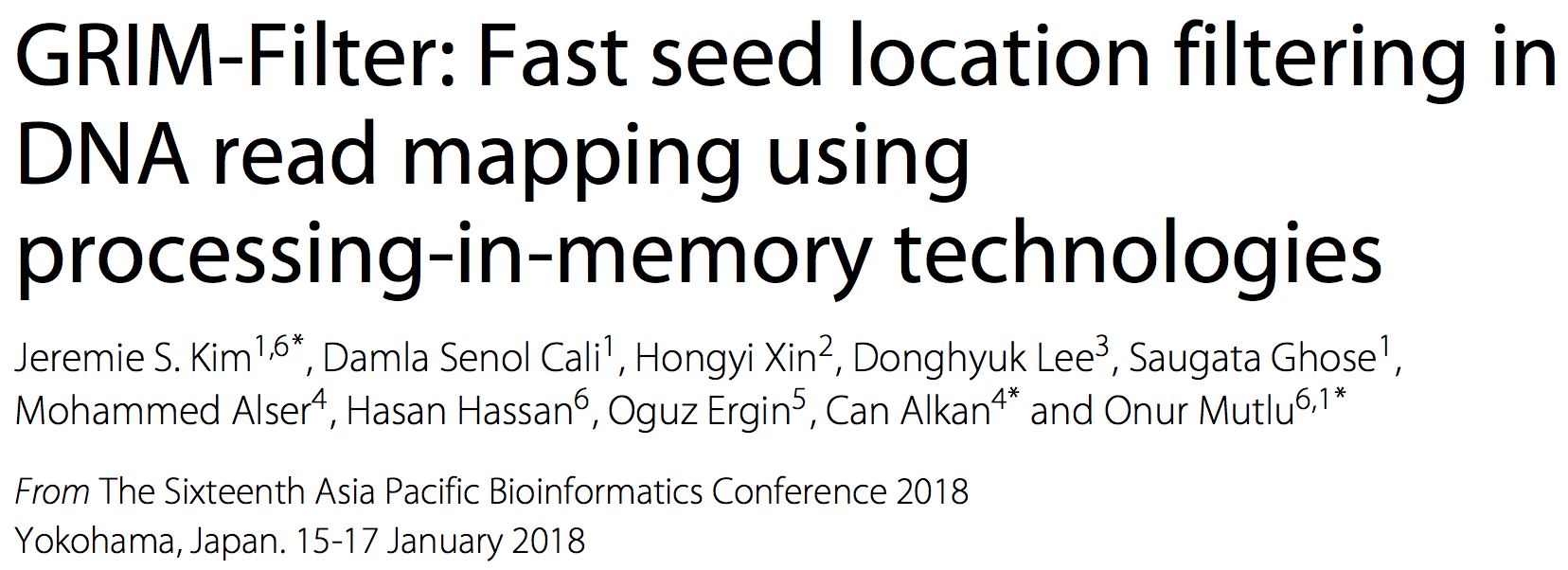 189
Quick Note: Key Principles and Results
Two key principles:
Exploit the structure of the genome to minimize computation
Morph and exploit the structure of the underlying hardware to maximize performance and efficiency

Algorithm-architecture co-design for DNA read mapping
Speeds up read mapping by ~200X (sometimes more)
Improves accuracy of read mapping in the presence of errors
Xin et al., “Accelerating Read Mapping with FastHASH,” BMC Genomics 2013.
Xin et al., “Shifted Hamming Distance: A Fast and Accurate SIMD-friendly Filter to Accelerate 
Alignment Verification in Read Mapping,” Bioinformatics 2015.
Alser et al., “GateKeeper: A New Hardware Architecture for Accelerating Pre-Alignment in DNA 
Short Read Mapping,” Bioinformatics 2017.
Kim et al., “Genome Read In-Memory (GRIM) Filter,” BMC Genomics 2018.
190
New Genome Sequencing Technologies
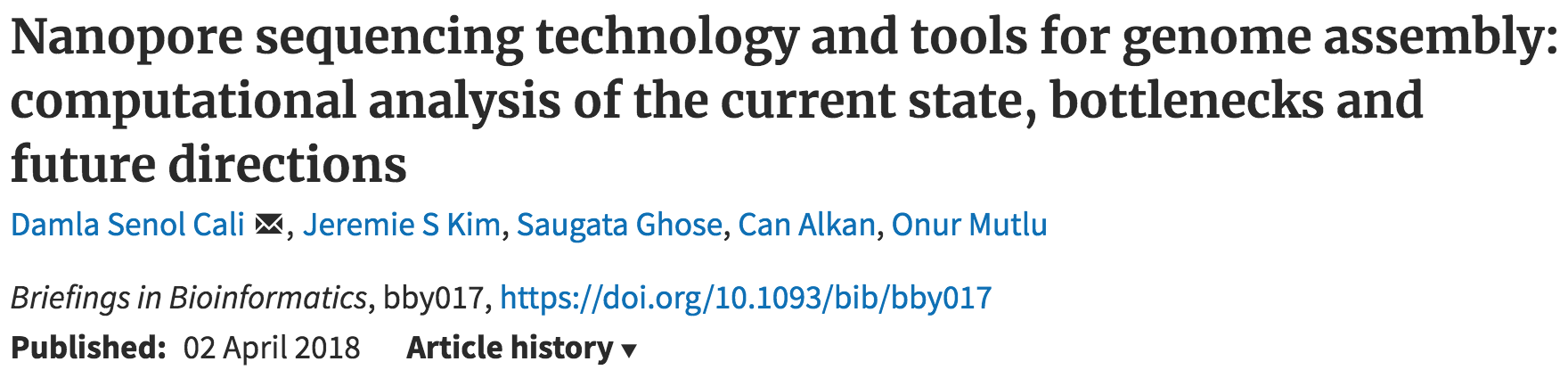 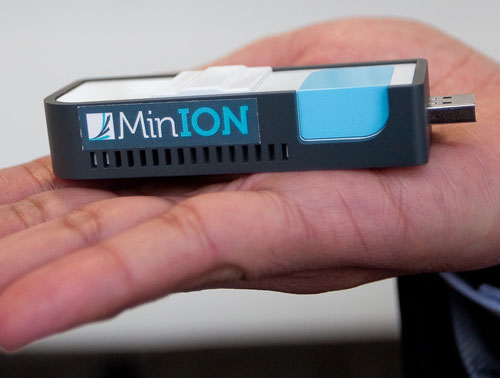 Oxford Nanopore MinION
Senol Cali+, “Nanopore Sequencing Technology and Tools for Genome 
Assembly: Computational Analysis of the Current State, Bottlenecks 
and Future Directions,” Briefings in Bioinformatics, 2018.
[Preliminary arxiv.org version]
191
Nanopore Genome Assembly Pipeline
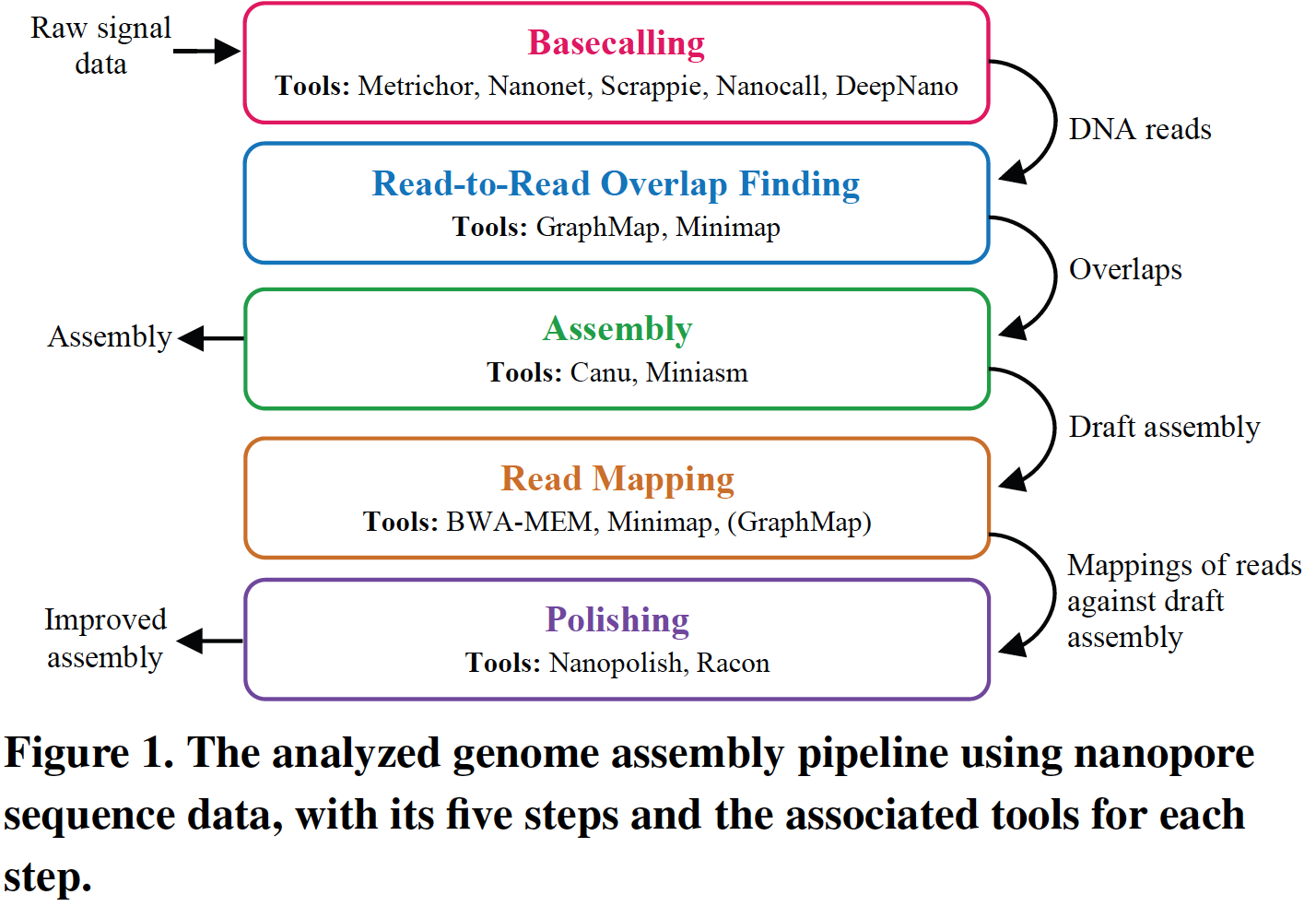 Senol Cali+, “Nanopore Sequencing Technology and Tools for Genome 
Assembly,” Briefings in Bioinformatics, 2018.
192
More on Genome Analysis: Another Talk
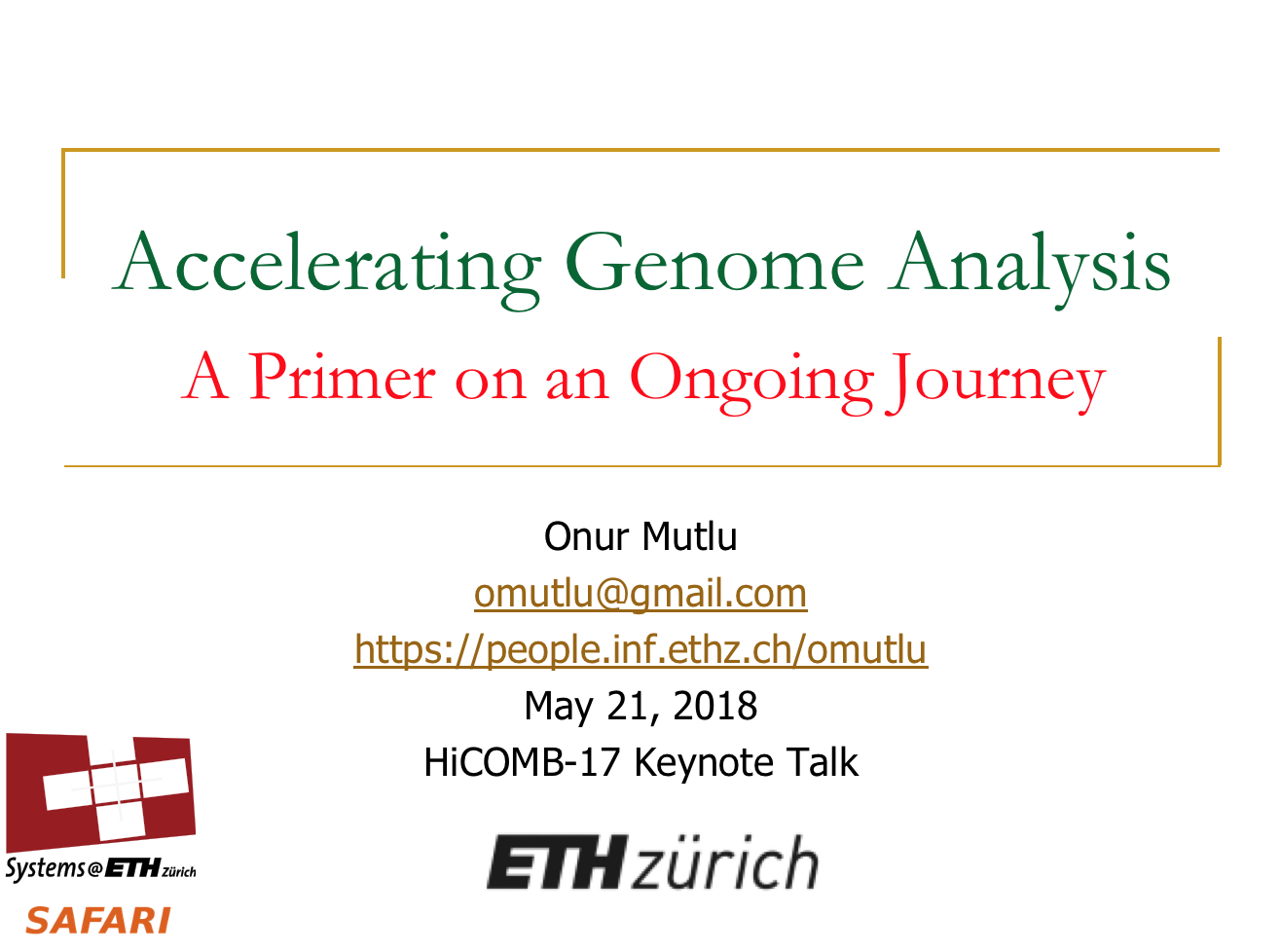 193
Recall Our Dream
An embedded device that can perform comprehensive genome analysis in real time (within a minute)

Still a long ways to go
Energy efficiency
Performance (latency)
Security
Huge memory bottleneck
194
Concluding Remarks
195
A Quote from A Famous Architect
“architecture […] based upon principle, and not upon precedent”
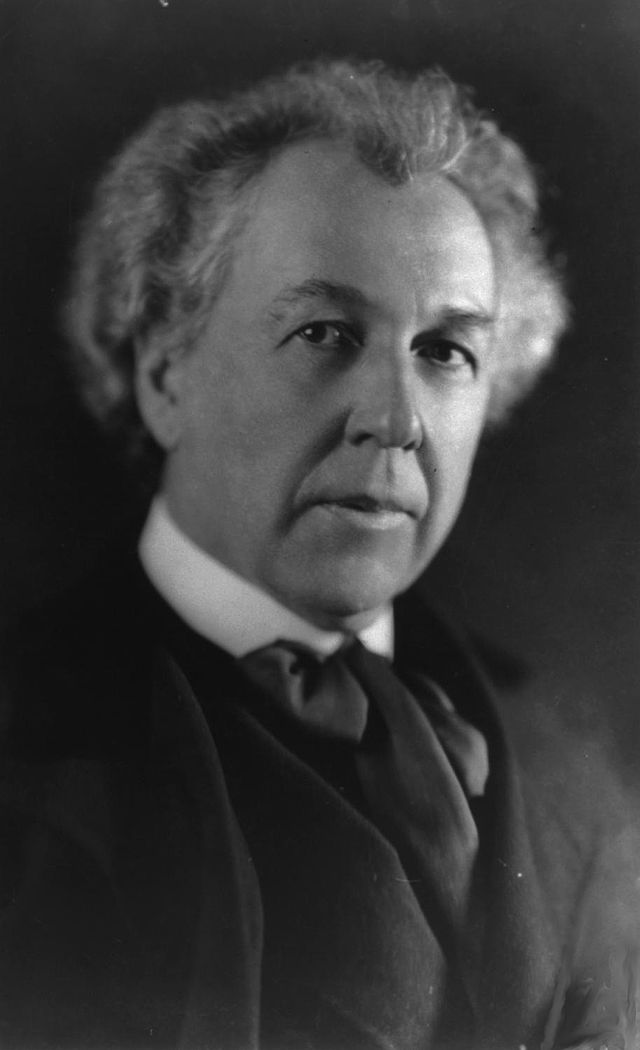 196
Precedent-Based Design
“architecture […] based upon principle, and not upon precedent”
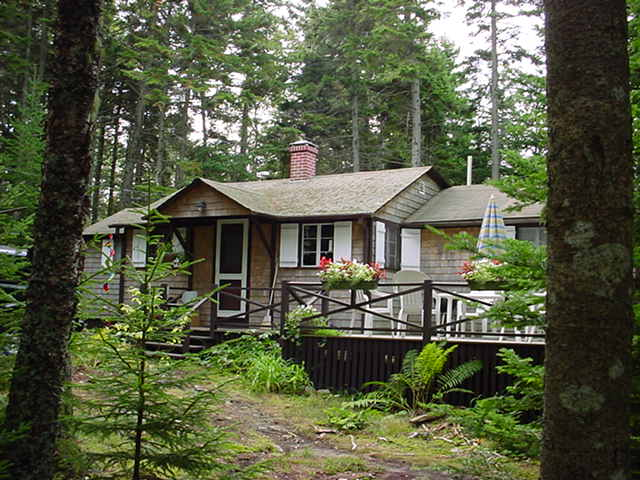 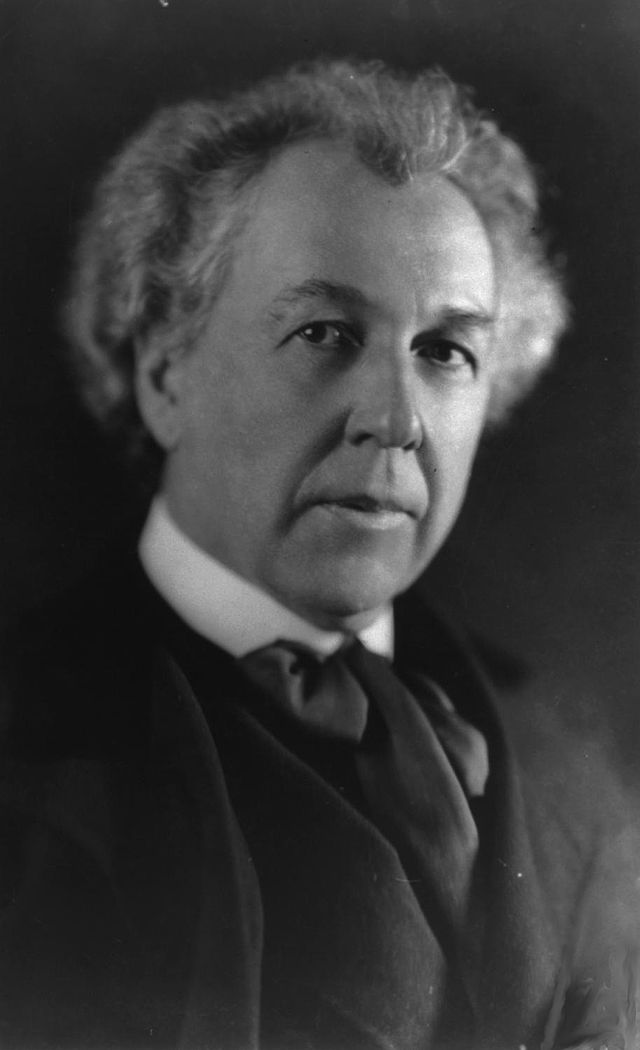 197
Principled Design
“architecture […] based upon principle, and not upon precedent”
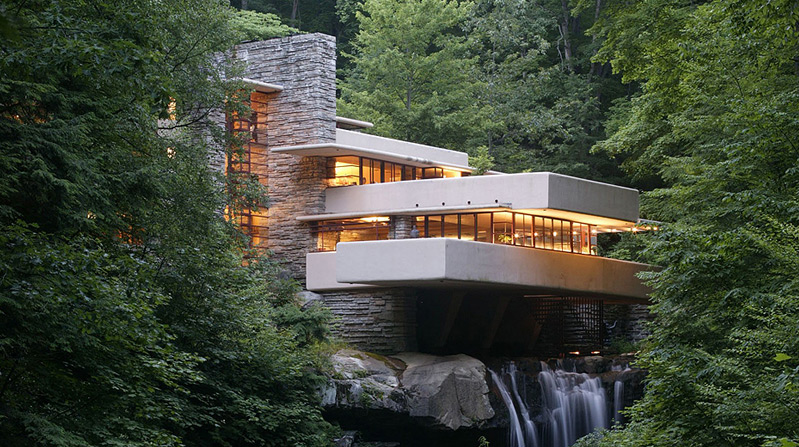 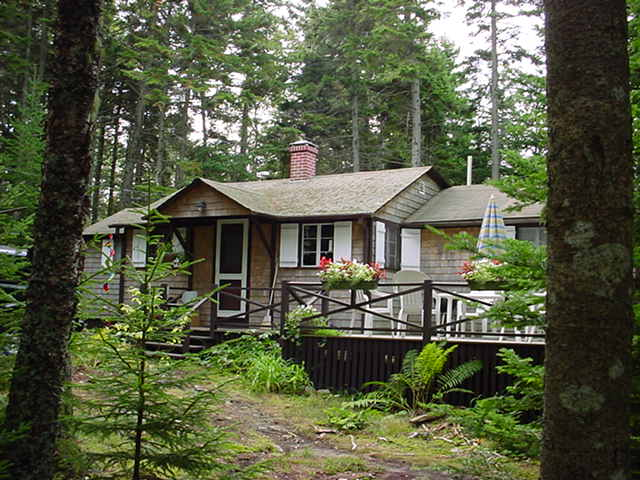 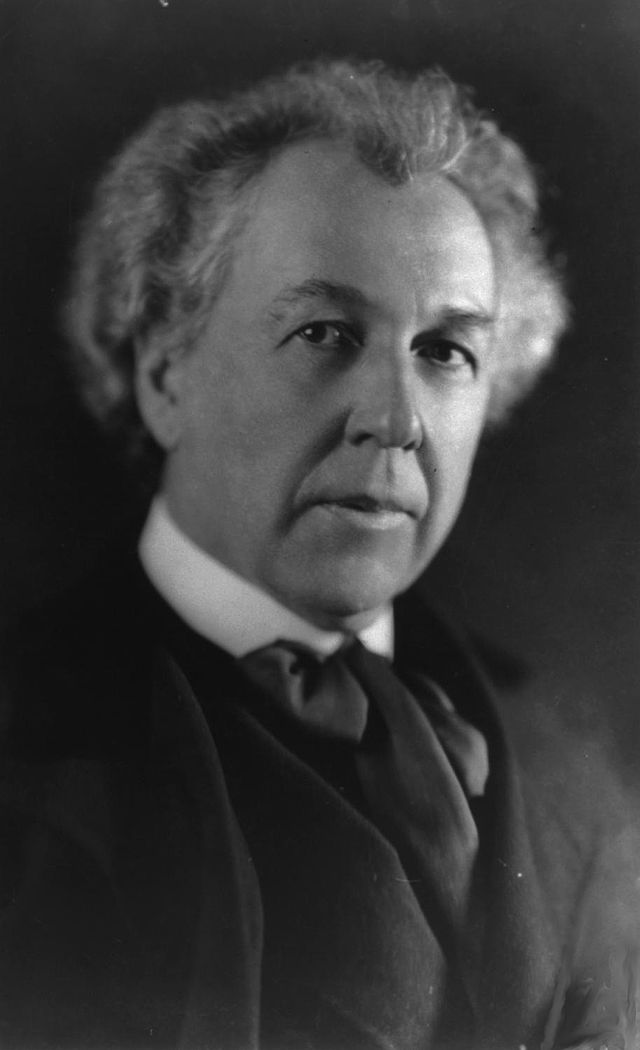 198
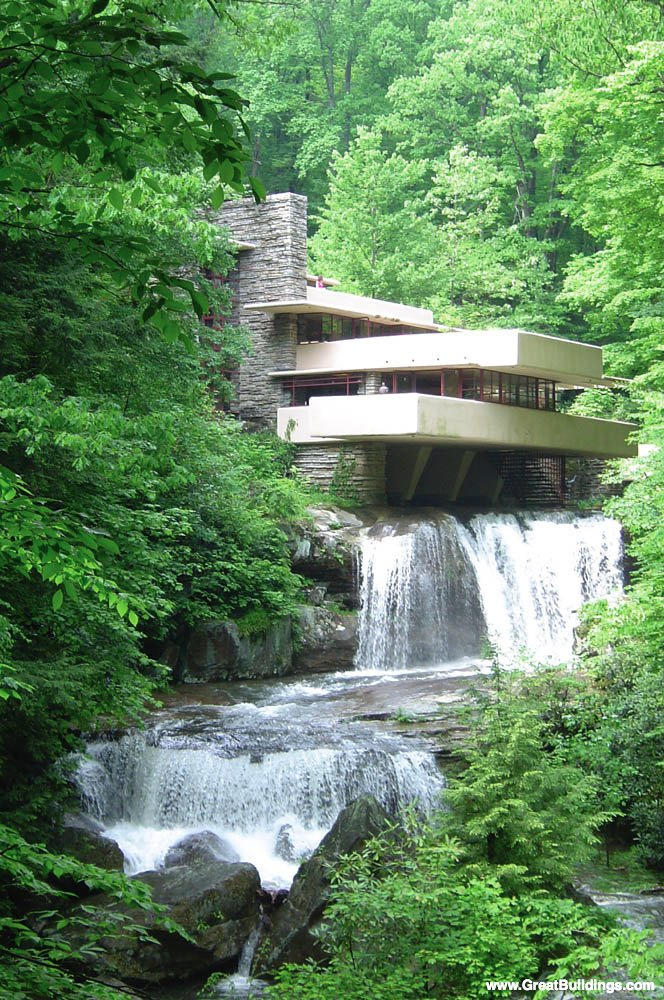 199
Another Example: Precedent-Based Design
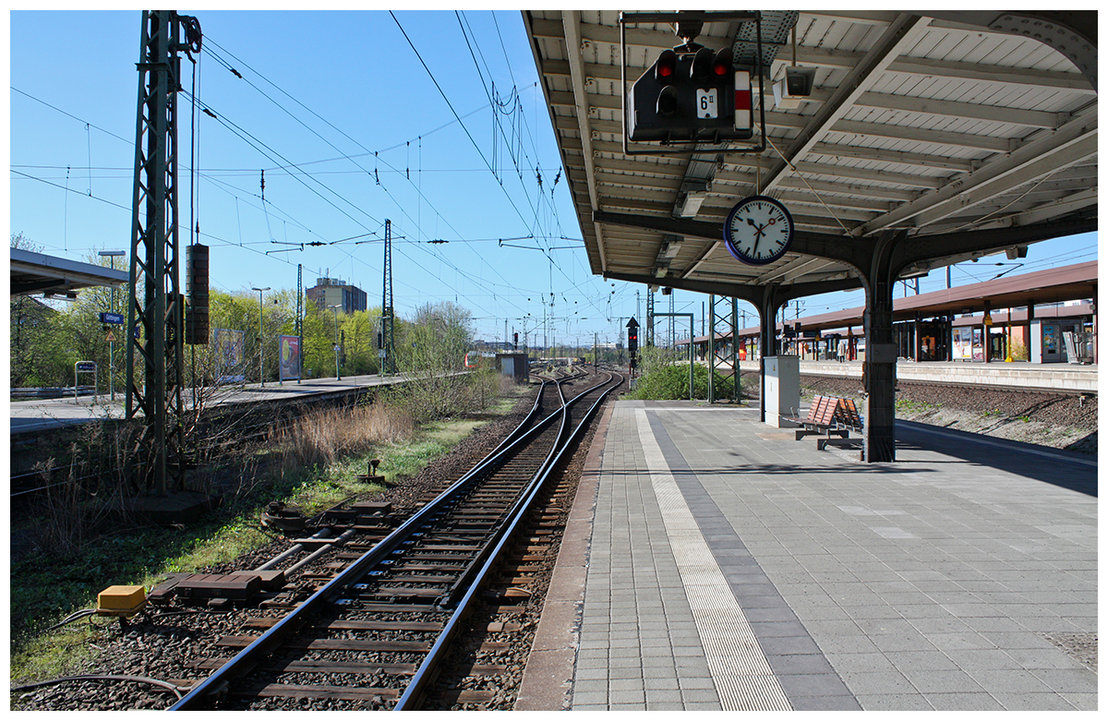 200
Source: http://cookiemagik.deviantart.com/art/Train-station-207266944
Principled Design
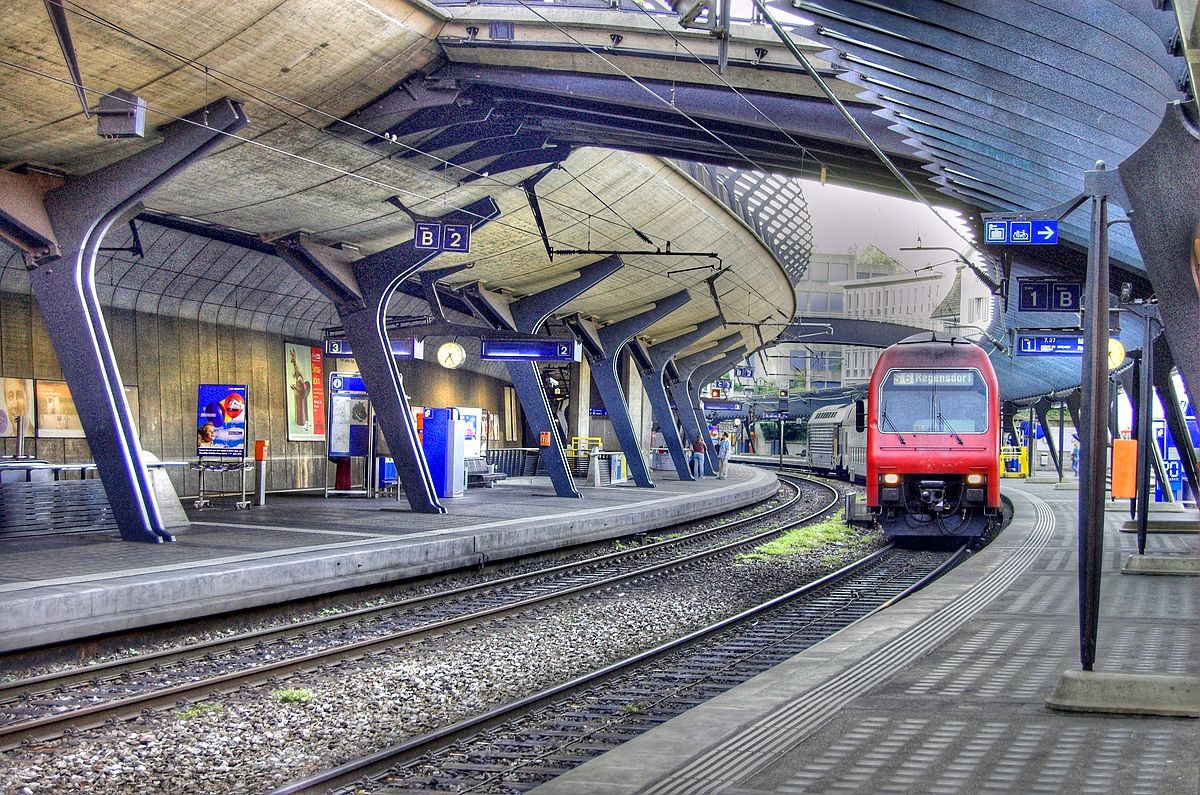 201
Source: By Toni_V, CC BY-SA 2.0, https://commons.wikimedia.org/w/index.php?curid=4087256
Another Principled Design
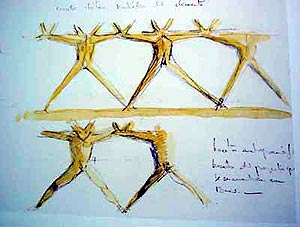 202
Source: By Martín Gómez Tagle - Lisbon, Portugal, CC BY-SA 3.0, https://commons.wikimedia.org/w/index.php?curid=13764903
Source: http://www.arcspace.com/exhibitions/unsorted/santiago-calatrava/
Another Principled Design
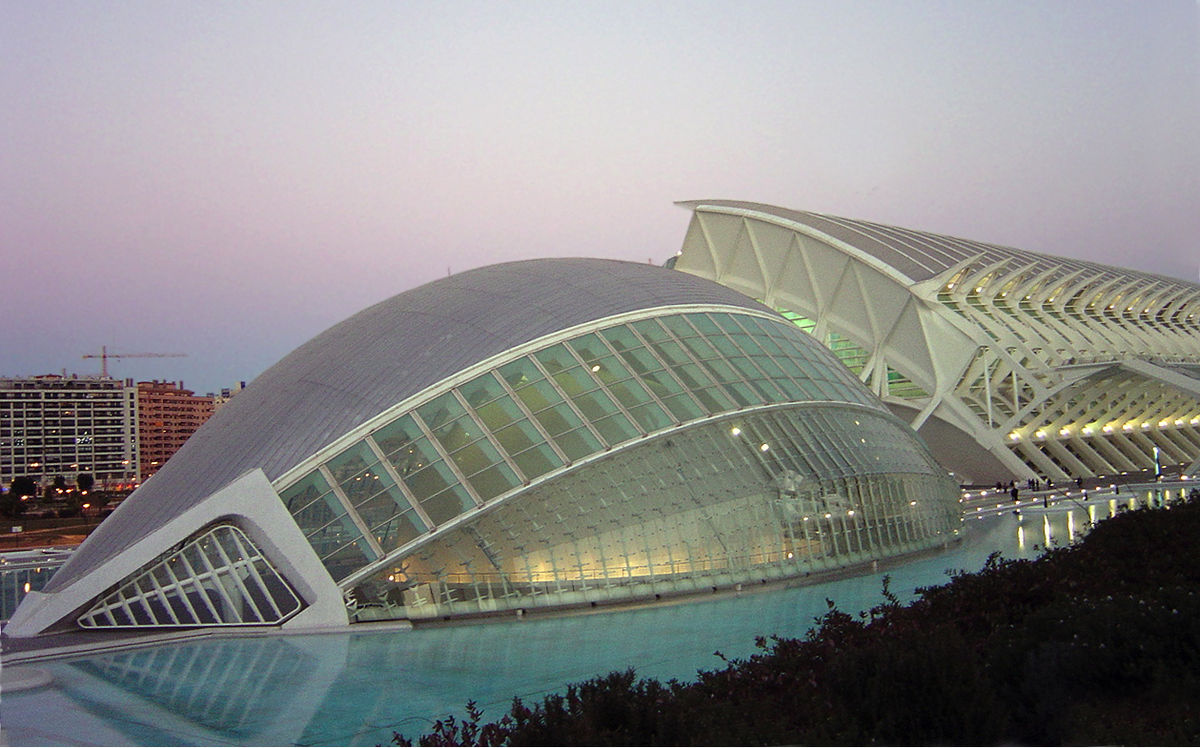 203
Source: CC BY-SA 3.0, https://commons.wikimedia.org/w/index.php?curid=172107
Principle Applied to Another Structure
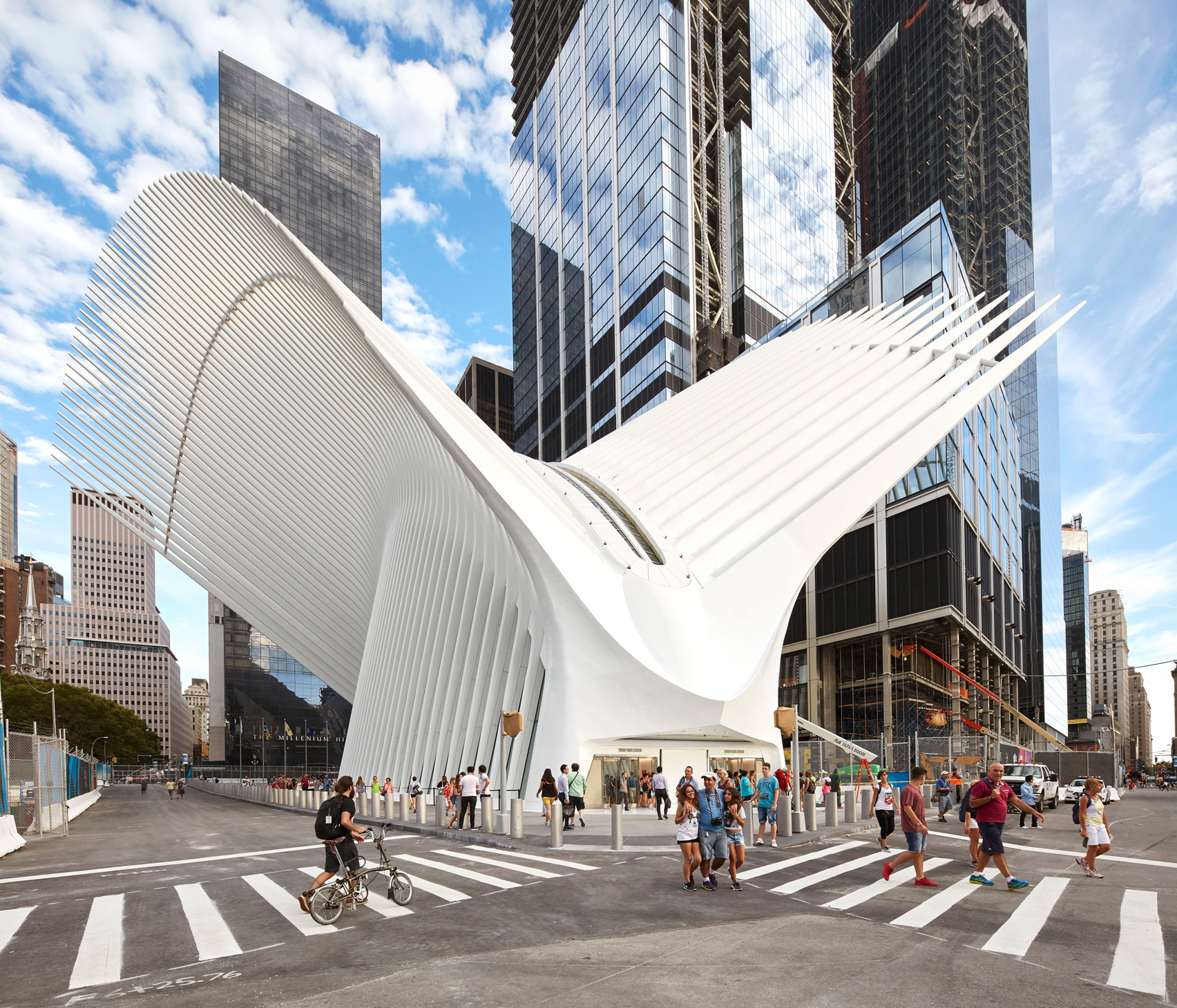 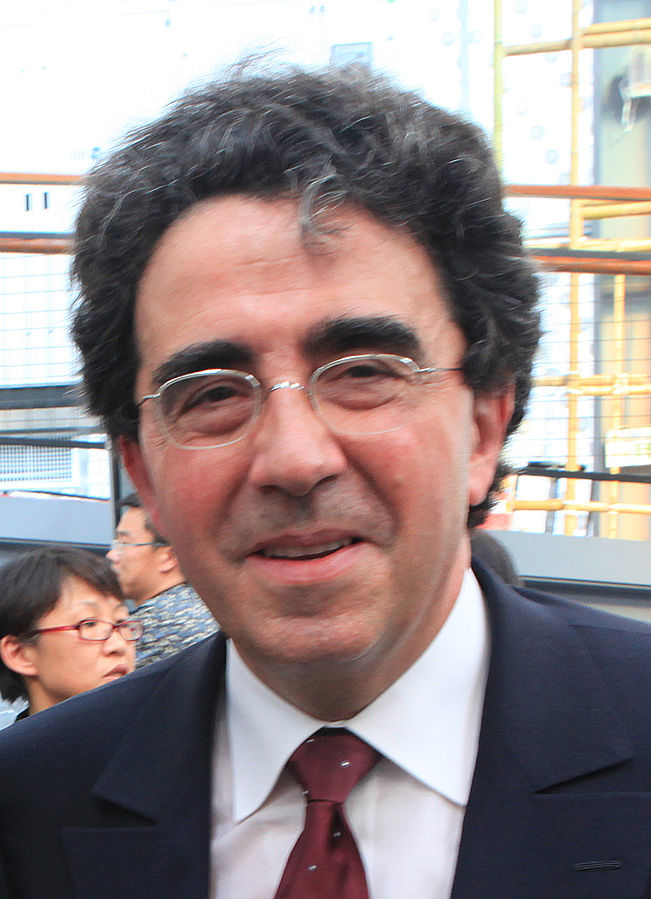 204
Source: By 準建築人手札網站 Forgemind ArchiMedia - Flickr: IMG_2489.JPG, CC BY 2.0, 
https://commons.wikimedia.org/w/index.php?curid=31493356, https://en.wikipedia.org/wiki/Santiago_Calatrava
Source: https://www.dezeen.com/2016/08/29/santiago-calatrava-oculus-world-trade-center-transportation-hub-new-york-photographs-hufton-crow/
Overarching Principles for Computing?
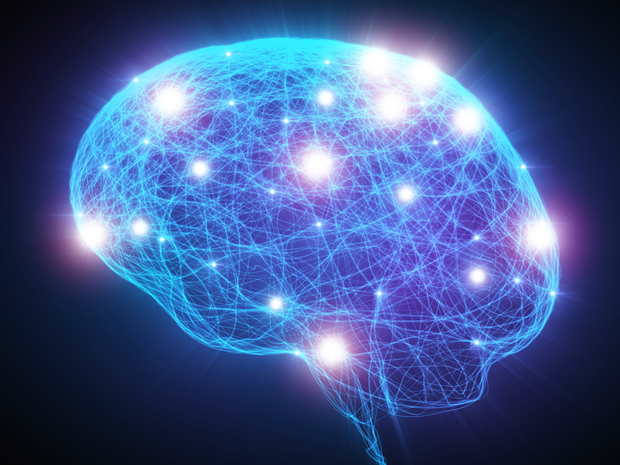 205
Source: http://spectrum.ieee.org/image/MjYzMzAyMg.jpeg
Some Solution Principles (So Far)
Data-centric system design & intelligence spread around
Do not center everything around traditional computation units

Better cooperation across layers of the system
Careful co-design of components and layers: system/arch/device
Better, richer, more expressive and flexible interfaces

Better-than-worst-case design
Do not optimize for the worst case
Worst case should not determine the common case

Heterogeneity in design (specialization, asymmetry)
Enables a more efficient design (No one size fits all)
206
Some Solution Principles (More Compact)
Data-centric design 

All components intelligent

Good cross-layer communication, expressive interfaces

Better-than-worst-case design

Heterogeneity

Flexibility, adaptability
207
Concluding Remarks
It is time to design principled computing architectures to achieve the highest security, performance, and efficiency

Discover design principles for fundamentally secure and reliable computer architectures

Design complete systems to be balanced and energy-efficient, i.e., data-centric (or memory-centric) and low-latency

Enable new platforms for genomics, medicine, health

This can
Lead to orders-of-magnitude improvements 
Enable new applications & computing platforms
Enable better understanding of nature
…
208
[Speaker Notes: Perhaps we have taken processor-centric system design a bit too far]
The Future is Very Bright
Regardless of challenges 
in underlying technology and overlying problems/requirements
Problem
Algorithm
Program/Language
System Software
SW/HW Interface
Micro-architecture
Logic
Devices
Electrons
209
We Need to Think and Act Across the Stack
Problem
Algorithm
Program/Language
System Software
SW/HW Interface
Micro-architecture
Logic
Devices
Electrons
210
Future Computing ArchitecturesChallenges and Opportunities
Onur Mutlu
omutlu@gmail.com 
https://people.inf.ethz.ch/omutlu
30 January 2019
UT Austin ECE Colloquium
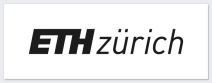 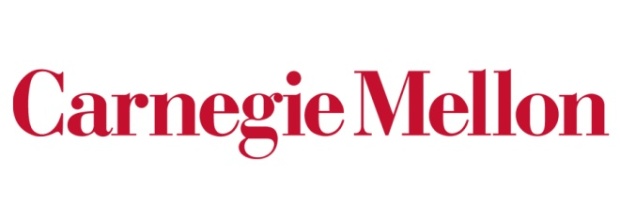 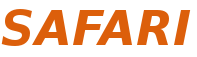 Acknowledgments
My current and past students and postdocs
Rachata Ausavarungnirun, Abhishek Bhowmick, Amirali Boroumand, Rui Cai, Yu Cai, Kevin Chang, Saugata Ghose, Kevin Hsieh, Tyler Huberty, Ben Jaiyen, Samira Khan, Jeremie Kim, Yoongu Kim, Yang Li, Jamie Liu, Lavanya Subramanian, Donghyuk Lee, Yixin Luo, Justin Meza, Gennady Pekhimenko, Vivek Seshadri, Lavanya Subramanian, Nandita Vijaykumar, HanBin Yoon, Jishen Zhao, …



My collaborators
Can Alkan, Chita Das, Phil Gibbons, Sriram Govindan, Norm Jouppi, Mahmut Kandemir, Mike Kozuch, Konrad Lai, Ken Mai, Todd Mowry, Yale Patt, Moinuddin Qureshi, Partha Ranganathan, Bikash Sharma, Kushagra Vaid, Chris Wilkerson, …
212
Funding Acknowledgments
NSF
GSRC
SRC
CyLab
Alibaba, AMD, Google, Facebook, HP Labs, Huawei, IBM, Intel, Microsoft, Nvidia, Oracle, Qualcomm, Rambus, Samsung, Seagate, VMware
213
Readings, Videos, Reference Materials
Accelerated Memory Course (~6.5 hours)
ACACES 2018 
Memory Systems and Memory-Centric Computing Systems
Taught by Onur Mutlu July 9-13, 2018
~6.5 hours of lectures

Website for the Course including Videos, Slides, Papers
https://people.inf.ethz.ch/omutlu/acaces2018.html 
https://www.youtube.com/playlist?list=PL5Q2soXY2Zi-HXxomthrpDpMJm05P6J9x 

All Papers are at:
https://people.inf.ethz.ch/omutlu/projects.htm 
Final lecture notes and readings (for all topics)
215
Reference Overview Paper I
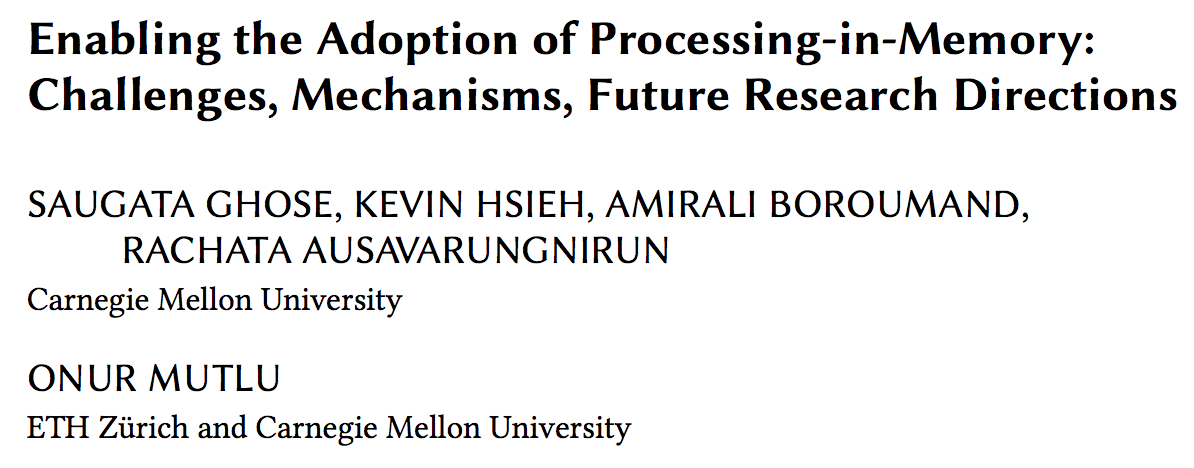 Saugata Ghose, Kevin Hsieh, Amirali Boroumand, Rachata Ausavarungnirun, Onur Mutlu,"Enabling the Adoption of Processing-in-Memory: Challenges, Mechanisms, Future Research Directions" Invited Book Chapter, to appear in 2018. [Preliminary arxiv.org version]
216
https://arxiv.org/pdf/1802.00320.pdf
Reference Overview Paper II
Onur Mutlu and Lavanya Subramanian,"Research Problems and Opportunities in Memory Systems"Invited Article in Supercomputing Frontiers and Innovations (SUPERFRI), 2014/2015.
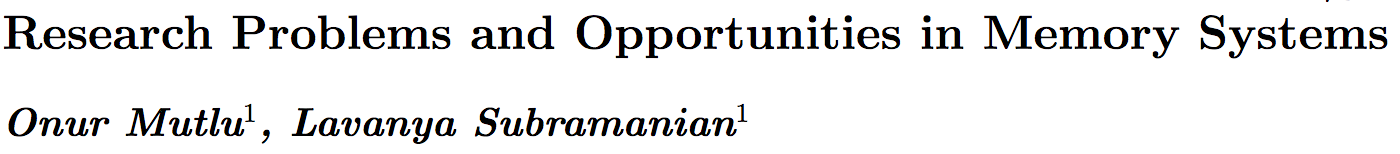 https://people.inf.ethz.ch/omutlu/pub/memory-systems-research_superfri14.pdf
Reference Overview Paper III
Onur Mutlu,"The RowHammer Problem and Other Issues We May Face as Memory Becomes Denser" Invited Paper in Proceedings of the Design, Automation, and Test in Europe Conference (DATE), Lausanne, Switzerland, March 2017. [Slides (pptx) (pdf)]
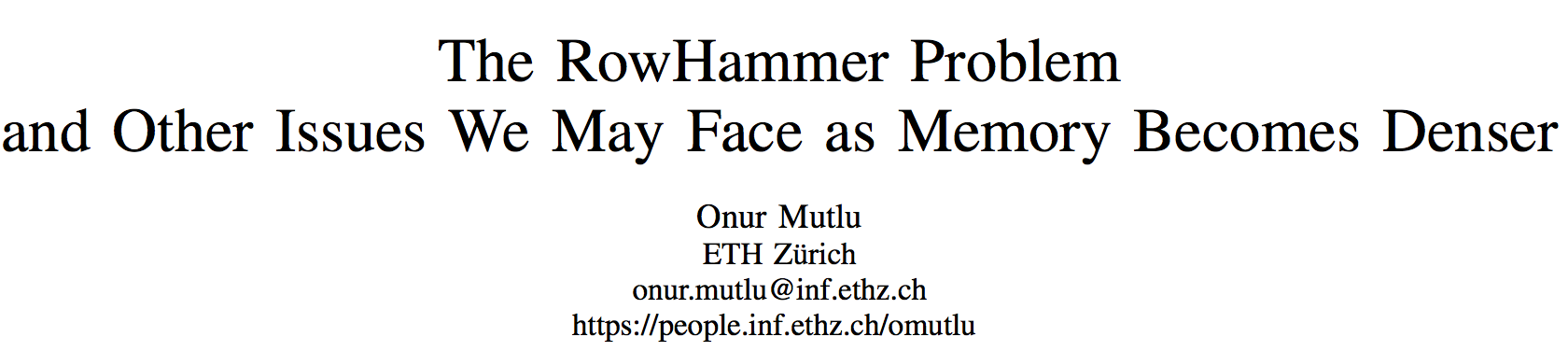 https://people.inf.ethz.ch/omutlu/pub/rowhammer-and-other-memory-issues_date17.pdf
Reference Overview Paper IV
Onur Mutlu,"Memory Scaling: A Systems Architecture Perspective"Technical talk at MemCon 2013 (MEMCON), Santa Clara, CA, August 2013. [Slides (pptx) (pdf)][Video] [Coverage on StorageSearch]
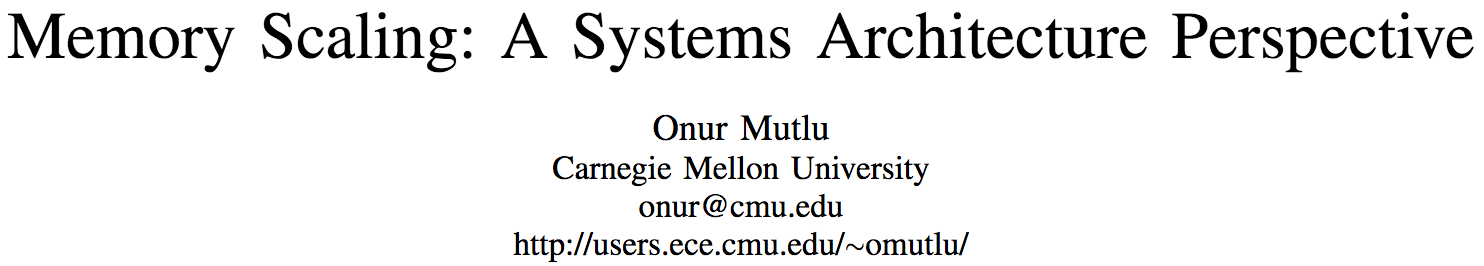 https://people.inf.ethz.ch/omutlu/pub/memory-scaling_memcon13.pdf
Reference Overview Paper V
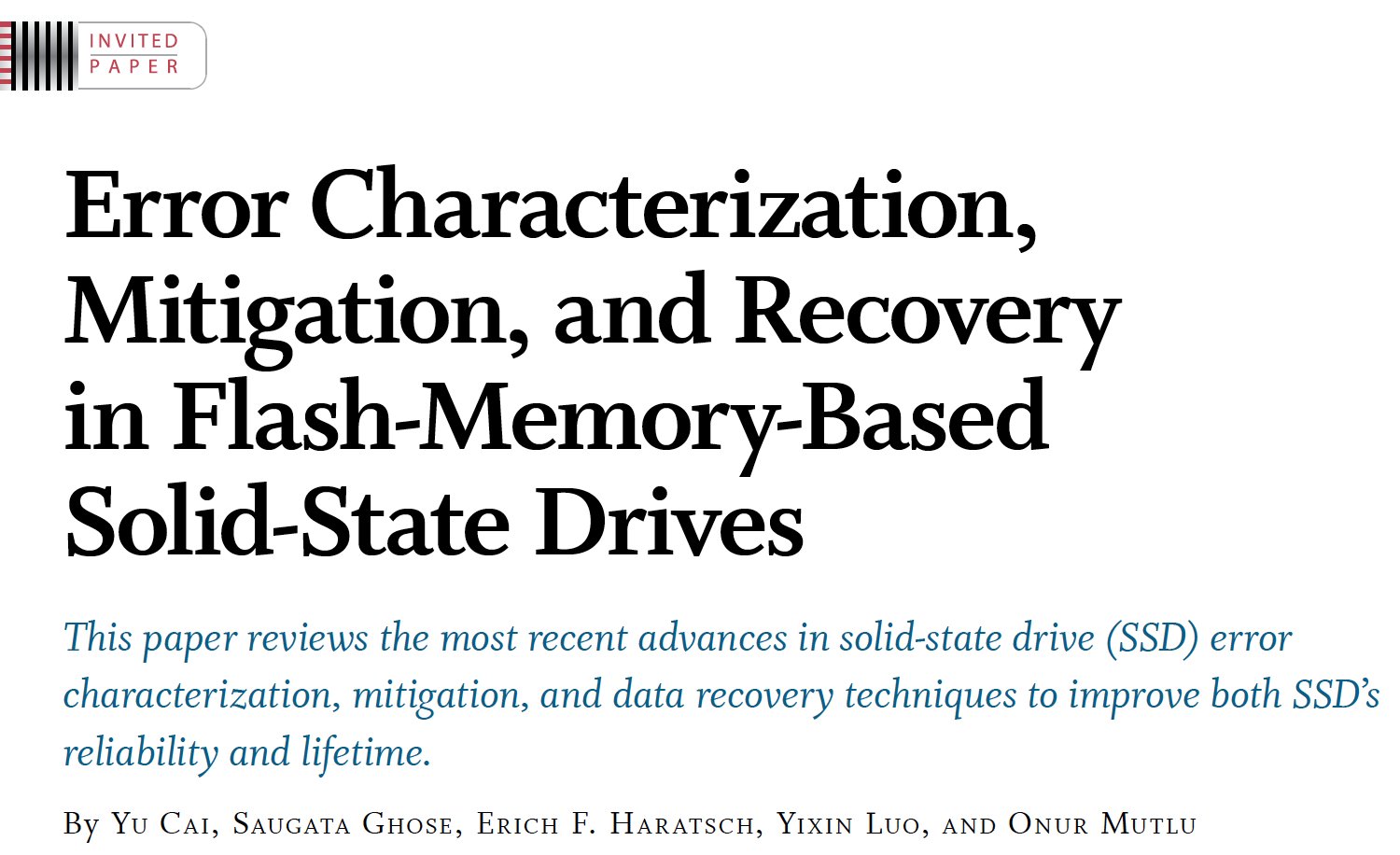 Proceedings of the IEEE, Sept. 2017
220
https://arxiv.org/pdf/1706.08642
Some Open Source Tools (I)
Rowhammer – Program to Induce RowHammer Errors
https://github.com/CMU-SAFARI/rowhammer 
Ramulator – Fast and Extensible DRAM Simulator
https://github.com/CMU-SAFARI/ramulator 
MemSim – Simple Memory Simulator
https://github.com/CMU-SAFARI/memsim 
NOCulator – Flexible Network-on-Chip Simulator
https://github.com/CMU-SAFARI/NOCulator 
SoftMC – FPGA-Based DRAM Testing Infrastructure
https://github.com/CMU-SAFARI/SoftMC 

Other open-source software from my group
https://github.com/CMU-SAFARI/ 
http://www.ece.cmu.edu/~safari/tools.html
221
Some Open Source Tools (II)
MQSim – A Fast Modern SSD Simulator 
https://github.com/CMU-SAFARI/MQSim  
Mosaic – GPU Simulator Supporting Concurrent Applications
https://github.com/CMU-SAFARI/Mosaic  
IMPICA – Processing in 3D-Stacked Memory Simulator
https://github.com/CMU-SAFARI/IMPICA  
SMLA – Detailed 3D-Stacked Memory Simulator
https://github.com/CMU-SAFARI/SMLA  
HWASim – Simulator for Heterogeneous CPU-HWA Systems
https://github.com/CMU-SAFARI/HWASim 

Other open-source software from my group
https://github.com/CMU-SAFARI/ 
http://www.ece.cmu.edu/~safari/tools.html
222
More Open Source Tools (III)
A lot more open-source software from my group
https://github.com/CMU-SAFARI/ 
http://www.ece.cmu.edu/~safari/tools.html
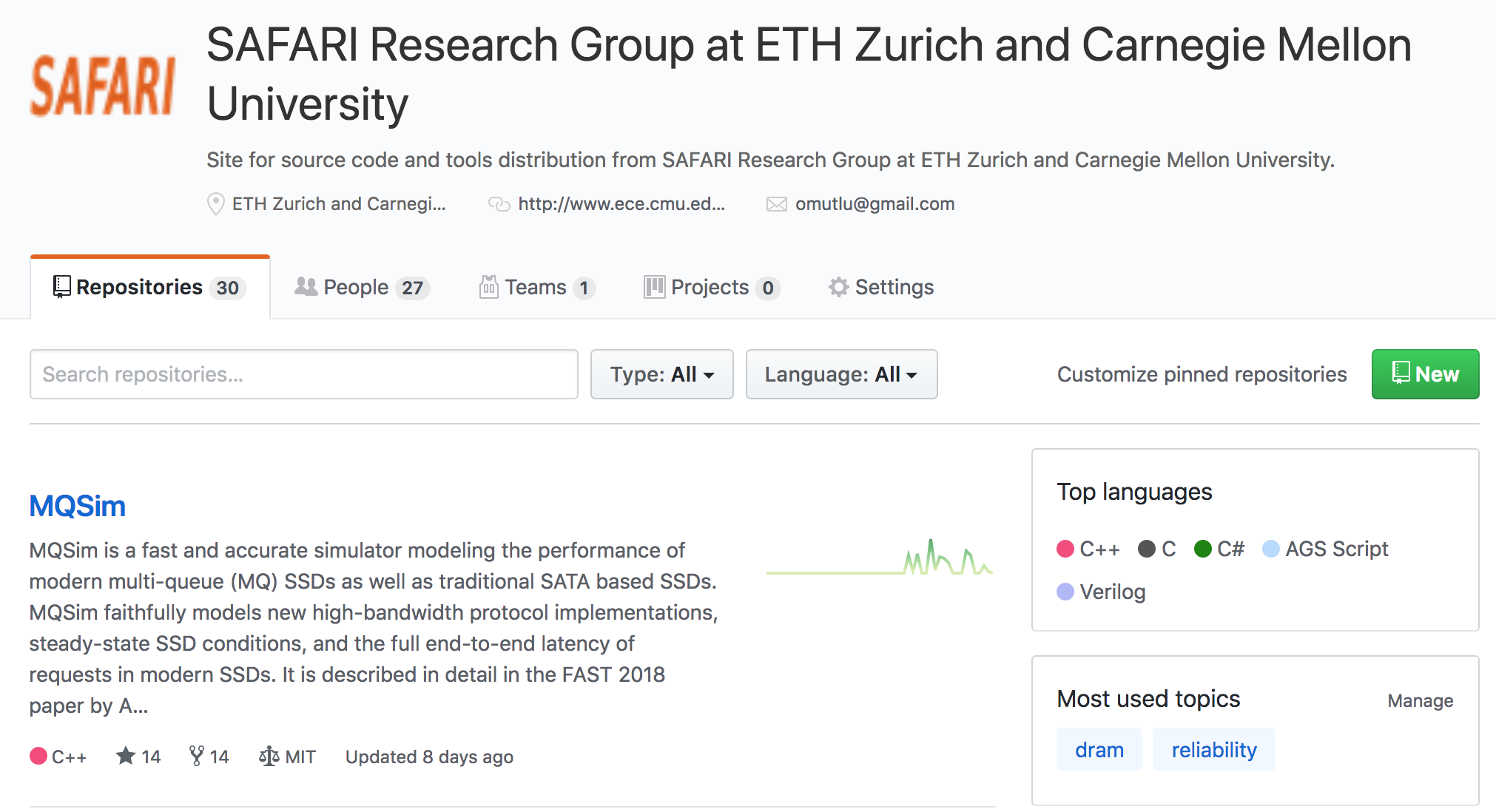 223
Referenced Papers and Lectures
All are available at

https://people.inf.ethz.ch/omutlu/projects.htm 
 http://scholar.google.com/citations?user=7XyGUGkAAAAJ&hl=en

https://people.inf.ethz.ch/omutlu/acaces2018.html 

https://people.inf.ethz.ch/omutlu/teaching.html
224
Ramulator: A Fast and Extensible DRAM Simulator 	[IEEE Comp Arch Letters’15]
225
Ramulator Motivation
DRAM and Memory Controller landscape is changing
Many new and upcoming standards
Many new controller designs
A fast and easy-to-extend simulator is very much needed
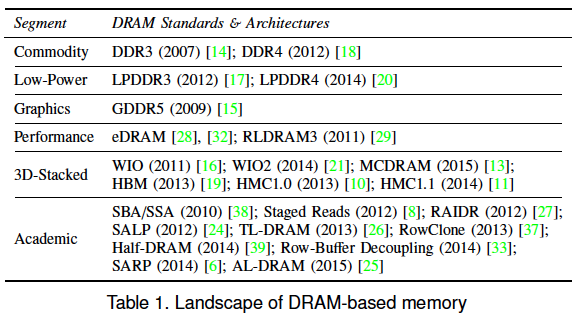 226
Ramulator
Provides out-of-the box support for many DRAM standards:
DDR3/4, LPDDR3/4, GDDR5, WIO1/2, HBM, plus new proposals (SALP, AL-DRAM, TLDRAM, RowClone, and SARP)
~2.5X faster than fastest open-source simulator
Modular and extensible to different standards
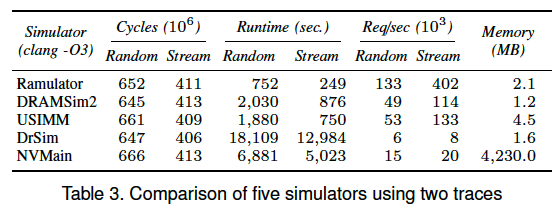 227
Case Study: Comparison of DRAM Standards
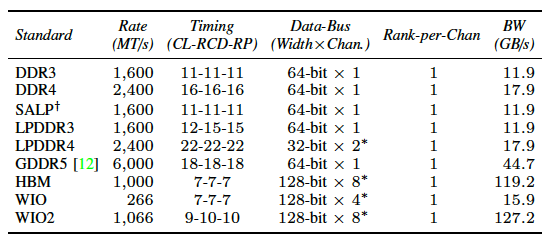 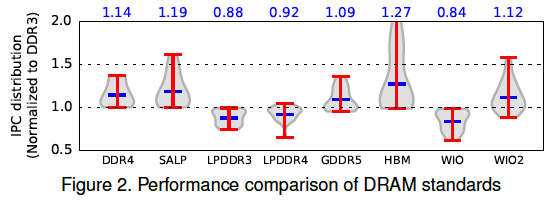 Across 22 workloads, simple CPU model
228
Ramulator Paper and Source Code
Yoongu Kim, Weikun Yang, and Onur Mutlu,"Ramulator: A Fast and Extensible DRAM Simulator"IEEE Computer Architecture Letters (CAL), March 2015. [Source Code] 

Source code is released under the liberal MIT License
https://github.com/CMU-SAFARI/ramulator
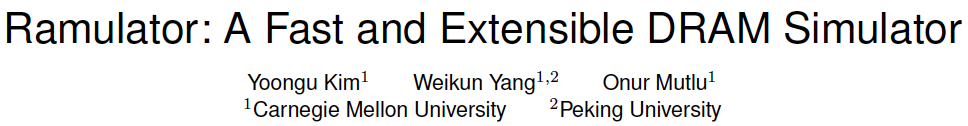 229
SoftMC: DRAM Testing Infrastructure	[HPCA 2017]
230
Infrastructures to Understand DRAM Issues
An Experimental Study of Data Retention Behavior in Modern DRAM Devices: Implications for Retention Time Profiling Mechanisms (Liu et al., ISCA 2013)

The Efficacy of Error Mitigation Techniques for DRAM Retention Failures: A Comparative Experimental Study 
(Khan et al., SIGMETRICS 2014)
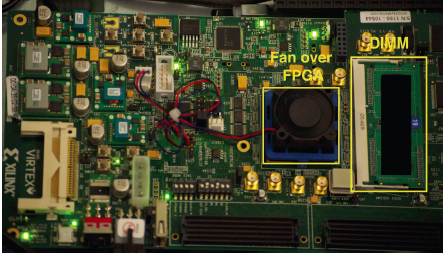 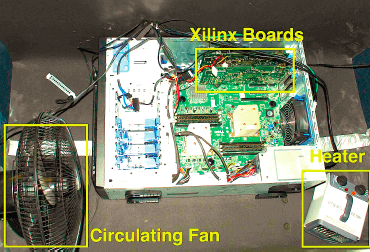 Flipping Bits in Memory Without Accessing Them: An Experimental Study of DRAM Disturbance Errors (Kim et al., ISCA 2014)

Adaptive-Latency DRAM: Optimizing DRAM Timing for the Common-Case (Lee et al., HPCA 2015)

AVATAR: A Variable-Retention-Time (VRT) Aware Refresh for DRAM Systems (Qureshi et al., DSN 2015)
231
Where RowHammer was Discovered
Temperature
Controller
Heater
FPGAs
FPGAs
PC
232
Kim+, “Flipping Bits in Memory Without Accessing Them: An Experimental Study of DRAM Disturbance Errors,” ISCA 2014.
SoftMC: Open Source DRAM Infrastructure
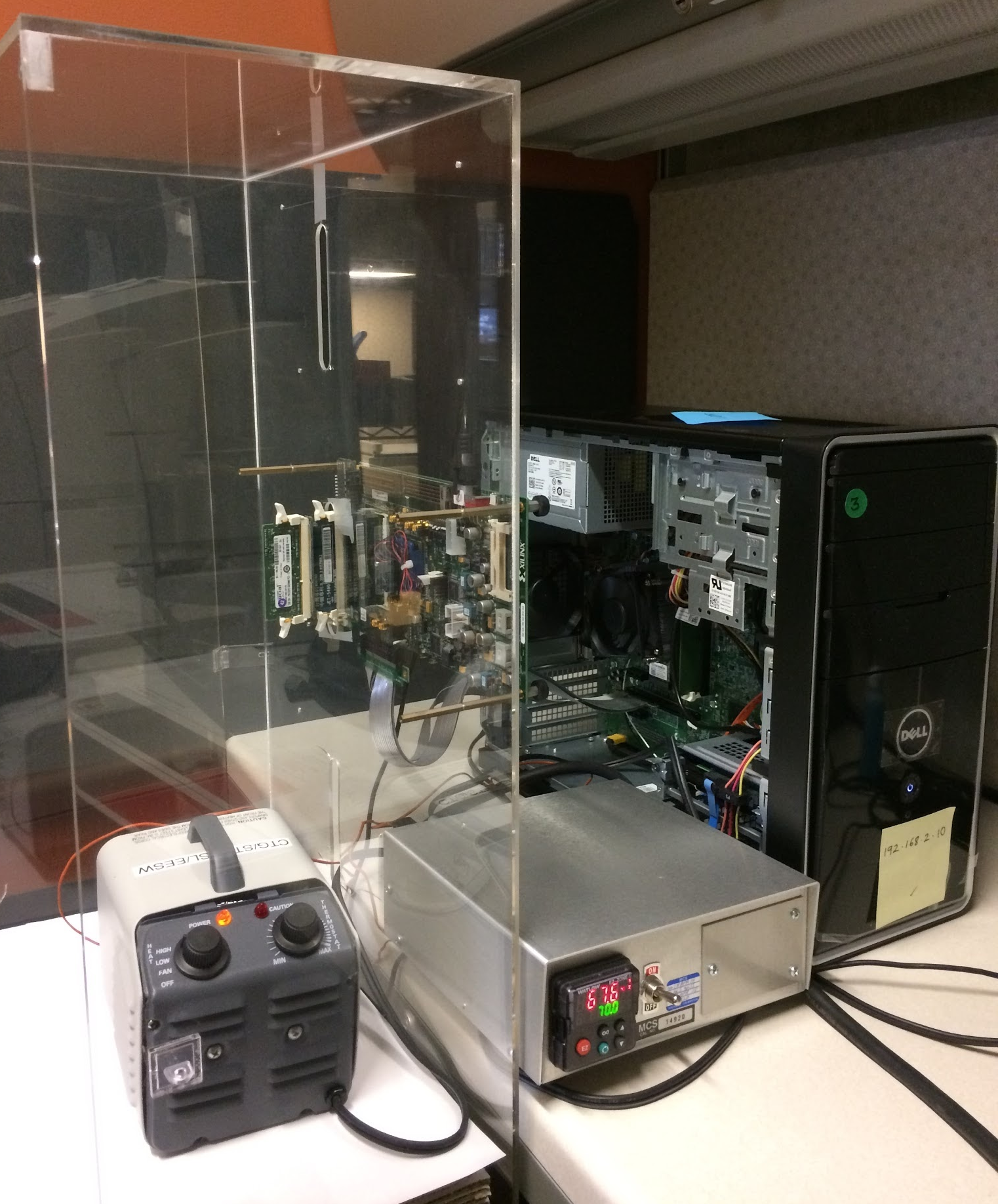 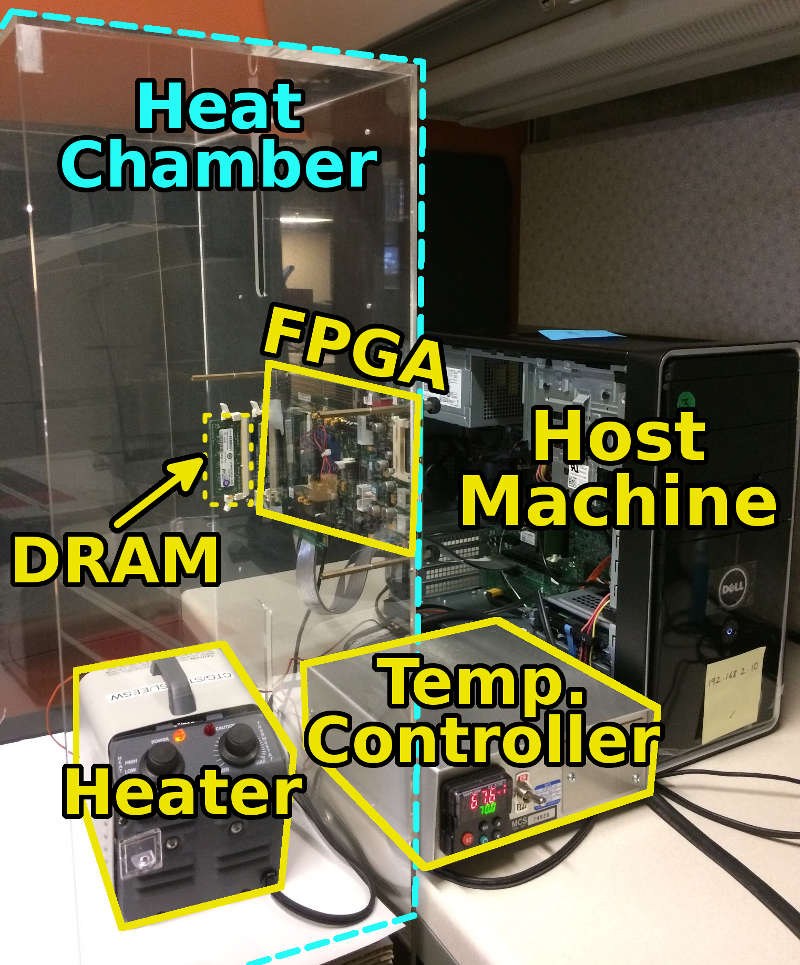 Hasan Hassan et al., “SoftMC: A Flexible and Practical Open-Source Infrastructure for Enabling Experimental DRAM Studies,” HPCA 2017.


Flexible
Easy to Use (C++ API)
Open-source 
    github.com/CMU-SAFARI/SoftMC
233
SoftMC
https://github.com/CMU-SAFARI/SoftMC
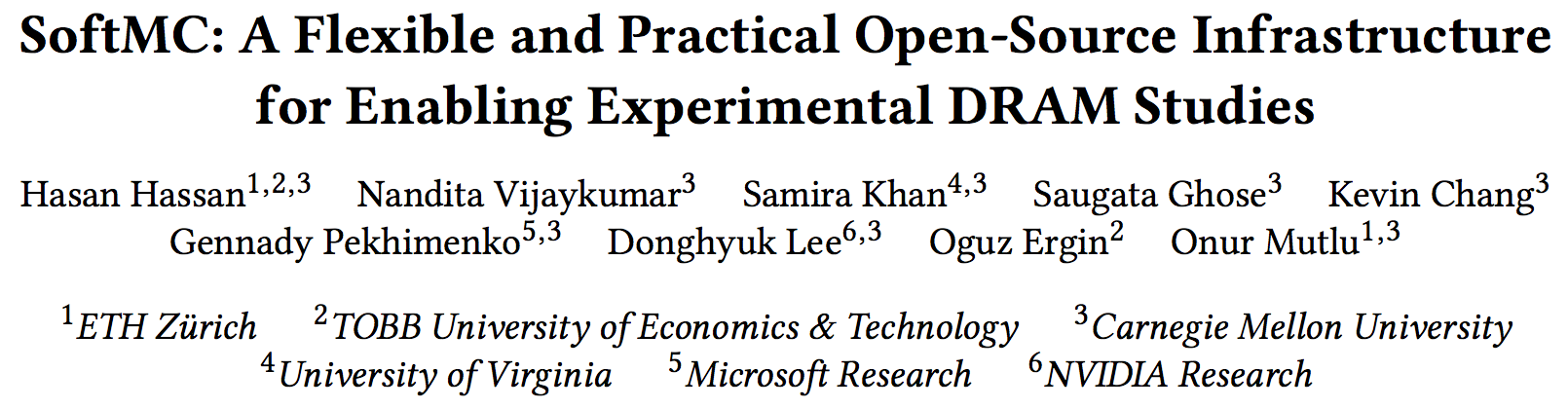 234
End of Backup Slides
235